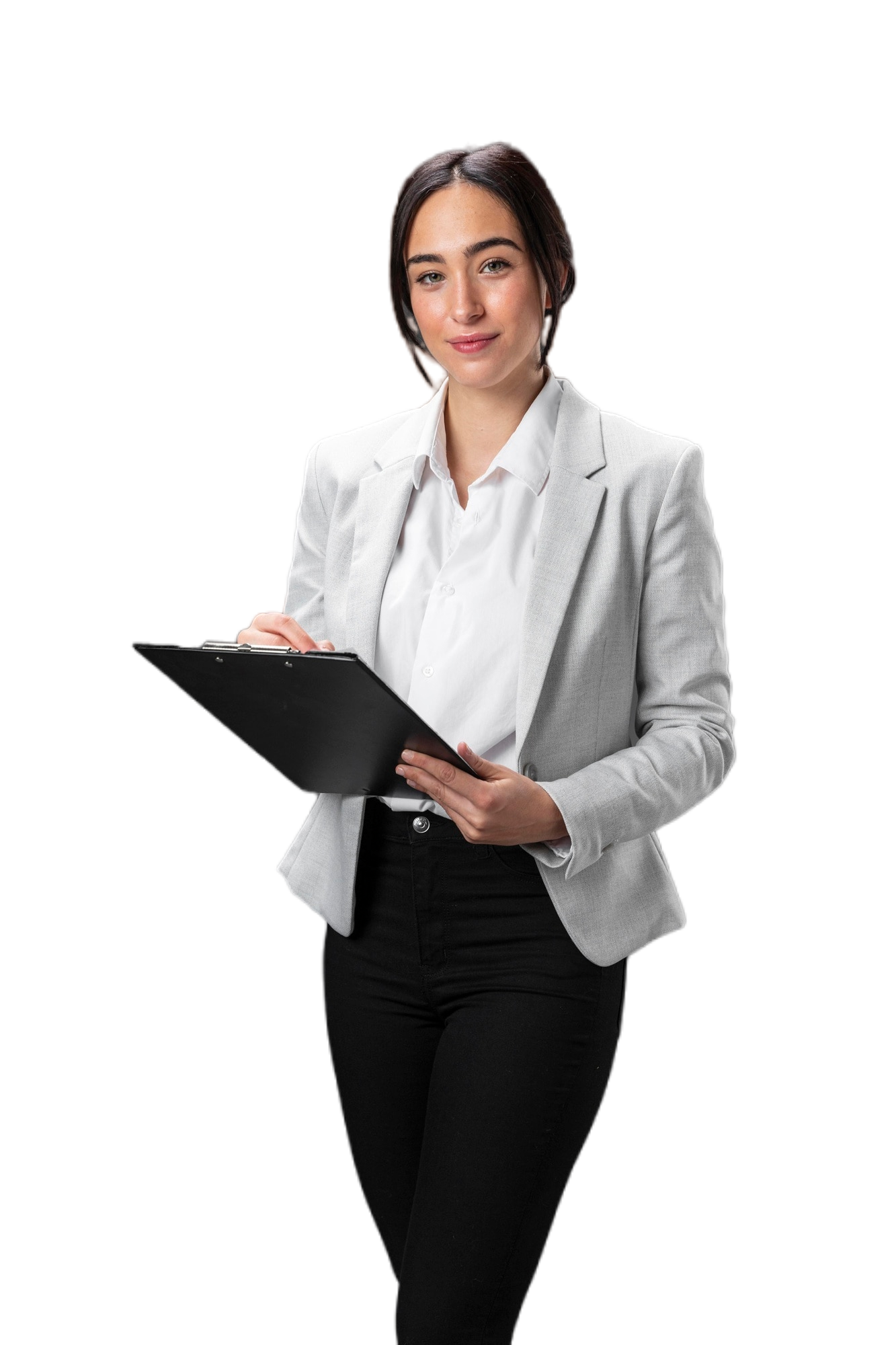 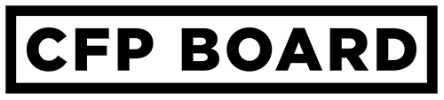 ETHICS CE
A Practical Application of CFP Board’s Code and Standards
[Presenting Organization]
[INSTRUCTOR NAME AND TITLE]
[DATE]
[Speaker Notes: **Add: presenting organization name, Instructor name, date of presentation
 
Welcome message (before or after this slide)
Introduce yourself, sharing background information about your experience in the financial planning profession.
Ask participants to introduce themselves or present a brief icebreaker like asking them to write in the chat where they live or how many years they have been a CFP® professional.
Set expectations for active participation, asking questions, and the use of other technology (i.e., turning off cell phones or closing open tabs or email) during the session.
 
Optional: Instructors may add non-substantive “icebreaker” slides without prior approval.]
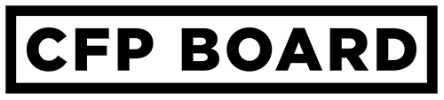 Disclaimer
The content of this program is based on CFP Board’s Code of Ethics and Standards of Conduct (Code and Standards), which became effective on July 1, 2024.

CFP Board created and provided this slide deck to the CE Sponsor for presentation.  The presenter’s opinions do not necessarily represent those of CFP Board.  

All material associated with this program is the property of CFP Board and may not be resold, republished or copied without the prior written consent of CFP Board.
Copyright©  2024 Certified Financial Planner Board of Standards, Inc.  All rights reserved. Reproduced with permission.
02
ETHICS CE: CFP Board’s Code and Standards
[Speaker Notes: Note: This disclaimer must be displayed at the beginning of the program – no need to read it out loud.]
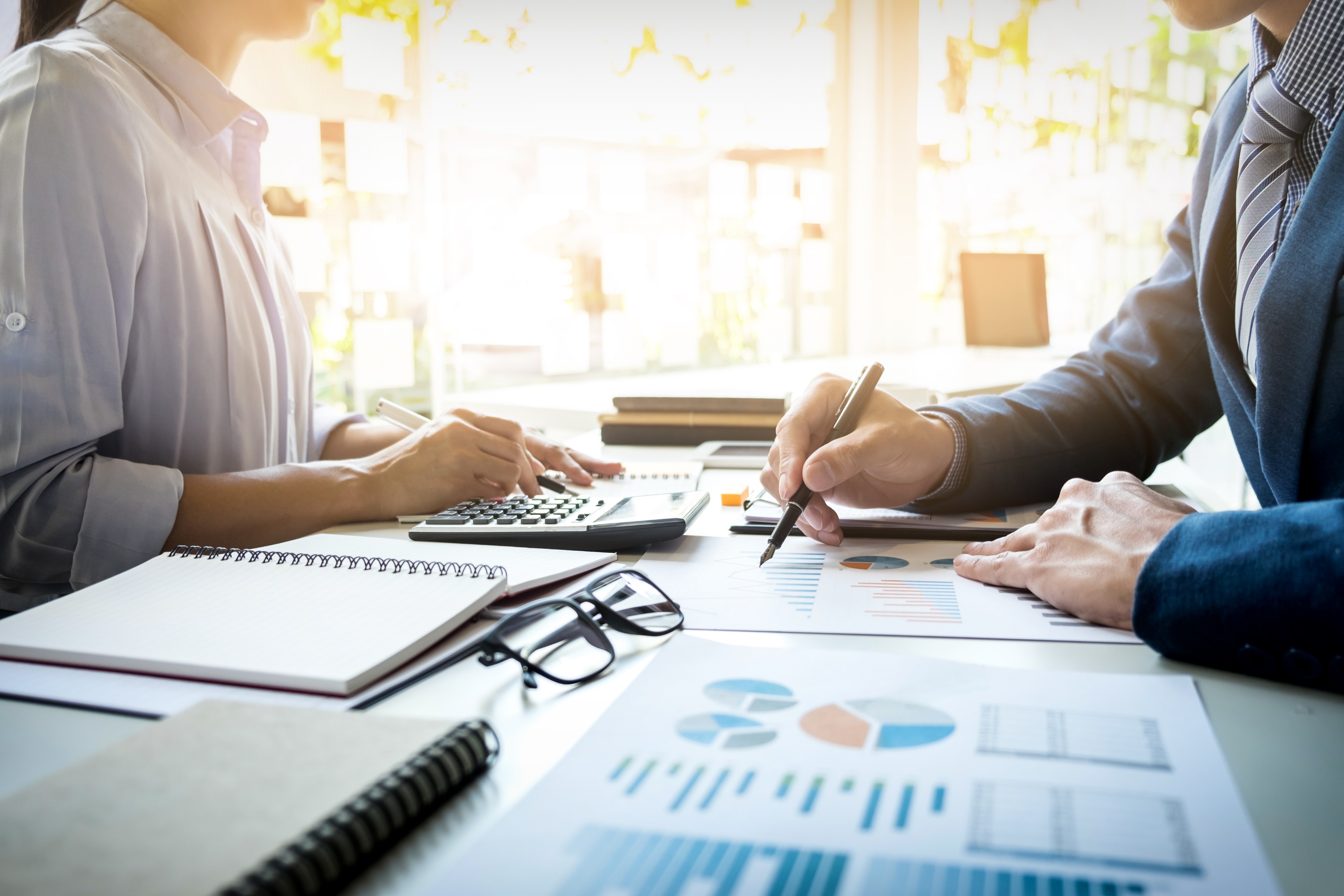 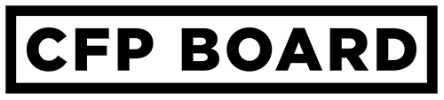 Learning Objectives
By the conclusion of this training, participants will have improved their ability to:
Recognize when a CFP® professional is providing Financial Advice.
Apply the Fiduciary Duty.
Describe when Financial Advice requires Financial Planning and the additional obligations that apply.
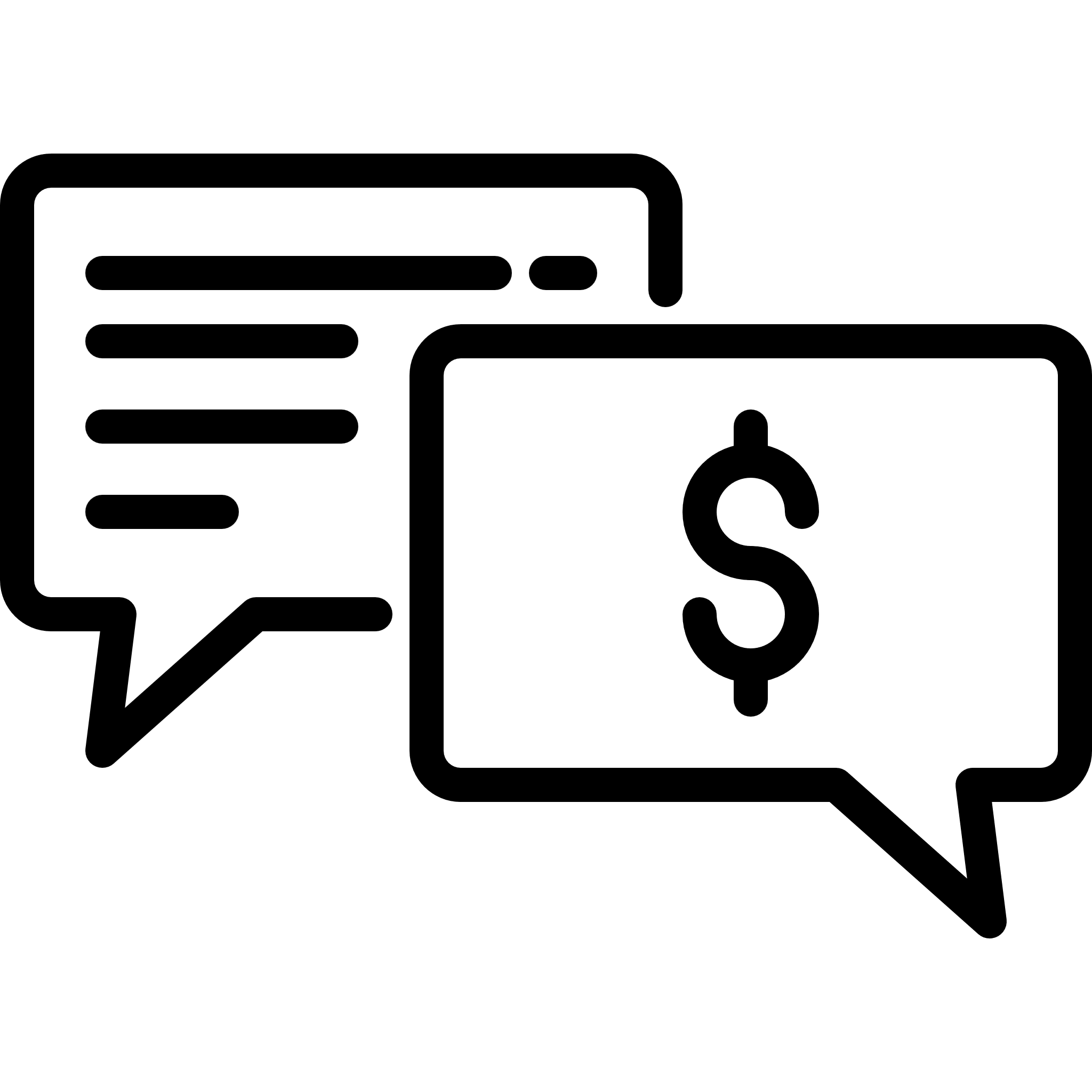 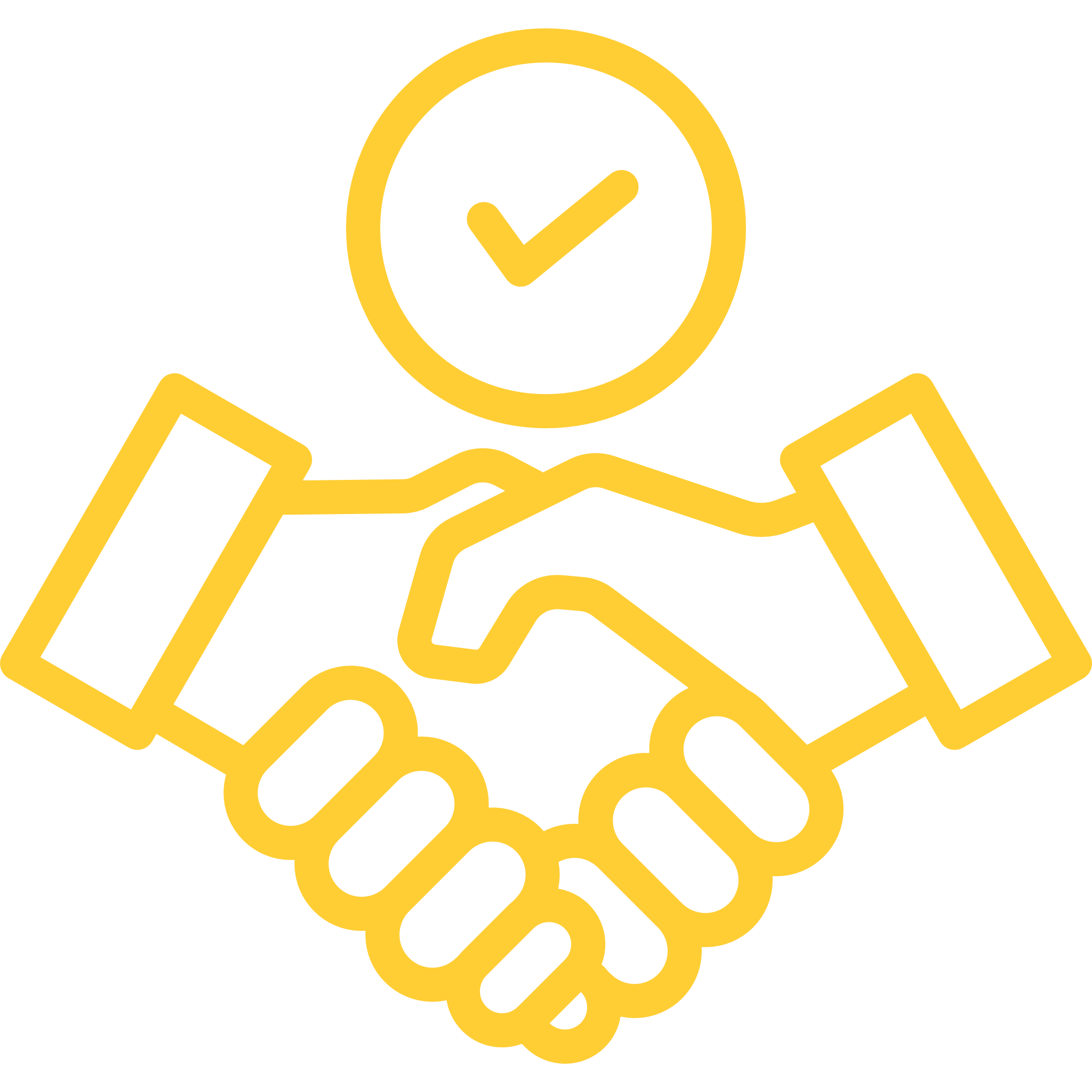 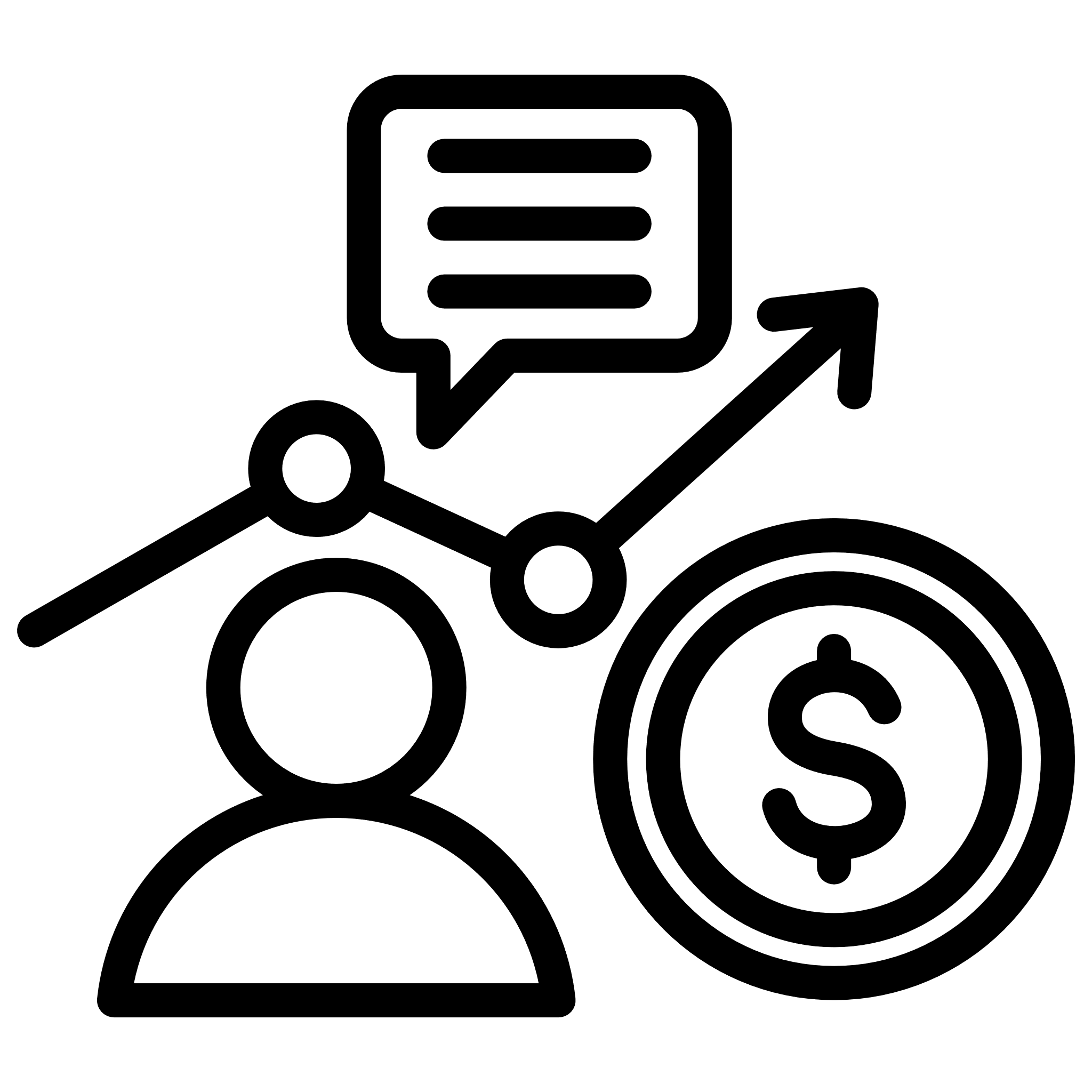 03
ETHICS CE: CFP Board’s Code and Standards
[Speaker Notes: The learning objectives serve as an agenda for this two-hour training.  

Highlight the emphasis on improving the ability of learners to APPLY the Code of Ethics and Standards of Conduct to their professional practice. This won’t be a theoretical training with no application. To help the learners apply the duties and standards, the training provides how-to exercises, case studies with real-world examples, and opportunities for discussion and reflection. Each module features an overview of the section of the Code and then offers an activity to reinforce the  lesson.

Depending on the experience level of the class, some case studies might seem simple. Even a simple case study can show how to apply the standard and what is important for more complex situations they might face.

Options:
Instructors may re-order the learning objectives present LO1 (Financial Advice) after LO2 (Fiduciary Duty).]
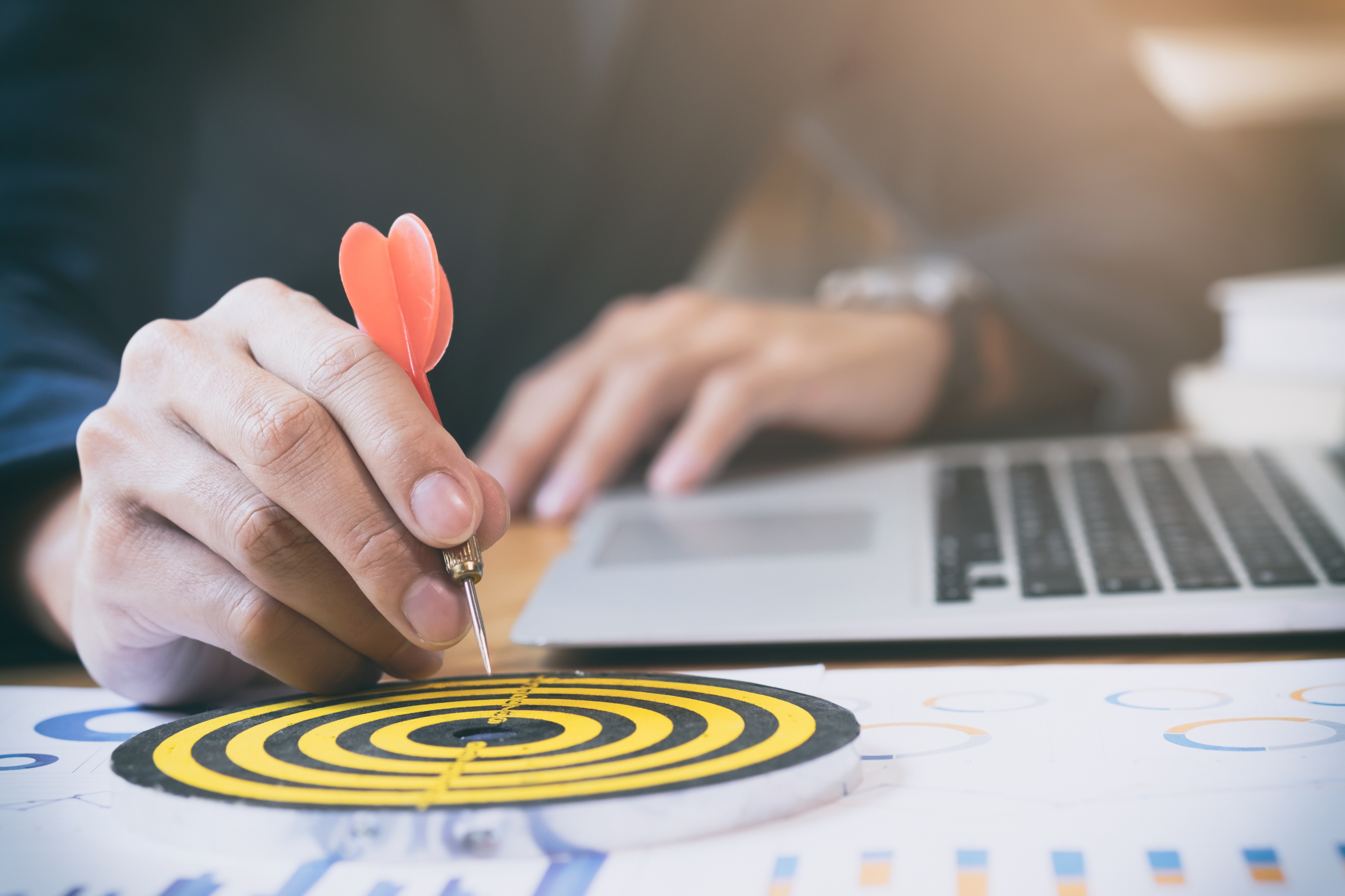 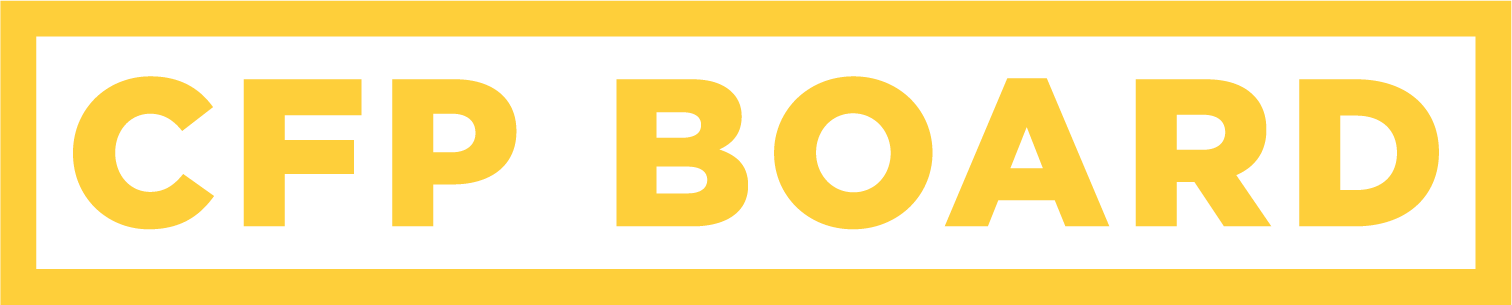 Learning Objectives (continued)
By the conclusion of this training, participants will have improved their ability to:
Determine what information must be provided to the Client and when to document the exchange of information.
Identify duties when using or referring other service providers or technologies.
Describe the process the CFP Board follows to uphold the Code and Standards.
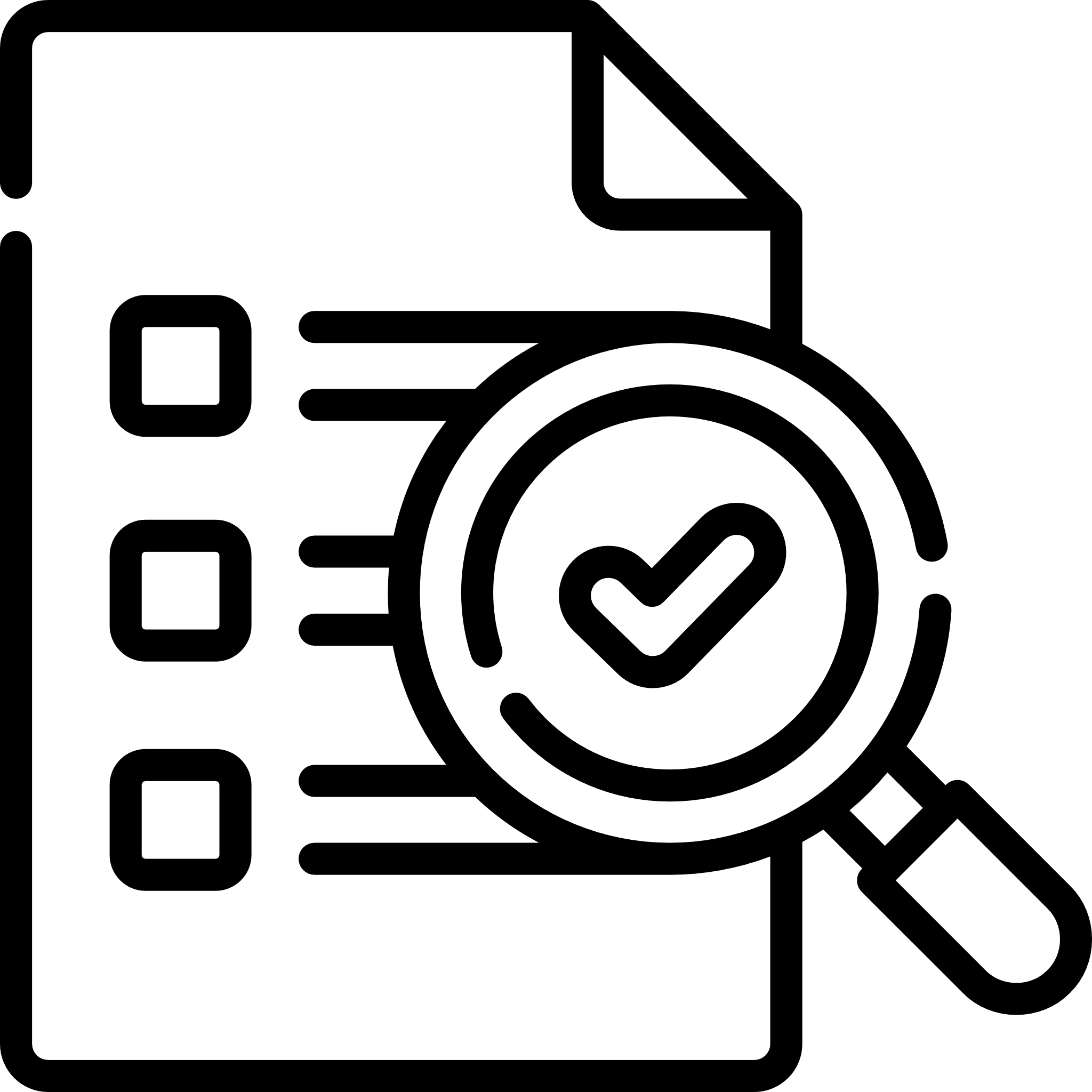 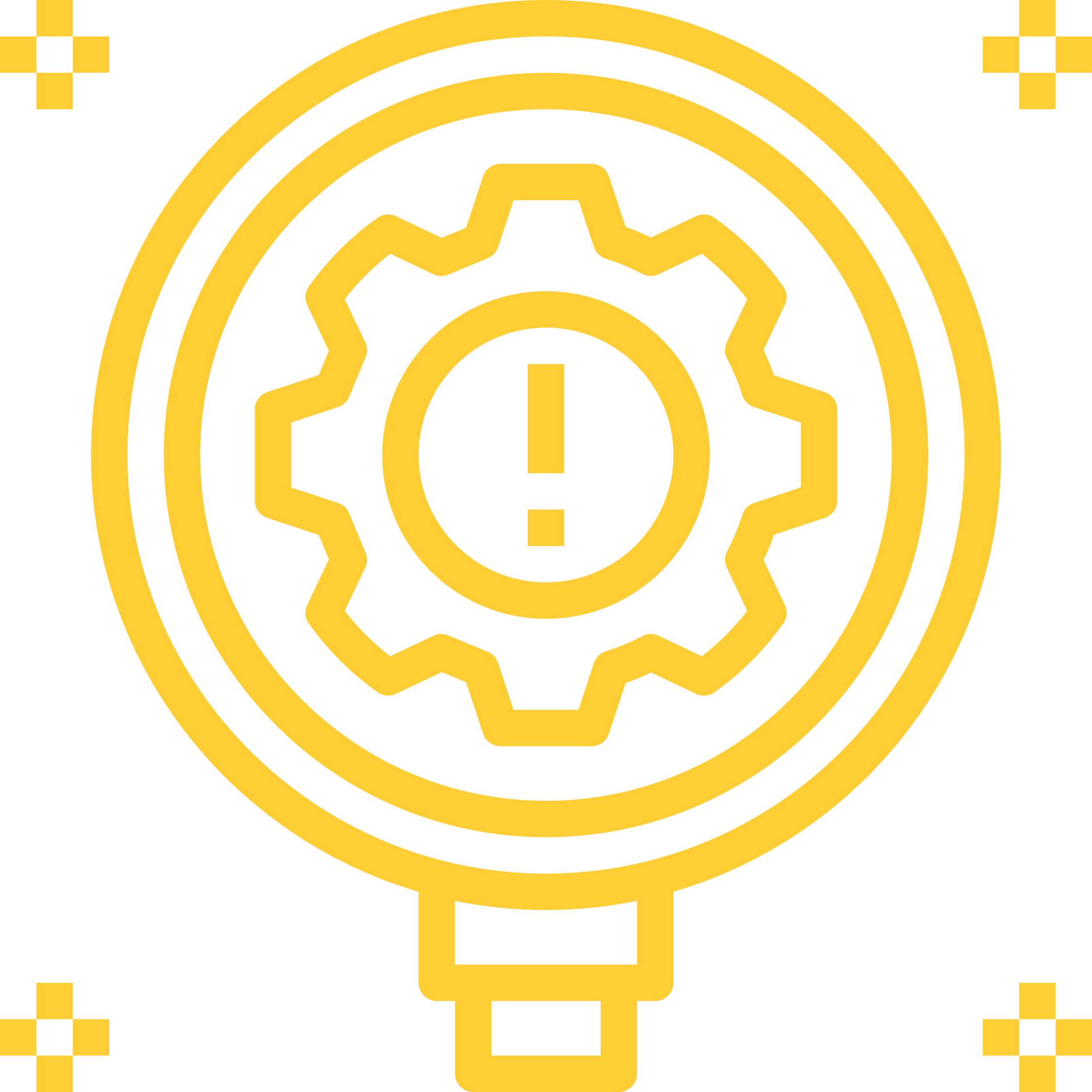 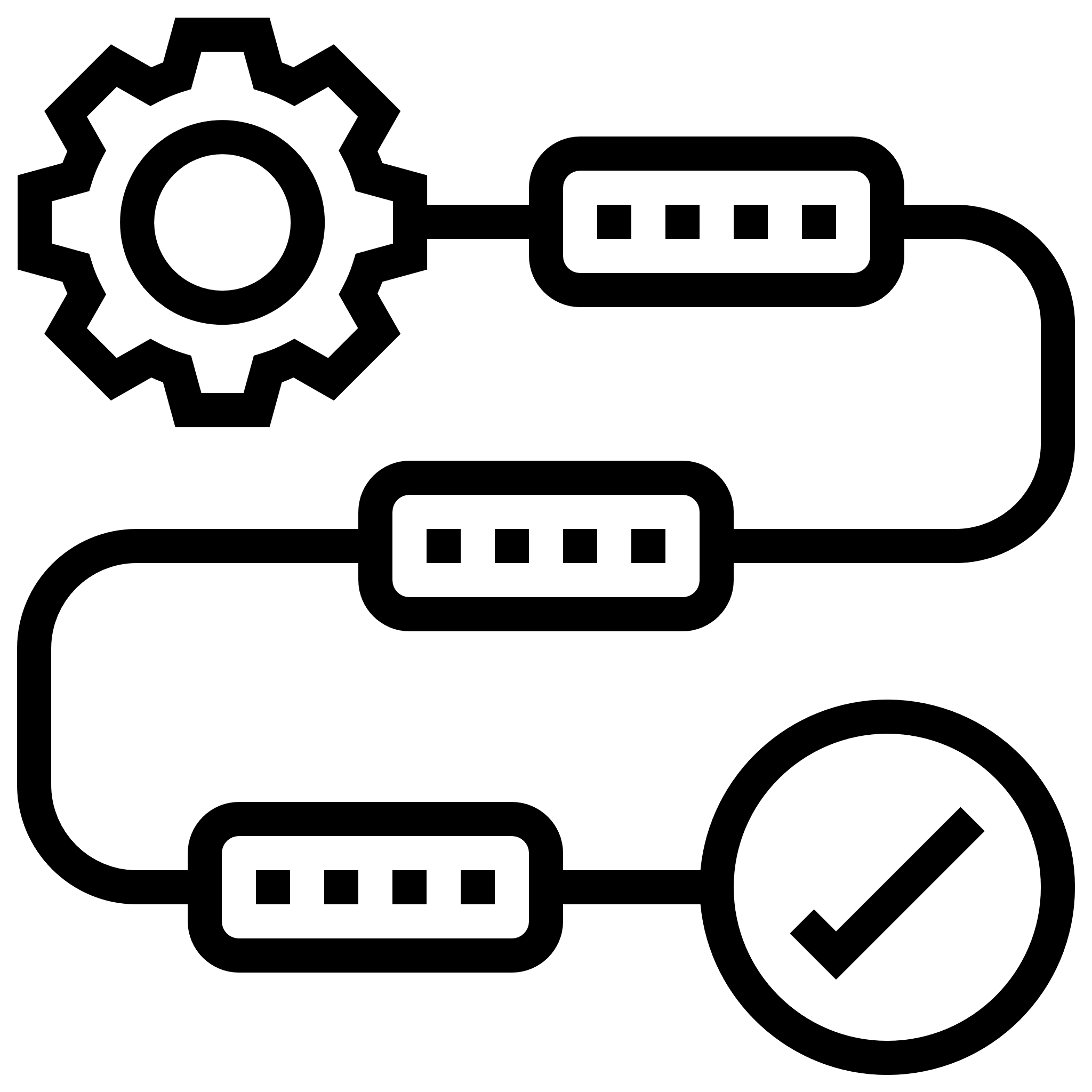 04
ETHICS CE: CFP Board’s Code and Standards
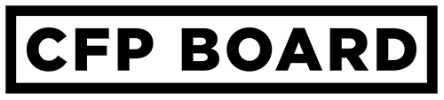 Placeholder for Video
Copyright©  2024 Certified Financial Planner Board of Standards, Inc.  All rights reserved. Reproduced with permission.
05
ETHICS CE: CFP Board’s Code and Standards
[Speaker Notes: Instructor Notes
The Introduction will cover the high-level Code of Ethics and other Guidance resources that are available.
 After the video:
Emphasize that the Code of Ethics are the high-level principles that serve as the foundation for the Standards of Conduct.
Optional: Instructors may place Slide 12 (Duties of a CFP® Professional) after the video to help emphasize how the Standards apply more specifically the general duties of the Code of Ethics.]
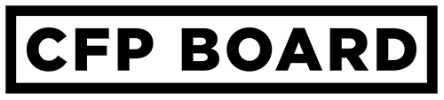 Code and Standards
Why is it important to have a Code of Ethics and Standards of Conduct?
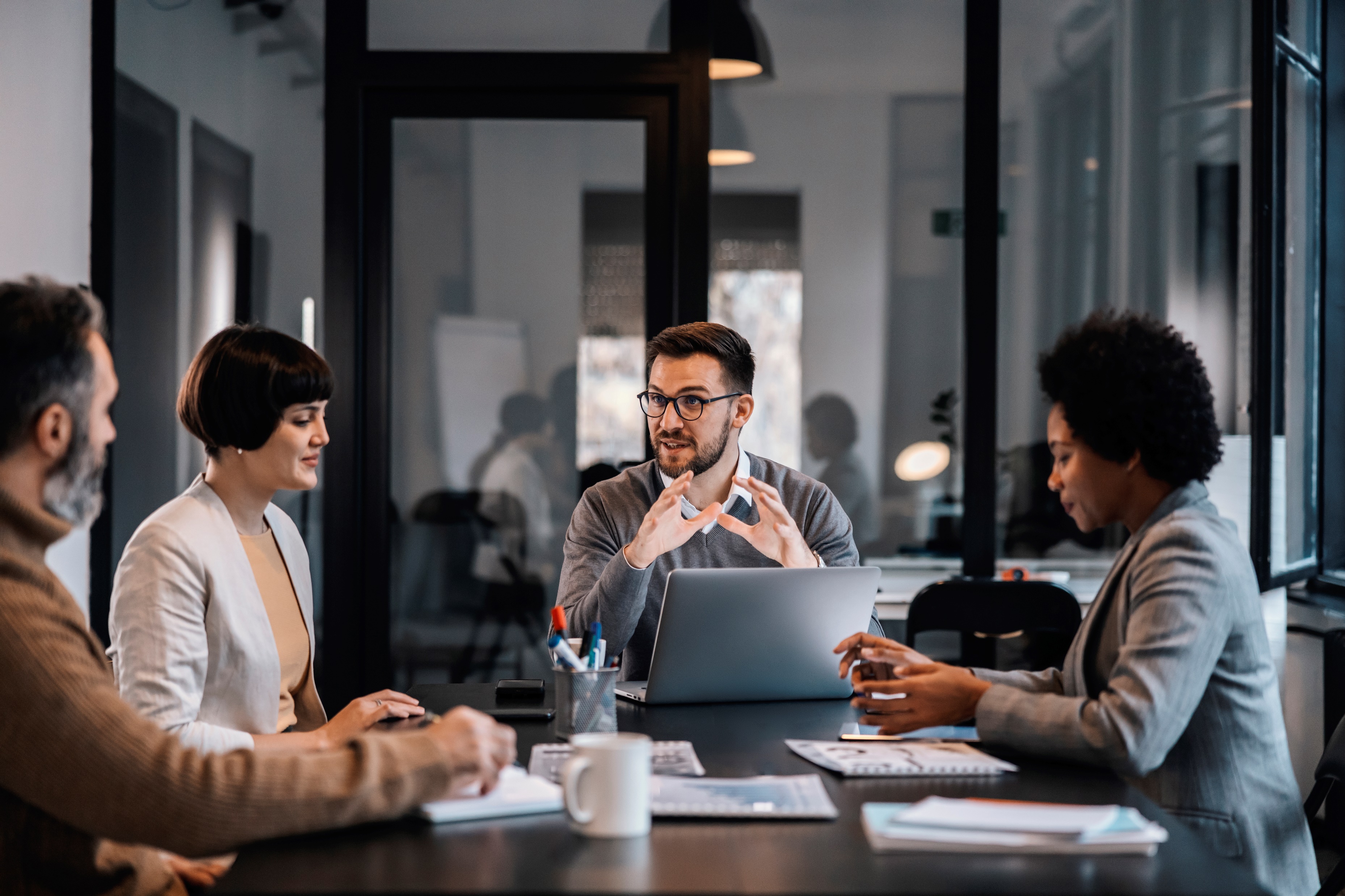 What happens if CFP® professionals fail to comply with the Code and Standards?
06
ETHICS CE: CFP Board’s Code and Standards
[Speaker Notes: Options for Instruction
Pose these questions to the group. You may modify these questions as long as you follow the same theme and emphases below.
Polling questions, word map, text responses.
 
Key instruction points (asterisk includes information that must be addressed through affirmation of discussion or direct instruction):

Question 1
*CFP Board’s Code of Ethics and Standards of Conduct reflects the commitment that all CFP® professionals make to high standards of competency and ethics. 
*Protects clients and the public
*Strong Ethical Standards are a differentiator that builds public trust.
 
Question 2:
Public will lose trust in the professional services offered. 
Compliance is a requirement of CFP® certification that is critical to the integrity of the CFP® marks. 
*Violations of the Code and Standards may subject a CFP® professional to discipline, including a private censure, a public censure, or having the professional’s right to use the marks temporarily suspended or permanently revoked.
 
Source Materials: Code and Standards Preamble Procedural Rules Article 11, Sanctions]
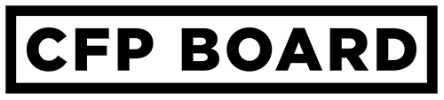 Resources on the Code and Standards
Where can we find more information if we have questions about ethical conduct for a CFP® professional?
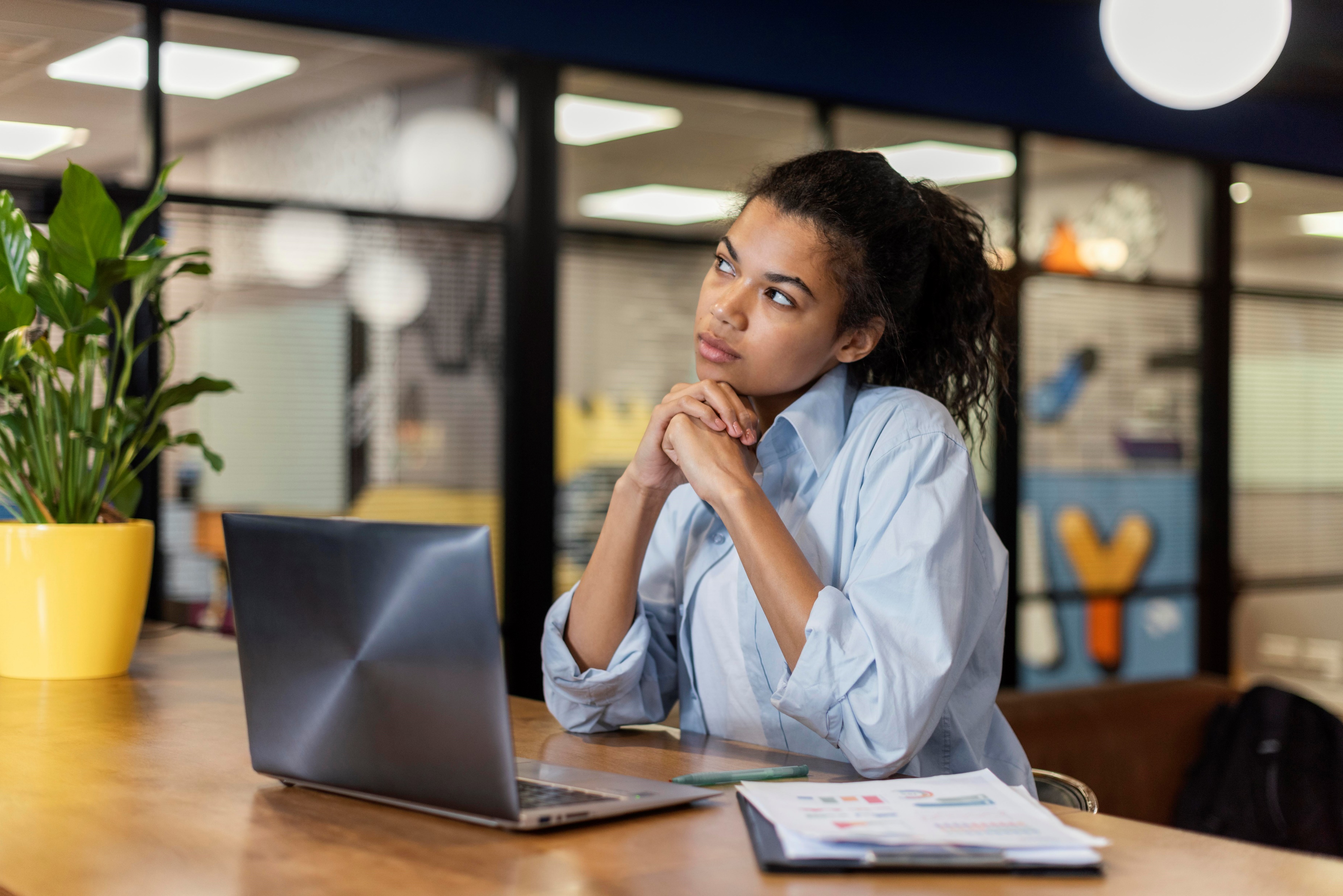 07
ETHICS CE: CFP Board’s Code and Standards
[Speaker Notes: Optional Slide (answer is on the next screen)]
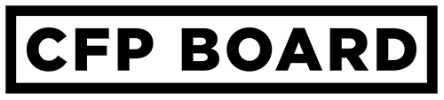 CFP Board's Compliance Resource Library
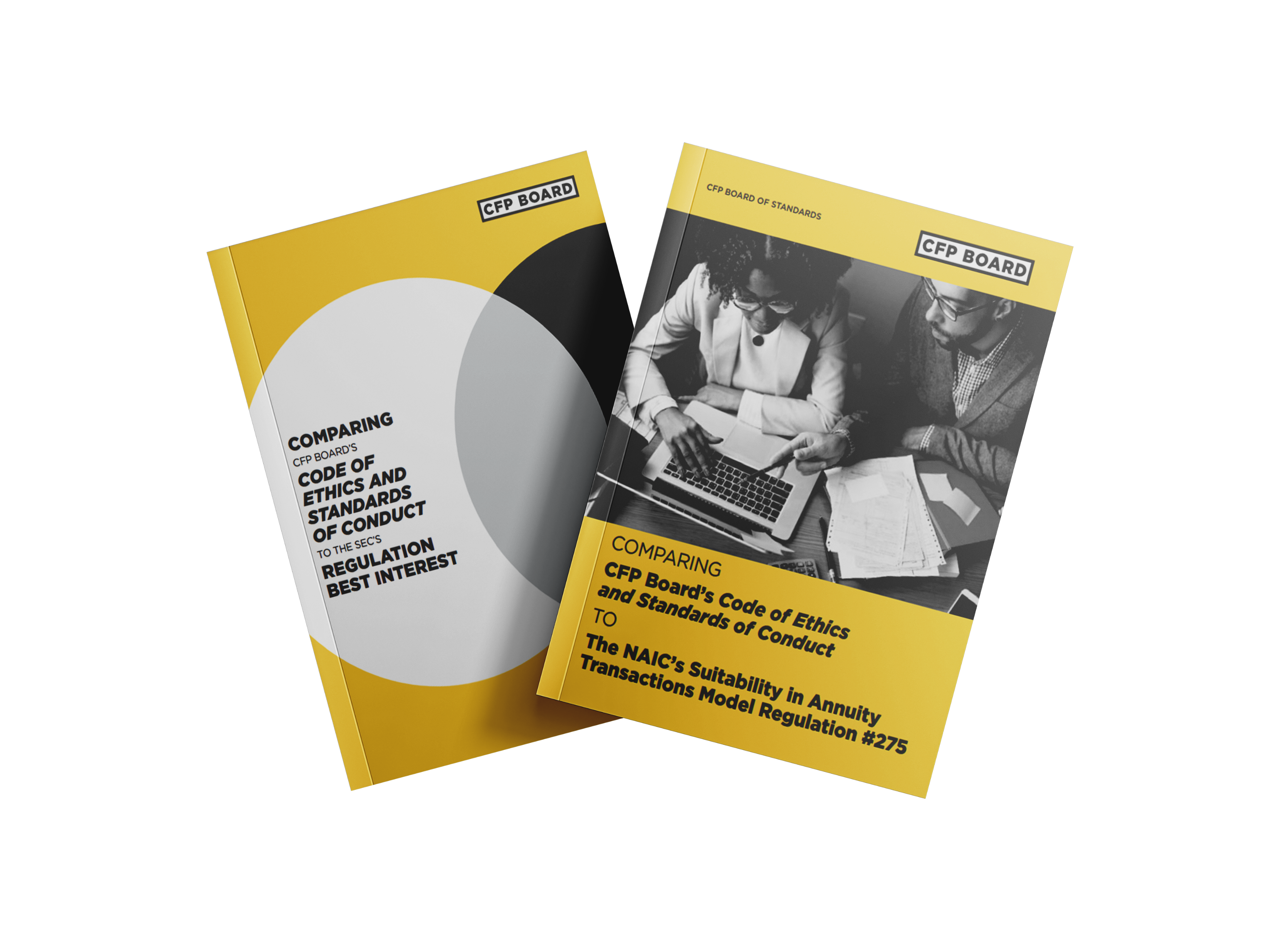 Over  35 case studies  with real-world scenarios
15 guides including:
Comparison guides to Reg BI and NAIC Model Regulation
Managing Conflicts
Duty of Care
Financial Planning Process
Financial Advice Engagement Disclosure
08
ETHICS CE: CFP Board’s Code and Standards
[Speaker Notes: Instructor Notes
Objectives:
Ensure participants we understand that they might not absorb everything in this course.
There are resources for them if they have questions.
Encourage participants to bookmark the pages with compliance resources. 
Companion Guide includes a copy of the Roadmap, as well as guidance on the Duty to Report, and QR codes with links to all compliance resources.]
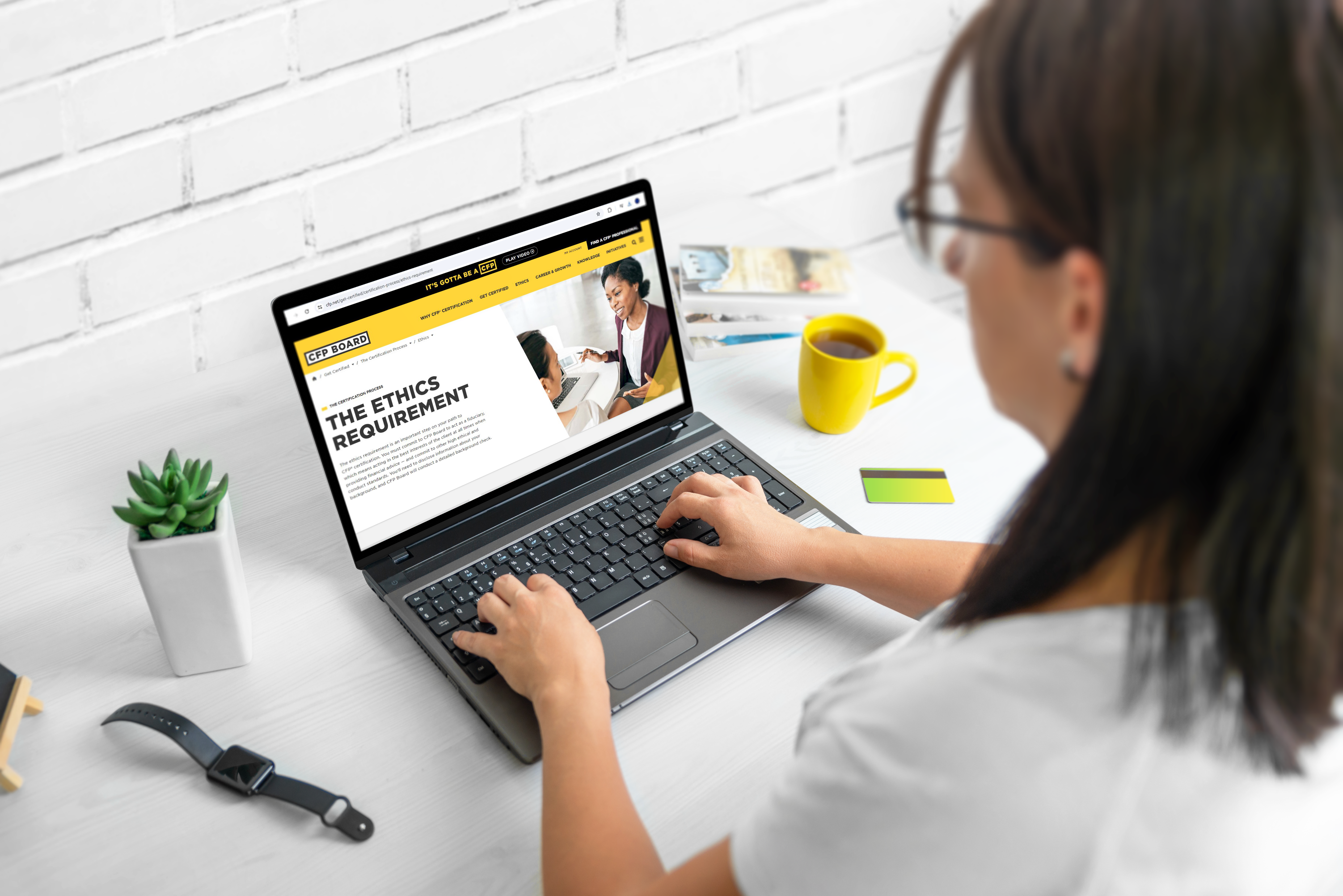 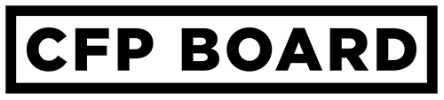 Poll: CFP Board Compliance Resource Library
Which of these CFP Board resources have you used?
Roadmap, a user's guide to the Code and Standards
FAQs
Case studies
Checklists and guides
Videos and webinars
None
09
ETHICS CE: CFP Board’s Code and Standards
[Speaker Notes: Optional Slide:

If conducting the poll, please record answers so CFP Board can review for feedback.

CFP Board has developed guidance resources to help CFP® professionals understand and comply with the Code of Ethics and Standards of Conduct. 

Ask participants if they have used the resources on this site before. Encourage them to bookmark the pages with compliance resources. 

Point out that the last two pages of the Code and Standards is made up of the Glossary. This is a critical resource for defining key terms used throughout the document.  This training also uses the defined terms.

Companion Guide includes a copy of the Roadmap, as well as guidance on the Duty to Report.]
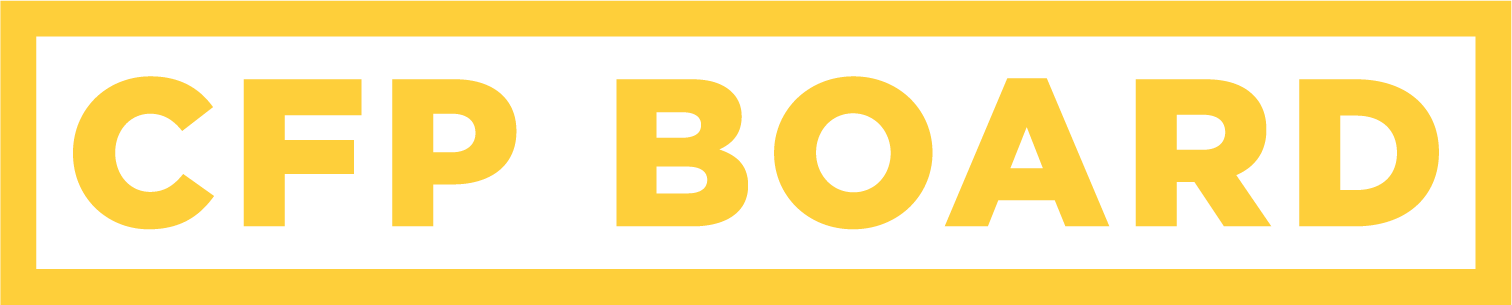 LEARNING OBJECTIVE 1
Recognize When a CFP® Professional Is Providing 
Financial Advice
10
ETHICS CE: CFP Board’s Code and Standards
[Speaker Notes: Applied Objectives:
Define Financial Advice and understand categories of what is not Financial Advice
Illustrate the difference between Financial Advice and educational information through an interactive scenario.
Emphasize the importance of the context of statements in the determination of whether there is Financial Advice.]
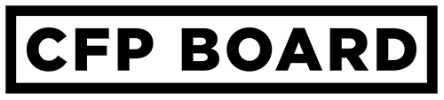 Code and Standards
Why does it matter if I know when I’m providing financial advice?
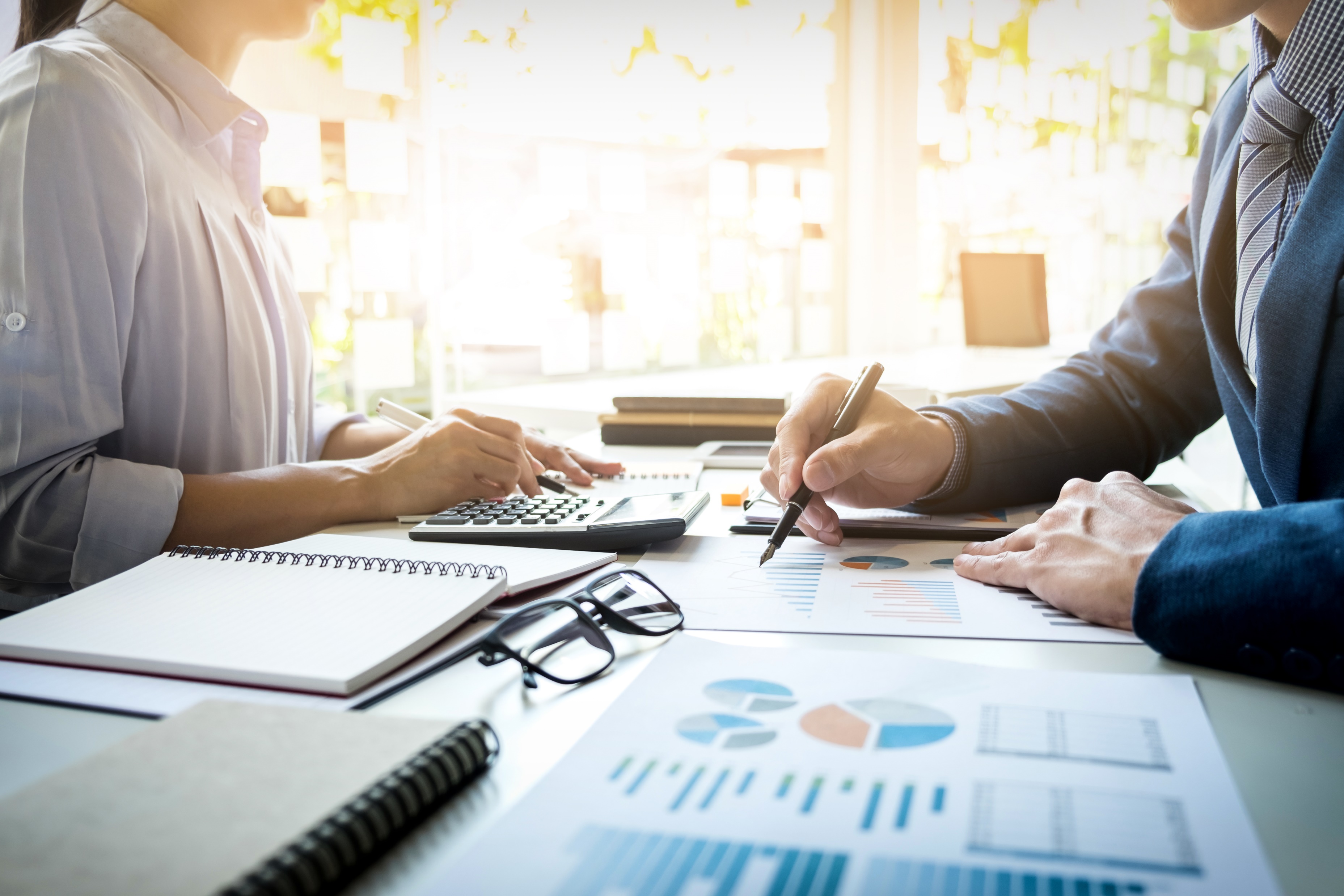 11
ETHICS CE: CFP Board’s Code and Standards
[Speaker Notes: Key Instruction Point:

The Fiduciary Duty, as well as other duties, apply when providing Financial Advice.
Consider mentioning that there are additional duties that apply when providing Financial Advice that requires Financial Planning, which will also be covered in the course.


Source Materials for Instructor Guide:

Code and Standards Preamble
Procedural Rules Article 11, Sanctions]
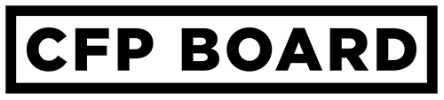 Duties of a CFP® Professional
A CFP® Professional Has Duties That Apply
AT ALL TIMES
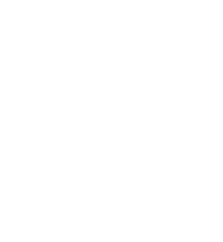 WHEN 
PROVIDING 
FINANCIAL 
PLANNING
12
ETHICS CE: CFP Board’s Code and Standards
[Speaker Notes: Optional slide 

Provided to facilitate explanation of the fact that additional duties apply when providing Financial Advice. 

Instructors also have the option to use this slide directly after the video to emphasize application of the Code of Ethics through the Standards of Conduct and the duties that apply.

This slide can be found on p. 3 of the Roadmap.]
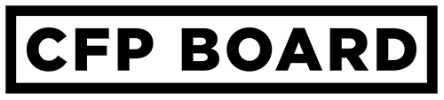 Financial Advice
Definition
A communication that, based on its content, context, and presentation, would reasonably be viewed as a recommendation that the Client take or refrain from taking a particular course of action with respect to:
Investment policies or strategies, portfolio composition, the management of Financial Assets, or other financial matters; or
The development or implementation of a Financial Plan;
The value of or the advisability of investing in, purchasing, holding, gifting, or selling Financial Assets;
The selection and retention of other persons to provide financial or Professional Services to the Client;
Or
The exercise of discretionary authority over the Financial Assets of a Client.
13
ETHICS CE: A Practical Application of CFP Board’s Code and Standards
[Speaker Notes: Key Point for Instruction:
This is the full definition of Financial Advice from the Glossary.
Walk through the complete definition.]
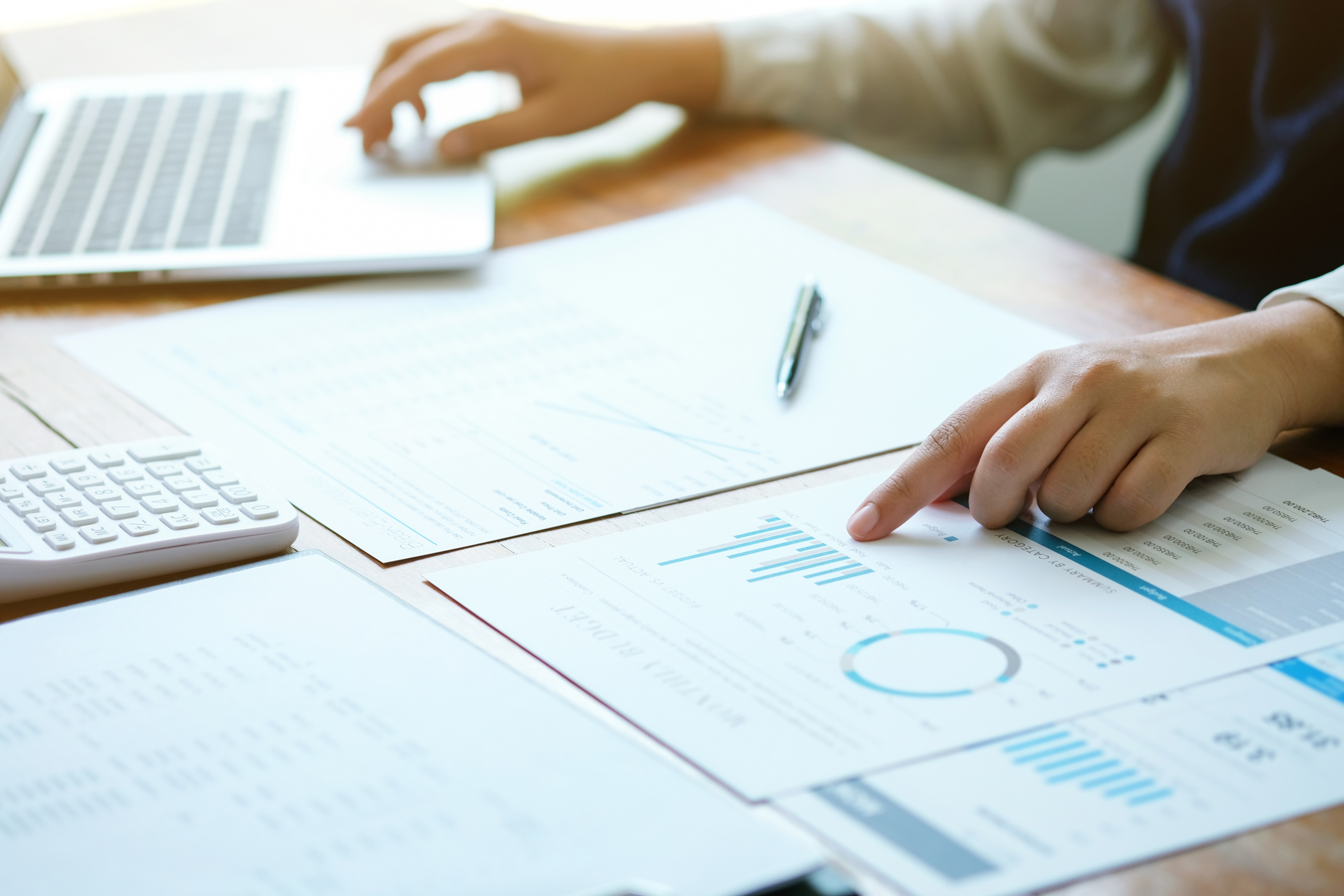 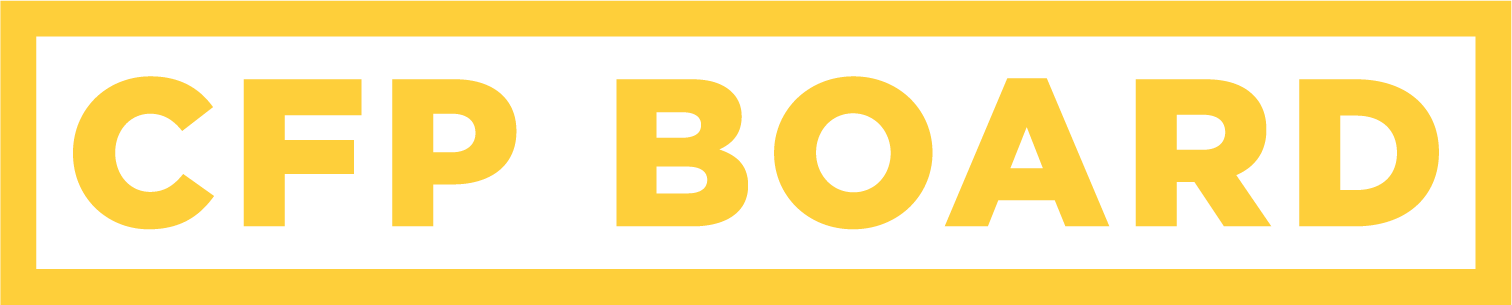 Financial Advice
Definition
Financial Advice is NOT:
Marketing Materials;
General Financial Education; and
General Financial Communications.
A communication that, based on its content, context, and presentation, would not reasonably be viewed as a recommendation;
Responses to directed orders; and
The following, if a reasonable CFP® professional would not view it as Financial Advice:
14
ETHICS CE: A Practical Application of CFP Board’s code and standards
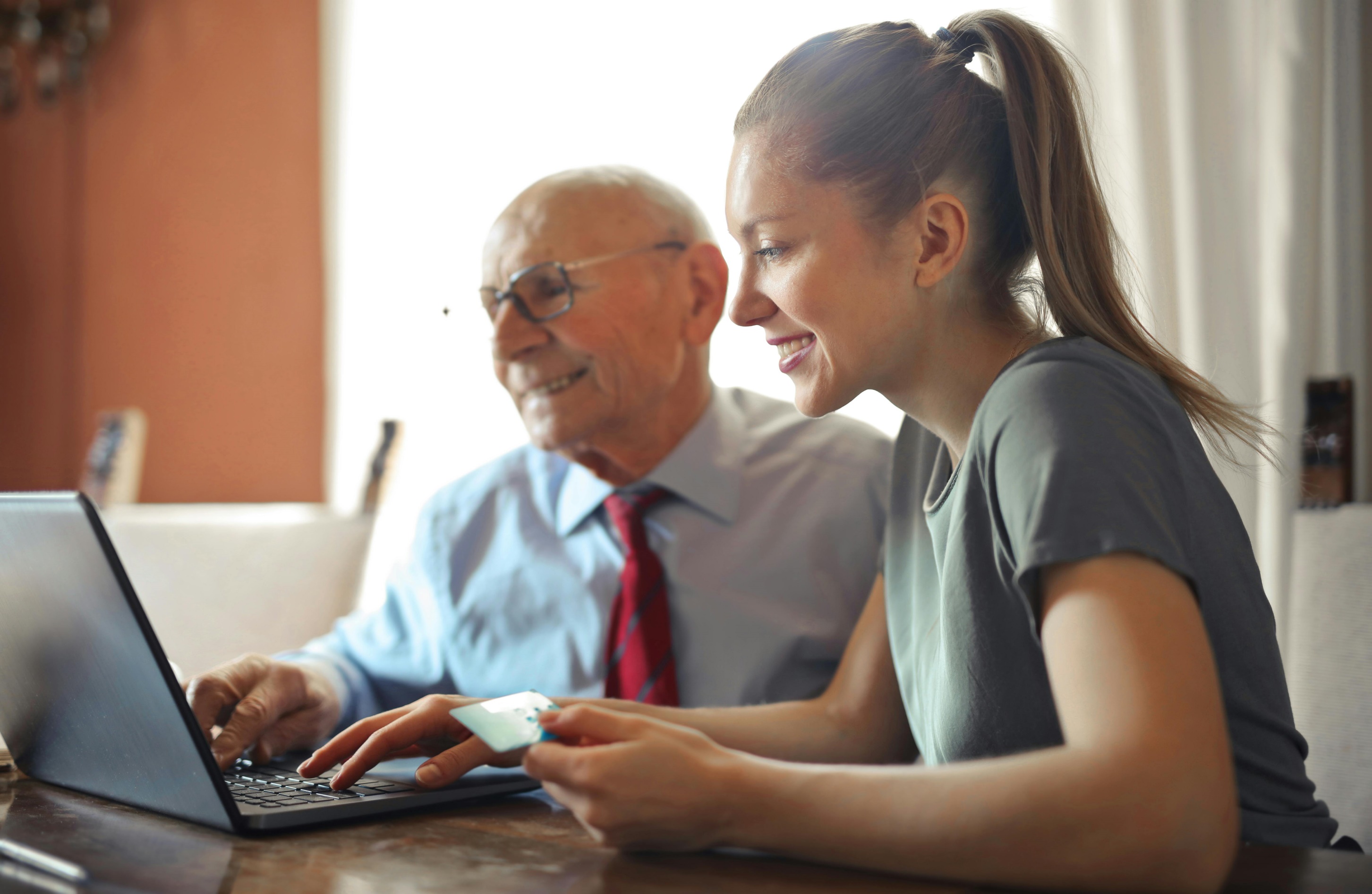 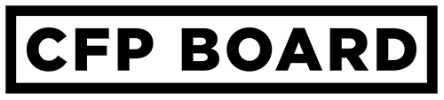 Scenario: Financial Advice
Kevin, a prospect, met Priya, a CFP® professional, at a retirement planning community event.

He is planning to retire next year and is looking for information.
15
ETHICS CE: CFP Board’s Code and Standards
[Speaker Notes: Interactive Scenario

Objective:
Provide a real-life example of educational material that is not Financial Advice.
Instructor Presentation Options:
Scenario begins with introducing a CFP® professional and a prospective Client to bring scenario to life. 

Options for Instruction (applies to entire Interactive Scenario)
Group discussion of questions
Polling questions (e.g., Yes, No, Maybe, I don’t know)
“Sliding scale” – e.g., present a scale of 0-5 on how likely this is to be Financial Advice (can emphasize that Financial Advice, while an objective inquiry, depends on the facts and circumstances)]
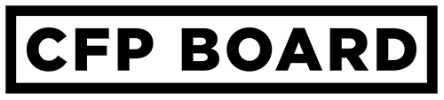 Scenario: Financial Advice
Priya sends Kevin an article titled “What will my savings cover in retirement?”
?
Is Priya providing Financial Advice?
Priya sends this same article to all her Clients and prospects who are close to retirement.
16
ETHICS CE: CFP Board’s Code and Standards
[Speaker Notes: Instructor Notes:

Key instruction points (asterisk includes information that must be addressed through affirmation of discussion or direct instruction):
*The provision of services or the furnishing or making available of marketing materials, general financial education materials, or general financial communications that a reasonable CFP® professional would not view as Financial Advice, does not constitute Financial Advice.
*What makes this educational?
Provides a general overview .
Information is generally applicable to many people and not tailored to Kevin
Potential good practice, but not required: explicitly stating in a general educational. document that it is not Financial Advice.
*Duty of Integrity: Even if not Financial Advice, Duty of Integrity applies at all times
The material that Priya sent to Kevin, like all communications, must not be untrue or omit a material fact that is necessary to make the statements made not misleading.
(If not presenting Slide 17 Exercise that follows): Facilitate discussion of a communication or additional information that would make this financial advice, using the key instruction points from Slide 16.).]
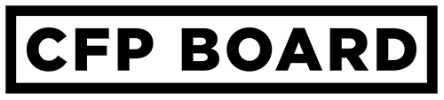 Scenario: Financial Advice
WHAT IF?
?
Kevin scheduled a meeting with Priya. At the meeting, he asked what Priya “thought about” purchasing a particular income-based mutual fund.

Priya says. “I think it is a good mutual fund for retirees. I’d be happy to help you purchase that.”
Is Priya providing Financial Advice?
17
ETHICS CE: CFP Board’s Code and Standards
[Speaker Notes: Optional Exercise

Key instruction points (asterisk includes information that must be addressed through affirmation of discussion or direct instruction; other information is optional but helpful):
*What is the context, content, and presentation:
Context:  a follow-up meeting, rather than a community event. A different context could lead to a different result. For example, a brief answer to a question at a party.
Content: Priya's opinion about a particular stock is more indicative of Financial Advice.
Presentation: Priya provided that opinion and offered to help him take that action. 
Financial Advice includes in the definition that it is to a Client. Is Kevin a Client? 
A Client is any person to whom the CFP® professional provides or agrees to provide Professional Services, including Financial Advice, pursuant to an Engagement. 
An Engagement is defined as An oral or written agreement, arrangement, or understanding.
Context matters for engagement, but it is defined broadly.
The Definition of  Financial Advice does not turn on whether there is compensation.]
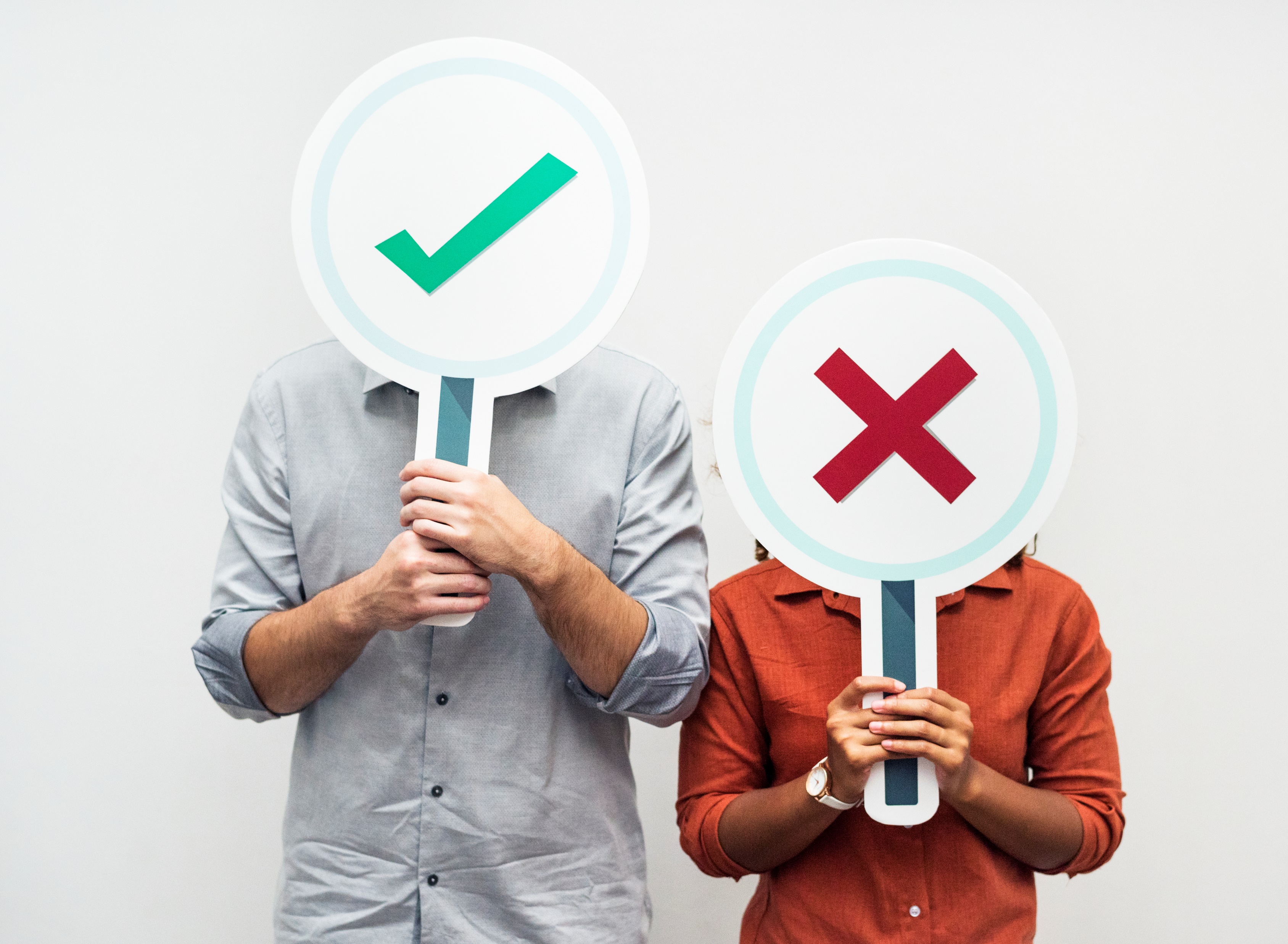 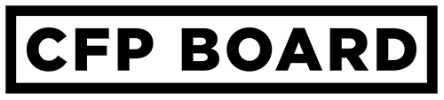 Knowledge Check – Financial Advice
True or False?
Providing marketing and general financial education materials is generally not providing Financial Advice.
In order for there to be Financial Advice, there must be compensation.
1
Fulfilling a directed order from a Client to buy a stock is Financial Advice.
2
3
18
ETHICS CE: CFP Board’s Code and Standards
[Speaker Notes: Instructor Presentation Options
Replace or supplement slide with a poll (e.g., yes, no, depends, unsure)
Reframe as two lies and a truth
 
Key instruction points (asterisk includes information that must be addressed through affirmation of discussion or direct instruction; other information is optional but helpful):
 
1.  Fulfilling a directed order
*The answer is: FALSE. 
The provision of services … that a reasonable CFP® professional would not view as Financial Advice, does not constitute Financial Advice. 
*But Context Matters: A current Financial Planning Client might assume that you implicitly agree with the order unless you otherwise make clear.
 
2.  In order for there to be Financial Advice, there must be compensation.
*The answer is: FALSE There is no requirement in the definition that a CFP® professional must be compensated for the communication to be Financial Advice.
 
3. A CFP® Professional who provides marketing materials and general financial education materials is generally not “Providing Financial Advice.”
The answer is: True, but Context Matters.
 If it is individually tailored or a reasonable CFP® professional would view it as Financial Advice, it is likely Financial Advice. 
*Simply characterizing information as “marketing” or “educational” does not prevent it from being Financial Advice.]
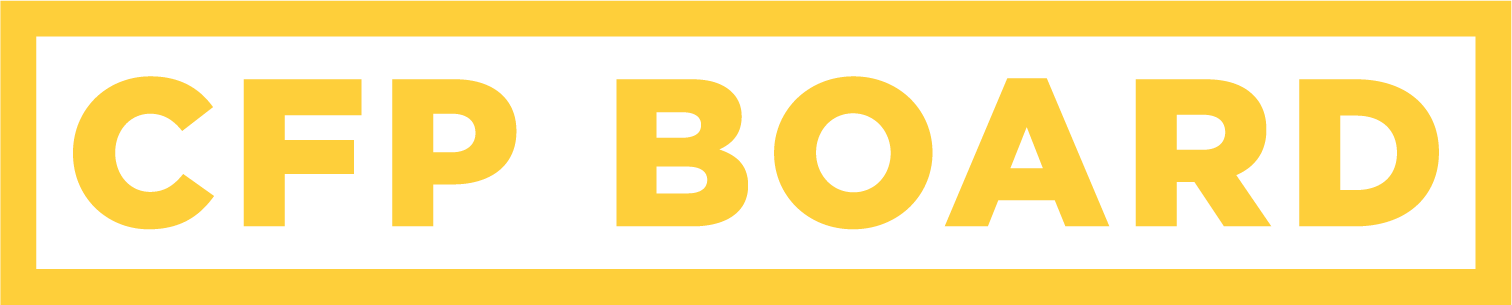 LEARNING OBJECTIVE 2
Apply the Fiduciary Duty
19
ETHICS CE: CFP Board’s Code and Standards
[Speaker Notes: General Instructor Notes on this Learning Objective:
This is the most important objective in this course, and time should be allocated accordingly. 
This Learning Objective relies heavily on a multi-layer Interactive Scenario.
 
Applied Objectives:
Duty of Care: Apply the steps in the Duty of Care Guide, which are derived from the Practice Standards for Financial Planning.
Duty to Follow Client Instructions: Identify appropriate actions to take when the client provides instructions that the CFP® professional believes are not in the client’s best interests.
Duty of Loyalty: 
Describe how to fully disclose and manage conflicts of interest.
Understand the connection between conflict management and the Duty of Care.]
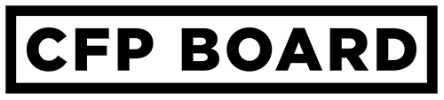 Duty 
to Follow Instructions
=
+
+
Duty 
of Loyalty
FIDUCIARY DUTY
Duty of Care
Applies at all times when providing Financial Advice to a Client.
Must act in the best interests of the Client.
20
ETHICS CE: CFP Board’s Code and Standards
[Speaker Notes: Key instruction points (asterisk includes information that must be addressed through affirmation of discussion or direct instruction; other information is optional but helpful):
*If other fiduciary or best interest standards apply to you, you must follow those. If the Code and Standards requires a higher standard, you must follow the Code and Standards.
*CFP Board has Comparison Guides with Regulation Best Interest and the National Association of Insurance Commissioners Suitability in Annuity Transactions Model Regulation to assist you in understanding differences.
We will be talking about the intersection of these duties. Specifically:
How a prudent process under the Duty of Care can help manage Conflicts under the Duty of Loyalty.
How to navigate when the Duty to Follow Client Instructions comes in tension with the Duty of Care (i.e., the Client wants to take a course of action not in their best interests).
Optional information (for students interested in the background of the fiduciary standard):
Several concepts of the fiduciary duty in common law. 
There might be one that applies to you by law that is different in some ways (e.g., fiduciary law of trusts). 
We are focusing on the Fiduciary Duty articulated in the Code and Standards.
SEC staff bulletins have provided helpful guidance on complying with the Advisers Act Fiduciary Duty and the Conflict and Care Obligations of Regulation Best Interest that are also helpful in complying with CFP Board’s fiduciary duty
The Duty to follow Client instructions is not always explicitly articulated as part of a fiduciary duty, but flows from law of agency. (Commentary p. 5, discussing the inclusion of the Duty to Follow Client Instructions)]
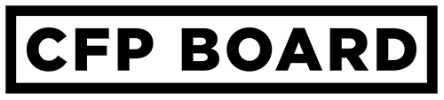 AT ALL TIMES
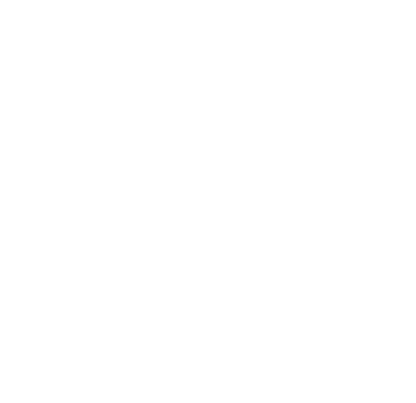 WHEN 
PROVIDING 
FINANCIAL 
PLANNING
The Fiduciary Duty applies
21
ETHICS CE: CFP Board’s Code and Standards
[Speaker Notes: Optional Slide 

Instructor Notes:

Objective: Remind the students that the Fiduciary Duty applies at all times when providing Financial Advice, including Financial Planning.

You can refer students back to this circle on p. 3 of the Roadmap, which also includes the chart of Duties that apply.]
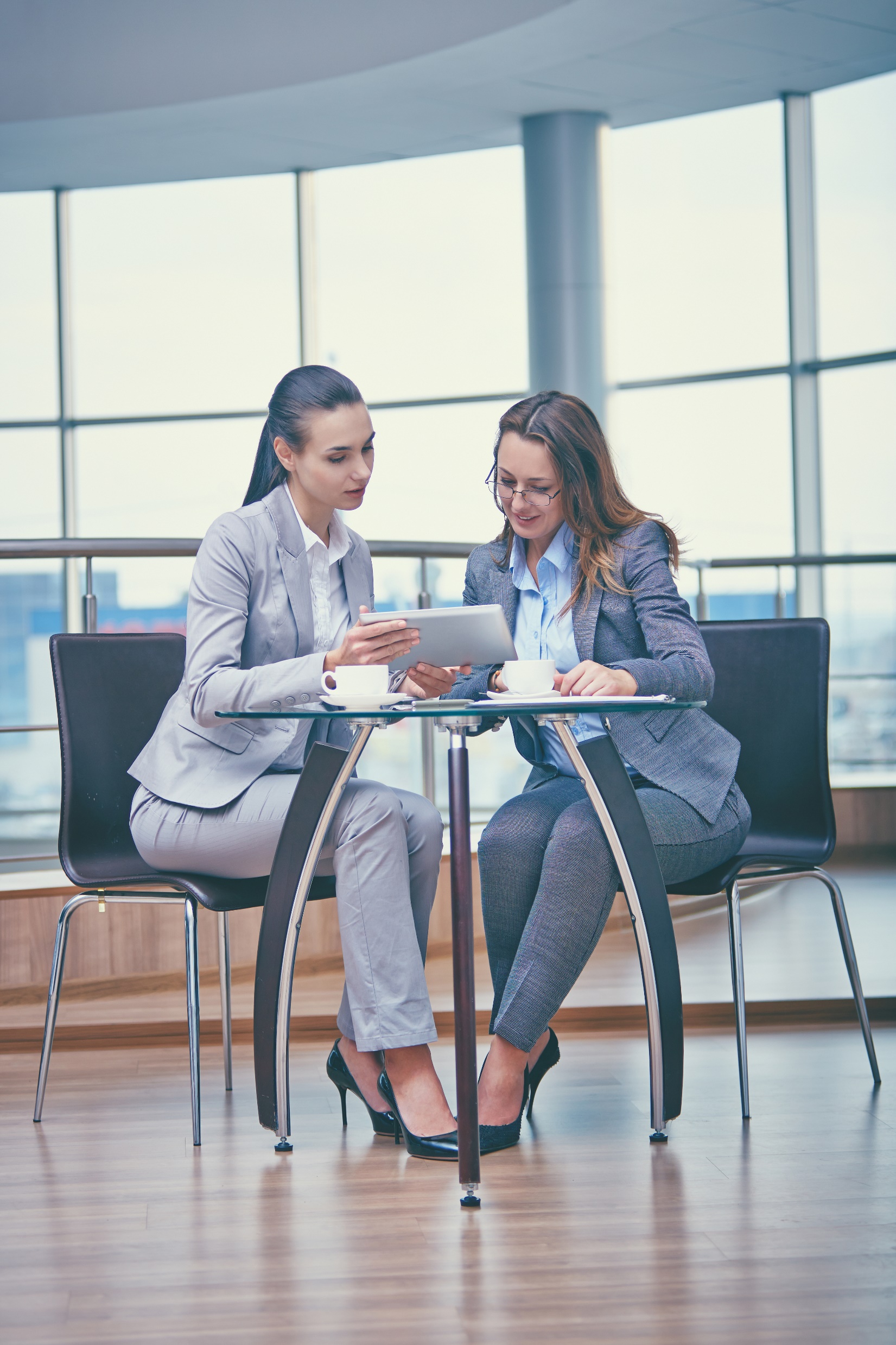 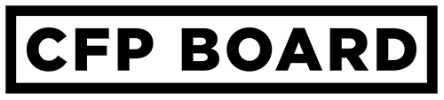 Duty of Care
Definition
Duty of Care is a component of the Fiduciary Duty.

You must act with the care, skill, prudence, and diligence that a prudent professional would exercise in light of the Client’s:
Goals
Risk tolerance
Objectives
Financial and personal circumstances
22
ETHICS CE: CFP Board’s Code and Standards
[Speaker Notes: Instructor Notes
This is the complete articulation of the Duty of Care in the Code and Standards. The text of it can also be found in the Roadmap, p. 4.]
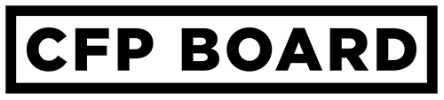 Process for Complying with the Duty of Care
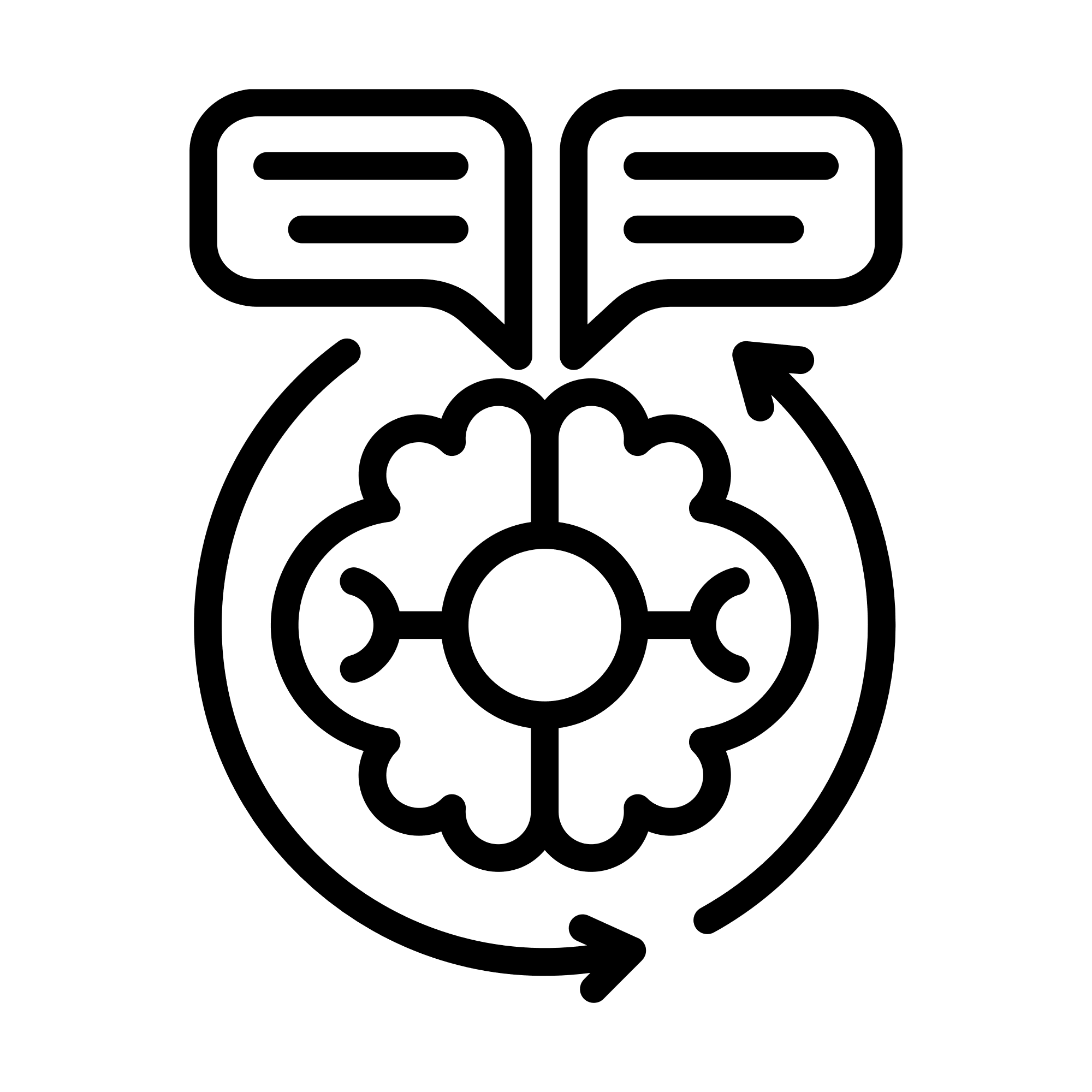 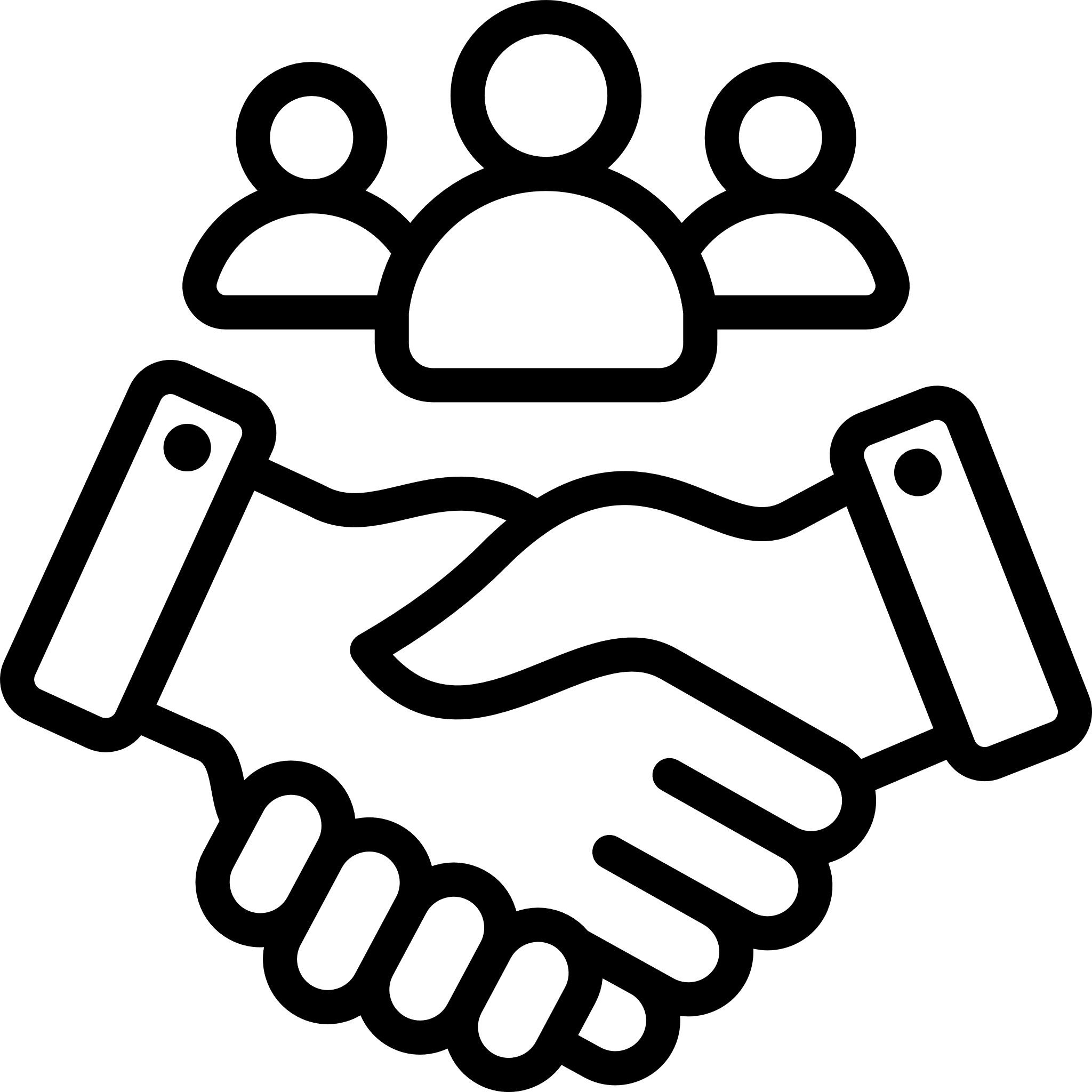 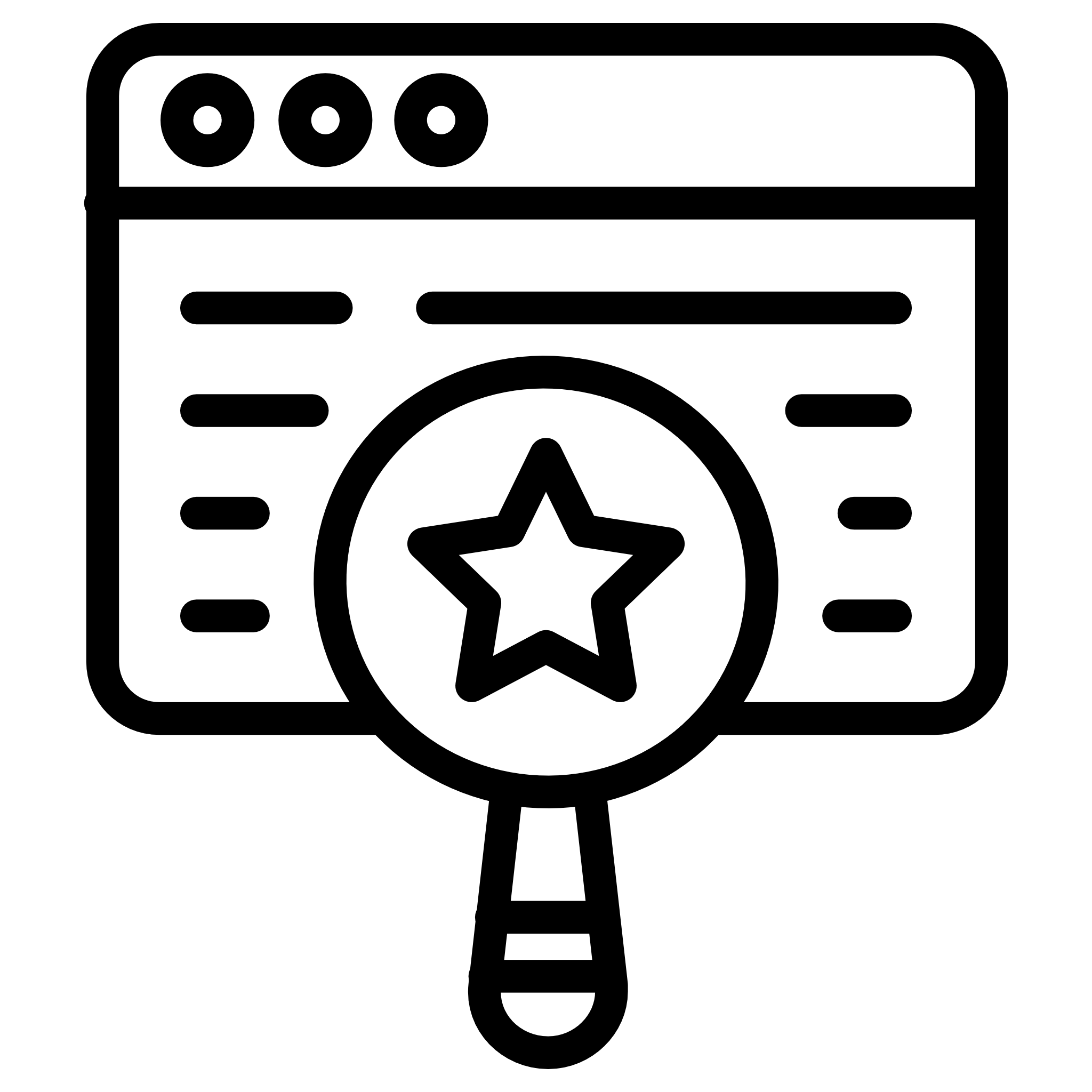 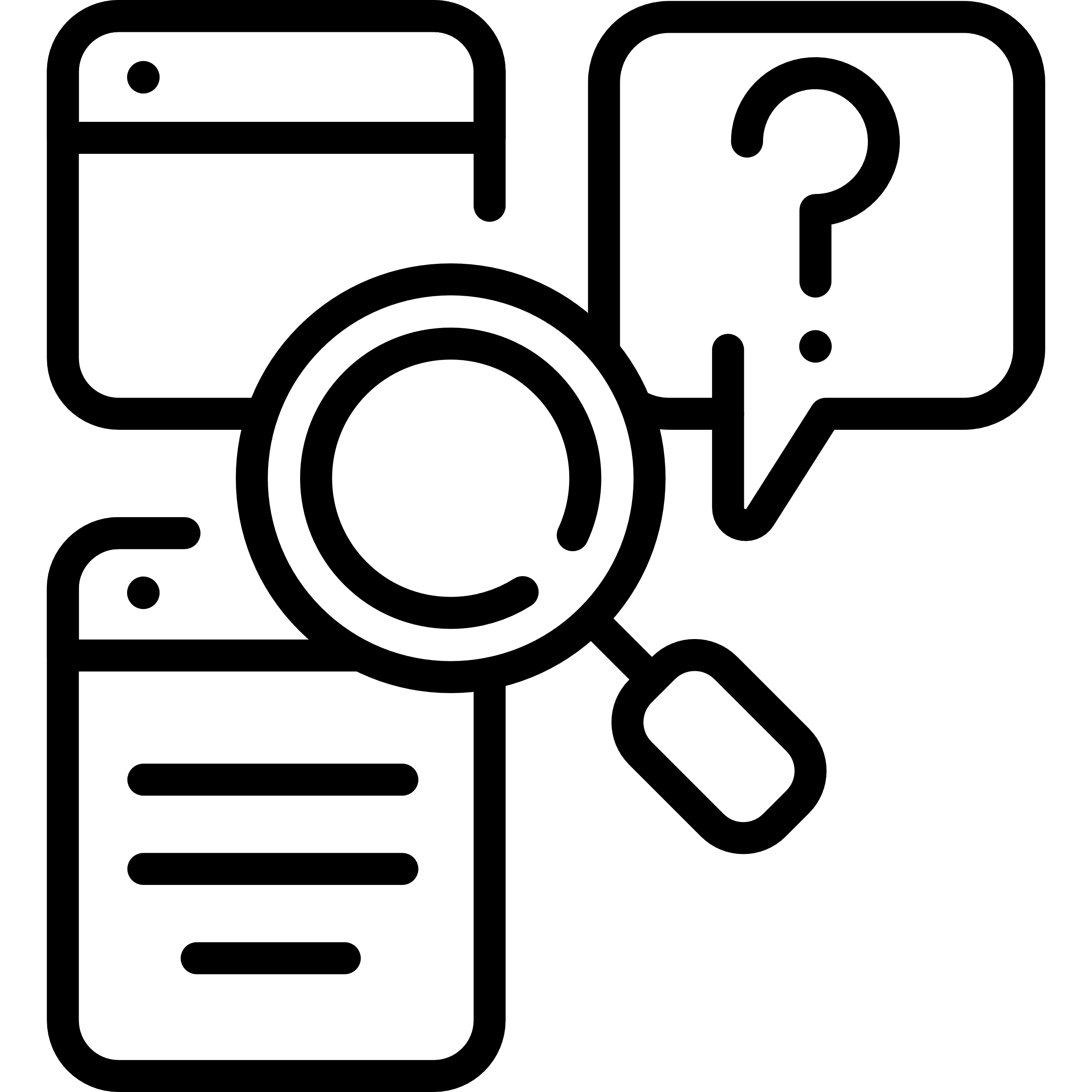 4
2
1
6
5
3
7
Understand the 
Client
Determine
 the scope of the engagement
Analyze current and potential courses of action
Develop recommendation
Present recommendation
Implement Financial Advice
Consider whether monitoring or updating is needed
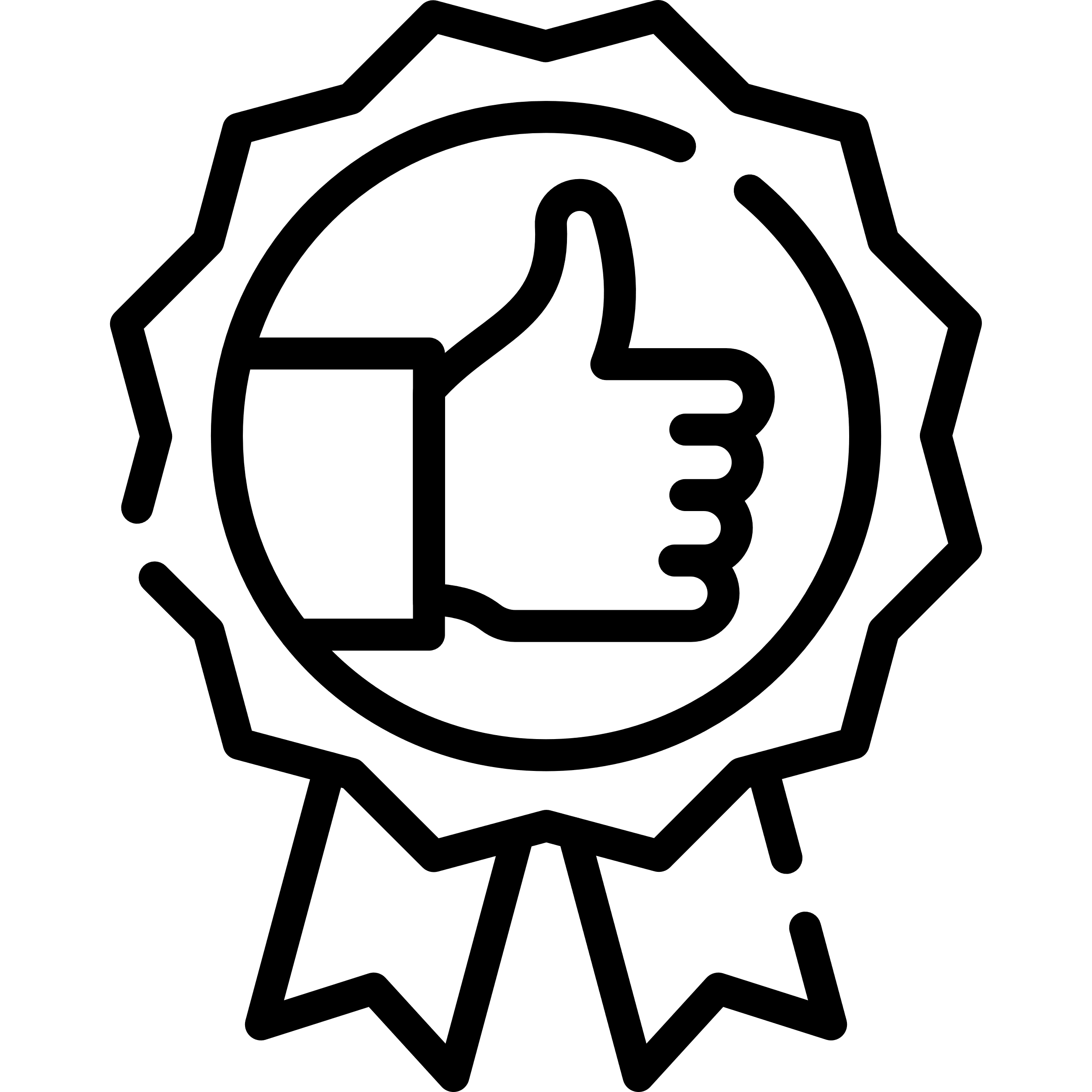 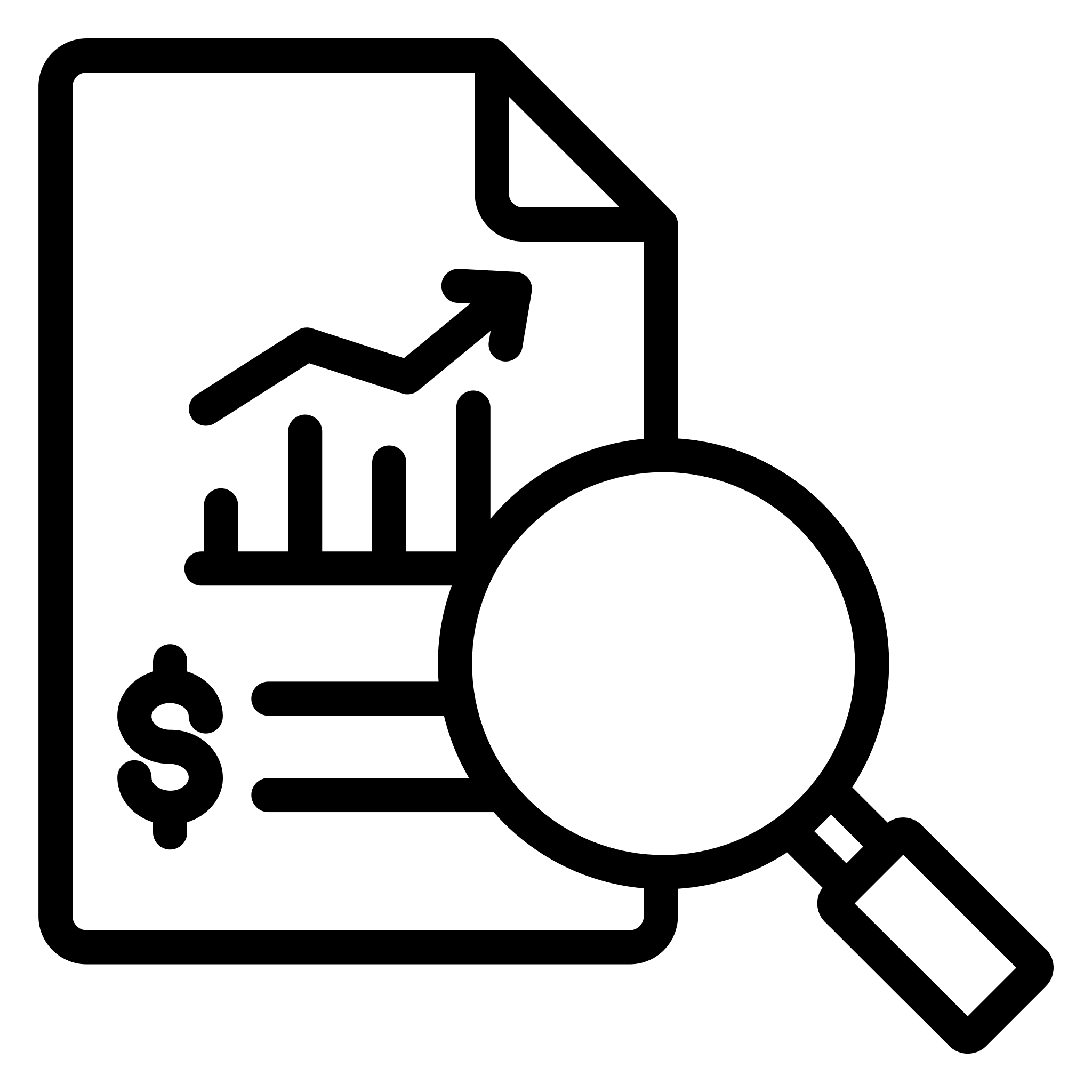 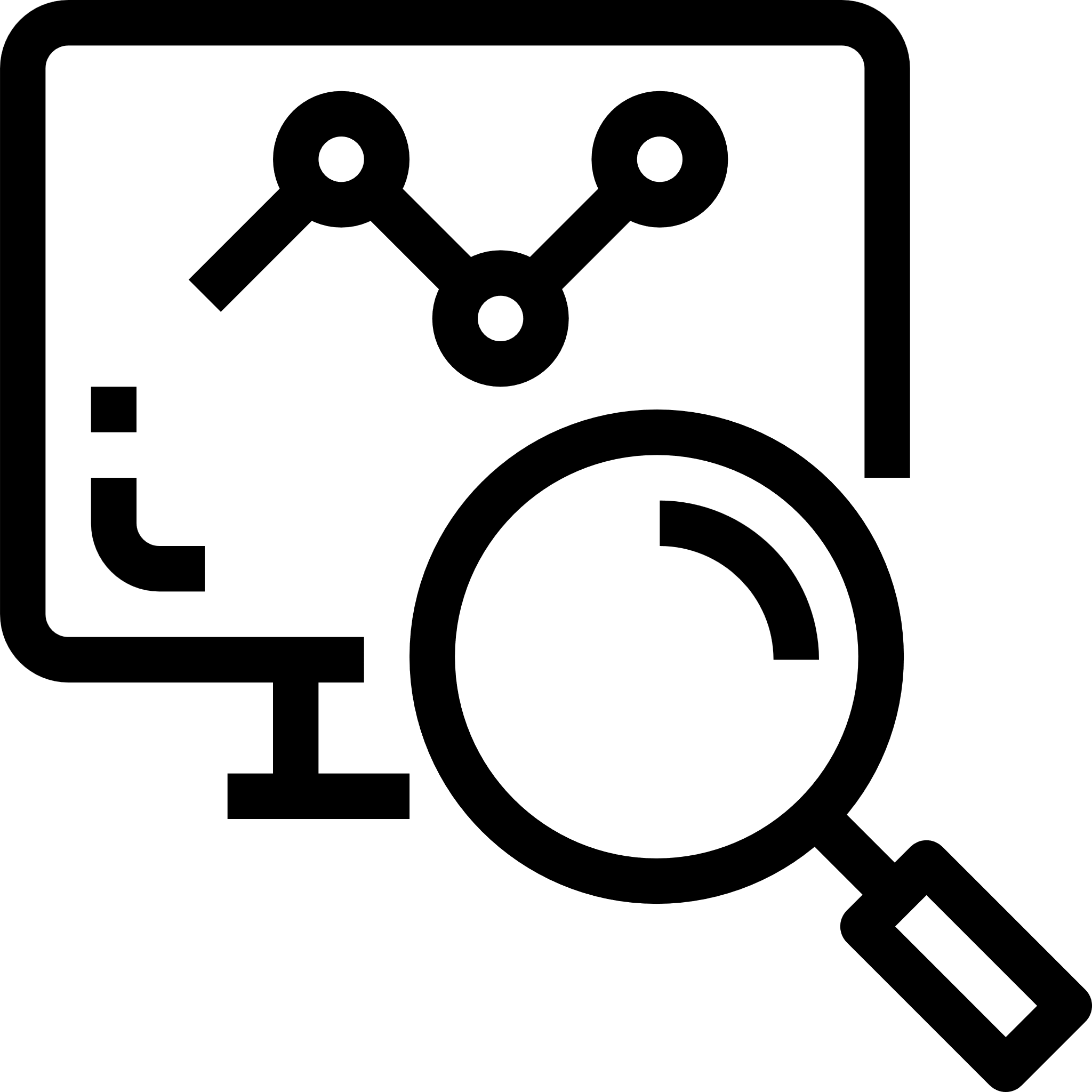 23
ETHICS CE: CFP Board’s Code and Standards
[Speaker Notes: Key instruction points (asterisk includes information that must be addressed through affirmation of discussion or direct instruction; other information is optional but helpful):

*Duty of Care Guide outlines a seven-step process
If it seems familiar, it is based on the seven-step Financial Planning process.
Similar process, but usually a more limited scope for Financial Advice that does not require Financial Planning.
*Briefly walk through all seven steps.  There will be additional exploration Steps 1 (Understand the Client), Step 3 (Analyze Current and Potential courses of Action), and Step 4 (Develop Recommendation).
Understand the Client’s personal and financial circumstances
Quantitative and Qualitative information
Determine the scope of the engagement (this is a good place to make clear with the client if you are not providing Financial Planning and the limits of the engagement).
Analyze current and potential courses of action, including:
Costs of each
Risks and rewards of each investment
Develop Recommendation – evaluate the alternatives in light of the client’s circumstances
Present the recommendation
Implement Financial Advice
Determine whether monitoring or updating is needed
*Note that the last step might be less common in Financial Advice than in Financial Planning. It should be discussed in step 2, determining the scope of engagement.]
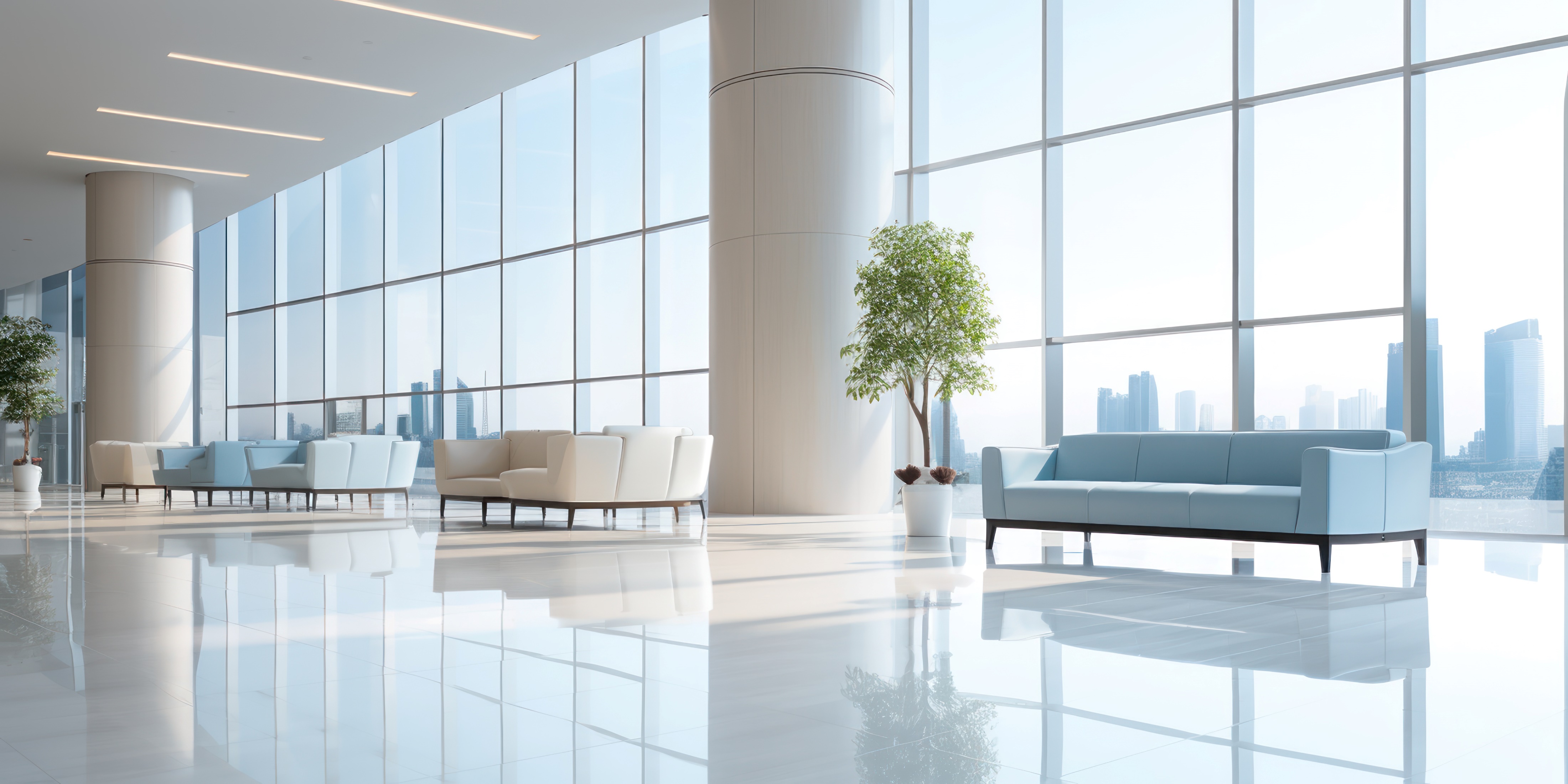 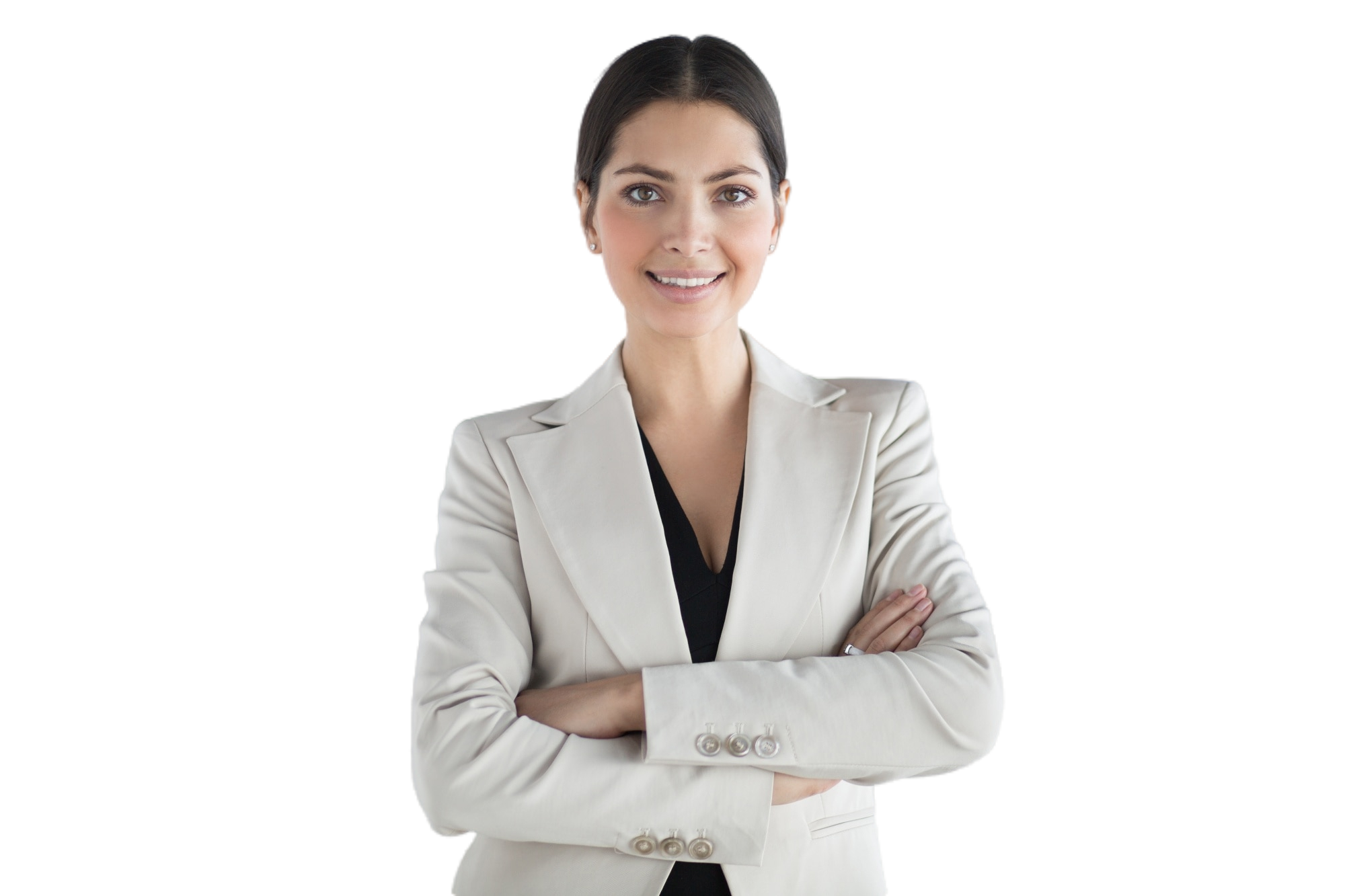 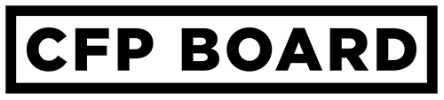 Scenario: Duty of Care
Meet Jordan
Jordan is changing jobs and wants advice on what to do about her 401(k) plan.
24
ETHICS CE: CFP Board’s Code and Standards
[Speaker Notes: Interactive Scenario
Scenario begins with introducing a CFP® professional and a prospective Client to bring scenario to life. 

Instructors are encouraged to review the Duty of Care Guide in preparation for this scenario.

Objectives:
Walk through certain steps of the Duty of Care Process, specifically:
Walk the class through the process of the Duty of Care, with a focus on:
Factors to help Understand the Client’s Financial and personal circumstances;
Key components that a CFP® should analyze when considering the current course of action and alternative courses of action; and
Develop the recommendation by evaluating the alternatives in light of the Client’s circumstances.
Options for Instruction (applies to entire Interactive Scenario)
Group discussion of questions (live or through text)
Polling questions (e.g., Yes, No, Maybe, I don’t know)
This presentation is highly dependent on interaction and guided instruction, with less material in the slides. If you anticipate needing more instruction in the slides, you may add slides from the Self-Study Program.]
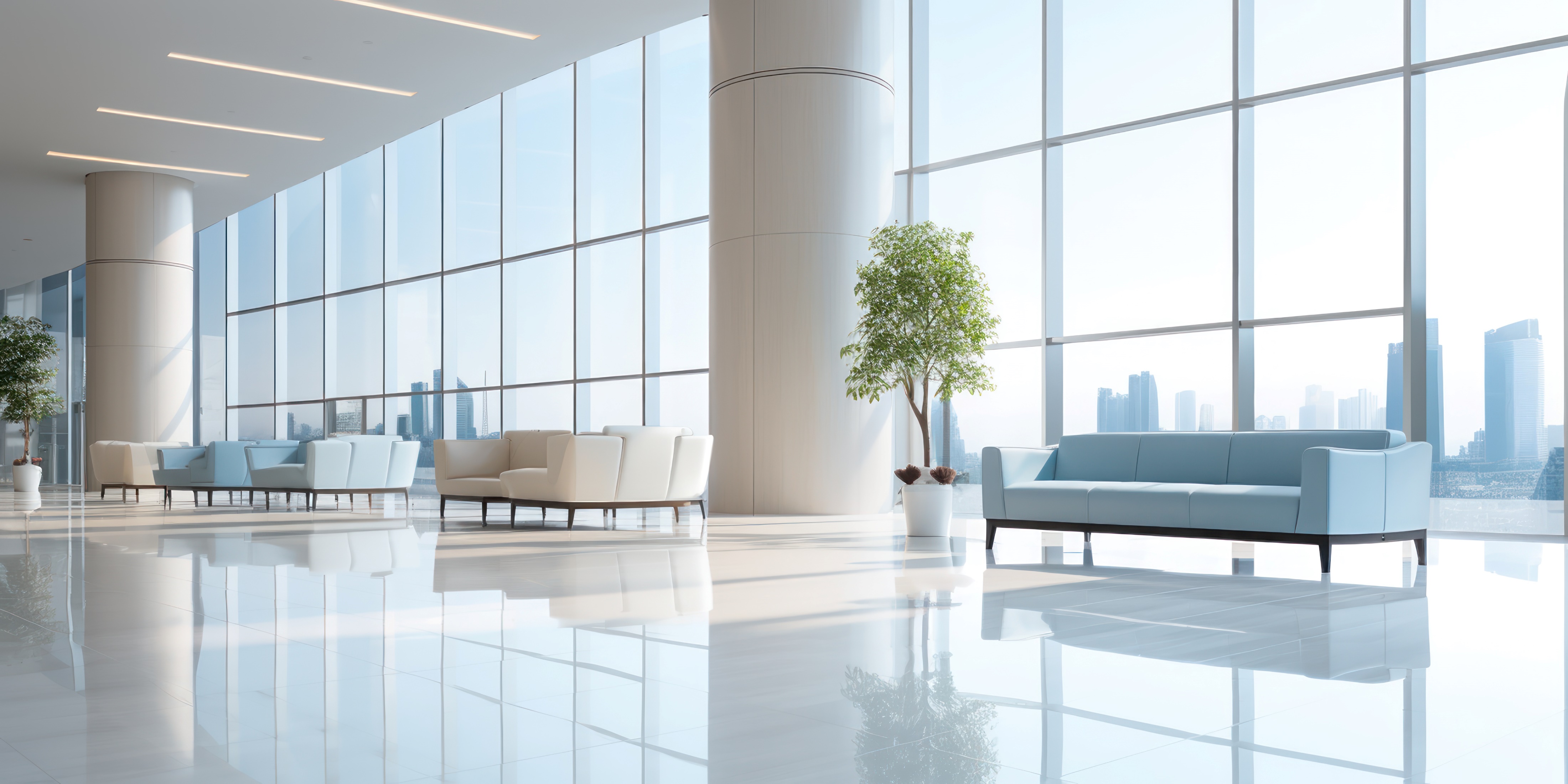 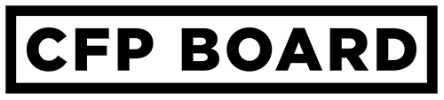 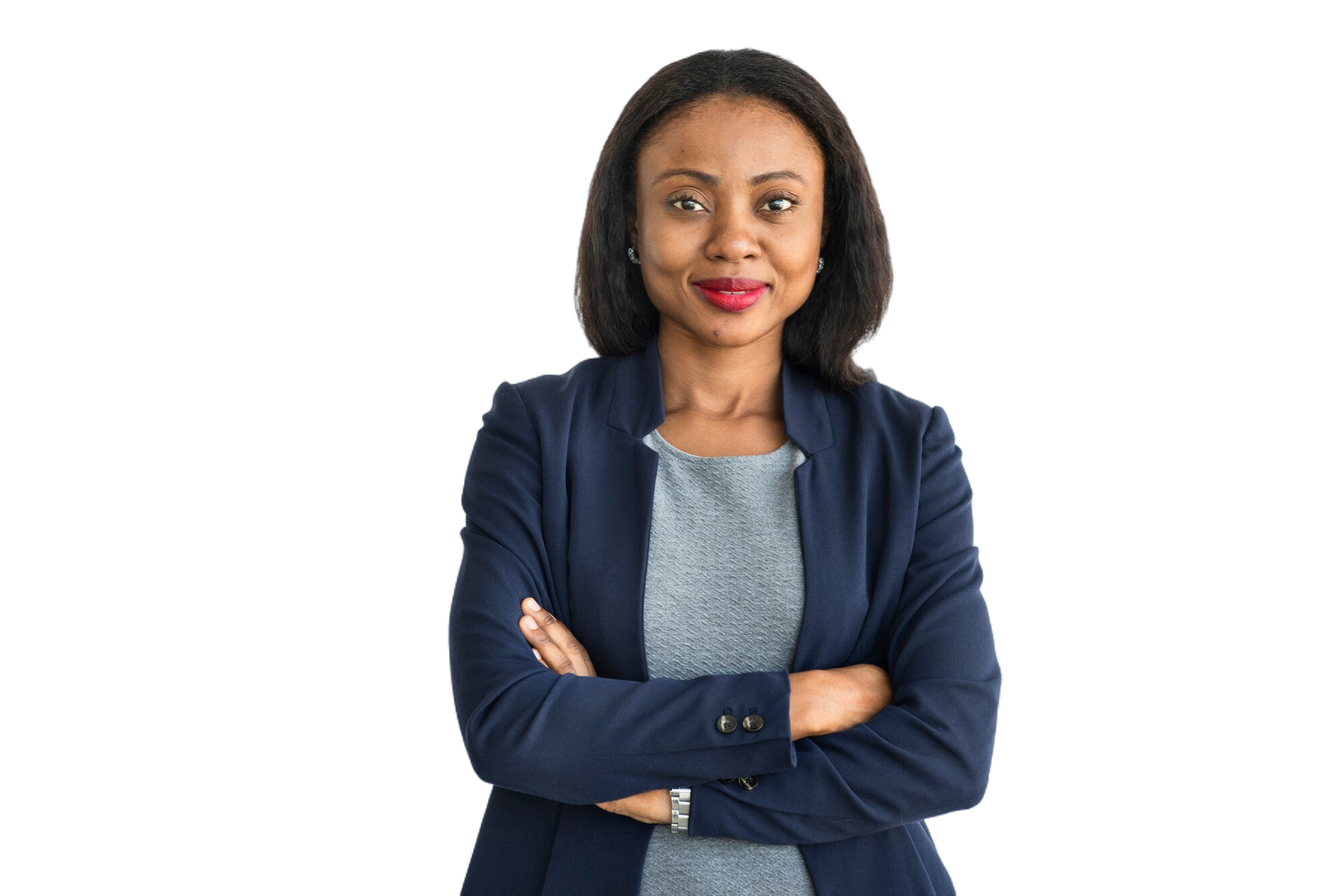 Scenario: Duty of Care
Meet Avery
Avery is a CFP® professional.
25
ETHICS CE: A Practical Application of CFP Board’s code and standards
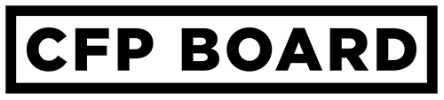 Written Disclosure
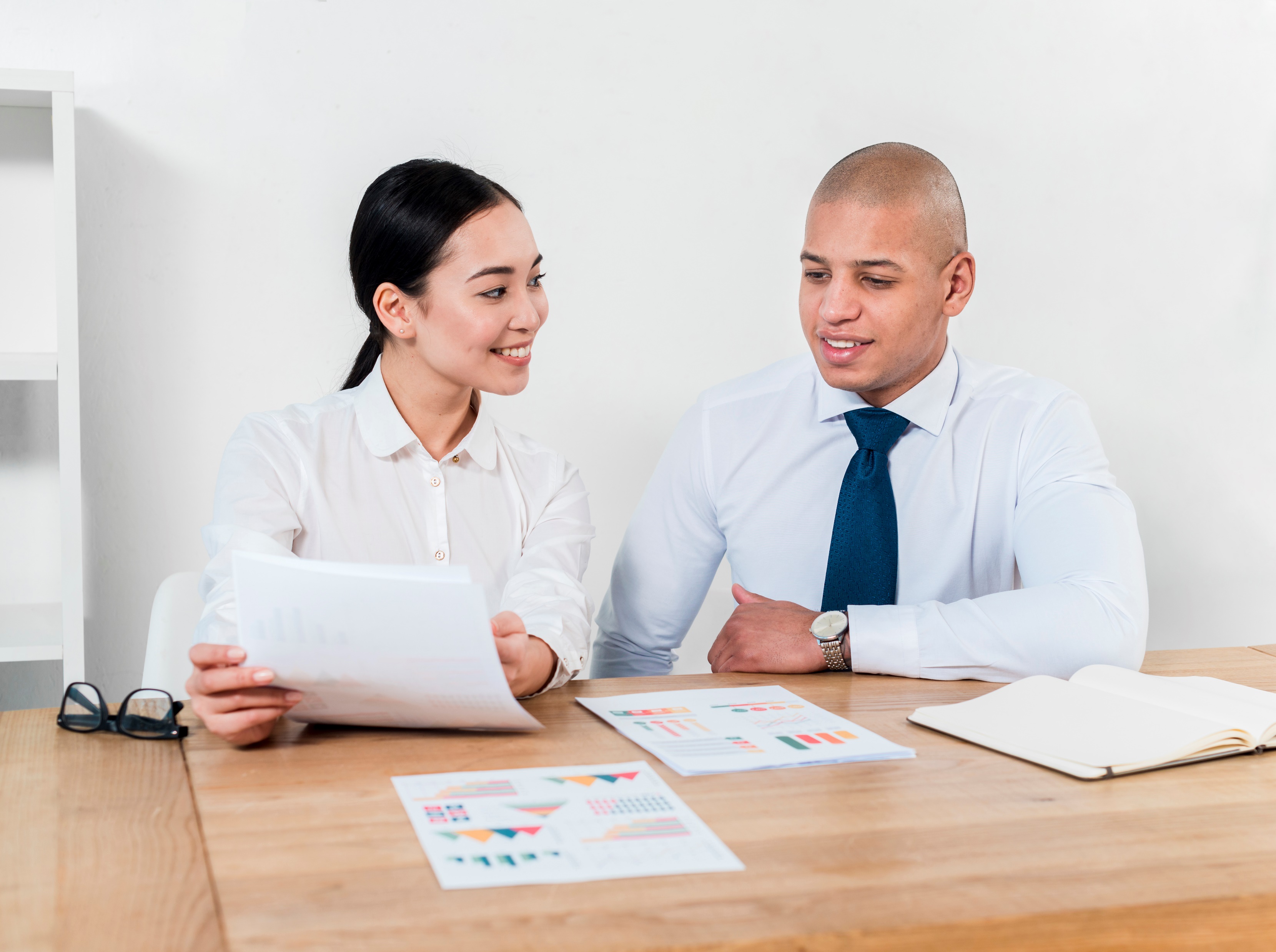 True or False?
Recommending whether a Client should roll over an account from a 401(k) is Financial Advice and the Fiduciary Duty applies.
26
ETHICS CE: CFP Board’s Code and Standards
[Speaker Notes: Objectives:
Reinforce the definition of Financial Advice
Make explicit CFP Board’s position on this topic.
 
Instructor Options
Replace slide with a poll (e.g., True, False, depends, unsure)
 
Key instruction points (asterisk includes information that must be addressed through affirmation of discussion or direct instruction; other information is optional but helpful):
Answer: True
 
*Financial Advice definition (truncated; salient portion is emphasized): A communication that, based on its content, context, and presentation, would reasonably be viewed as a recommendation that the Client take or refrain from taking a particular course of action with respect to….Investment policies or strategies, portfolio composition, the management of Financial Assets, or other financial matters. 
Background note if relevant or if asked: some businesses only allow rollover information to be educational. Check with your firm to make sure you are providing materials that are clearly educational only]
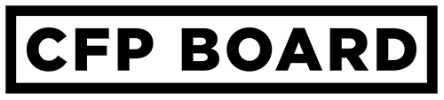 Scenario: Fulfilling the Duty of Care
Let’s follow Avery as she fulfills her Duty of Care to Jordan
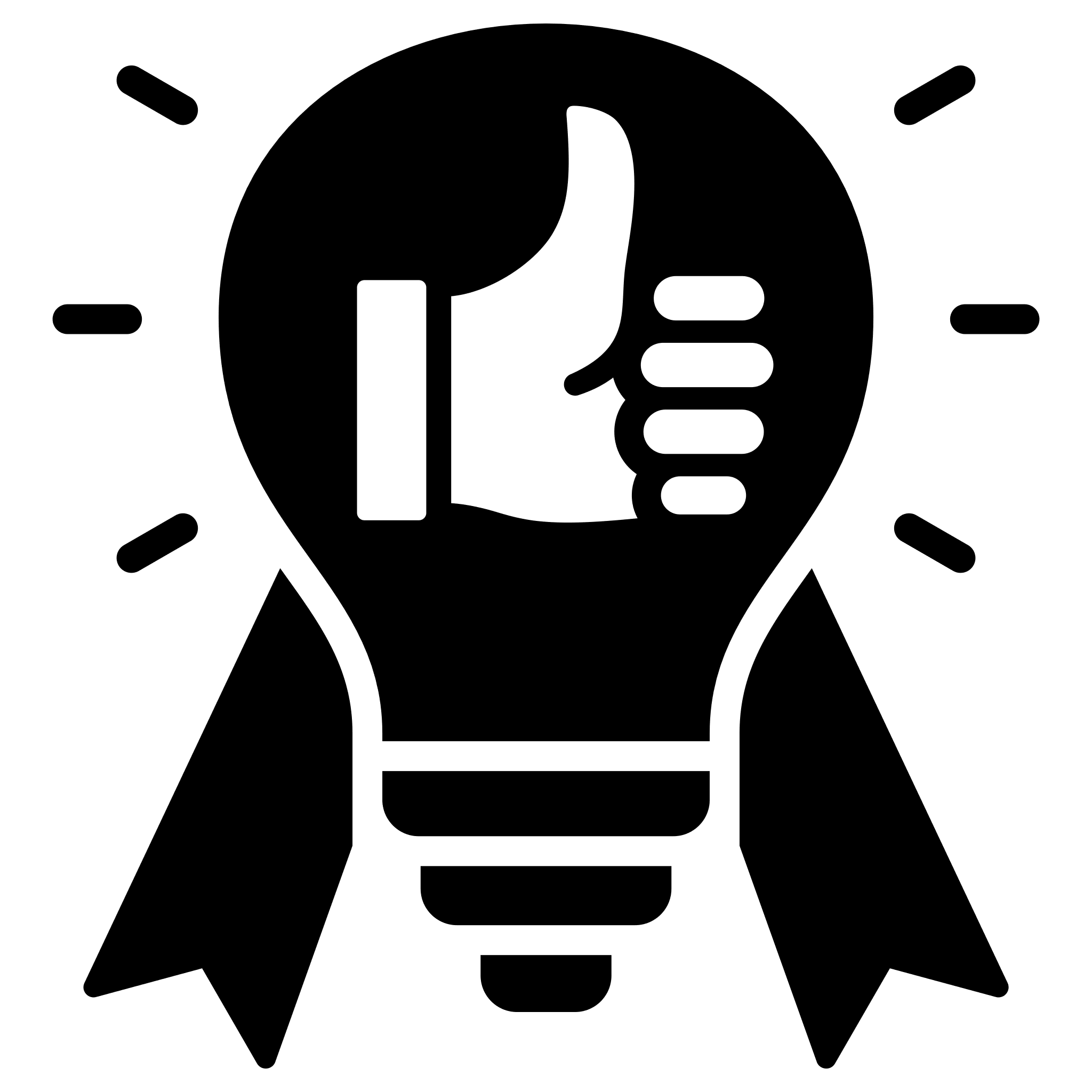 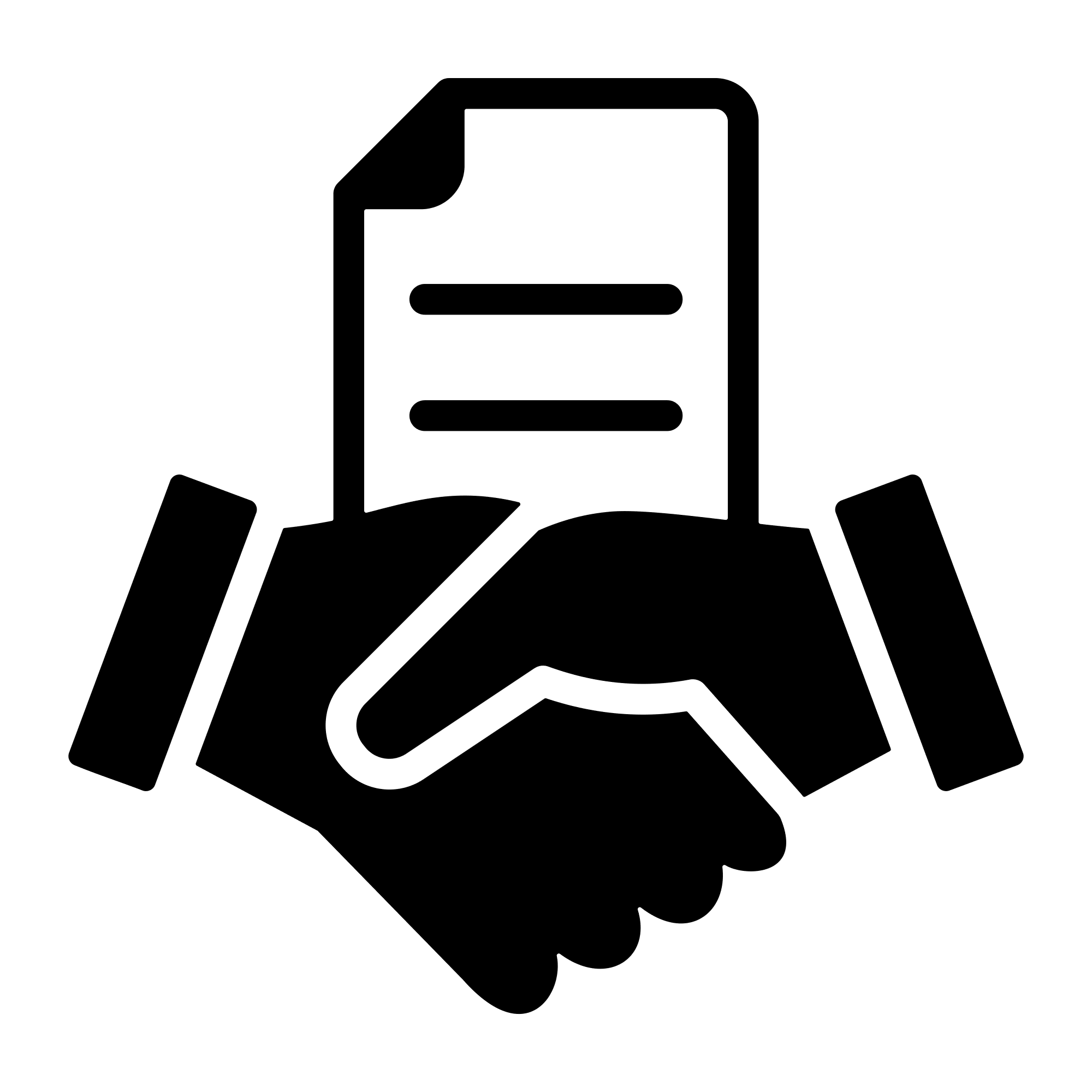 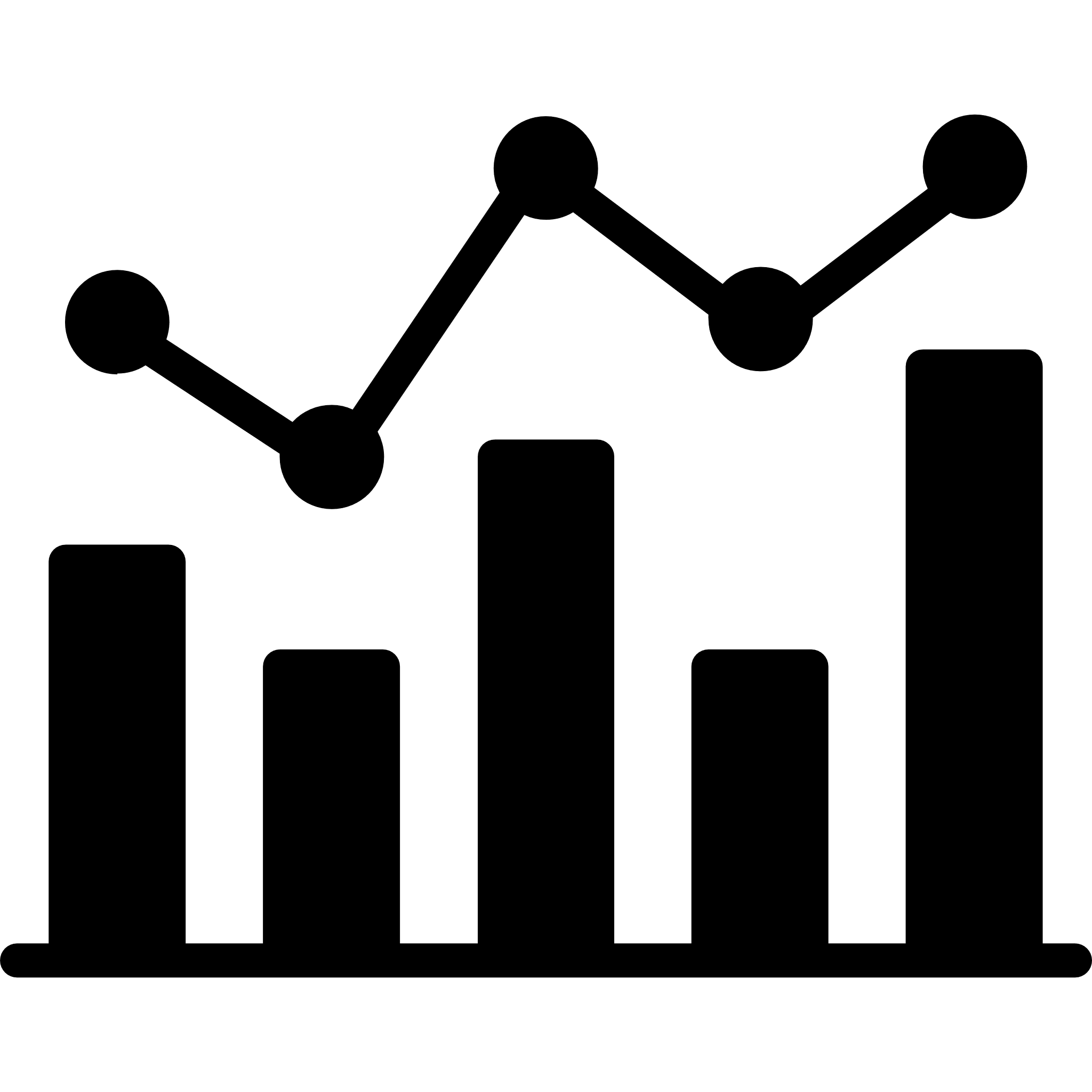 Understand the Client
Analyze
Develop Recommend-ations
27
ETHICS CE: CFP Board’s Code and Standards
[Speaker Notes: Objective:
Walk participants through the process of gathering information, analyzing alternative courses of action, and developing recommendations.
 
Options for Instruction discussion:
Word cloud or chat function for gathering the responses for each step
Adding the following information in a one or more slides:
Slides from the self-study program that walk through the responses for one or more steps.
List of examples of qualitative and quantitate information on p. 4 of the Duty of Care Guide.
Key instruction points (asterisk includes information that must be addressed through affirmation of discussion or direct instruction; other information is optional but helpful):
Consider clarifying for students that for the purposes of the scenario Financial Planning is not required (though the steps are similar)
Understand the Client’s personal and Financial Circumstances. 
*Ask participants for examples of what facts Avery should gather. Some examples:
Current financial situation
Financial goals 
Avery’s need for management or planning (e.g., a buy and hold investor v. an active investor)
Investment time horizon(s)
The need for distribution planning]
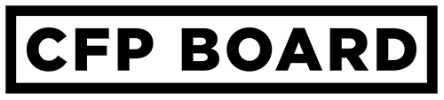 Scenario: Fulfilling the Duty of Care
Let’s follow Avery as she fulfills her Duty of Care to Jordan
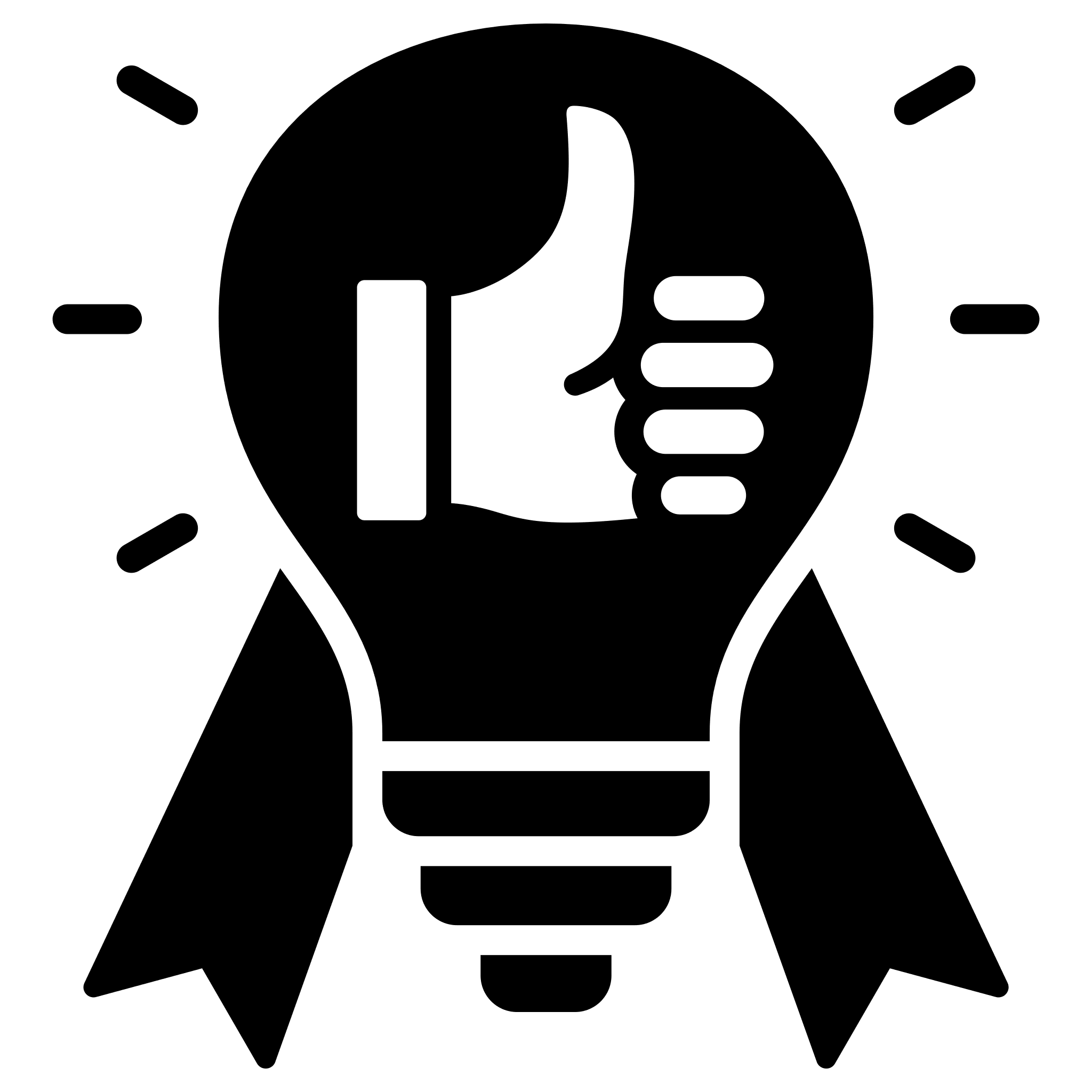 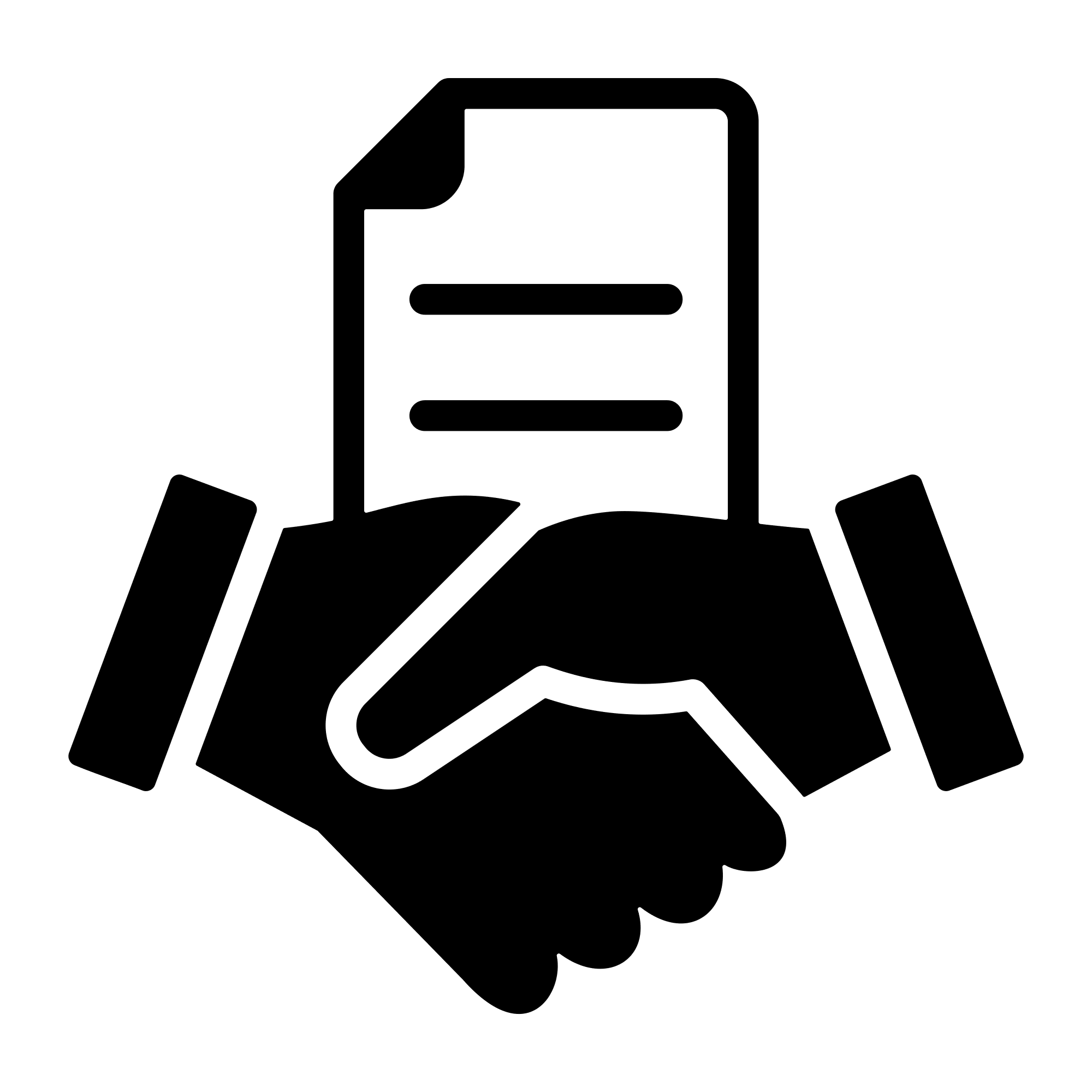 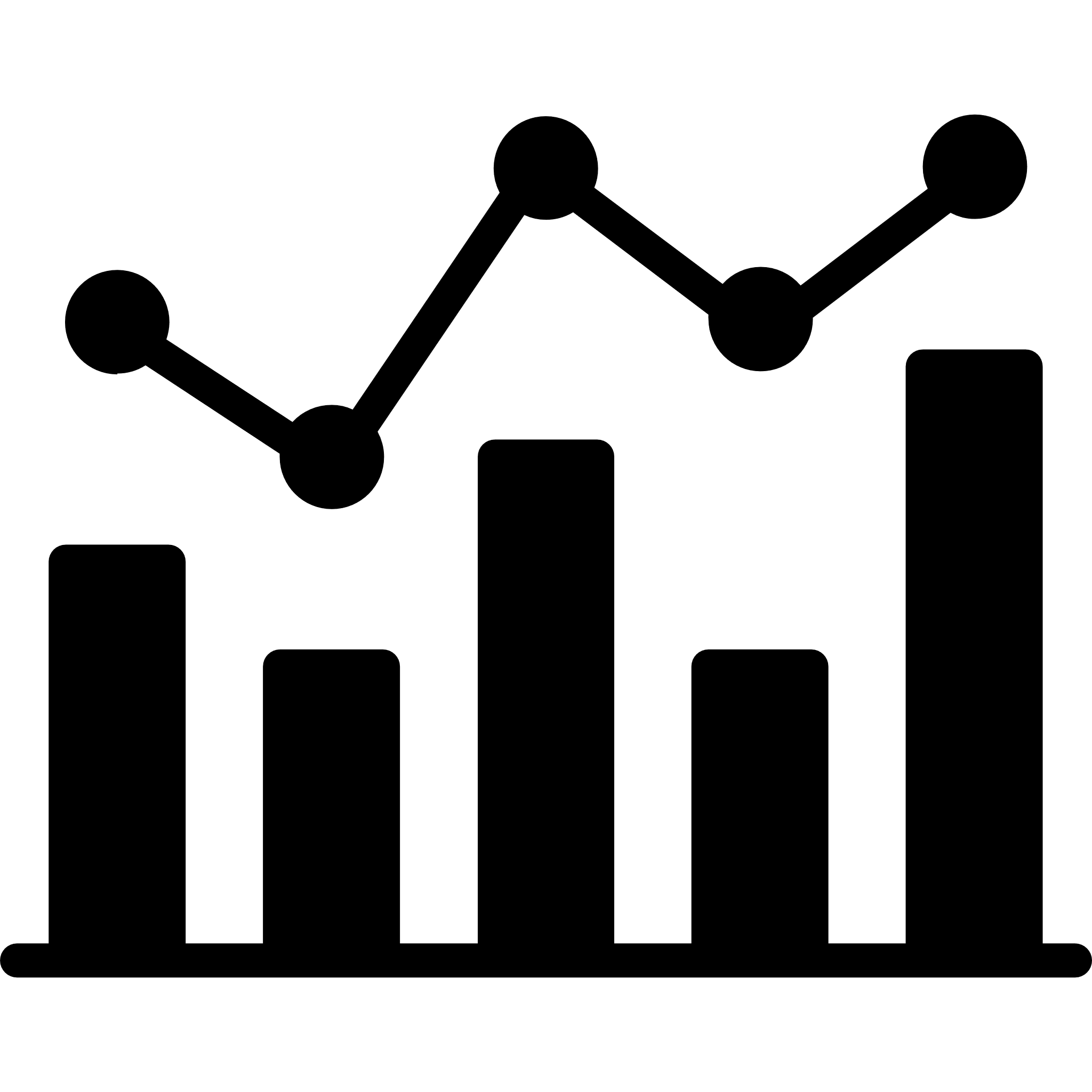 Understand the Client
Analyze
Develop Recommend-ations
28
ETHICS CE: CFP Board’s Code and Standards
[Speaker Notes: THIS SLIDE IS DUPLICATED TO PROVIDE MORE NOTES. DELETE BEFORE PRESENTING.
2. Analyze the current and potential course(s) of action:
*What is the current course of action? (Client’s 401(k))
*What are alternative course of action? 
rolling over into an IRA 
rolling into another 401k account
*Ask for examples of factors to consider when analyzing options.
Investment options in each alternative
Fees and expenses – both costs of investments and administrative costs
Services provided and whether they are included or an extra fee – such as education and advice services
 
3. *Develop Recommendation by evaluating  the current course of action with the alternative courses of in light of the client’s personal and financial circumstances.
Consider the advantages and disadvantages of the course of action relative to reasonably available alternatives. Duty of Care Guide, p. 9.
*There may be more than one option that will satisfy the CFP® professional’s Fiduciary Duty to act in the best interests of the Client, including the Duty of Care.]
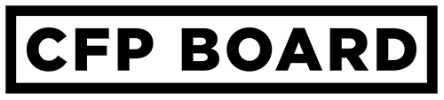 Recommendations: Duty of Care
?
Avery determines that
Does 
Avery have to recommend 
that Jordan remain in the 401(k)?
The 401(k) at Jordan’s new job is suboptimal to the current 401(k) or an IRA.

The fees in the former employer’s 401(k) are lower than rolling over to an IRA.
29
ETHICS CE: CFP Board’s Code and Standards
[Speaker Notes: Options for Instruction:
You may wish to present the scenario question as a poll, with possible answers: Yes, No, Unsure.

Key instruction points (asterisk includes information that must be addressed through affirmation of discussion or direct instruction; other information is optional but helpful):
 
*Answer: No, she does not have to recommend that Jordan remain in the 401(k).
*Costs are always a relevant factor. But they should not be the only consideration. 
*You can recommend a more expensive financial asset or investment strategy if there are other factors about the product that reasonably allow you to believe it is in the best interest of the retail customer, based on the client’s personal and financial circumstances. 
Documentation will be discussed on the next slide, but when a higher cost alternative is chosen, it is prudent to document the basis for the recommendation.]
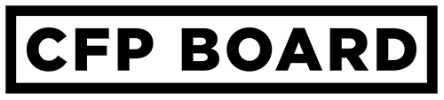 Documenting Recommendations
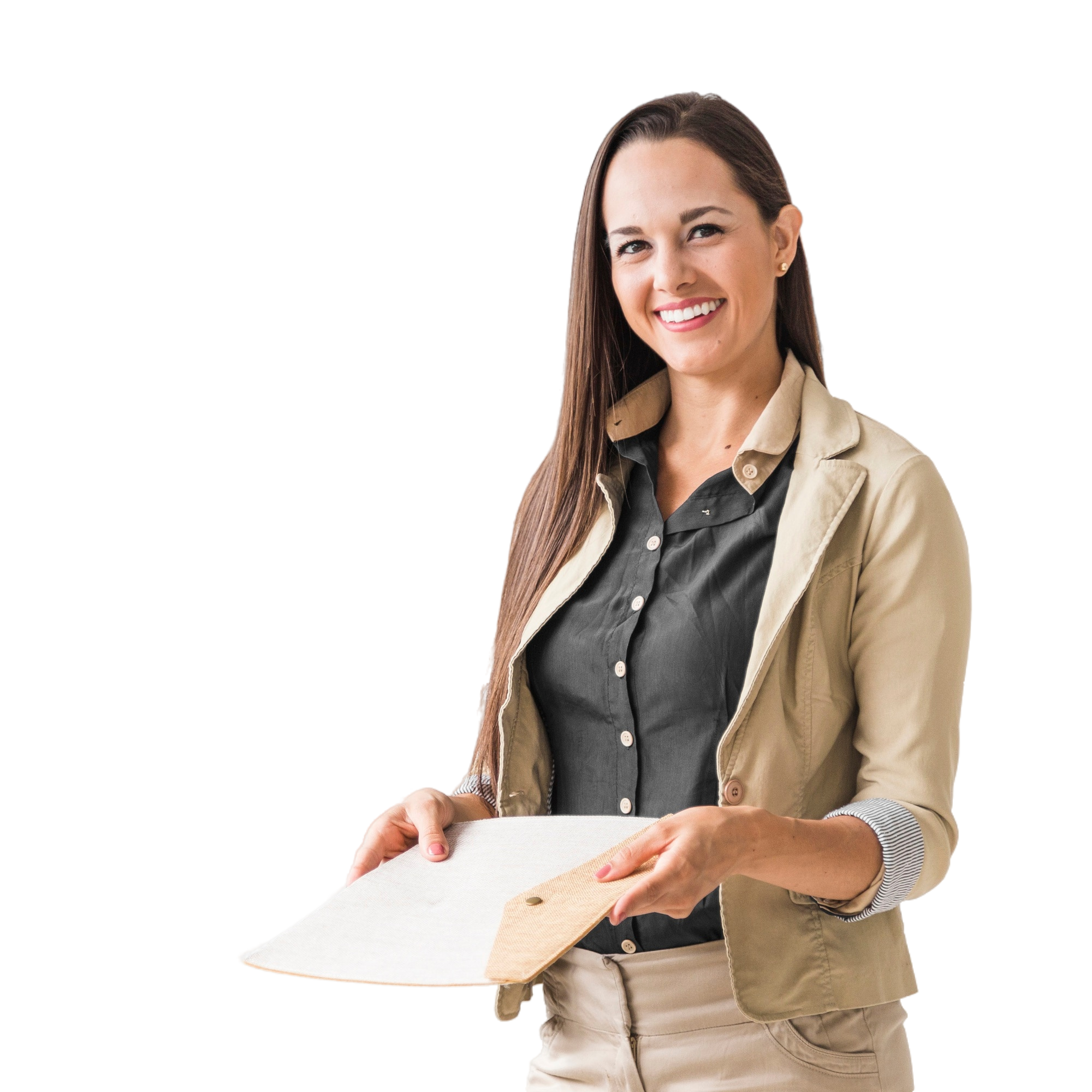 When in doubt, 
DOCUMENT!
30
ETHICS CE: CFP Board’s Code and Standards
[Speaker Notes: Objective:
Stress the importance of documentation of the Duty of Care process, even if it is not always required under the Code and Standards.
.

Key instruction points (asterisk includes information that must be addressed through affirmation of discussion or direct instruction; other information is optional but helpful):
*Code and Standards: Documentation is not explicitly required for Financial Advice that does not require Financial Planning, but a best practice
*Go through reasons why Documentation is a good idea:
*Financial Planning recommendations require documentation.
*Could be required under other relevant regulations.
*When recommending alternatives that expose a Client to costs that are higher or risks that are greater than other reasonably available alternatives, a CFP® professional should consider documenting the basis for the recommendation, including why it was in the best interests of the Client.]
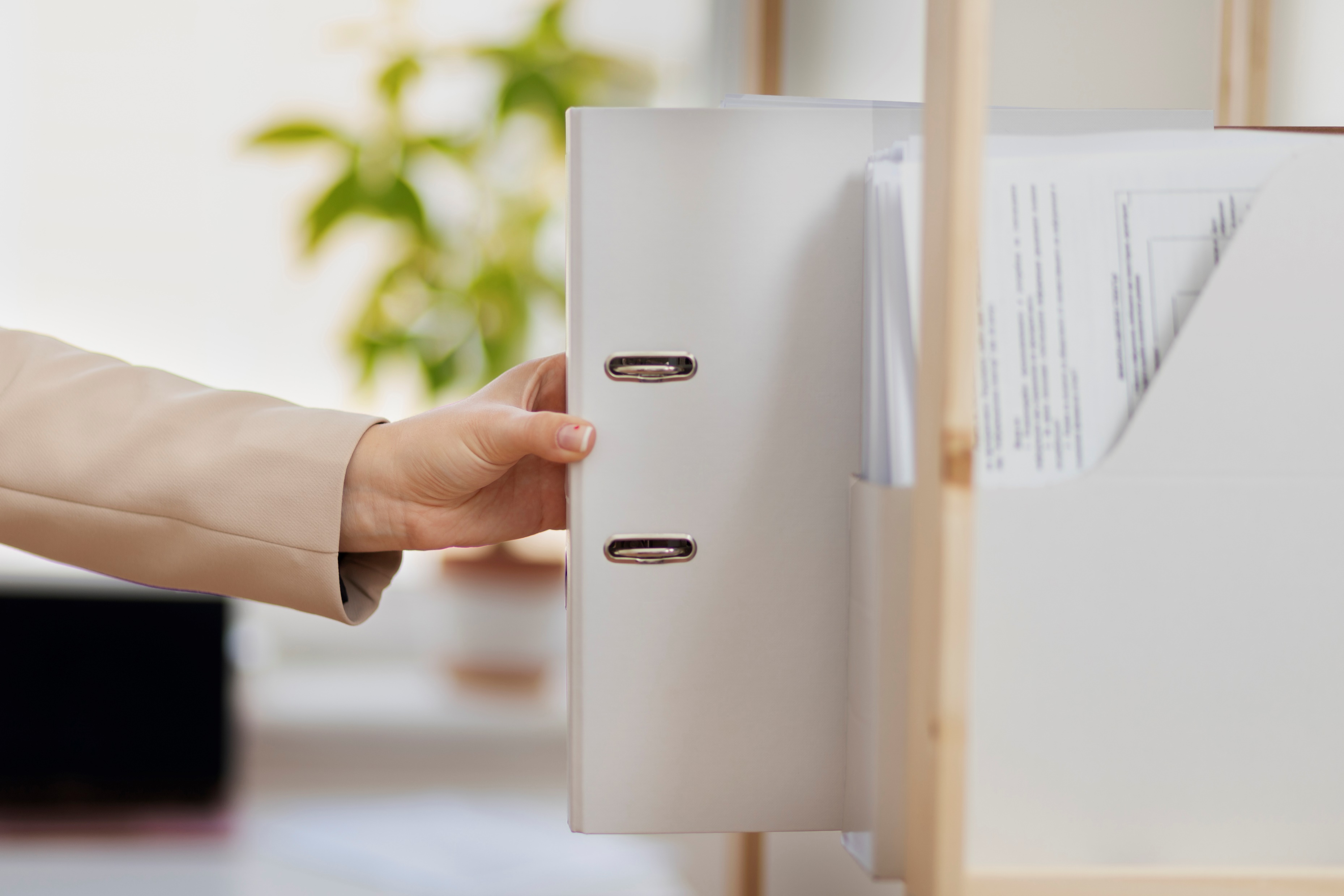 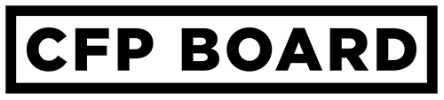 How to Document: Duty of Care
How-to
As a best practice, Avery will document the diligence process in analyzing alternatives. 

How would you suggest she document this process? What information should she include?
31
ETHICS CE: CFP Board’s Code and Standards
[Speaker Notes: Optional Slide

Options for Instruction:
Word cloud, discussion (live or chat)
Key Instruction Points
Responses to what to document include (but are not limited to):
Client profile
Documents the analysis was based on (statements, plan disclosure documents, etc.)
Analysis of investment options features and costs of alternatives analyzed
Why certain alternatives were dismissed (e.g., the new 401(k))
The rationale for the advice

Further resources for background or supplemental instruction. Code and Standards, Preamble to Article C (Practice Standards for the Financial Planning Process)
A CFP® professional who is required to comply with the Practice Standards must act prudently in documenting information, as the facts and circumstances require, taking into account:
the significance of the information, 
the need to preserve the information in writing, 
the obligation to act in the Client’s best interest, and
the CFP® Professional’s Firm’s policies and procedures.  
 
Code and Standards FAQs, Question C.3
Duty of Care Guide, p. 11]
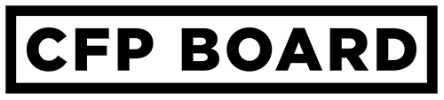 POLL: Client Instructions
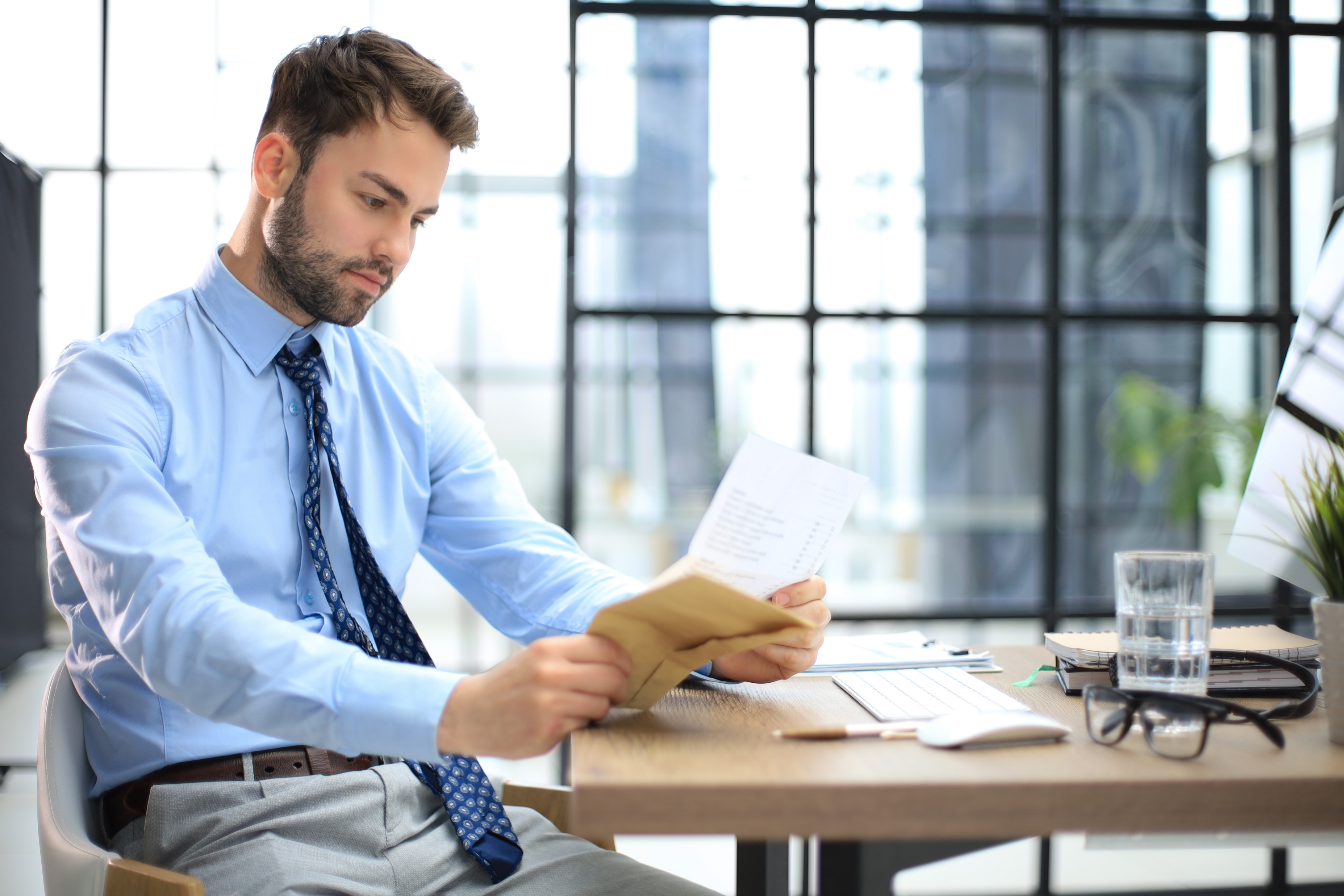 Has a Client given you instructions that you believed were not in their best interests?
NEVER
RARELY
SOMETIMES
OFTEN
32
ETHICS CE: CFP Board’s Code and Standards
[Speaker Notes: Optional Slide
Purpose is to provide a method of introducing the subject of when the Duty of Care and the Duty to follow Client Instructions come into tension with one another.]
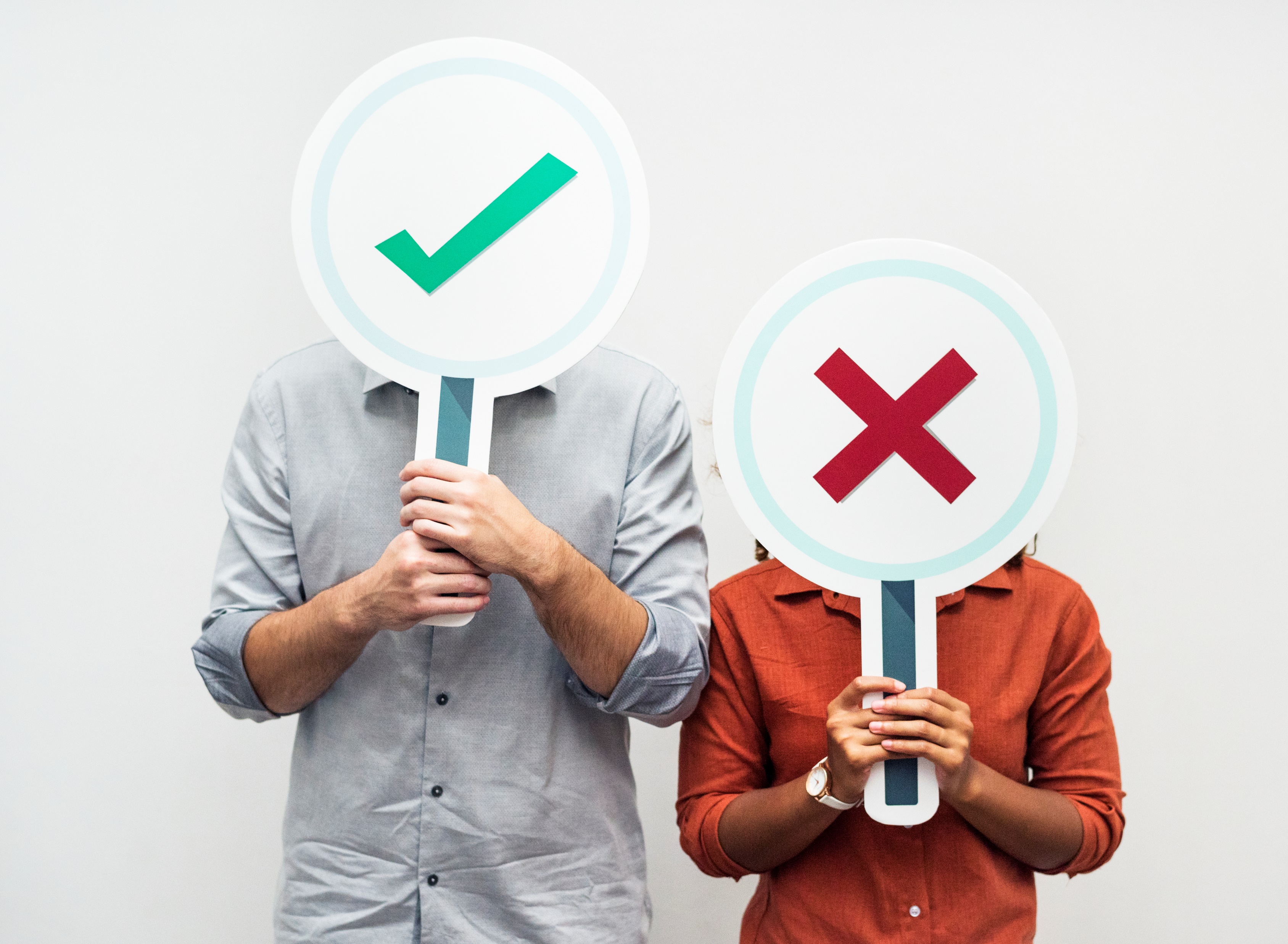 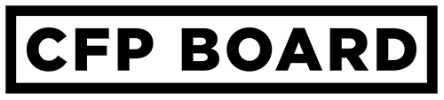 Knowledge Check – Client Instructions
True or False?
You must follow Client instructions as long as they are reasonable and lawful or limit the engagement.
You must explain why you think the instructions are not in the Client’s best interests and the potential consequences.
1
You must resign the Engagement if you disagree with Client instructions.
2
3
33
ETHICS CE: CFP Board’s Code and Standards
[Speaker Notes: Objective: Students will consider options when the Duty of Care conflicts with the Duty to Follow Client instructions.

Key instruction points (asterisk includes information that must be addressed through affirmation of discussion or direct instruction; other information is optional but helpful):
*The Duty of Care applies even if the Client provides reasonable and lawful instructions that the CFP® professional believes are not in the best interest of the Client.
*1.: You must resign the Engagement if you disagree with Client instructions.
The answer is: FALSE 
A CFP® professional would not be required to resign from the Engagement. 
A CFP® professional is permitted to resign (or not enter into) the Engagement, but the CFP® professional should do so in a manner that does not harm the Client
*2. You must follow Client instructions as long as they are reasonable and lawful.
The answer is: TRUE   
 If needed in response to a question: There is no obligation to follow the instructions of a Client that lacks capacity or is under the undue influence of another person, as their ability to determine what is in their best interests is compromised. (Commentary, p. 5)]
*3. You must explain why the instructions are not in the Client’s best interests and the consequence of the action.
The answer is: TRUE
*Following this step is how a CFP® professional fulfills the Duty of Care if they believe the instructions are not in the best interests of the Client.]
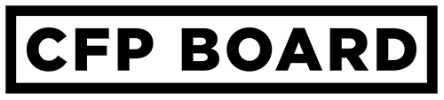 Scenario: Client Instructions
Imagine you have a retired Client who instructs you to withdraw retirement funds to help their child start a business. 

You do not believe this is in their best interests given their goals in retirement.

How would you proceed?
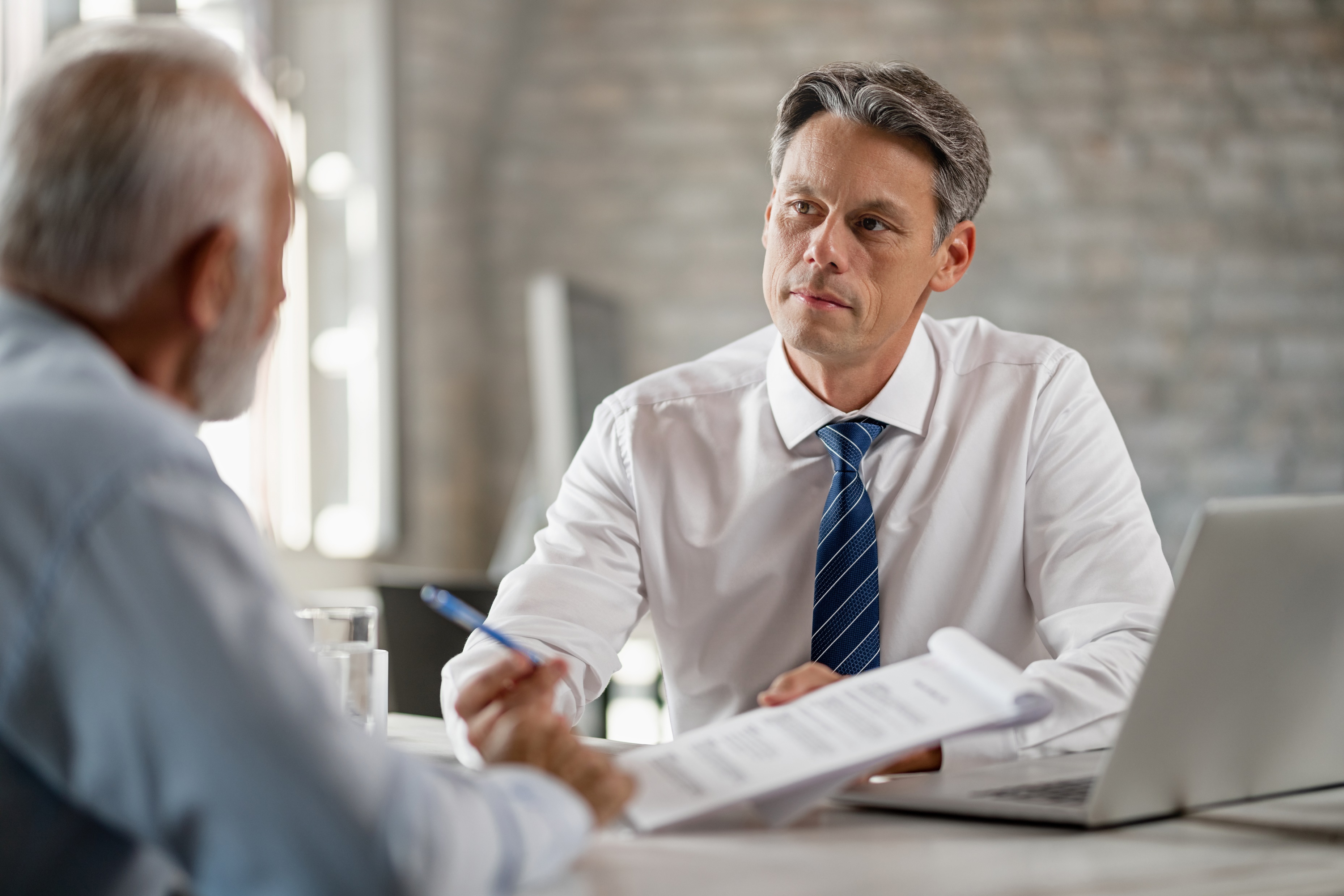 34
ETHICS CE: CFP Board’s Code and Standards
[Speaker Notes: Option 1 of 2 for presenting a scenario emphasizing options for the Duty to Follow Client Instructions. (Must select at least one)

The Optional Interactive Scenario is a good opportunity to emphasize the following points:
There can be a difference between a Client “preference” or “idea” and a “direction,” which is why discussing why the action would not be in the Client’s best interests is important, in addition to addressing the Duty of Care.
Termination of the engagement is not required, but is permitted, but it should be done in a manner that does not harm the client.]
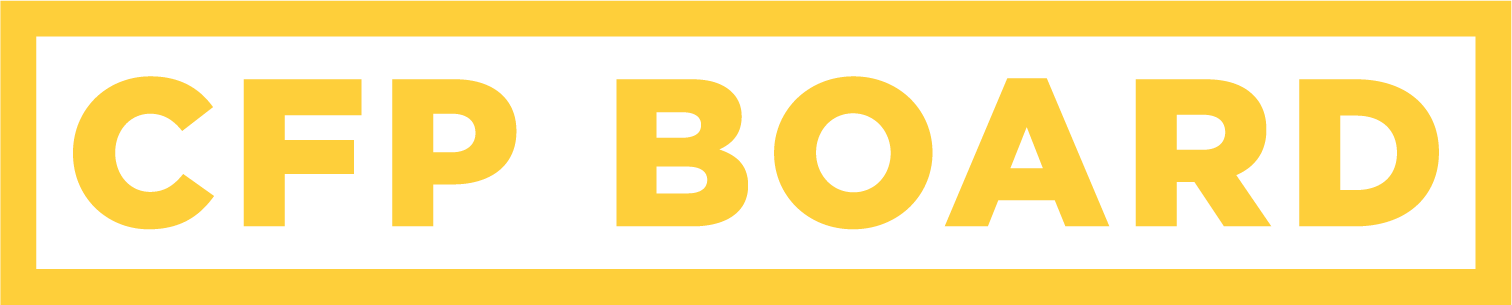 SCENARIO POLL: Client Instructions
Imagine you have a retired Client who instructs you to withdraw retirement funds to help their child start a business. You do not believe this is in their best interests given their goals in retirement.
How would you proceed?
Discuss why you think this is not in their best interest and withdraw the funds if they still want to proceed.
Discuss why you think this is not in their best interest and terminate the engagement.
Refuse to withdraw funds.
Withdraw the funds without discussion.
35
ETHICS CE: CFP Board’s Code and Standards
[Speaker Notes: Option 2 of 2 for presenting a scenario emphasizing options for the Duty to Follow Client Instructions. (Must select at least one)
You may wish to present the scenario from the previous slide as a poll.]
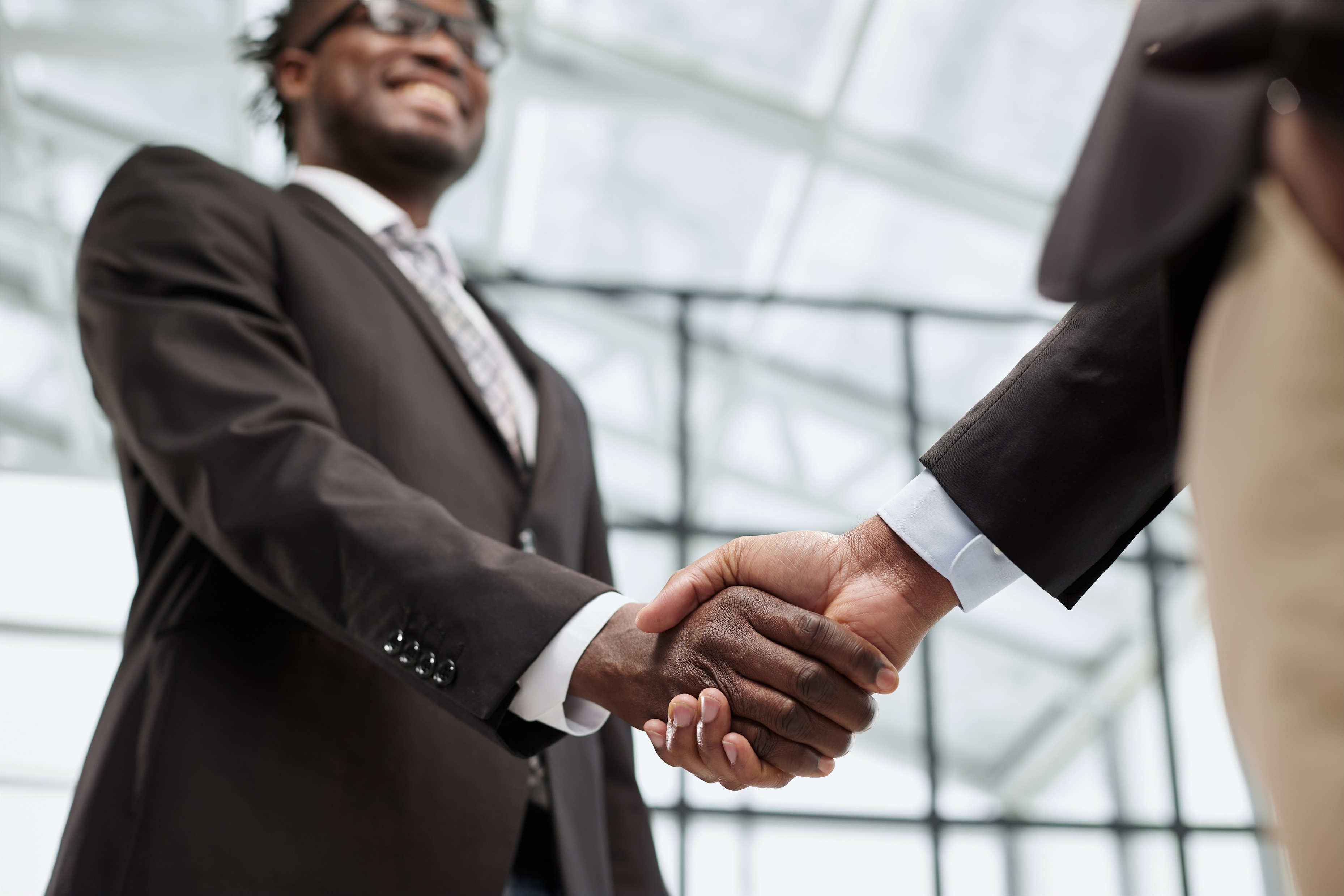 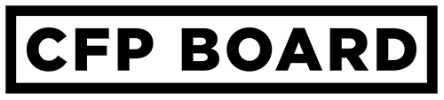 Duty of Loyalty
Definition
Place Client’s interests first.
Avoid Conflicts, or:
Fully Disclose.
Gain Client’s Informed Consent.
Manage Conflict in the Client’s best interest.
36
ETHICS CE: CFP Board’s Code and Standards
[Speaker Notes: Key instruction points (asterisk includes information that must be addressed through affirmation of discussion or direct instruction; other information is optional but helpful):
*Note for participants that in addition to the Duty of Loyalty, there is a distinct section in the Code and Standards concerning the obligation to Disclose and Manage Conflicts of Interest (A.5)
 The Duty of Loyalty is provided on p. 4 of the Roadmap.]
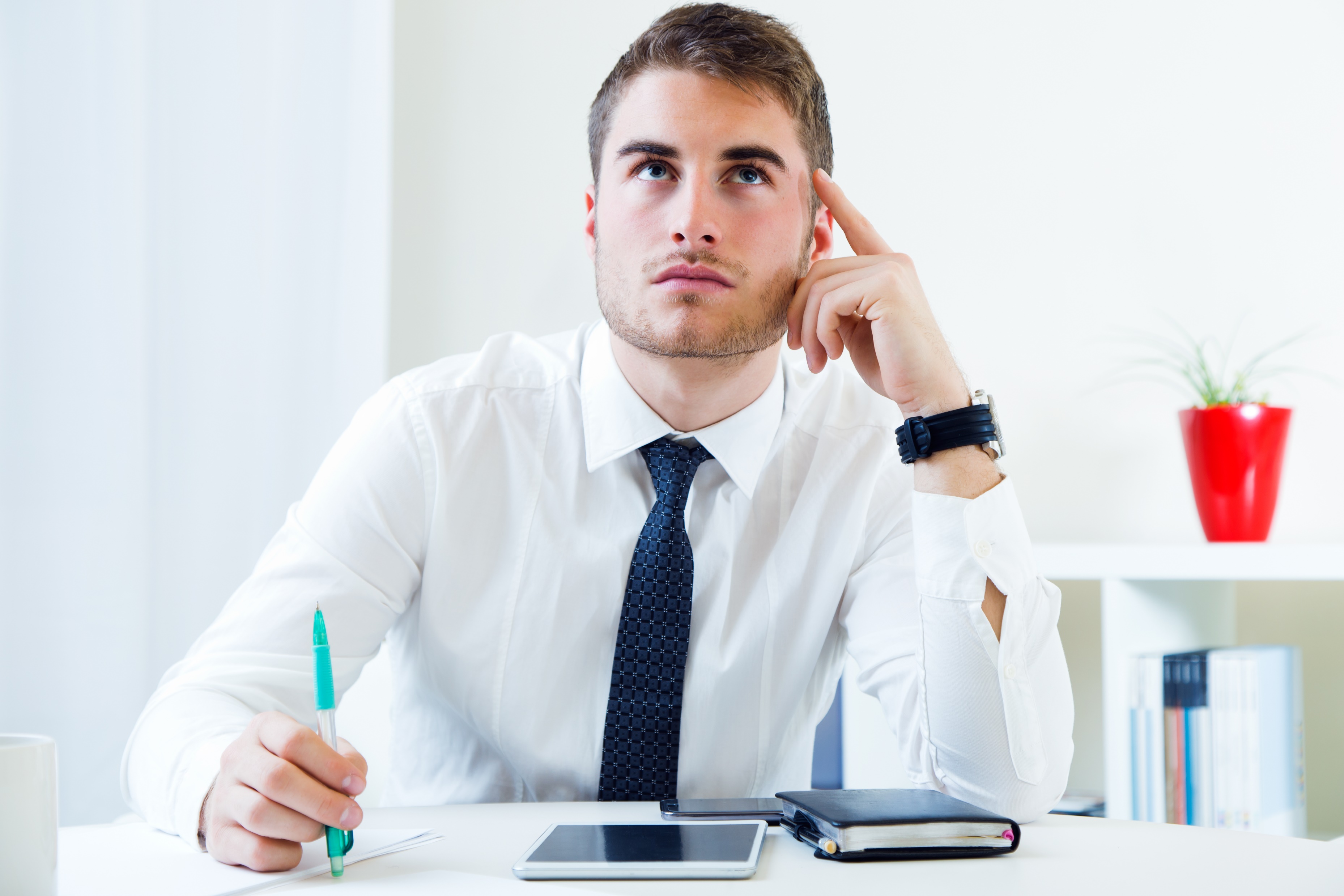 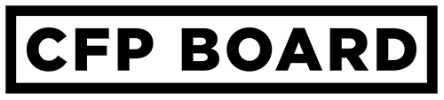 Conflict of Interest
Definition
Having a Conflict ≠ Acting on a Conflict
You have duties to one Client that are adverse to another Client.
Your interests (including the interests of your firm) are adverse to duties to a Client.
37
ETHICS CE: CFP Board’s Code and Standards
[Speaker Notes: Key instruction points (asterisk includes information that must be addressed through affirmation of discussion or direct instruction; other information is optional but helpful):
Conflict of Interest is a defined term in the Code and Standards Glossary.
*Highlight that the interests of the Firm are included in the definition of a Conflict of Interest.
*Examples of Duties to one Client that are adverse to the duty of another Client:
Clients that Divorce
Representation of different individuals in a partnership or business can cause a conflict of interest to arise if there is a sale or reorganization of the business.
The language regarding having a conflict not being the same as acting on a conflict is meant to tee up the first part of the interactive scenario that follows  
The Interactive Scenario will cover the point that all business models have Conflicts, so consider waiting to address that point.]
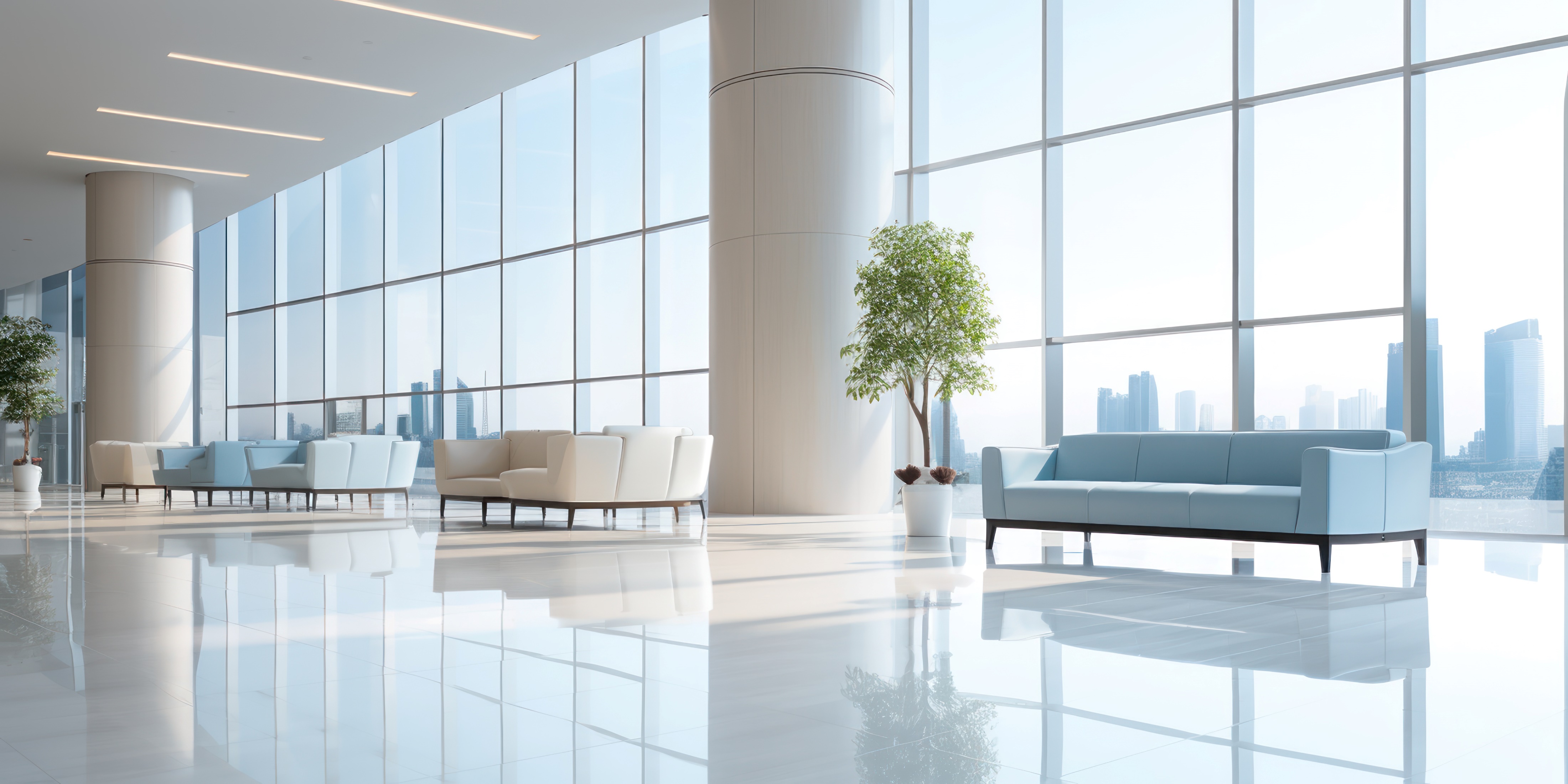 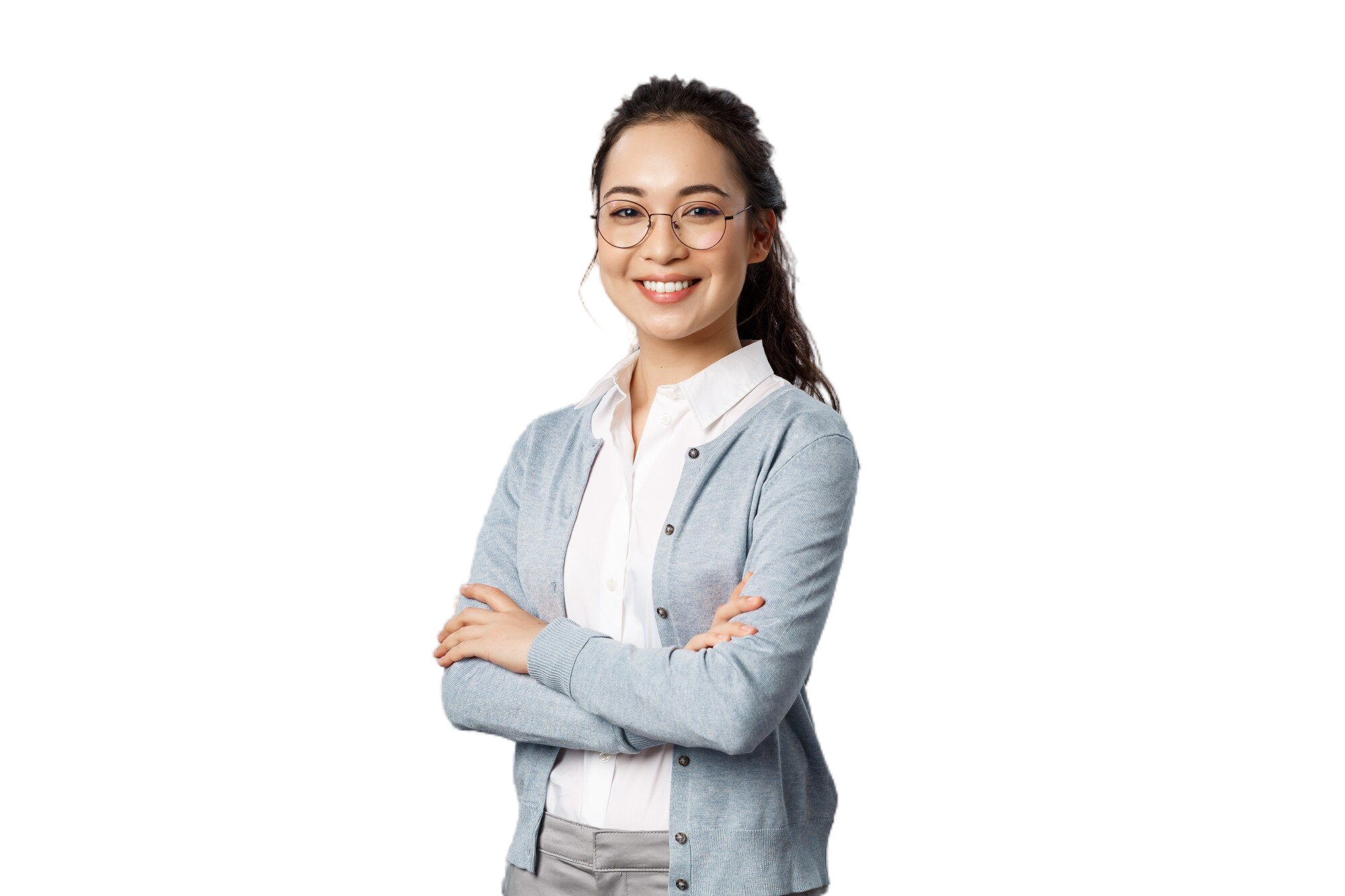 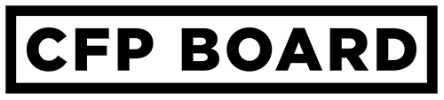 Scenario: Duty of Care
Meet Mei
Prospective client with 18 months worth of her expenses in a bank account.
Wants to invest and is looking for someone to help manage the investments.
Wants help developing a strategy for paying down her mortgage.
38
ETHICS CE: CFP Board’s Code and Standards
[Speaker Notes: Interactive Scenario
Scenario begins with introducing a CFP® professional and a prospective Client to bring scenario to life. 

Objectives:
Instructors are encouraged to review the Guide to Managing Conflicts in preparation for this scenario.
Walk the class through the process of Disclosing and Managing Conflicts of Interest, with a focus on:
Recognizing that all business models have conflicts;
Reinforcing that benefits to the CFP® Professional’s Firm also create conflicts for the CFP® professional;
Understanding what constitutes “sufficiently specific facts” to obtain full disclosure and informed consent; and
The importance of managing the Conflict through a prudent process consistent with the Duty of Care.
Instructor Presentation Options
This presentation is highly dependent on interaction and guided instruction, with less material in the slides. If you anticipate needing more instruction in the slides, you may add slides from the Self-Study program.]
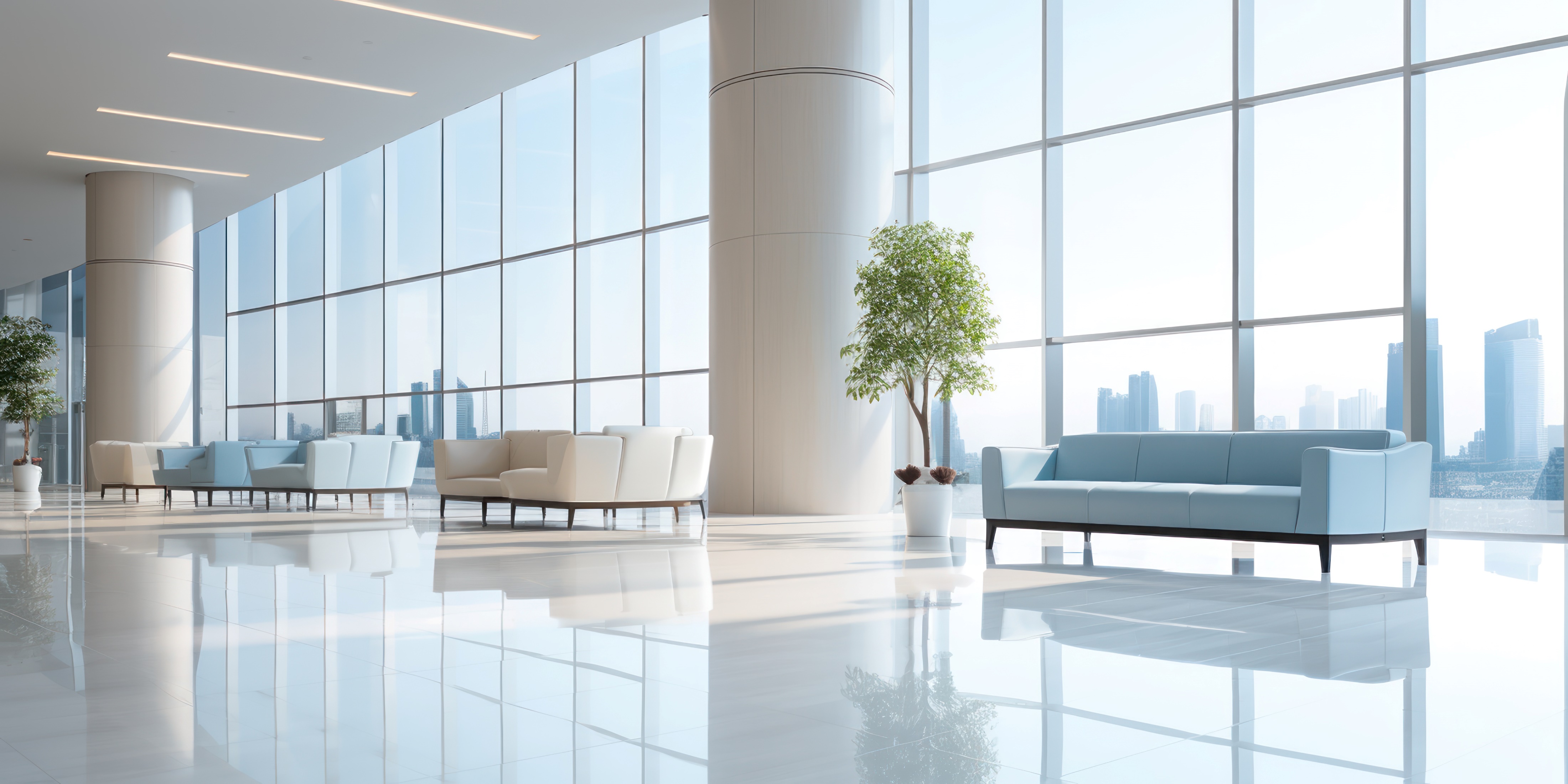 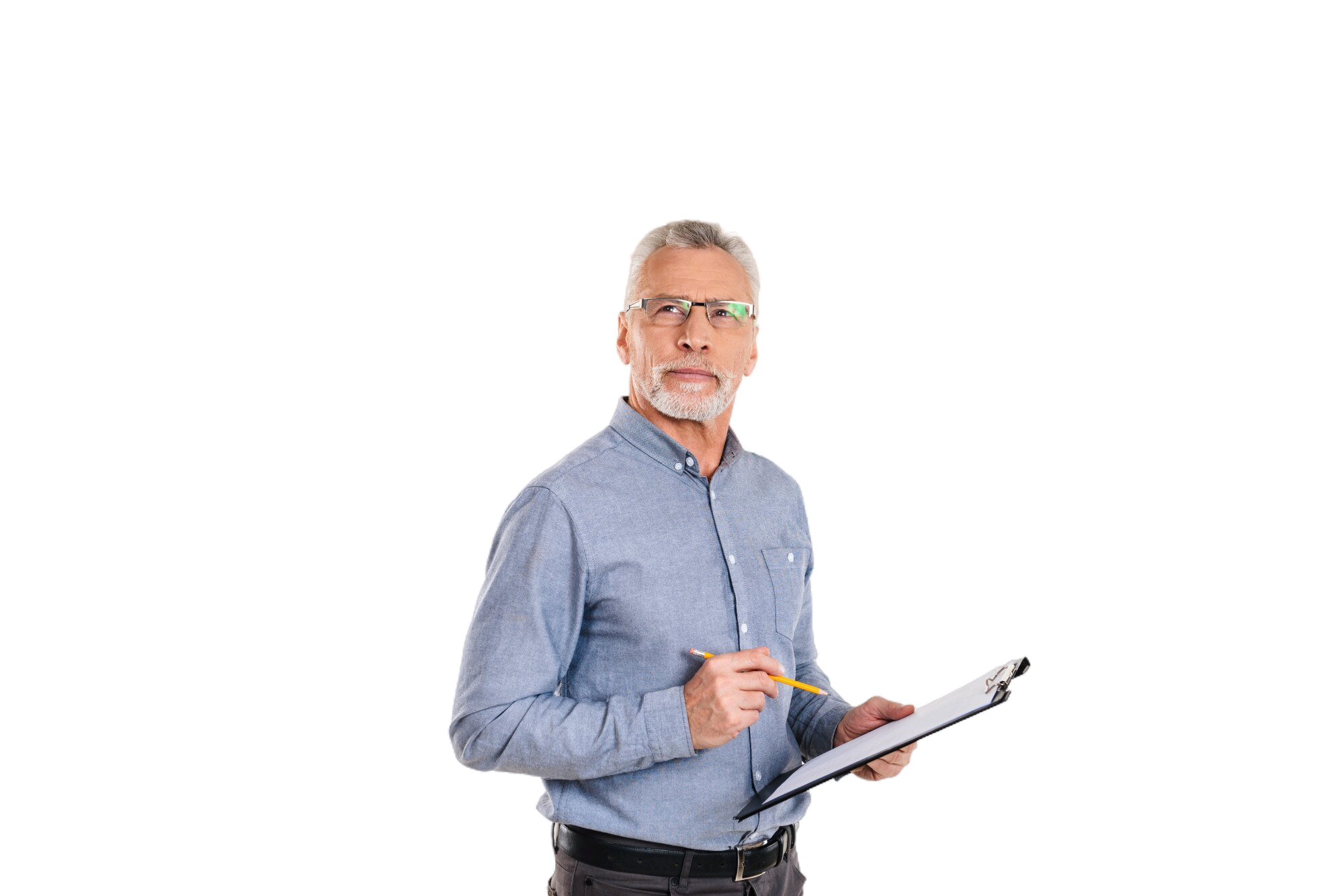 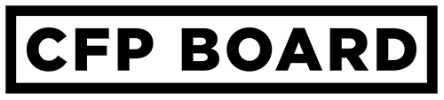 Scenario: Duty of Loyalty
Meet Darren
CFP® professional compensated through a percentage of assets under management.
39
ETHICS CE: CFP Board’s Code and Standards
[Speaker Notes: Meet Darren.
CFP® professional at an investment adviser. 
Darren is an investment adviser representative and is compensated through a percentage of assets other management]
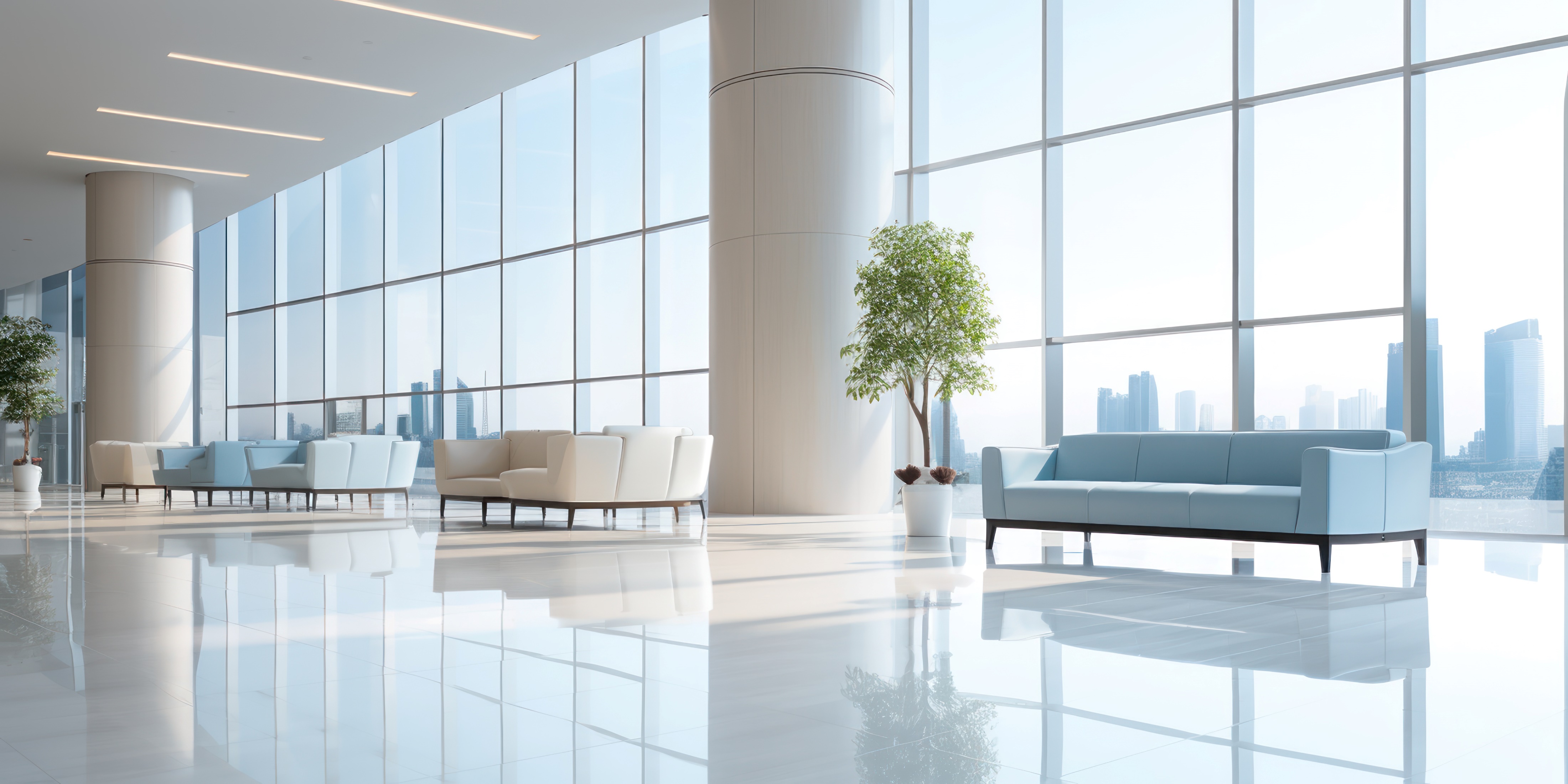 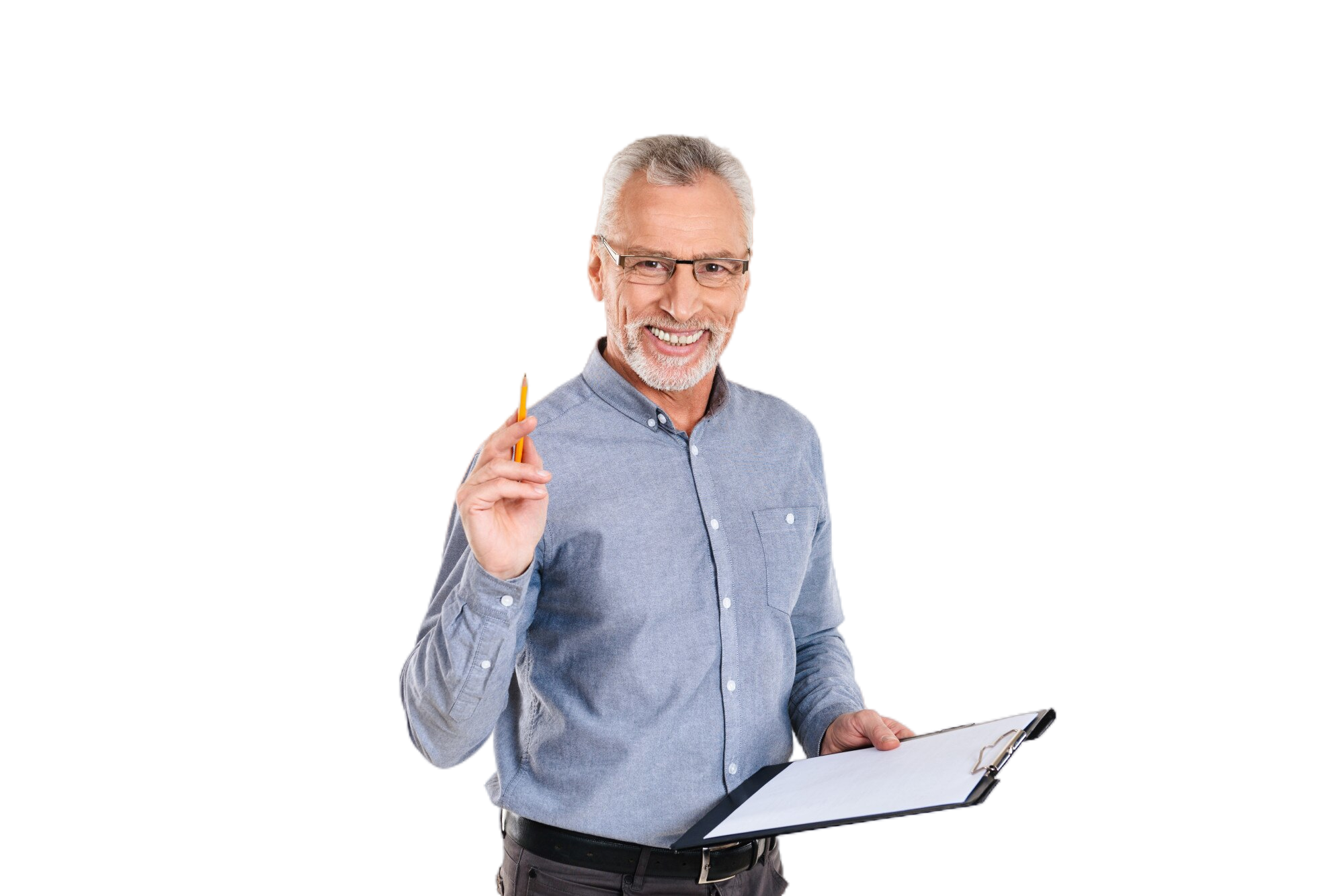 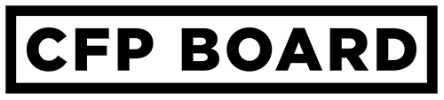 Scenario: Duty of Loyalty
Darren’s Firm
Darren’s firm has an agreement with its clearing broker to receive payments when clients are invested in certain mutual funds.
40
ETHICS CE: CFP Board’s Code and Standards
[Speaker Notes: Instructor Notes
These arrangements are sometimes referred to as Revenue Sharing.]
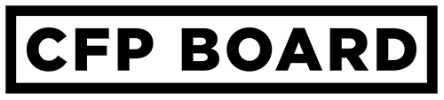 Scenario: Conflicts of Interest Language
?
Identify the problems with Darren’s statement.
In explaining his services, Darren says that paying a fee for investment advice is “conflict-free.”
41
ETHICS CE: CFP Board’s Code and Standards
[Speaker Notes: Options for Instruction:
You may wish to present the scenario question as a poll, with possible answers: Yes, No, Unsure.

Key instruction points (asterisk includes information that must be addressed through affirmation of discussion or direct instruction; other information is optional but helpful):
*All Business Models have Conflicts of Interests (the Conflicts specific to Darren are discussed on the next slide).
The arrangement that Darren’s firm has is also a Conflict.]
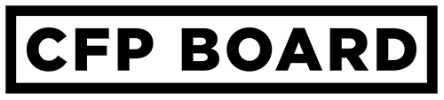 Scenario: Identify Conflicts of Interest
What conflicts are present?
?
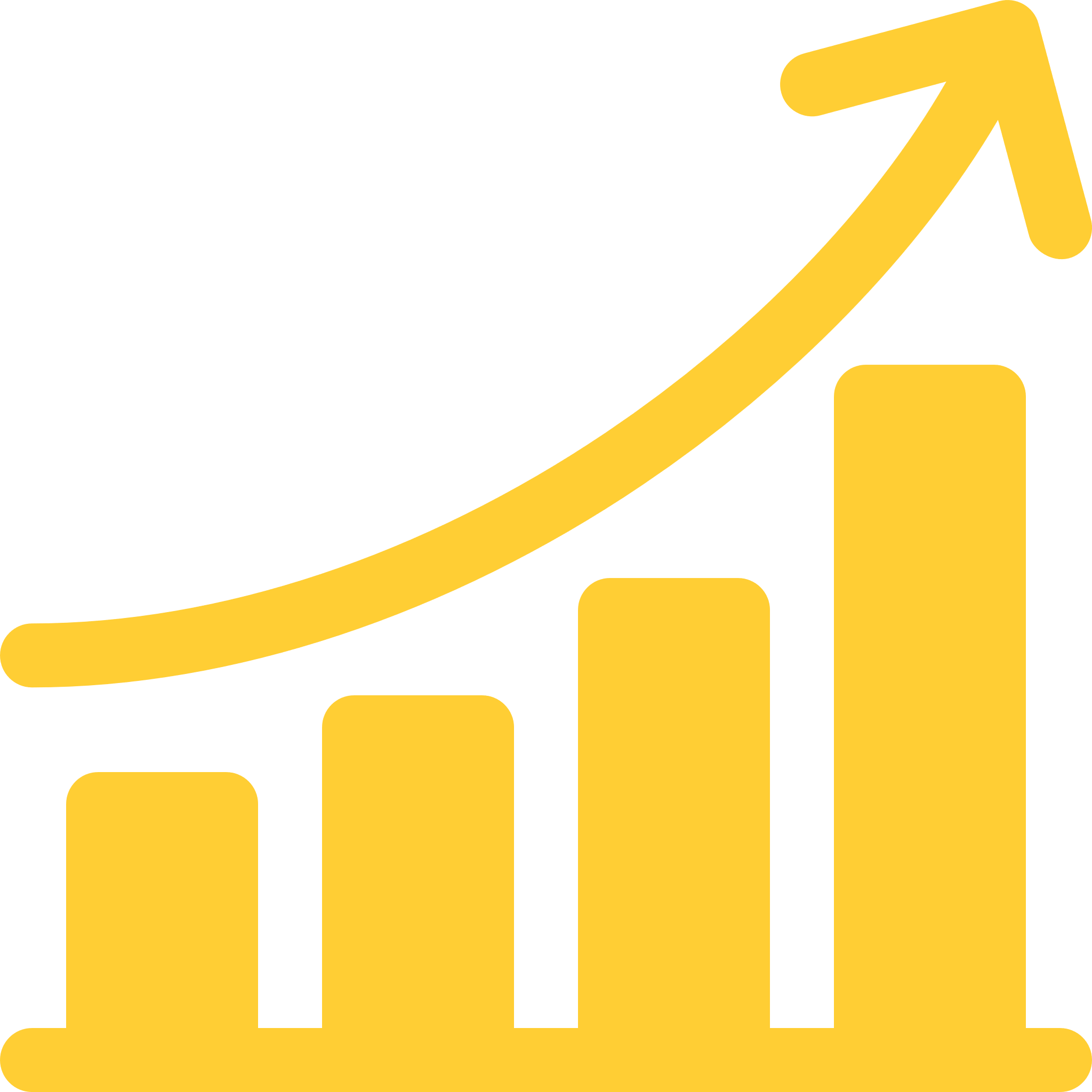 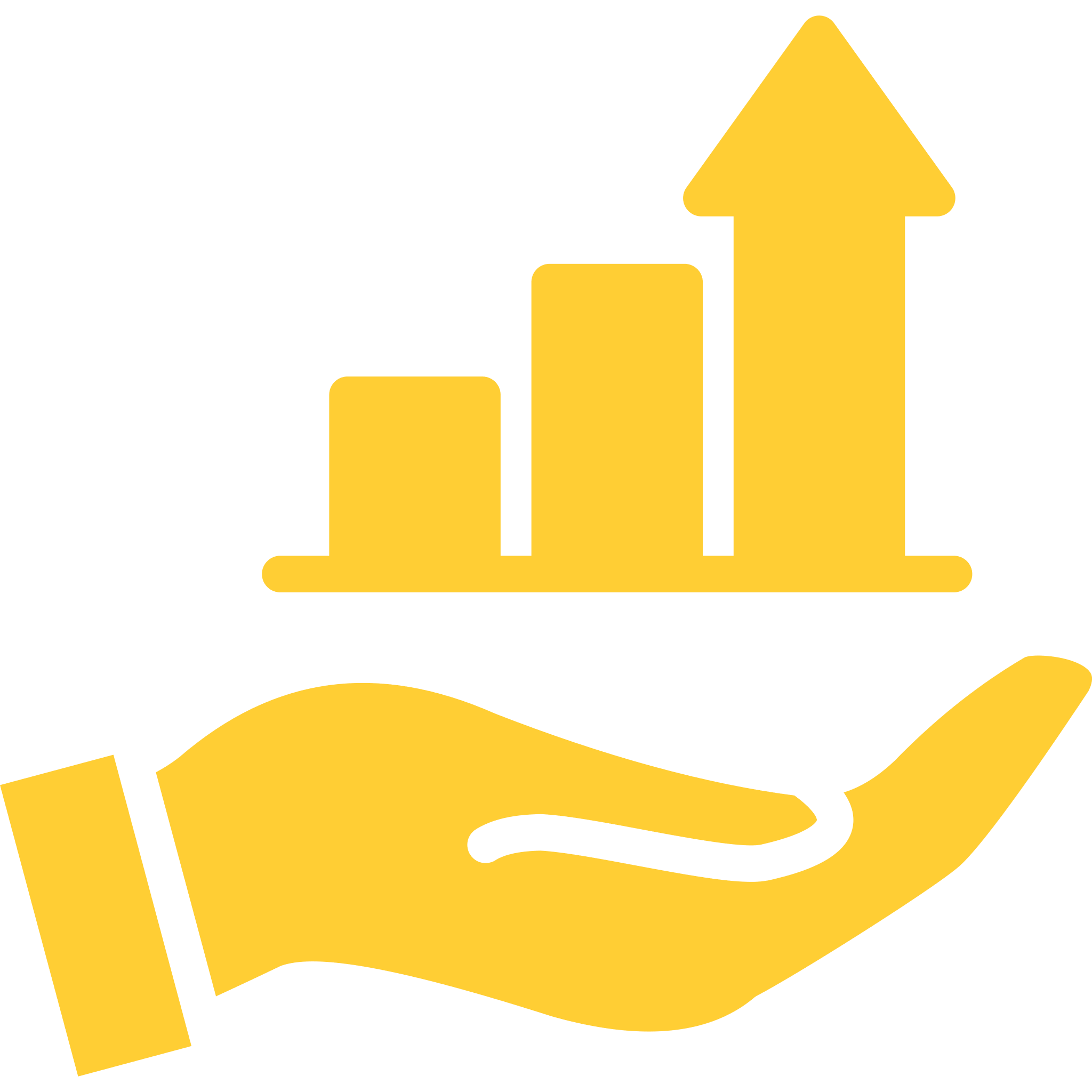 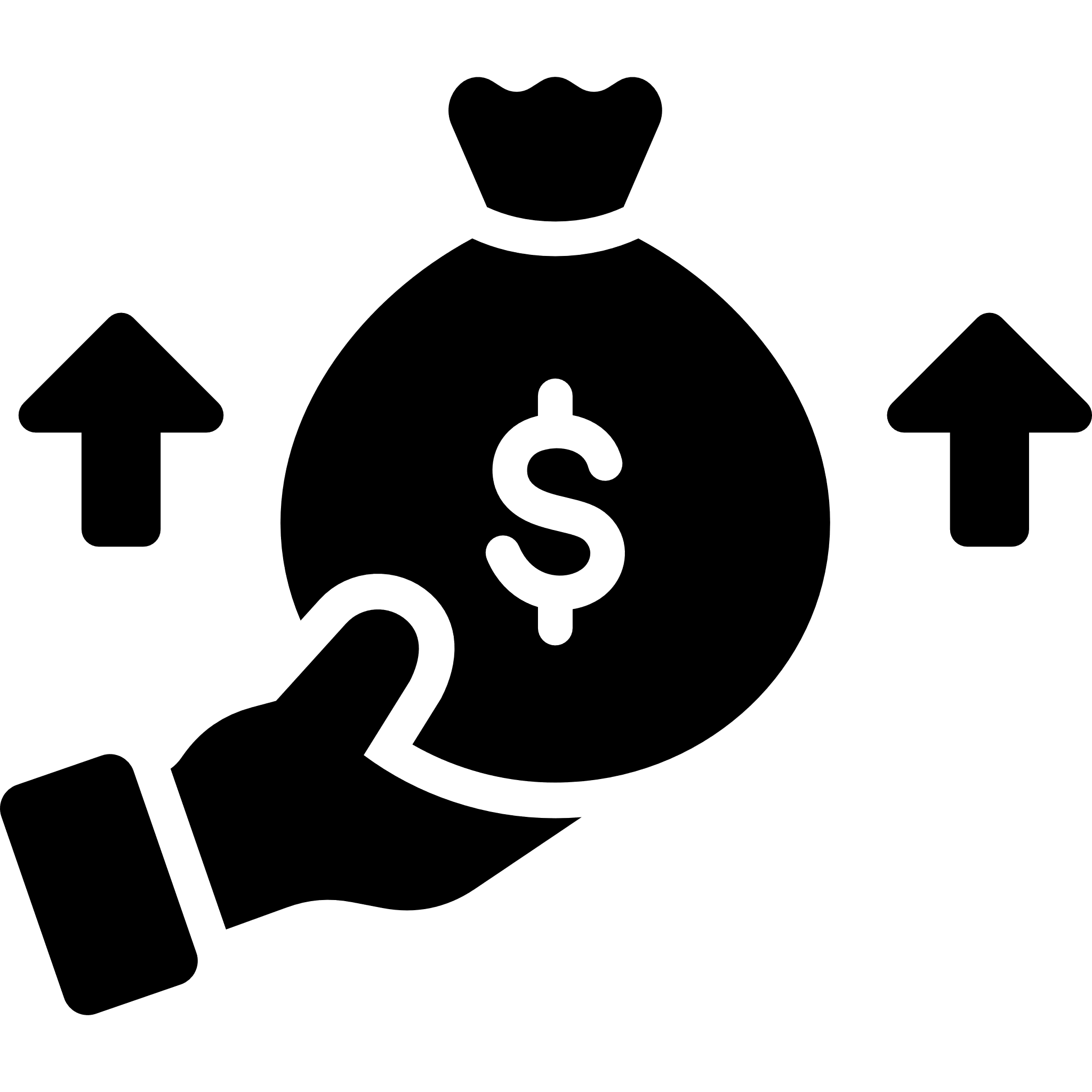 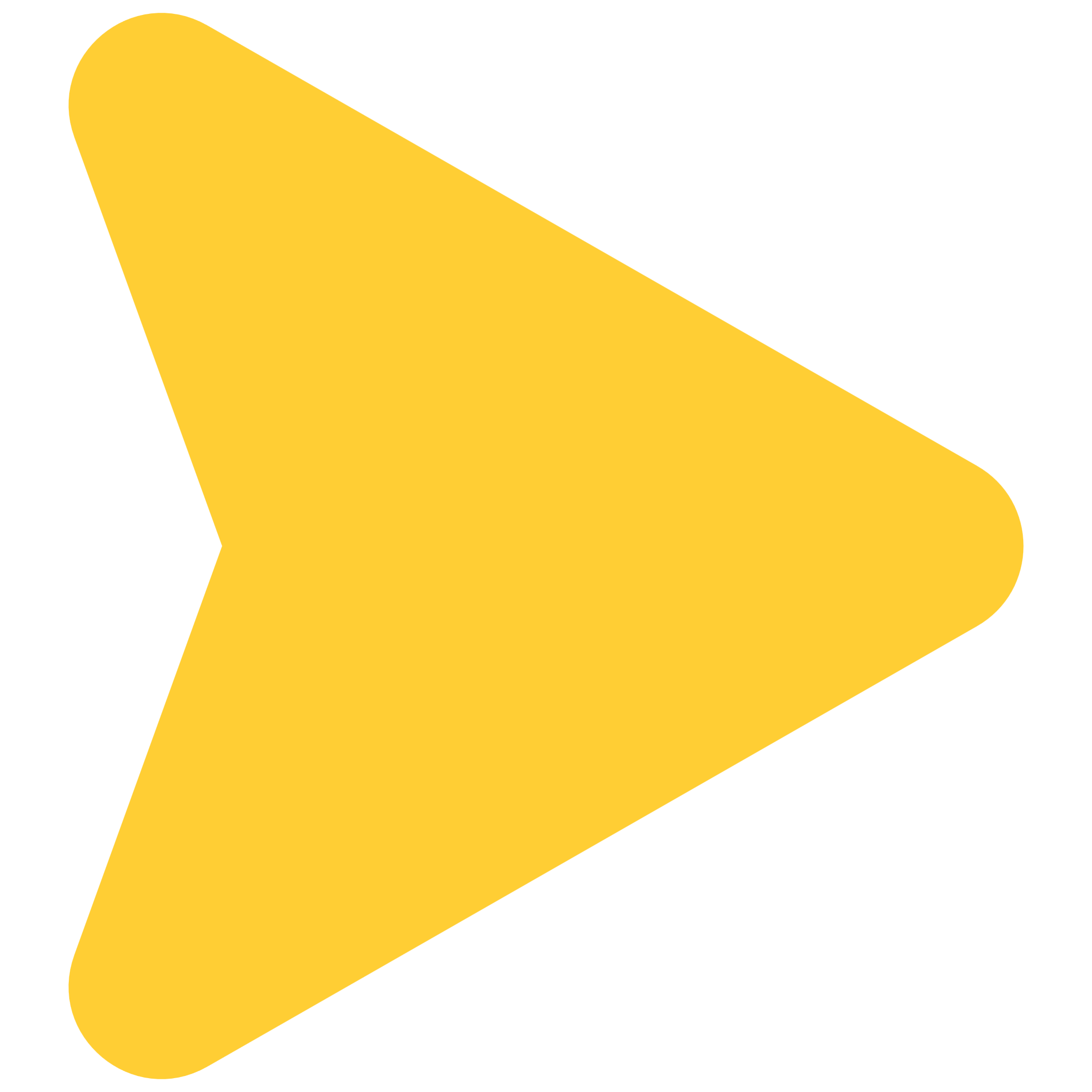 Interest in maximizing 
assets under management.
Interest in giving advice 
to invest assets rather than 
to pay debt.
Incentive to invest in funds that will result in firm compensation – even though Darren is not directly compensated.
42
ETHICS CE: CFP Board’s Code and Standards
[Speaker Notes: Options for Instruction:
Discussion or text response of what conflicts are present before showing the Conflicts.
Optional activity 1: Consider walking through the common conflicts present in other business models (e.g., commissioned sales, flat fee, hourly fee)
Optional activity 2: Discuss ways a CFP® professional can benefit indirectly from a firm arrangement like revenue sharing.

Key instruction points (asterisk includes information that must be addressed through affirmation of discussion or direct instruction; other information is optional but helpful):
*Conflict inherent to an assets under management fee
*Incentive to recommend adding more assets under management.
*Specific to this arrangement, Mei is seeking advice on how much money to invest as opposed to paying off her mortgage. An AUM fee creates an interest to recommend investing money instead of paying debt.
*Additionally, Darren’s firm has conflicts; even if he does not receive the referral compensation directly.
*There might be additional conflicts – the slide shows common ones (the sub-bullets are optional) 
“Reverse churning” is sometimes identified as a conflict in an assets under management fee model. 
Firm conflicts can include, for example, referral arrangements with custodians and other service providers, incentives for opening certain types of account, and production bonuses.]
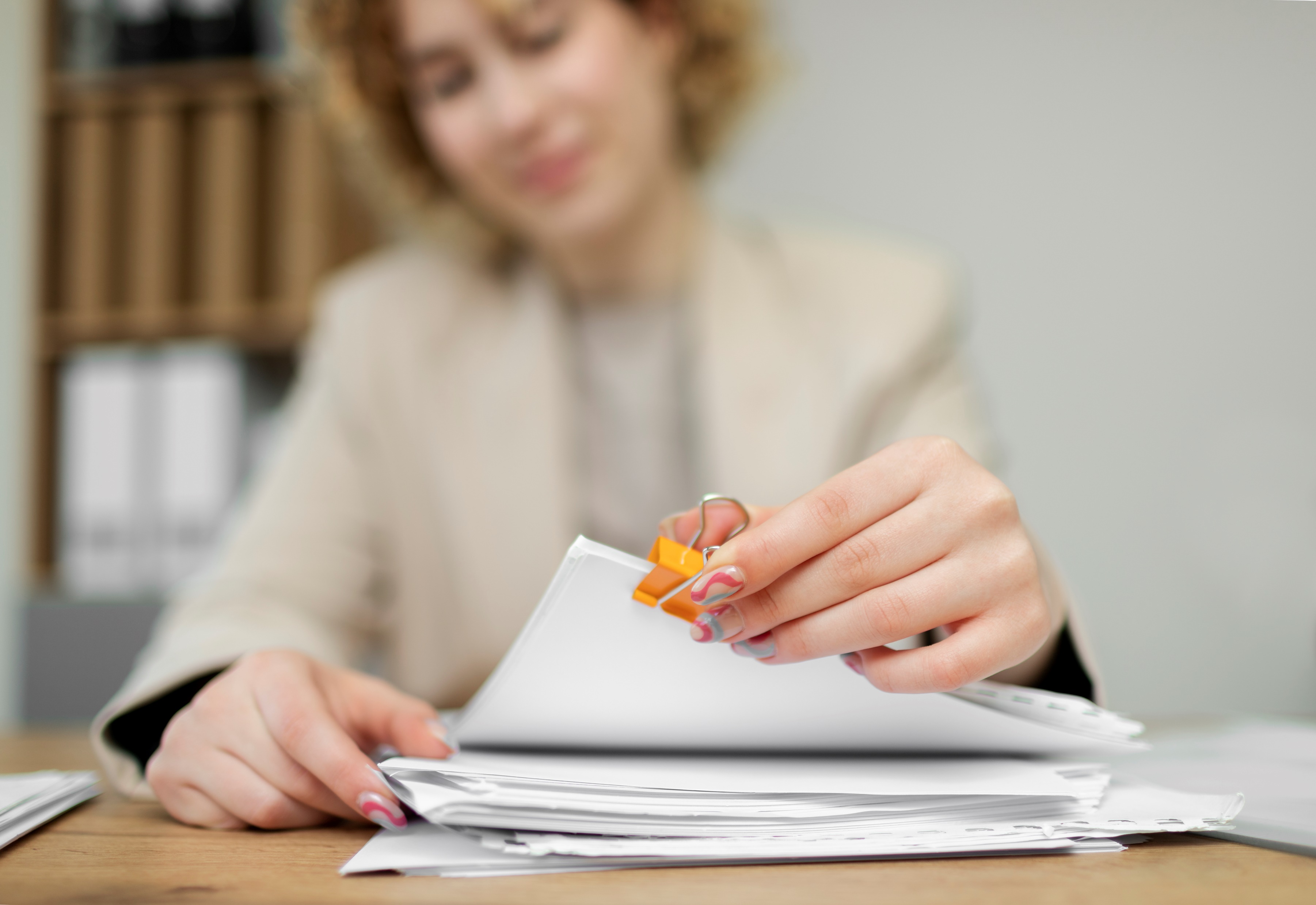 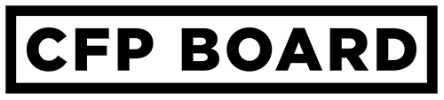 Scenario: Managing Conflicts of Interest
Duty of Loyalty requires Darren to
Avoid the Conflicts of Interest, or:
Obtain the Client’s informed consent to the conflict.
Manage the conflict in Client’s best interests.
1
Fully disclose Material Conflicts of Interest.
2
3
43
ETHICS CE: CFP Board’s Code and Standards
[Speaker Notes: Key Instruction Point:
*The Code and Standards has a separate section dedicated to fulfilling your Duty of Loyalty through full disclosure, informed consent, and management of Material Conflicts, if the Conflict cannot be avoided.]
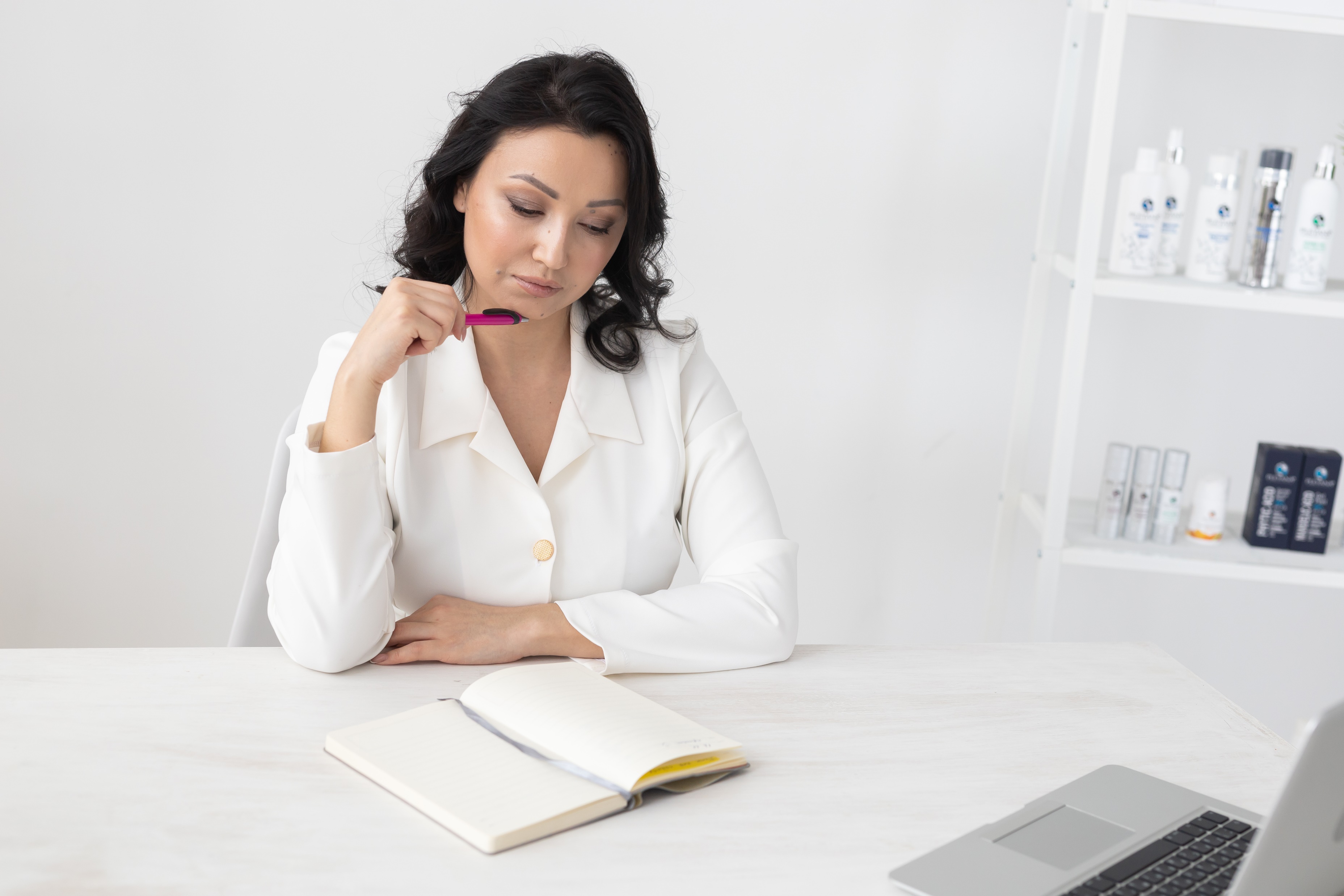 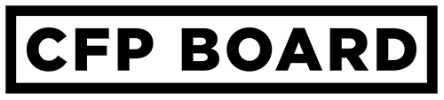 Scenario: Identify Conflicts of Interest
Are these conflicts Material?
?
Information is Material when a reasonable Client or prospective Client would consider the information important in making a decision.
44
ETHICS CE: CFP Board’s Code and Standards
[Speaker Notes: Key instruction points (asterisk includes information that must be addressed through affirmation of discussion or direct instruction; other information is optional but helpful):
*Is this conflict material? Yes. 
*Material definition is in the Glossary (slide includes the full definition).
*Note the emphasis on the perspective of the Client, not the professional.
*Almost always matters of compensation will be Material.]
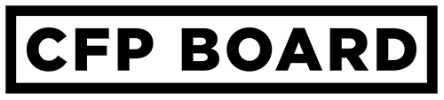 Scenario: Avoiding Conflicts of Interest
Conflicts of Interest
?
Interest in Mei maximizing invested assets
Firm’s third-party compensation arrangement
Can Darren 
avoid the 
conflicts of interest in this situation?
No
No
45
ETHICS CE: CFP Board’s Code and Standards
[Speaker Notes: Optional Slide
If omitting, include in your guided discussion the fact that Darren cannot avoid these Conflicts of Interest.]
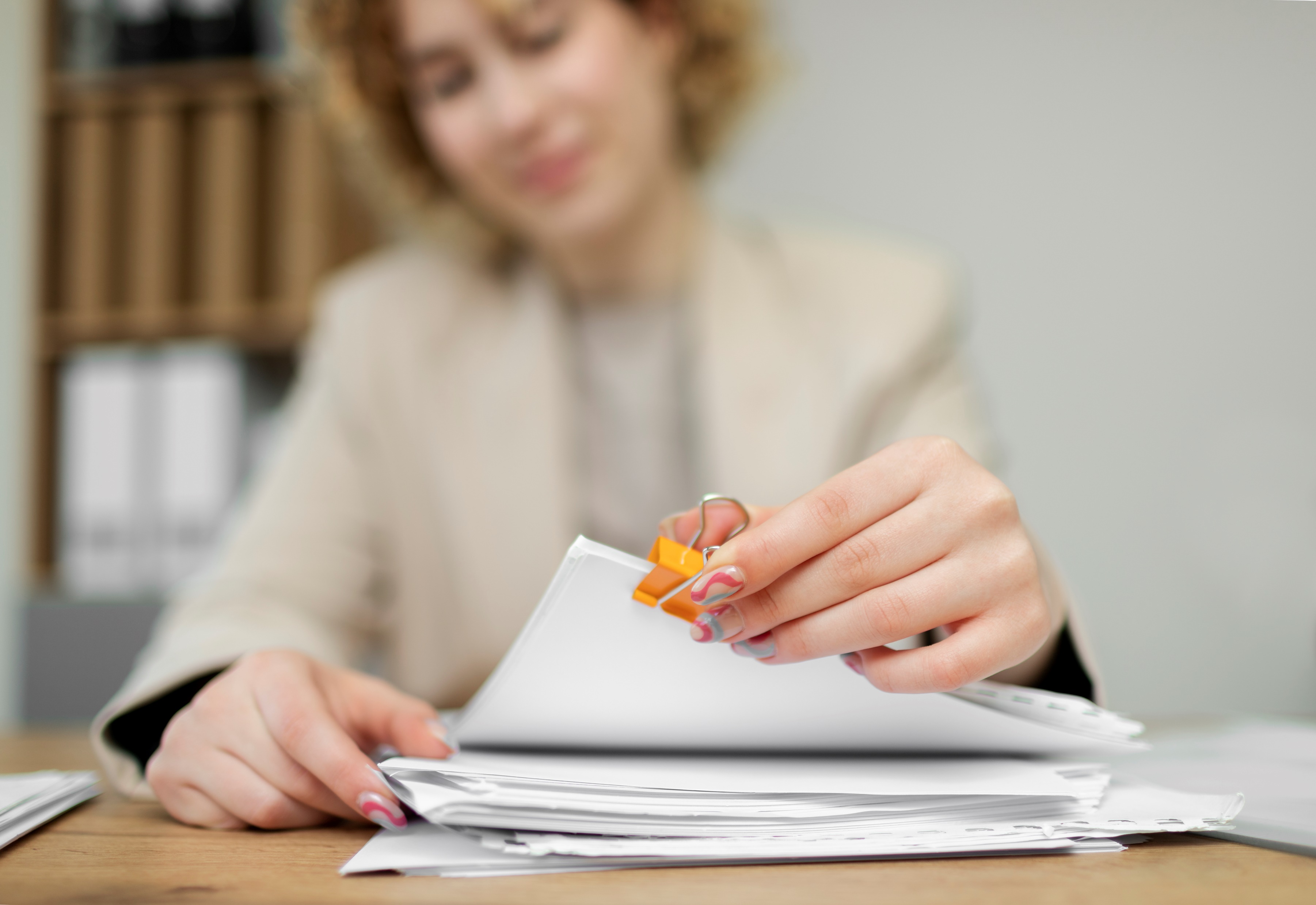 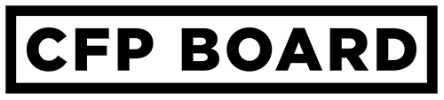 Scenario: Managing Conflicts of Interest
Duty of Loyalty requires Darren to
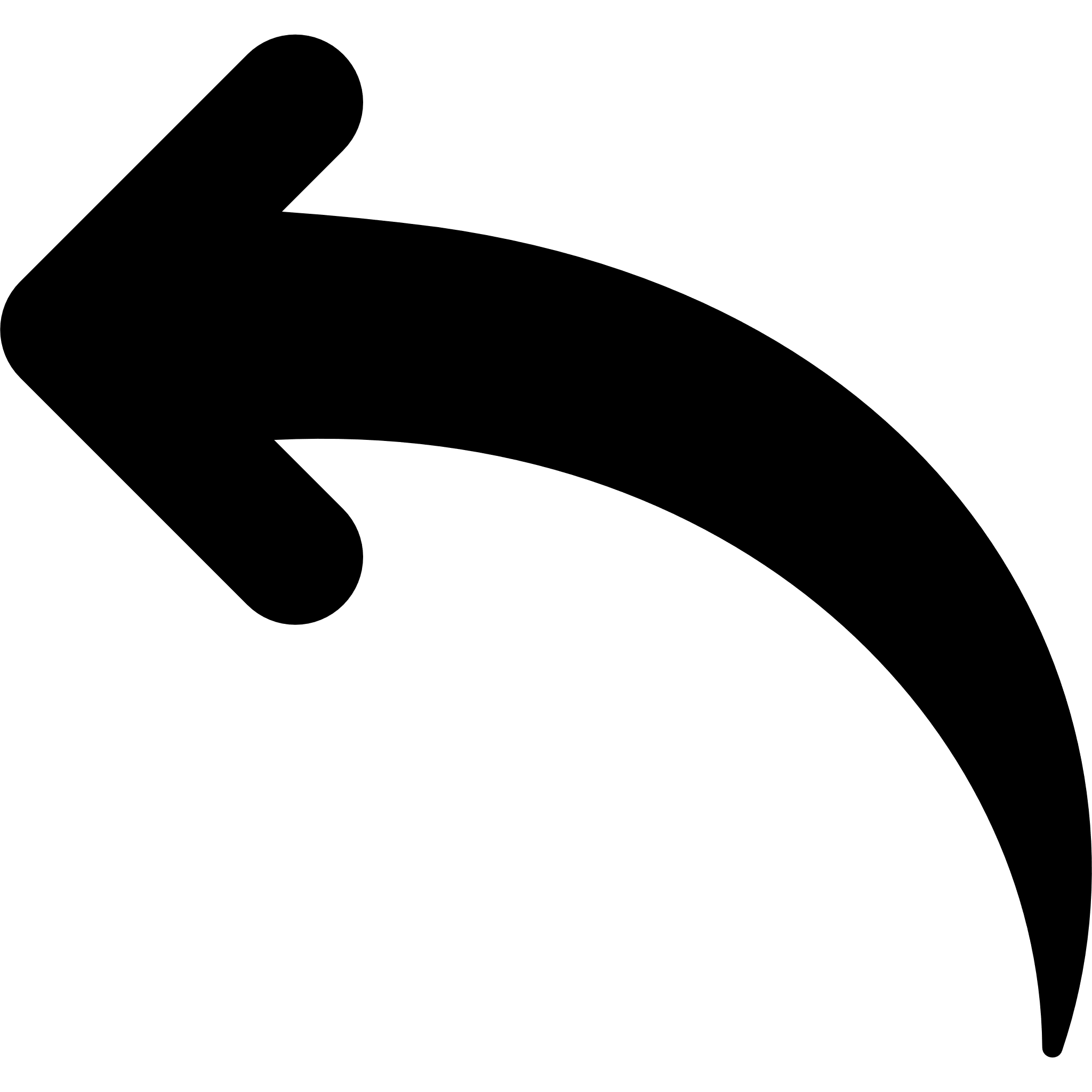 Avoid the Conflicts of Interest, or:
Obtain the Client’s informed consent to the conflict.
Manage the conflict in Client’s best interests.
1
Fully disclose Material Conflicts of Interest.
2
3
46
ETHICS CE: CFP Board’s Code and Standards
[Speaker Notes: Options for Instruction:
This slide from earlier in the scenario is repeated with an animation that Darren cannot avoid the particular conflicts here. The animation is optional and may be omitted (but the directive to Avoid Conflicts must remain). 
The instructor may also omit this instance of the slide and move straight to the next slides, but providing the reminder of the 3 steps required could be helpful.]
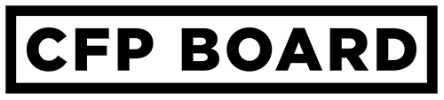 Full Disclosure and Informed Consent
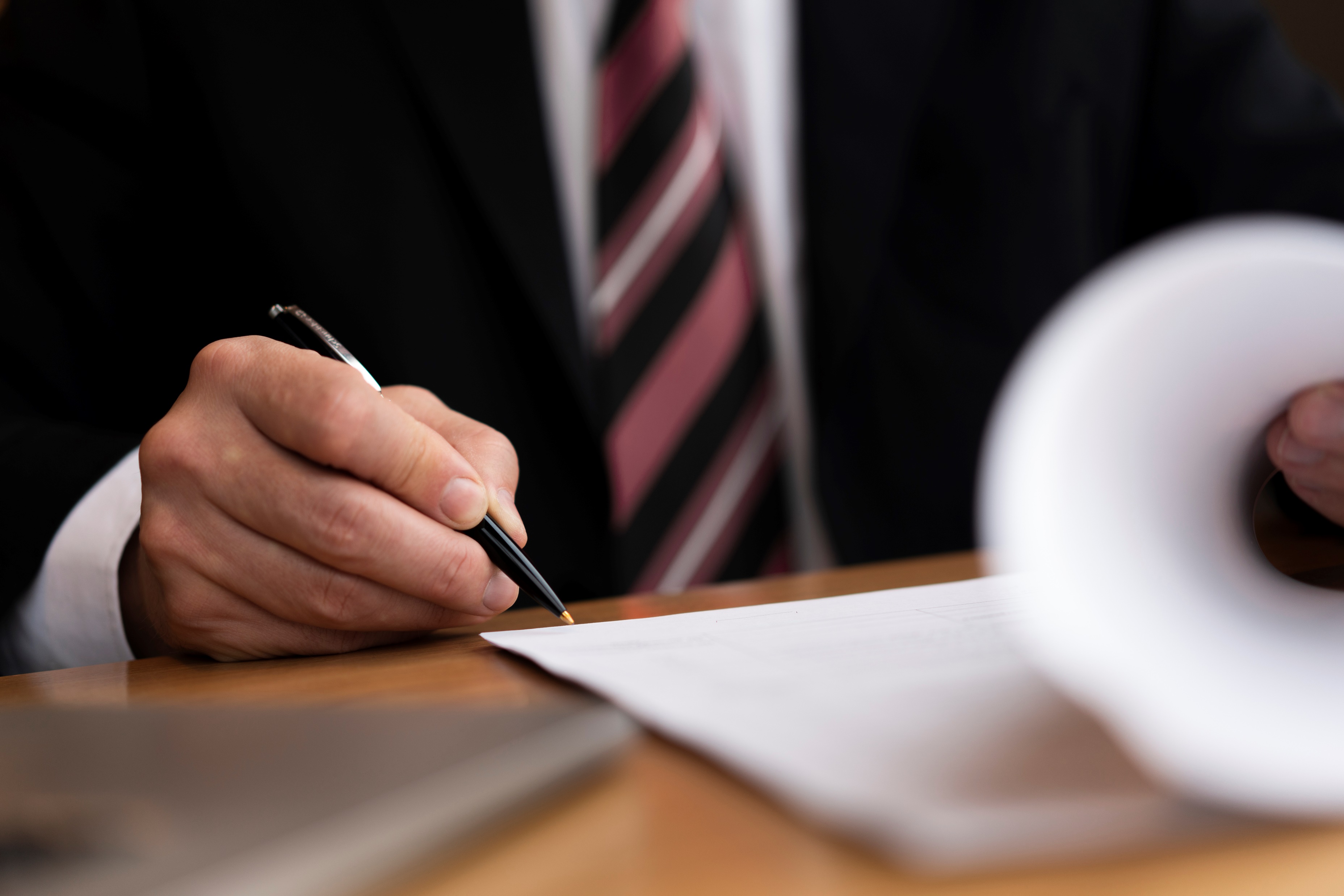 What is “full” disclosure?
How do I know if I have informed consent?
47
ETHICS CE: CFP Board’s Code and Standards
[Speaker Notes: Instructor Notes
This slide is intended to set up the discussion that follows in the next slides.]
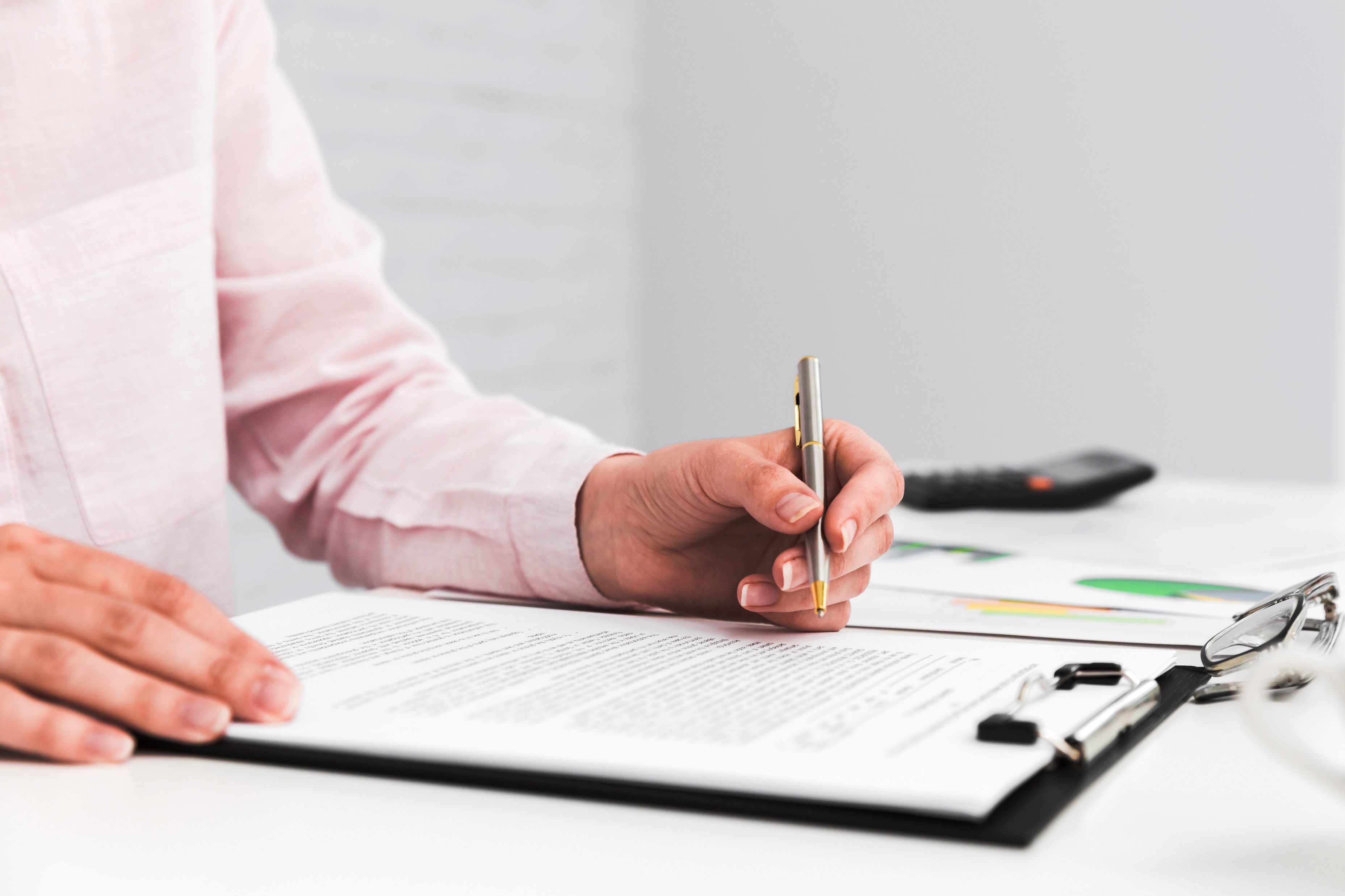 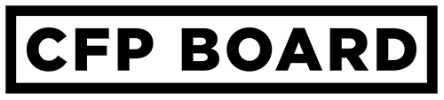 Sufficiently Specific Facts
Definition
Enough so a reasonable Client can:
Understand the Conflict
Give informed consent to the Conflict, or
Reject the Conflict
Must be provided before the Financial Advice.
48
ETHICS CE: CFP Board’s Code and Standards
[Speaker Notes: Key instruction points (asterisk includes information that must be addressed through affirmation of discussion or direct instruction; other information is optional but helpful):
*A sincere belief by the CFP® professional that he or she is acting in the best interest does not excuse lack of full disclosure.
*Full Disclosure must occur before financial advice is given.

From Article A.5 of the Code and Standards:  Under the Code and Standards, the obligation to provide Full Disclosure requires the CFP® professional to provide the Client with sufficiently specific facts so that a reasonable Client would be able to understand the CFP® professional’s Material Conflicts of Interest and the business practices that give rise to the conflicts, and give informed consent to such conflicts or reject them.]
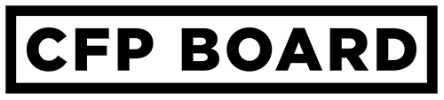 Full Disclosure
Types of Sufficiently Specific Facts
The nature and extent of the conflict.
How the conflict affects or could affect the advice.
The sources and scale of compensation for the firm and/or financial professional.
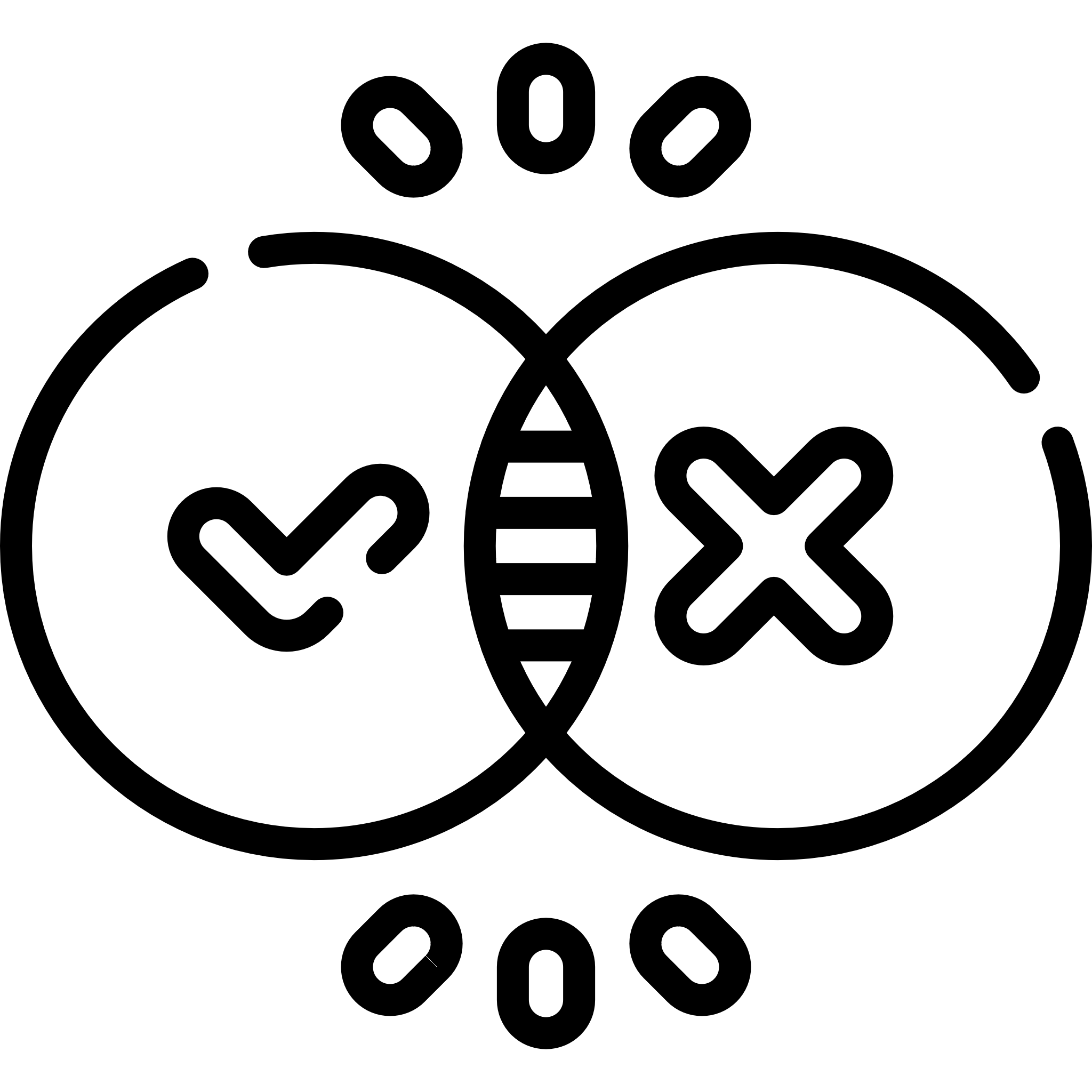 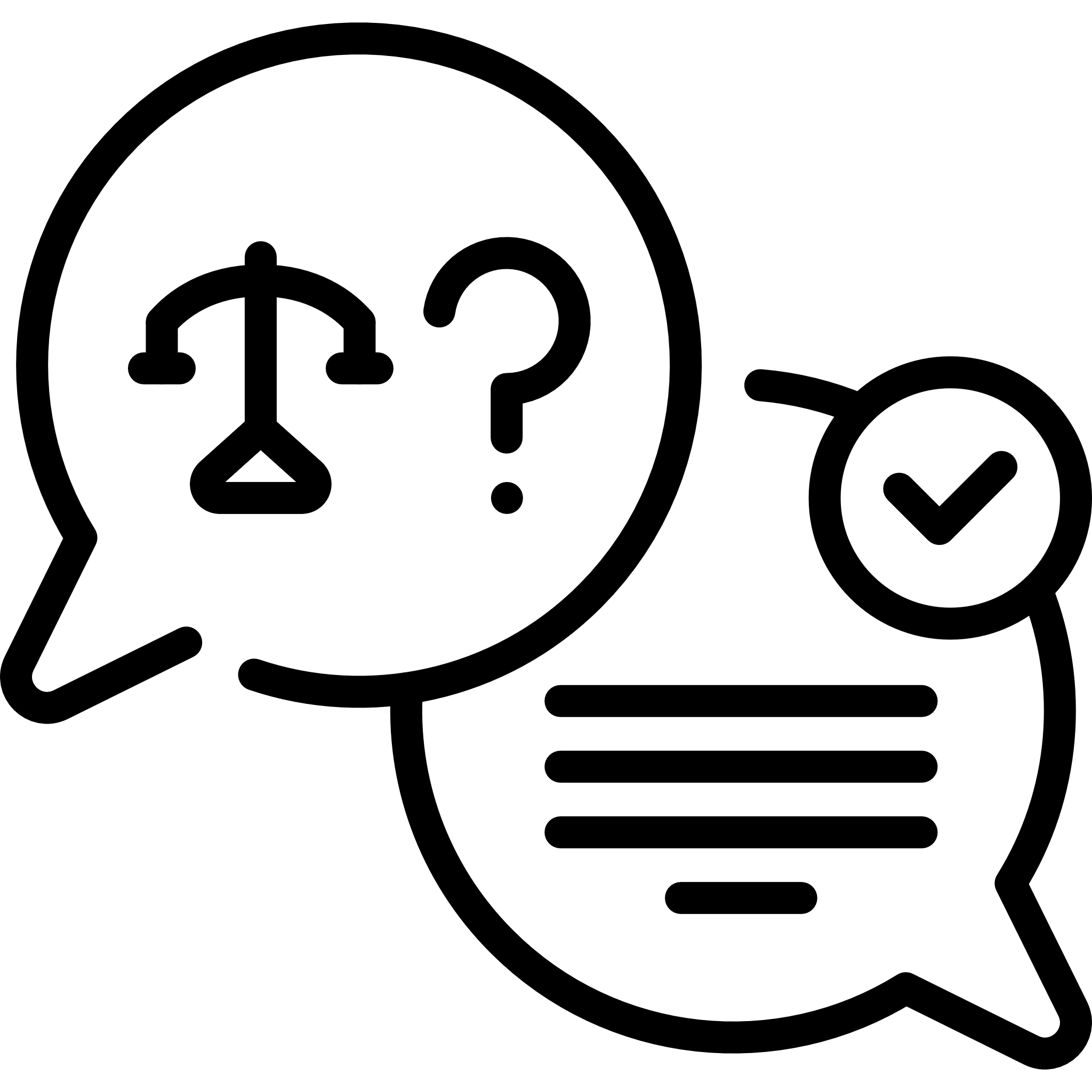 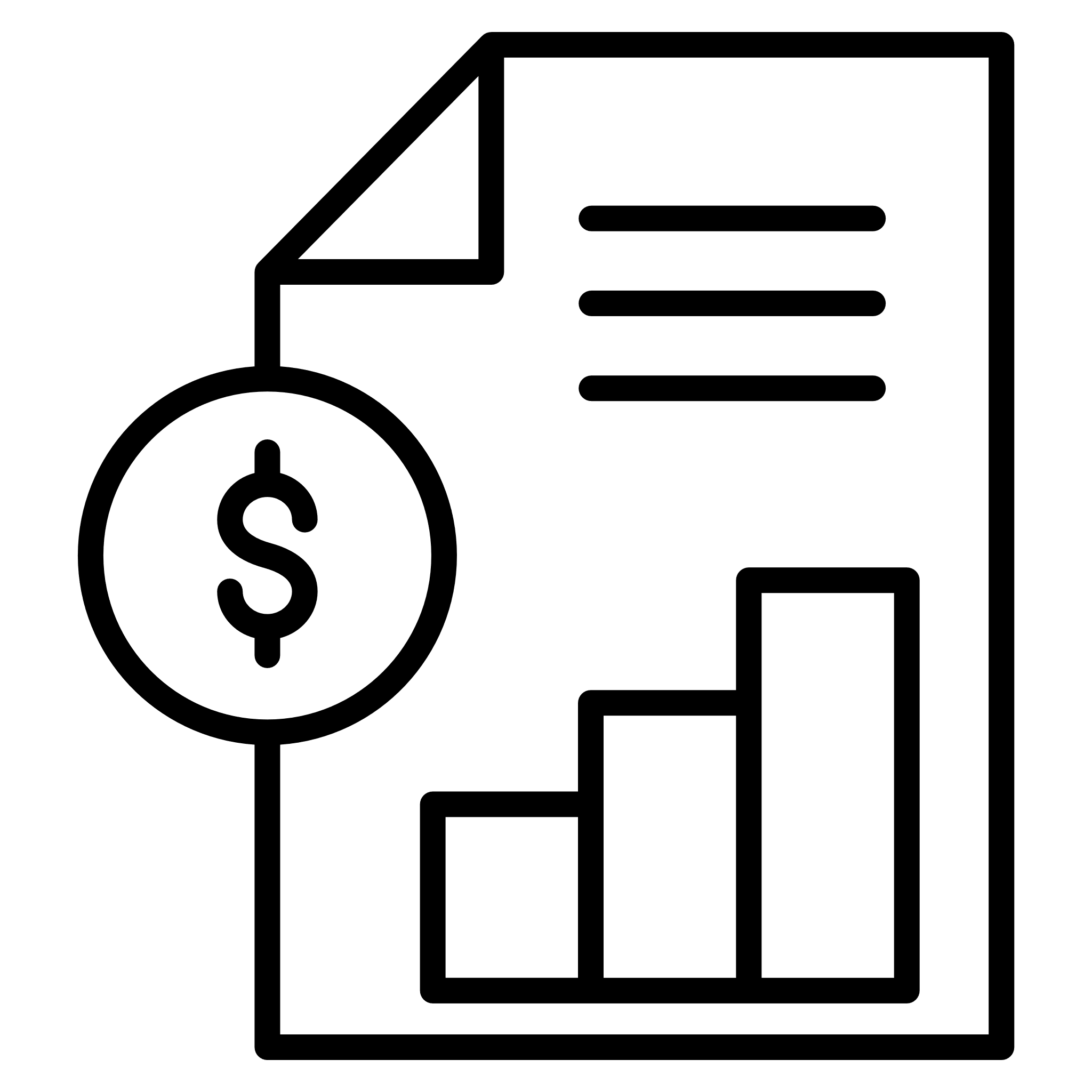 49
ETHICS CE: CFP Board’s Code and Standards
[Speaker Notes: Key instruction points (asterisk includes information that must be addressed through affirmation of discussion or direct instruction; other information is optional but helpful):
*Types of sufficiently specific facts
 *The incentives created by the conflict and how the conflict affects or could affect the recommendation or advice provided to the retail investor 
*The source(s) and scale of compensation for the firm and/or financial professional
Specific amount of the compensation is not explicitly required, you but need to give the investor a sense of the magnitude of the conflict.
*What is generally not sufficient:
*Mere identification of how CFP® professional is paid (e.g., commission, assets under management fee, hourly fee). You need to explain how that compensation method can affect the advice.
*Use of the word “may” if the conflict actually exists.

Drawn from SEC Staff Bulletin on Conflicts of Interest Items 11 and 12]
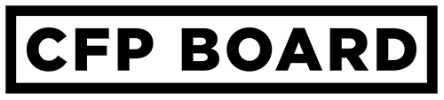 Informed Consent
When can informed consent be implied?
When is consent less likely to be inferred?
Informed consent can be implied with full disclosure.
Magnitude of potential harm to the Client if Conflict acted upon

Extent of deviation from business practices
Ambiguity will be interpreted in favor of the Client.
50
ETHICS CE: CFP Board’s Code and Standards
[Speaker Notes: Key instruction points (asterisk includes information that must be addressed through affirmation of discussion or direct instruction; other information is optional but helpful):
*Informed consent does not mean explicit verbal or written consent. It can be inferred. 
*Provide an overview of the requirements from the Code and Standards A.5. (does not need to be read exactly as it appears in the Code and Standards):
In determining whether the disclosure about a Material Conflict of Interest provided to the Client was sufficient to infer that a Client has consented to a Material Conflict of Interest, CFP Board will evaluate whether a reasonable Client receiving the disclosure would have understood the conflict and how it could affect the advice the Client will receive from the CFP® professional.
The greater the potential harm the conflict presents to the Client, and the more significantly a business practice that gives rise to the conflict departs from commonly accepted practices among CFP® professionals, the less likely it is that CFP Board will infer informed consent absent clear evidence of informed consent.]
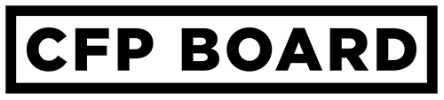 Scenario: Full Disclosure
Darren’s disclosures need help. Re-write his language so that he fully discloses his Material Conflicts of Interest.
How-to
A
B
“I receive an AUM fee”
“My firm may have revenue sharing arrangements with mutual fund companies”.
A better disclosure 

The amount I earn from working with you depends on the amount of assets I manage for you. We have a financial incentive to recommend that you make financial decisions to increase the assets I manage.
A better disclosure 

My firm receives payments to make mutual funds and exchange-traded funds available to you. I have a financial incentive to recommend the services and products that make us more money.
51
ETHICS CE: CFP Board’s Code and Standards
[Speaker Notes: Options for Instruction:
Create polls to pick the better disclosure 
Word cloud or discussion to discuss the problems with the disclosure
Key instruction points (asterisk includes information that must be addressed through affirmation of discussion or direct instruction; other information is optional but helpful):
Problems with Disclosure A: 
*Just disclosing the type of fee a CFP® professional receives generally will not be sufficient for full disclosure. The CFP® professional needs to disclose how that affects the advice.
*AUM is also jargon and should be explained in plain language.
Darren can consider using as an example for Mei the fact that she also wants advice on paying down debt to help her understand the conflict.
Problems with Disclosure B:
*Jargon: Mei might not understand what revenue sharing is.
*The disclosure used the word “may” that described a conflict that actually exists. 
Note if questions arise: this disclosure might be written by Darren’s firm and provided to all clients. Sometimes firm conflict disclosures are not ideal (e.g., using “may”, and jargon).  The CFP® professional can consider providing additional information consistent with firm policies, such as pre-approving a disclosure or providing it orally.
Background resource:
CFP Board Sample Engagement Letters (this is the source of the “Better disclosures”)]
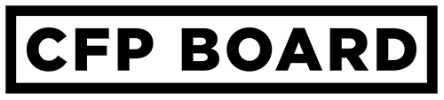 Written Disclosure
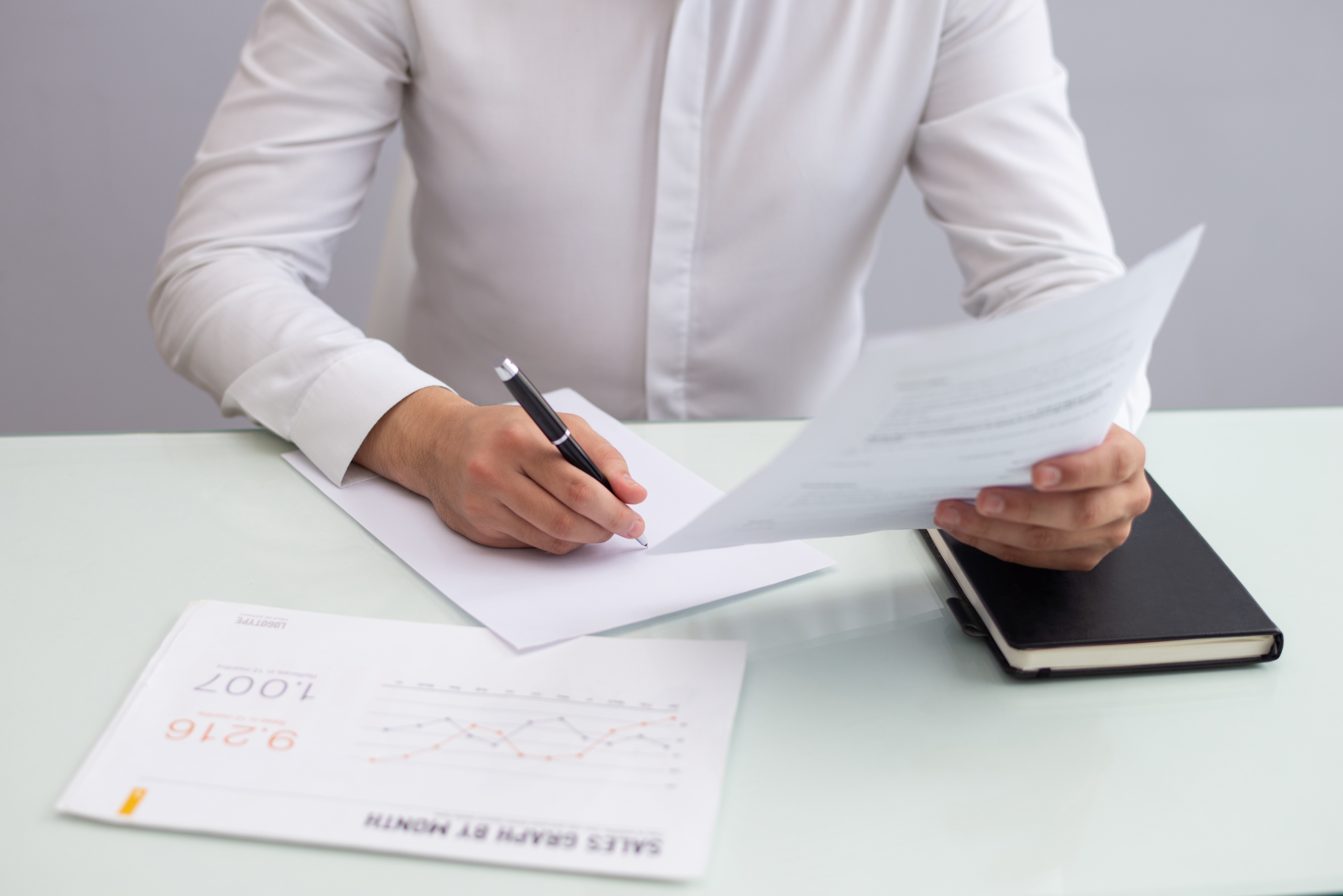 Written disclosure of conflicts is not required – but it is advised. 

Still must be documented.
Discuss reasons why written disclosure is always good idea.
52
ETHICS CE: CFP Board’s Code and Standards
[Speaker Notes: Options for instruction: 
If discussion (whether live or through chat features) is not feasible, consider using the slide from the self-study program.

Key instruction points (asterisk includes information that must be addressed through affirmation of discussion or direct instruction; other information is optional but helpful):
*Written disclosure helps clients better understand the Conflict.
*Provides evidence of fulfilling the duty “Evidence of oral disclosure of a conflict will be given such weight as CFP Board in its judgment deems appropriate.” Code and Standards Article A.5.a
*Other regulatory requirements: Depending on the circumstance, other regulations might require written disclosure and the Code and Standards requires compliance with other laws and regulations.
The requirement to document the provision of conflicts of interest disclosure is found in the Code and Standards, A.10, Provide Information to a Client.]
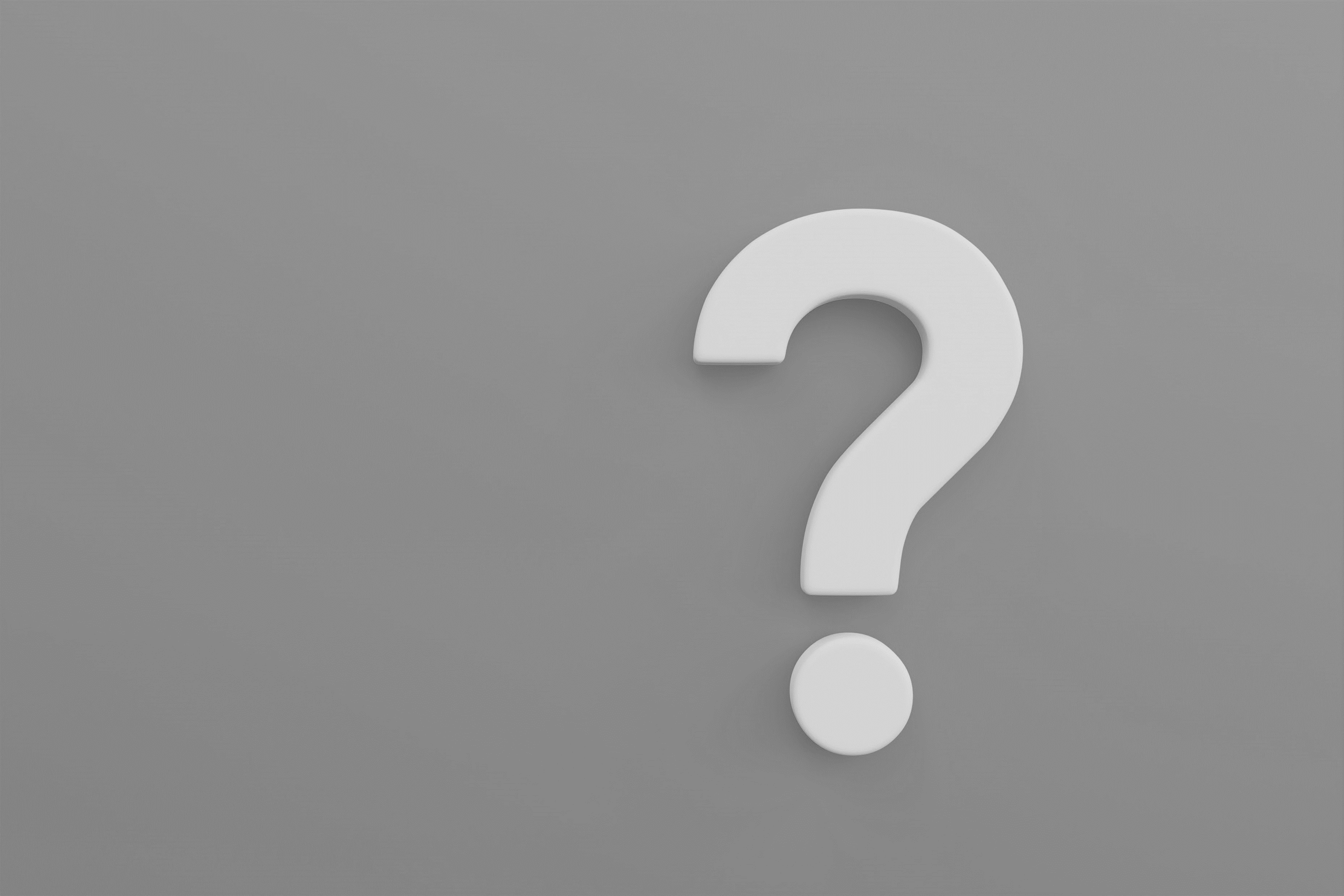 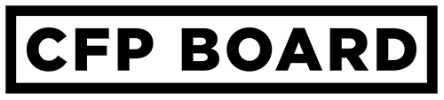 Managing Conflicts of Interest
To ensure the Client’s interests come first.
Reasonably designed business practices to prevent acting on the conflict.
53
ETHICS CE: CFP Board’s Code and Standards
Why?
What is required?
[Speaker Notes: Key Instruction Points
*Code and Standards requires more than disclosure to manage conflicts of interest.
*Why:
*Articulation of the Fiduciary Duty: “Act without regard to the financial or other interests of the CFP® professional, the CFP® Professional’s Firm, or any individual or entity other than the Client, which means that a CFP® professional acting under a Conflict of Interest continues to have a duty to act in the best interests of the Client and place the Client’s interests above the CFP® professional’s.” (Code and Standards A.1.a.iii)
Management prevents a CFP® professional from acting on a conflict that has been disclosed.
Business practices to manage conflicts are addressed on forthcoming slides.]
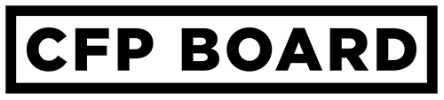 Scenario: Managing Conflicts of Interest
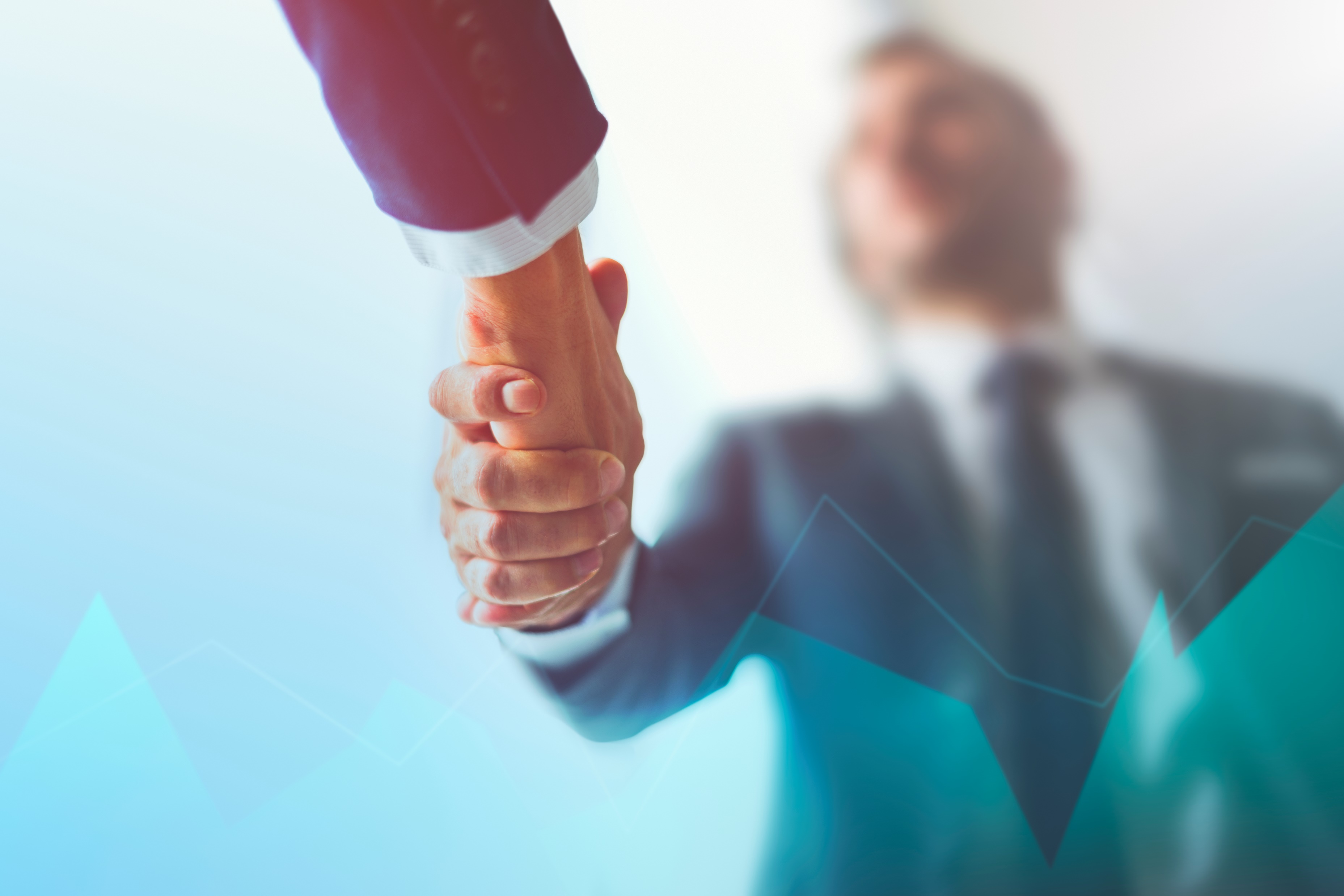 How-to
Darren wants to make sure he has a system in place to comply with the Duty of Loyalty.

Is there a process Darren can follow to provide advice in Mei’s best interests?
54
ETHICS CE: CFP Board’s Code and Standards
[Speaker Notes: Optional Slide (intended to set up the discussion of business practices to manage Conflicts of Interest)]
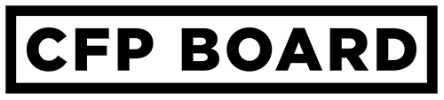 Managing Conflicts
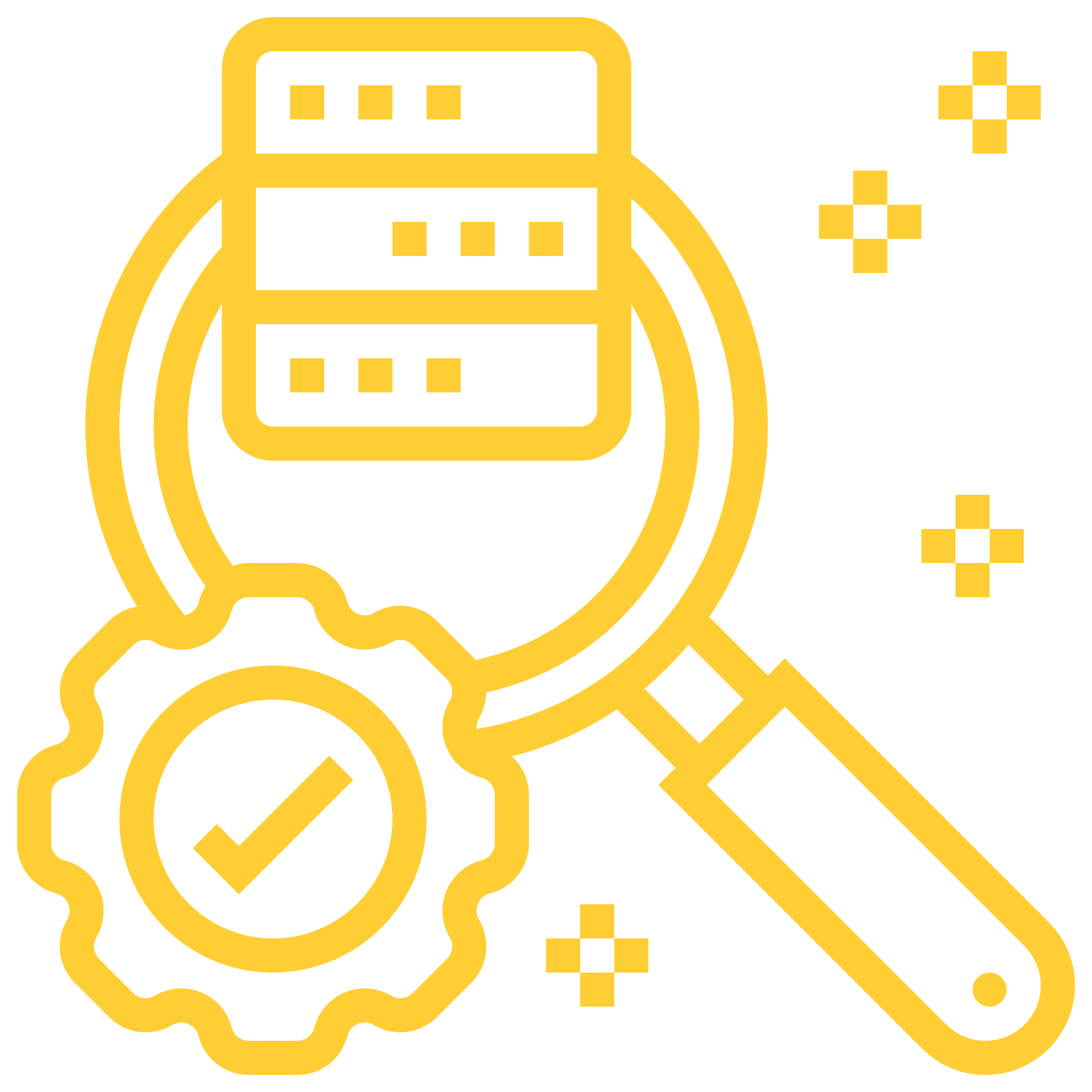 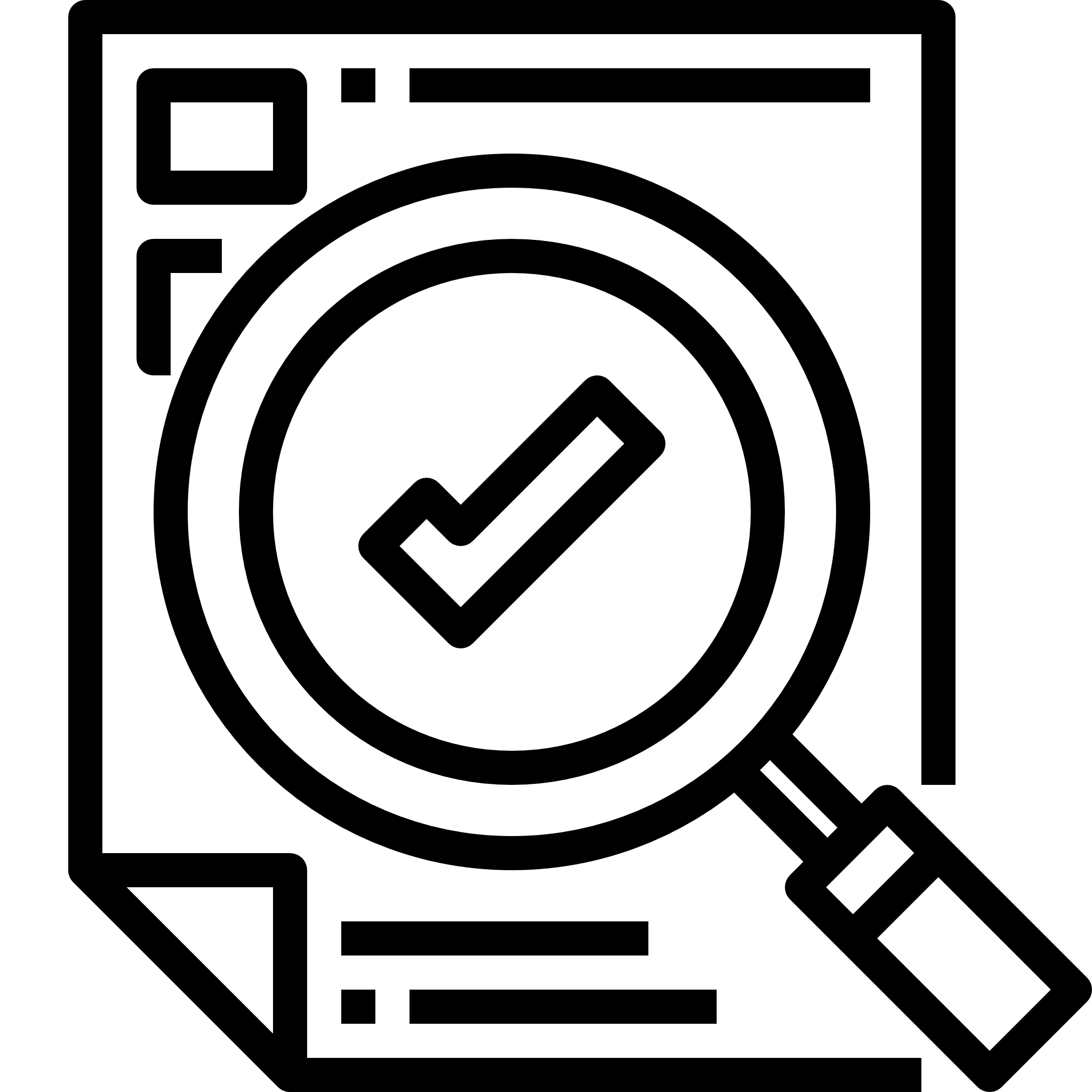 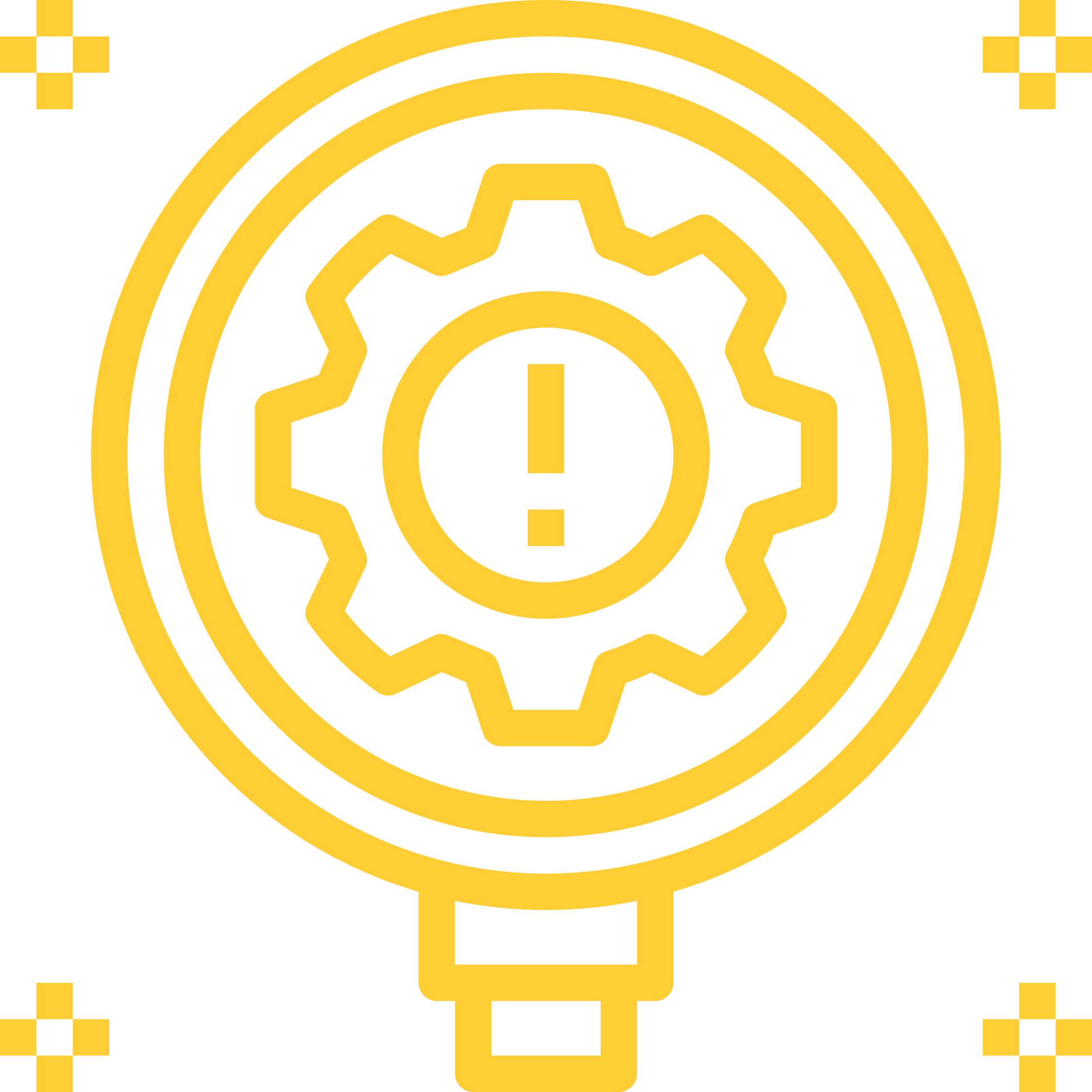 Review & Evaluate Existing Practices for Management 
of Conflicts
Identify Material Conflicts 
of Interest
Implement Any Additional Conflict Management Practices
Review the CFP® Professional’s Firm’s conflicts management or mitigation practices and any additional conflict management practices that the CFP® professional follows.
Develop (and periodically review and update) a comprehensive list of the Material Conflicts of Interest that may arise in the CFP®
professional’s practice.
Consider any additional steps the CFP® professional needs to take to properly manage conflicts under the Code and Standards and implement any such practices.
55
ETHICS CE: CFP Board’s Code and Standards
[Speaker Notes: Key instruction points (asterisk includes information that must be addressed through affirmation of discussion or direct instruction; other information is optional but helpful):
The process outlined in the slide appears in the Guide to Managing Conflicts, which is in the Companion Guide.
*Transition to Next slide: What if the business practice that creates the Conflict is not in the CFP® professional’s control to manage?]
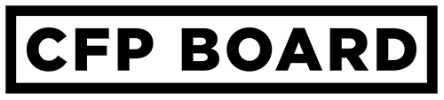 Prudent process consistent with the Duty of Care
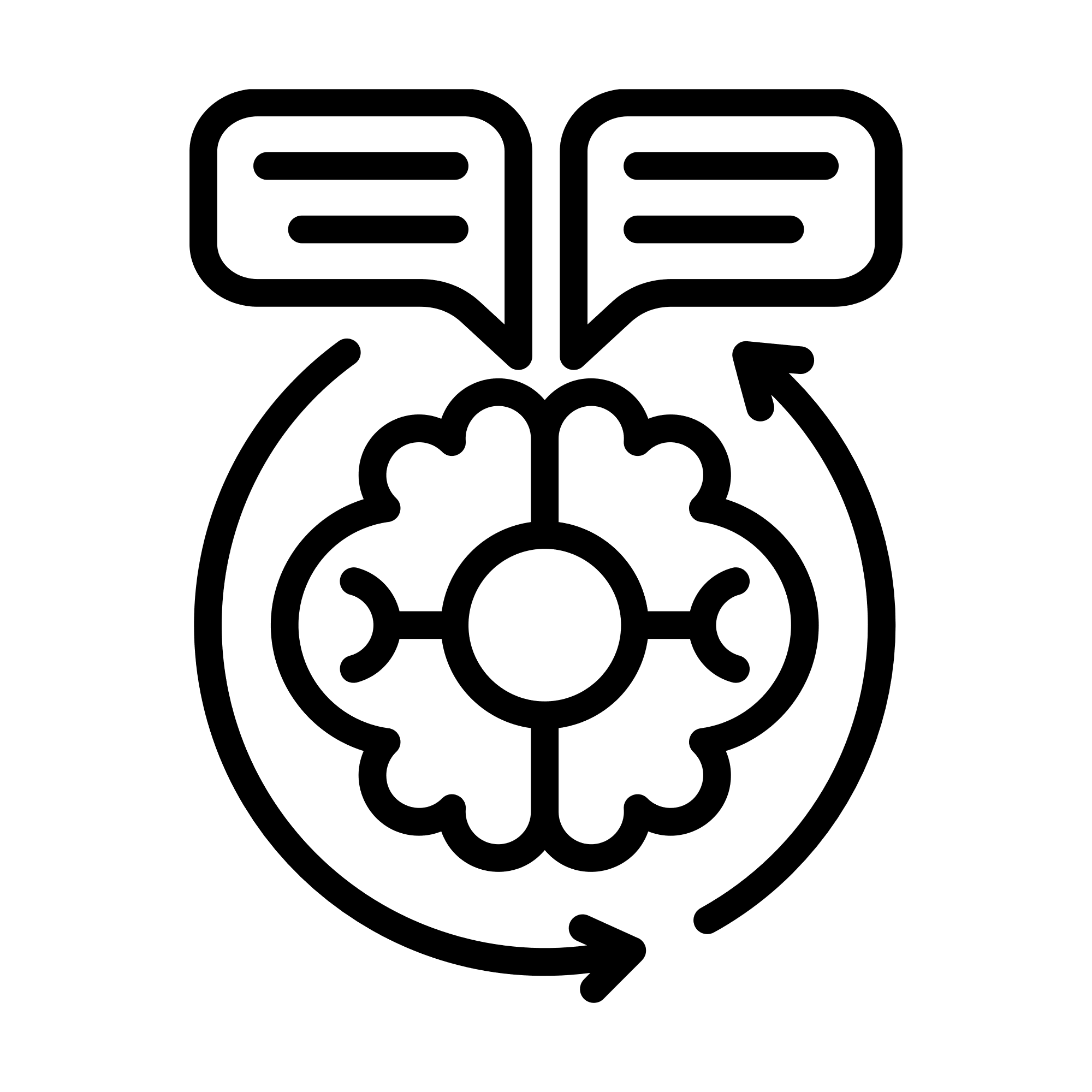 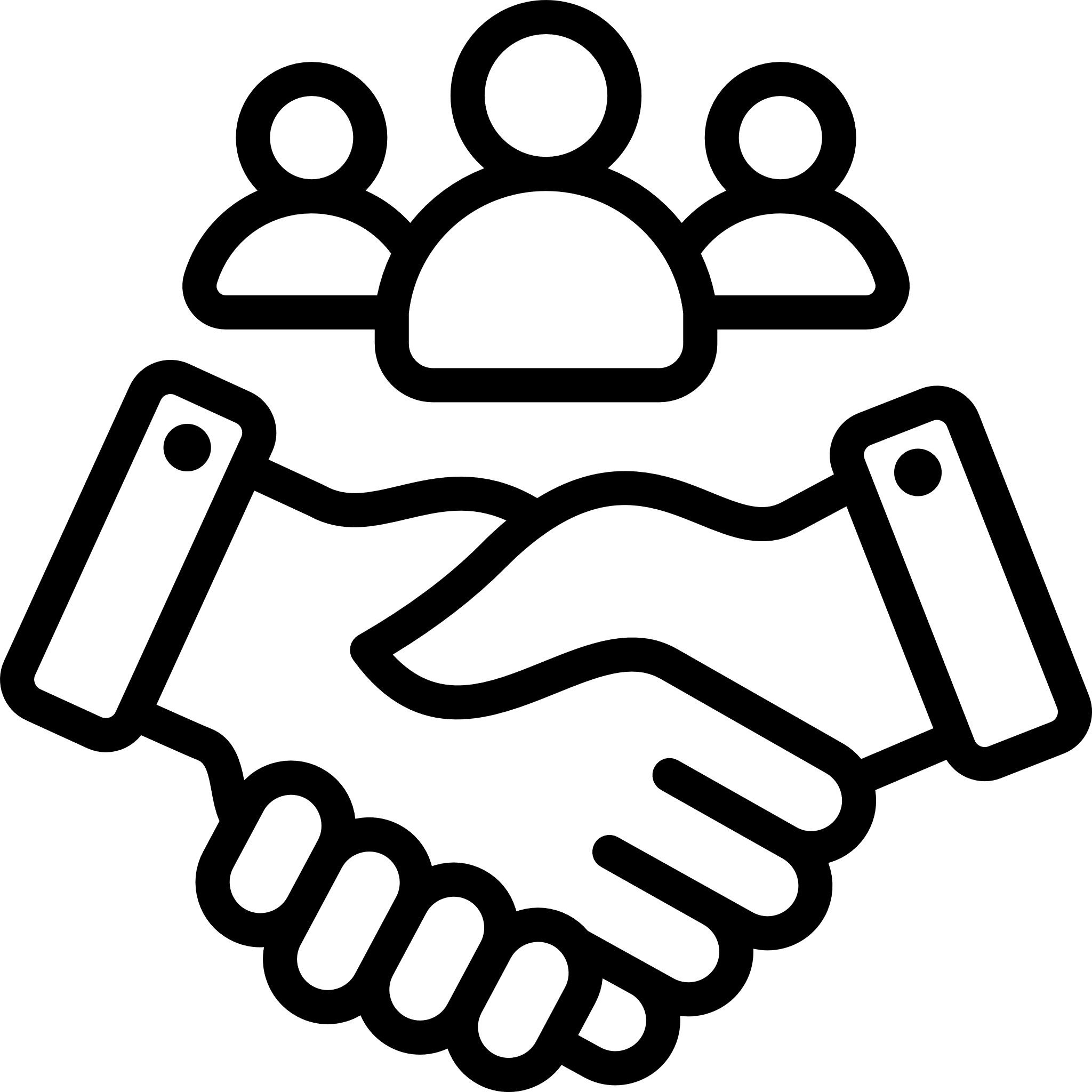 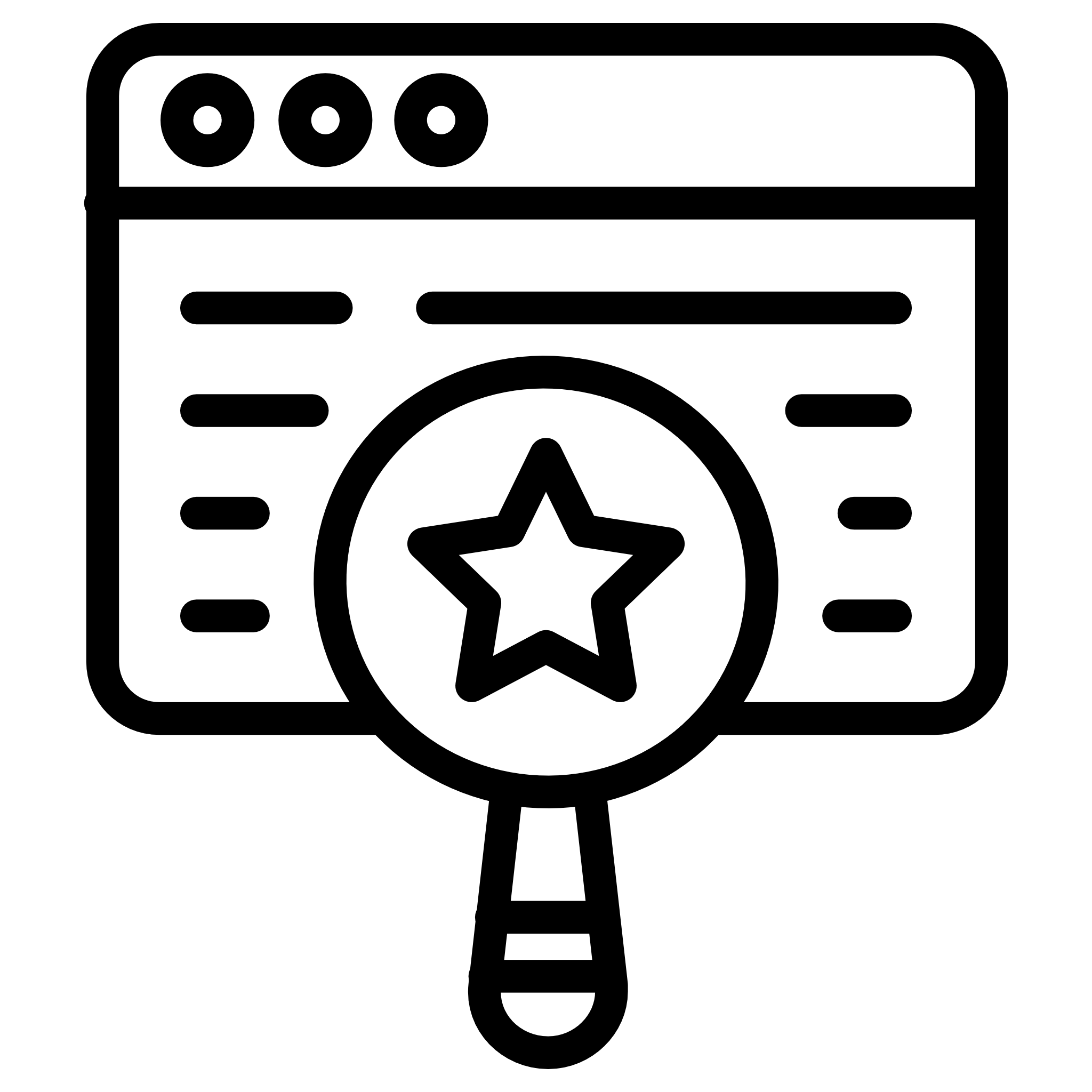 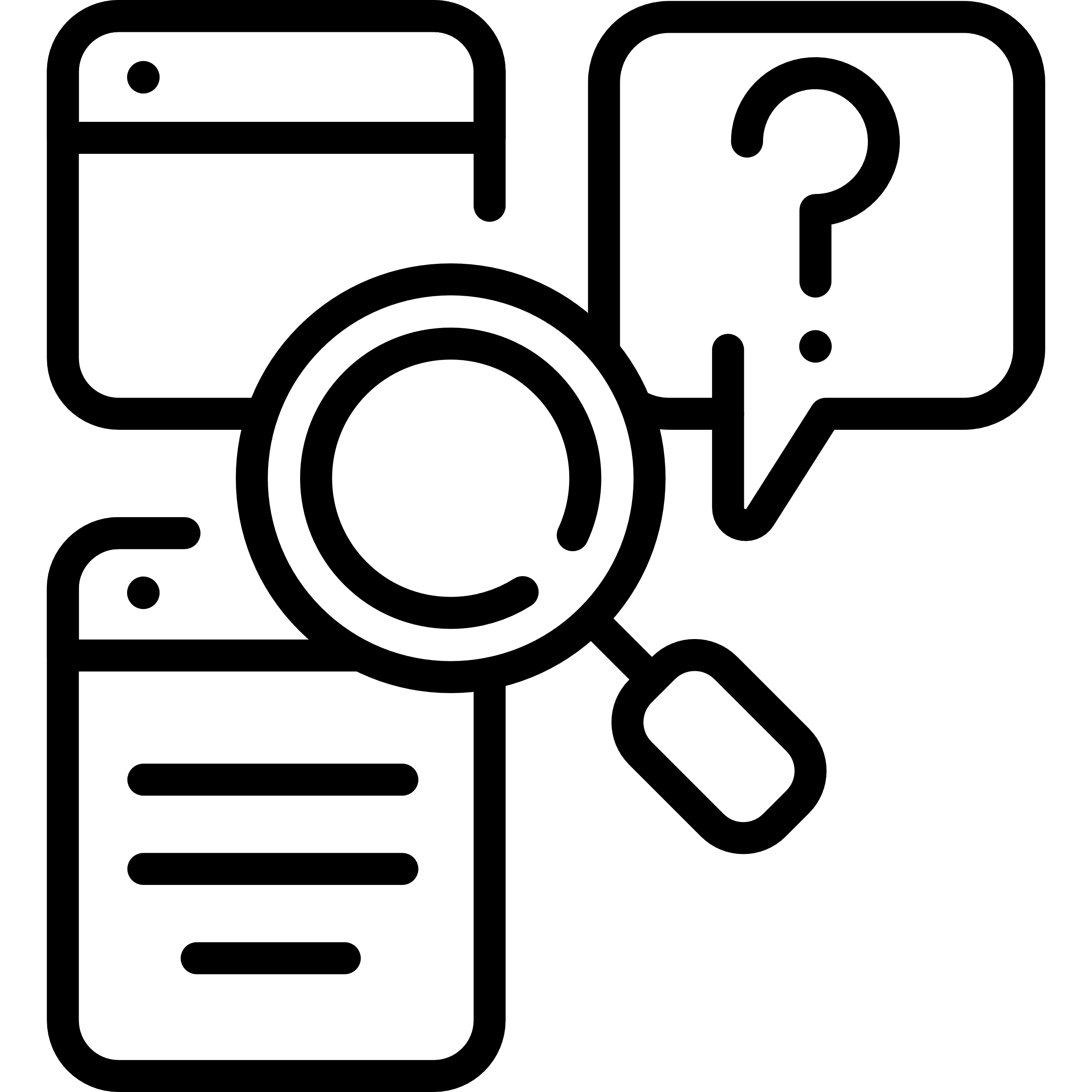 04
02
01
06
05
03
07
Understand the 
Client
Determine
 the scope of the engagement
Analyze current and potential courses of action
Develop recommendation
Present recommendation
Implement Financial Advice
Consider whether monitoring or updating is needed
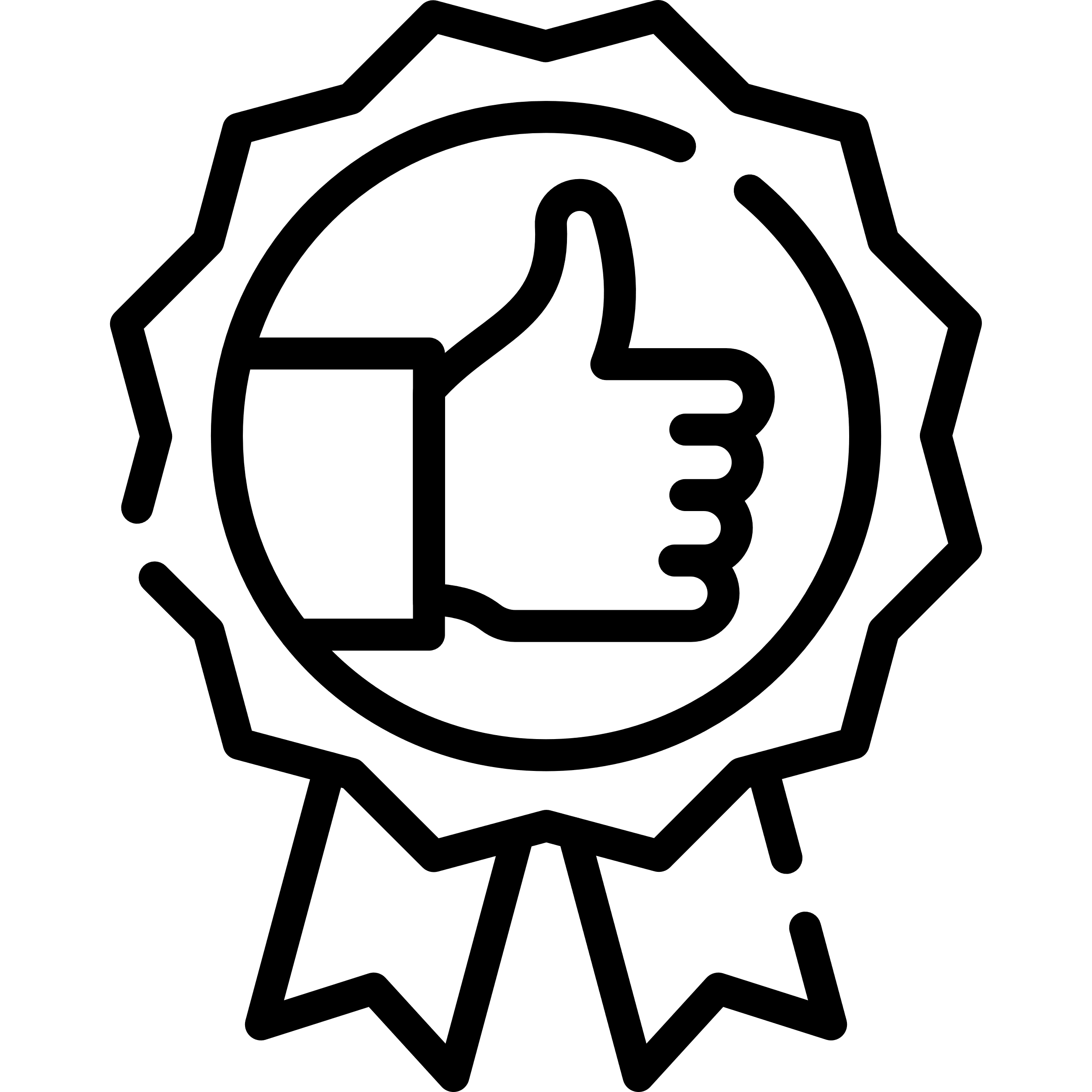 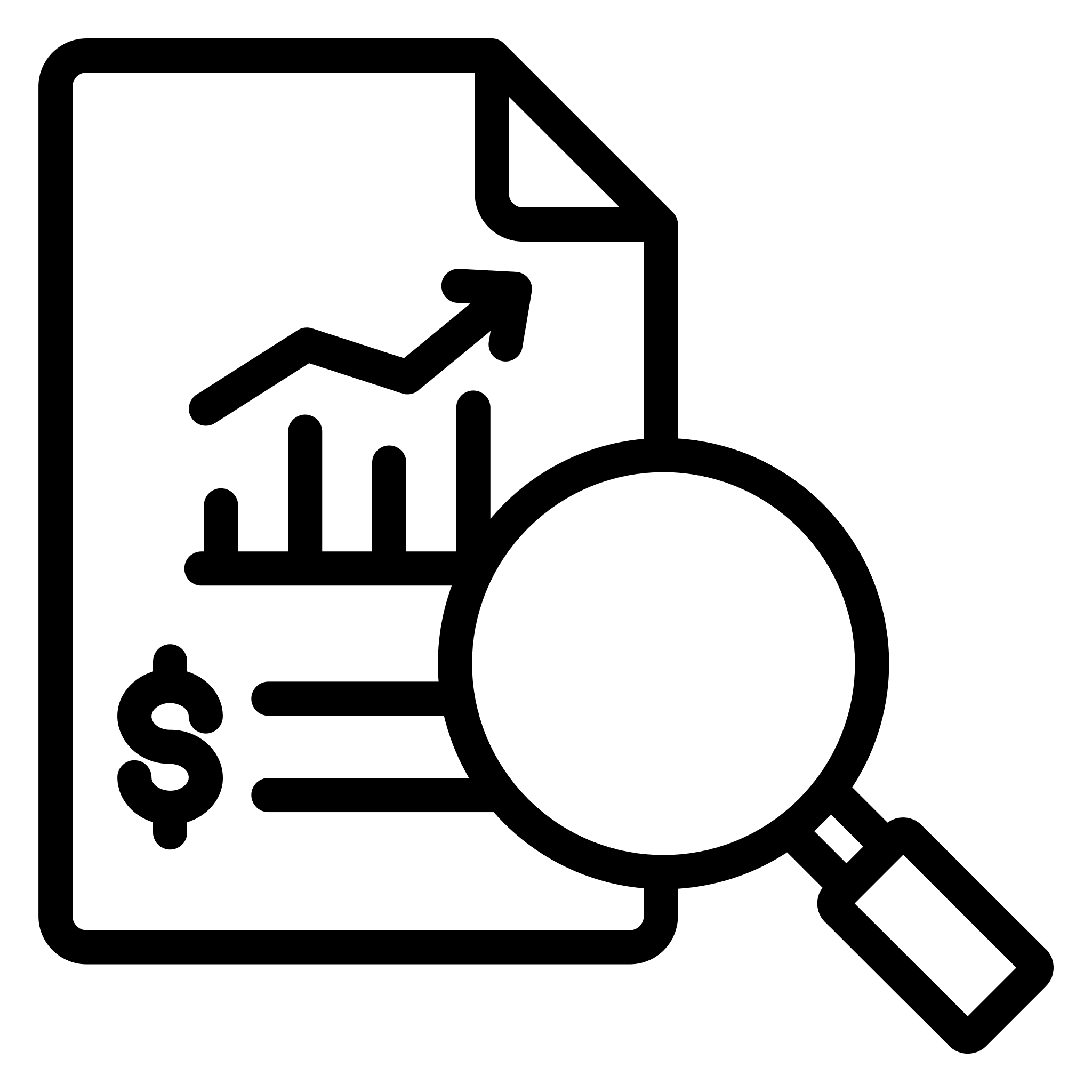 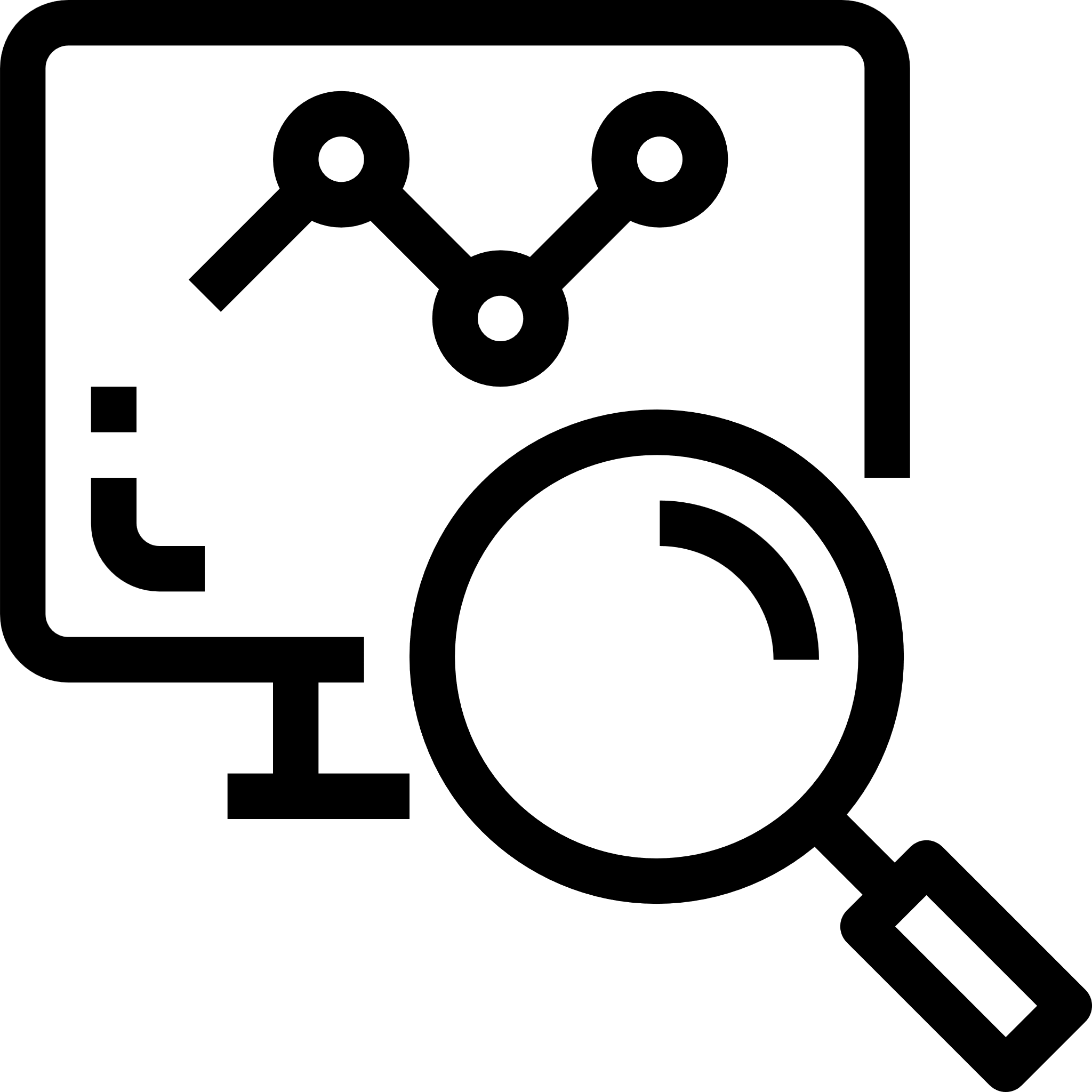 56
ETHICS CE: CFP Board’s Code and Standards
[Speaker Notes: Key instruction points (asterisk includes information that must be addressed through affirmation of discussion or direct instruction; other information is optional but helpful):

*Repeating this slide from the Duty of Care scenario is intended to emphasize that a prudent process under the Duty of Care (or the Practice Standards) is a form of Conflict management that the CFP® professional can control.
*From the Guide to Managing Conflicts: “In any circumstance, a CFP® professional may manage compensation conflicts through a process, consistent with the CFP® professional’s Duty of Care, that is reasonably designed to result in Financial Advice that is in the Client’s best interests despite the conflicts of interest.” p. 8]
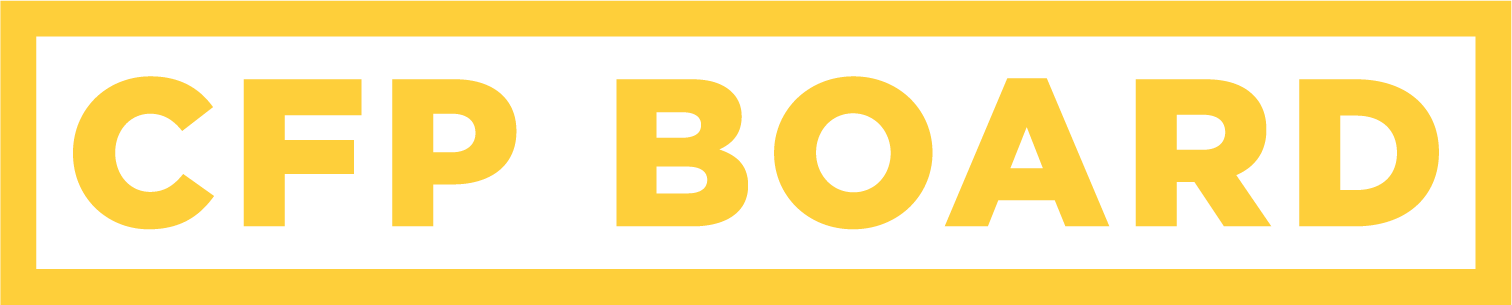 LEARNING OBJECTIVE 3
Describe When Financial Advice Requires Financial Planning and the Additional Obligations That Apply
57
ETHICS CE: CFP Board’s Code and Standards
[Speaker Notes: Applied Objectives:
Recognize when Financial Planning is required by applying the Integration Factors in an Interactive Scenario
Identify the additional obligations when Financial Planning is required.]
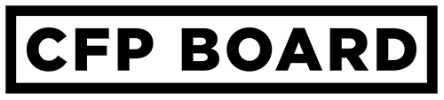 Duties of a CFP® Professional
AT ALL TIMES
The Fiduciary Duty applies
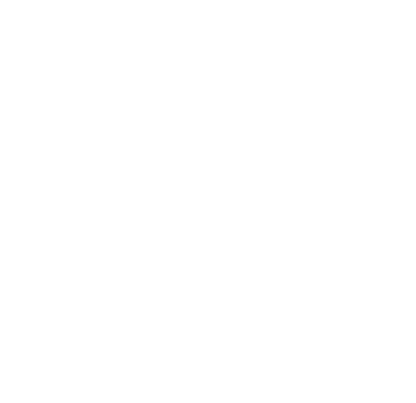 WHEN 
PROVIDING 
FINANCIAL 
PLANNING
The Fiduciary Duty applies AND
Apply the Practice Standards for the financial planning process.

Provide information to the Client in writing.
58
ETHICS CE: CFP Board’s Code and Standards
[Speaker Notes: Optional slide intended to serve as a reminder that:
Financial Planning is a type of Financial Advice, so all of the duties that apply to Financial Advice 
Financial Planning has additional specific obligations that this objective will cover.


The Fiduciary Duty applies, and a CFP® professional is required to apply the Practice Standards for the financial planning process, provide financial planning, and provide information to the Client in writing]
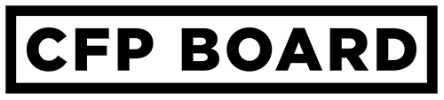 Financial Planning
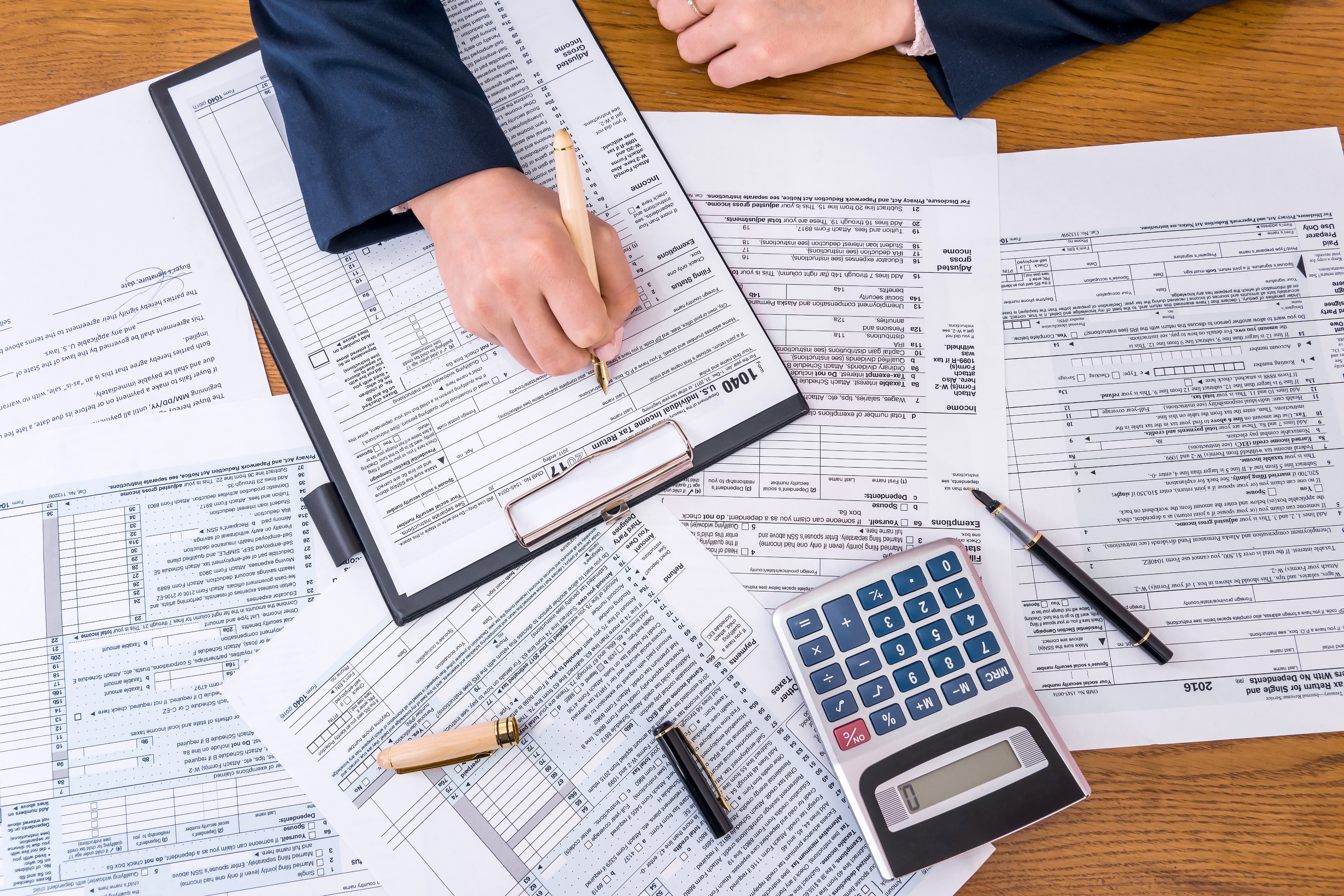 Financial planning is a specific type of Financial Advice.

A collaborative process that helps maximize a Client’s potential for meeting life goals through Financial Advice that integrates relevant elements of the Client’s personal and financial circumstances.
59
ETHICS CE: CFP Board’s Code and Standards
[Speaker Notes: Key instruction points (asterisk includes information that must be addressed through affirmation of discussion or direct instruction; other information is optional but helpful):
*Financial Planning is a defined term in the Glossary of the Code and Standards.
*Make clear that this definition can be broader than what some firms consider to be financial planning. The requirements of the Code and Standards turn on the Code and Standards definition, not a firm’s definition.]
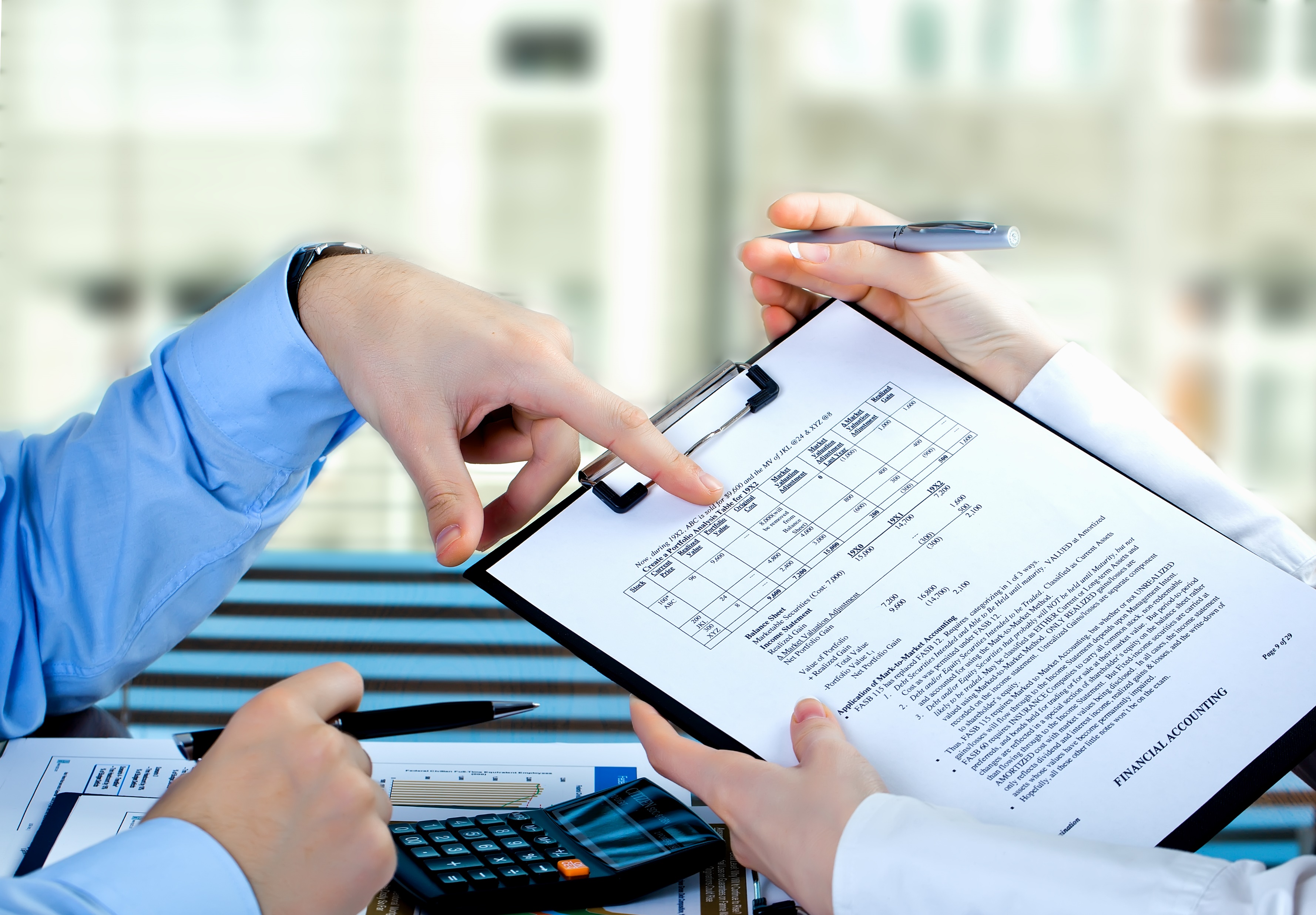 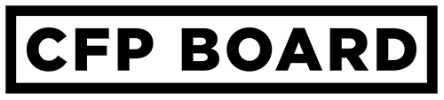 Financial Planning
When does Financial Advice Require Financial Planning?
CFP® professional agrees to provide Financial Planning ; or
Client has reasonable basis to believe Financial Planning is provided; or
CFP® Professional agrees to provide Financial Advice that requires integration of relevant elements of the Client’s personal and/or financial circumstances in order to act in the Client’s best interests
60
ETHICS CE: CFP Board’s Code and Standards
[Speaker Notes: Key instruction points (asterisk includes information that must be addressed through affirmation of discussion or direct instruction; other information is optional but helpful):
*Sometimes Financial Planning is required even if there is not an explicit agreement. (the information in the slide is found in the Roadmap on p. 7)
The second factor is when the context of the Client’s engagement would reasonably suggest they are receiving Financial Planning (See Case Study for an example of when this factor situation can arise, but you are not required to present or discuss the case study)
The slides that follow will illustrate the concept of the third factor, integration.]
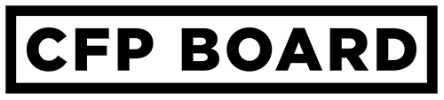 Relevant Personal & Financial Circumstances
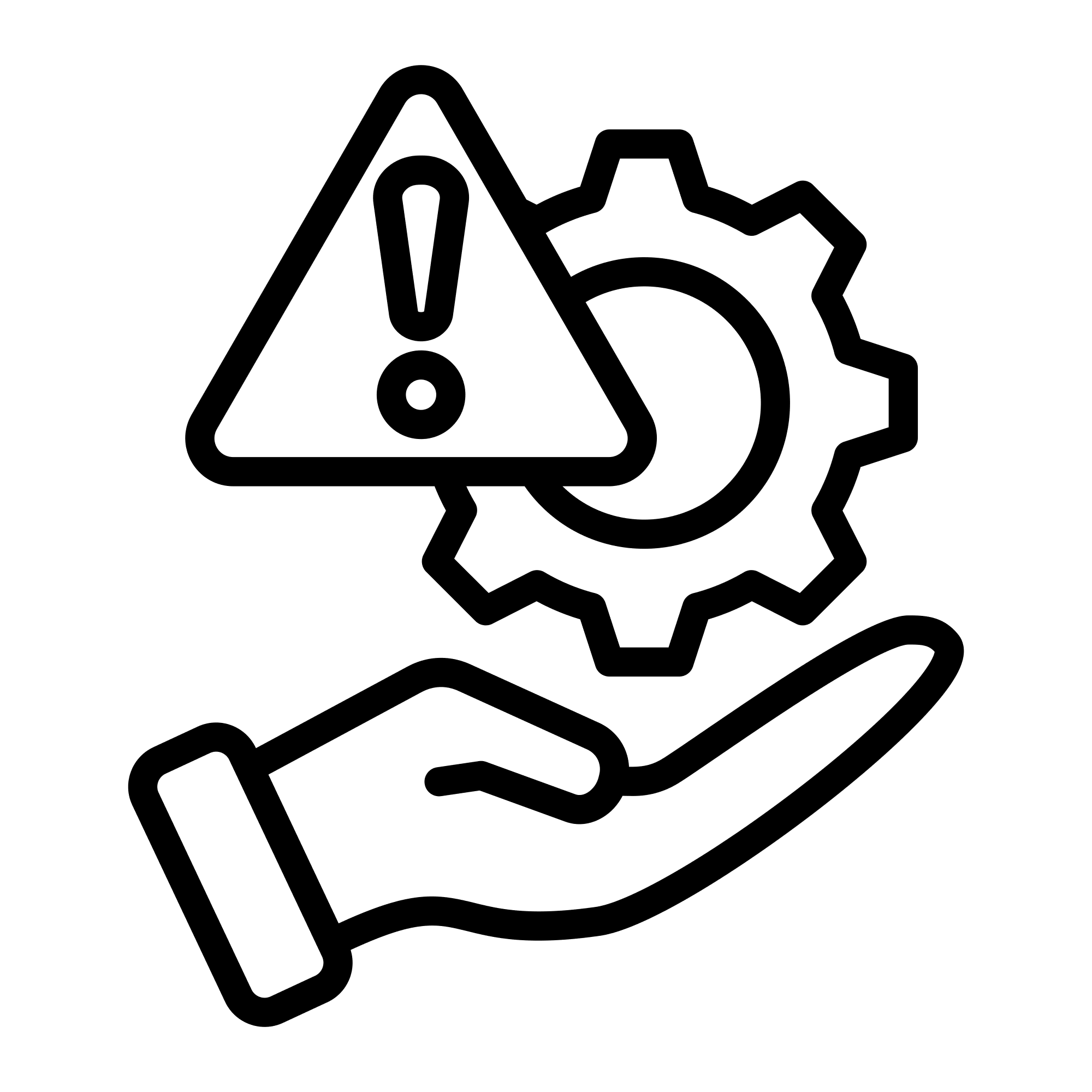 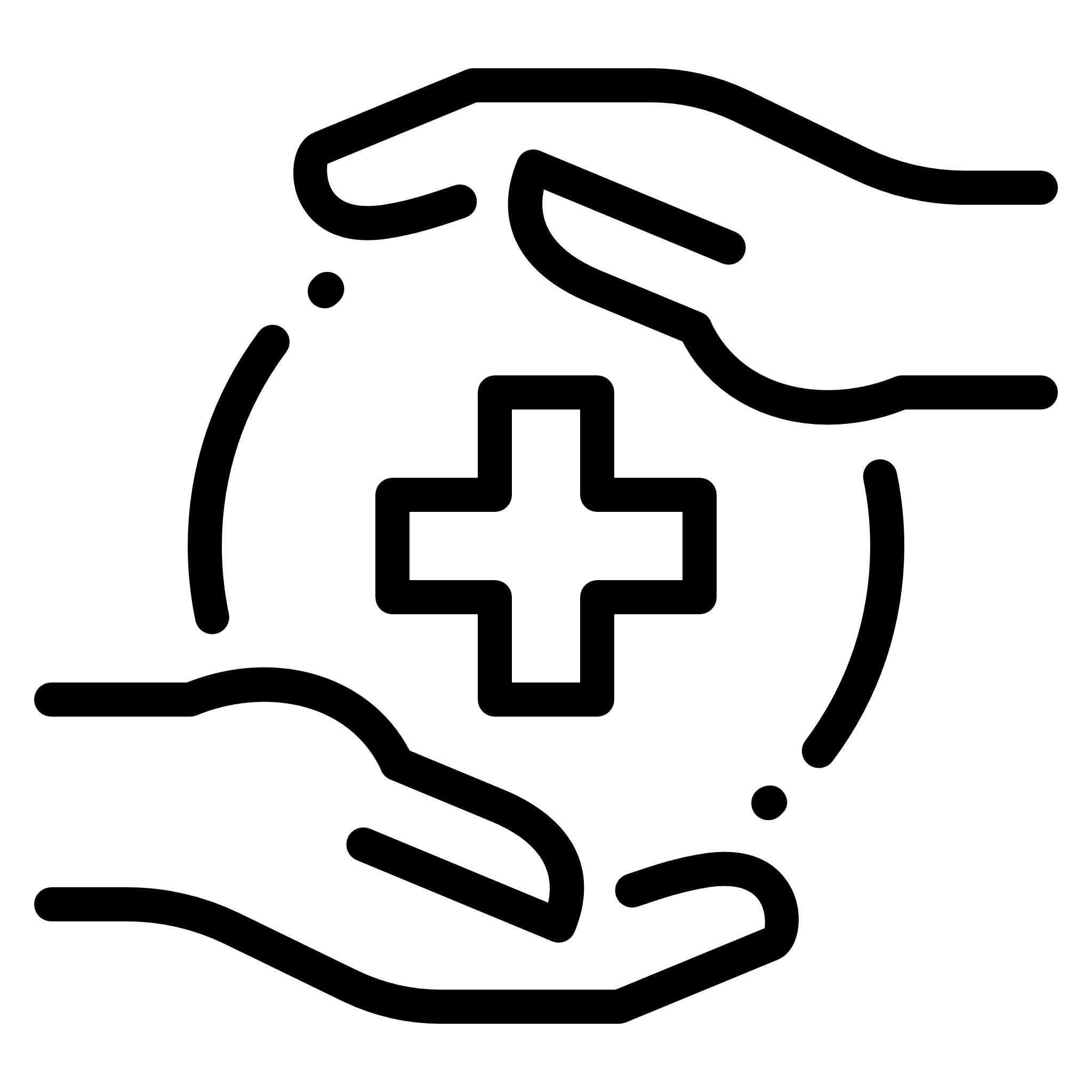 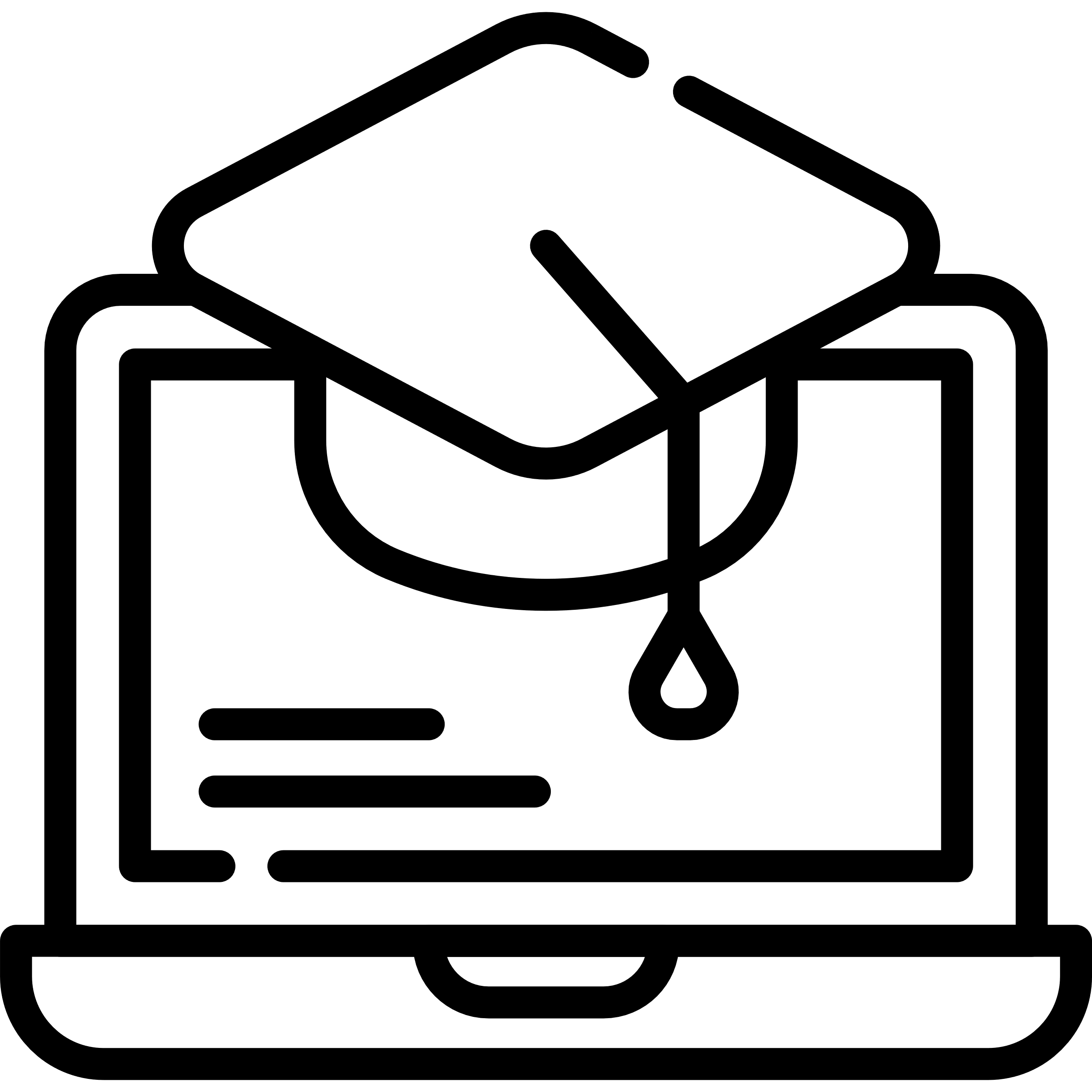 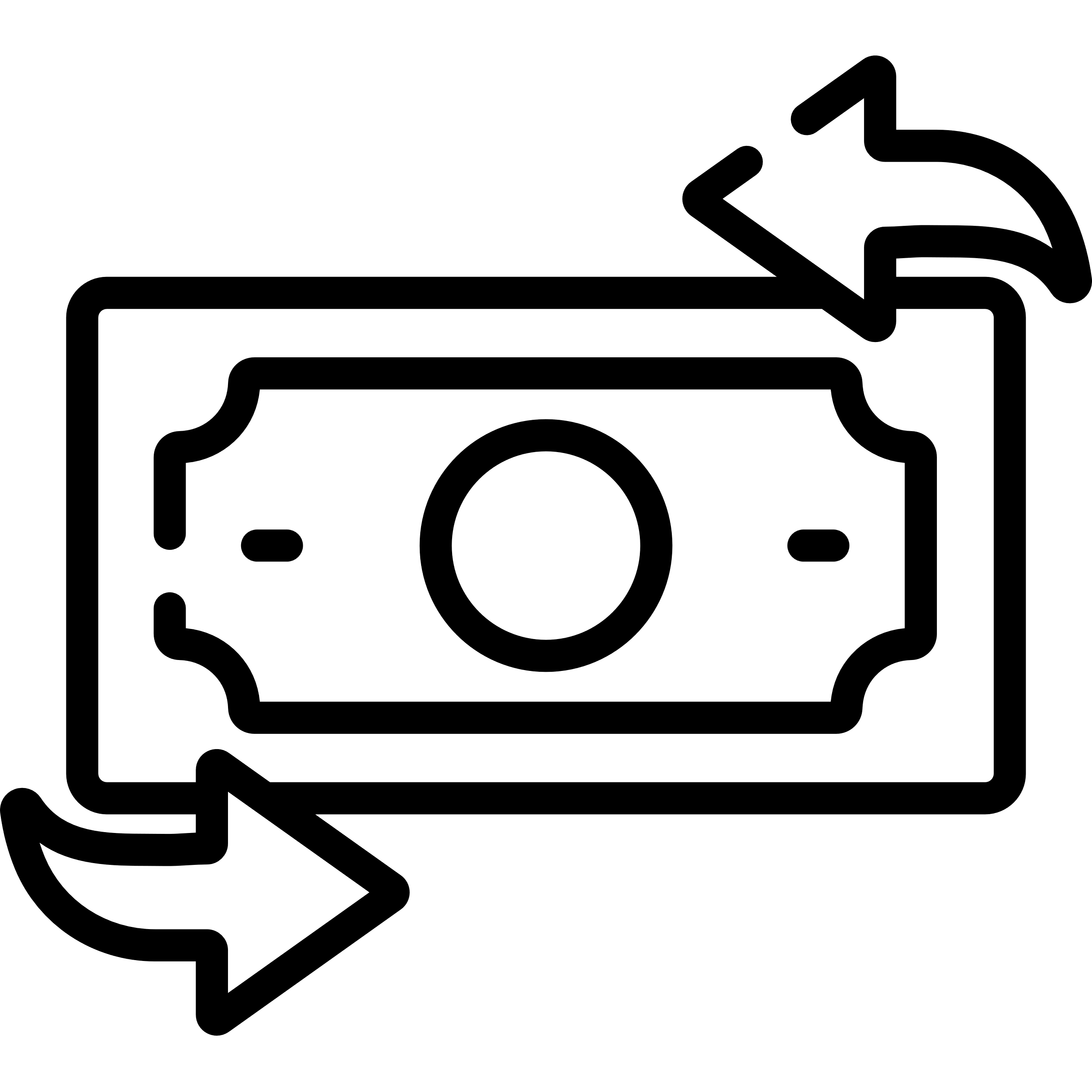 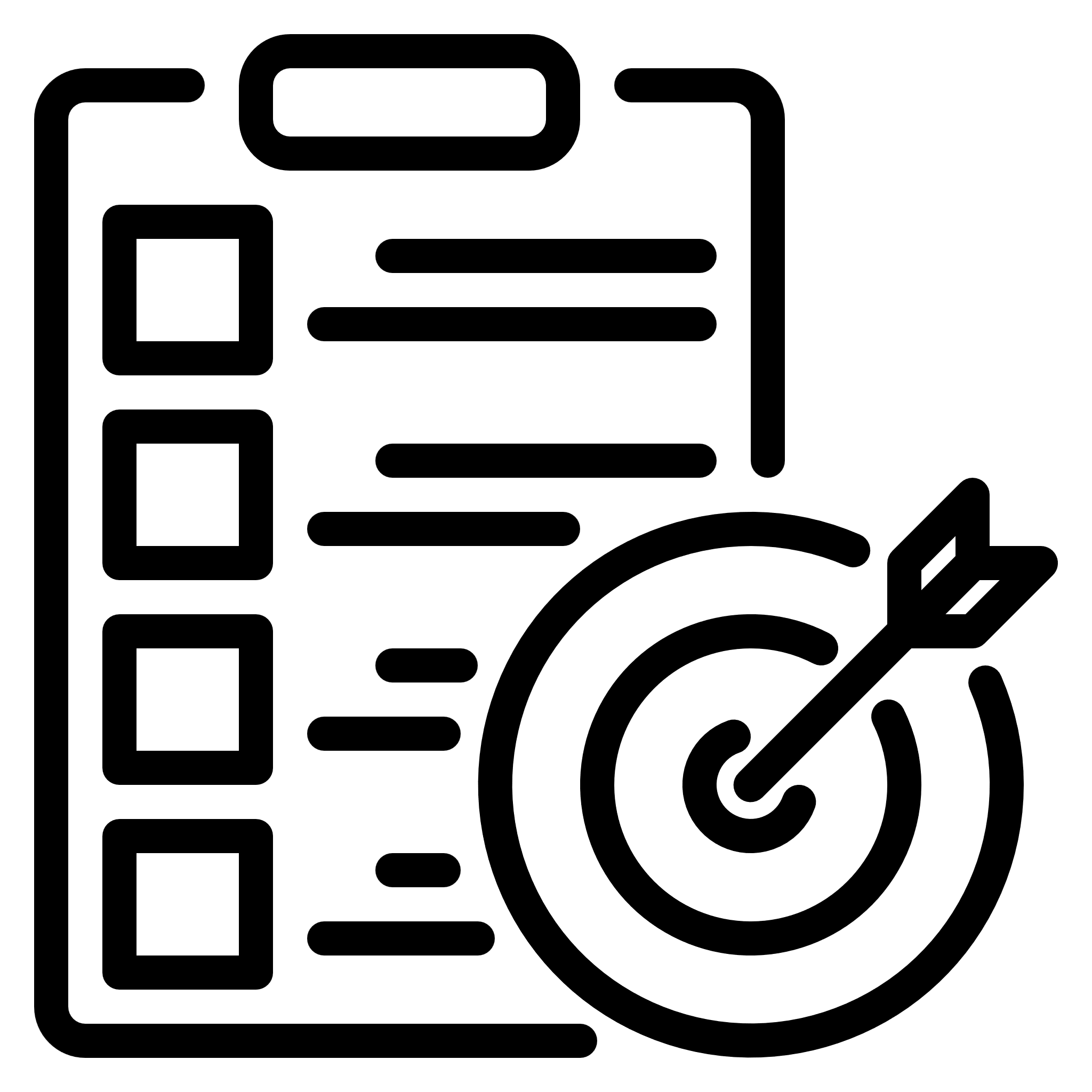 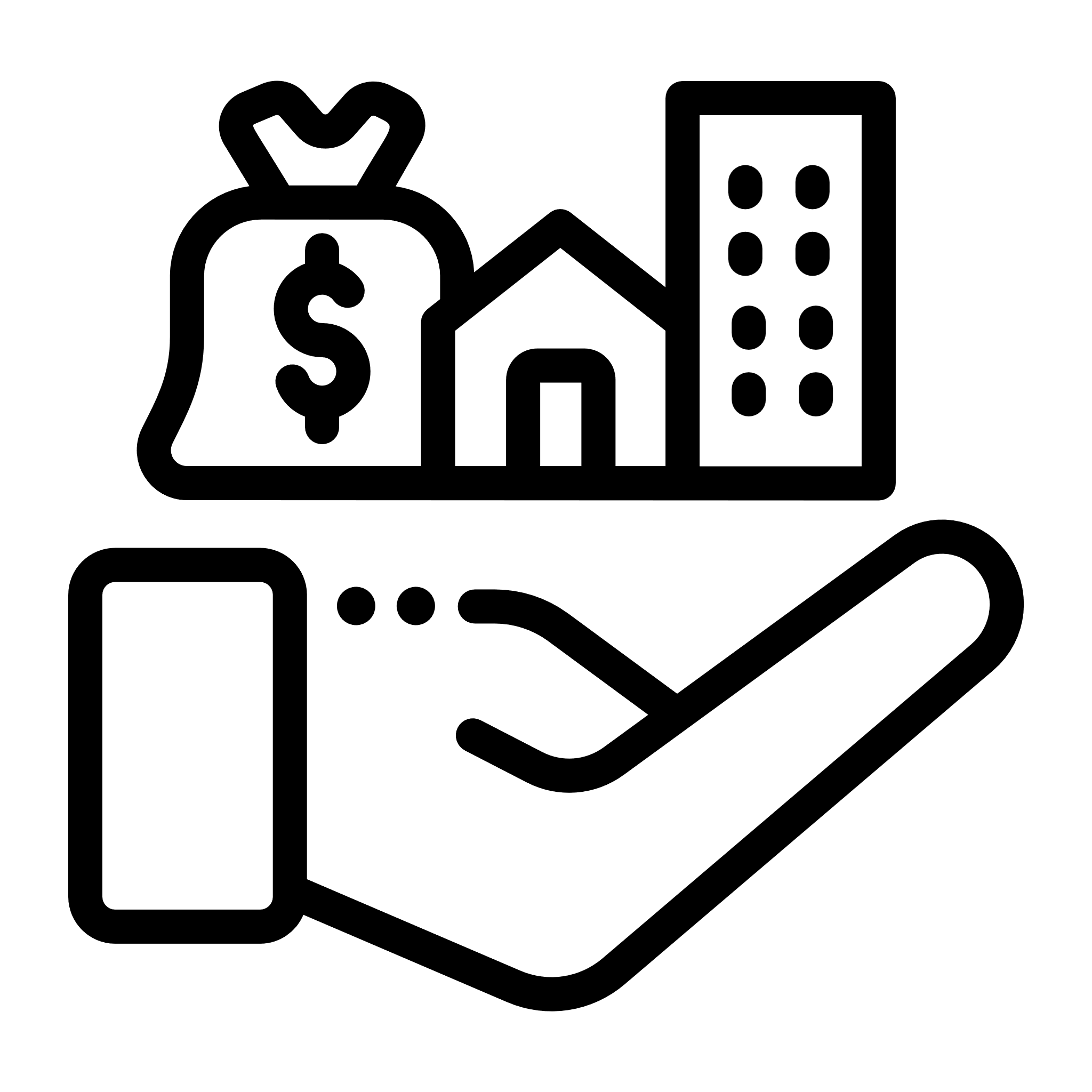 PRESERVE or INCREASE WEALTH
DEVELOP GOALS
ASSETS and LIABILITIES
CASH FLOW
RISKS
HEALTH CONSIDERATIONS
EDUCATIONAL 
NEEDS
FINANCIAL SECURITY
TAX 
CONSIDERATIONS
RETIREMENT
PHILANTHROPIC INTERESTS
ESTATE and LEGACY MATTERS
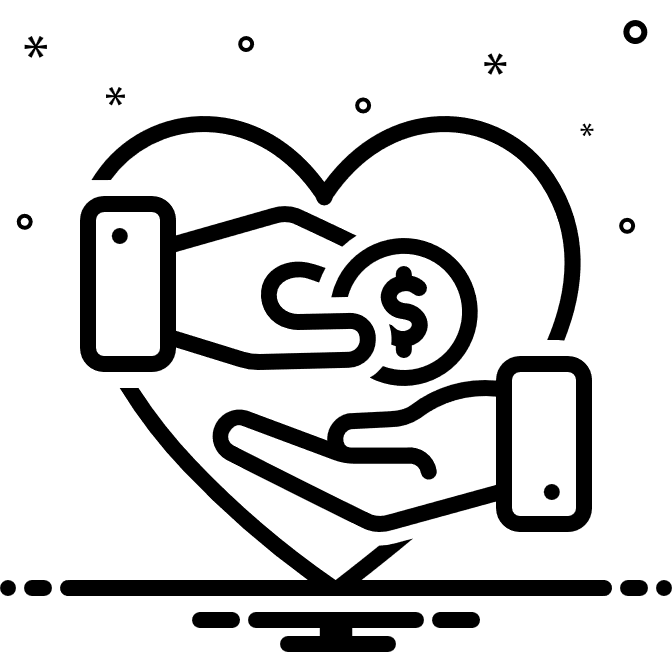 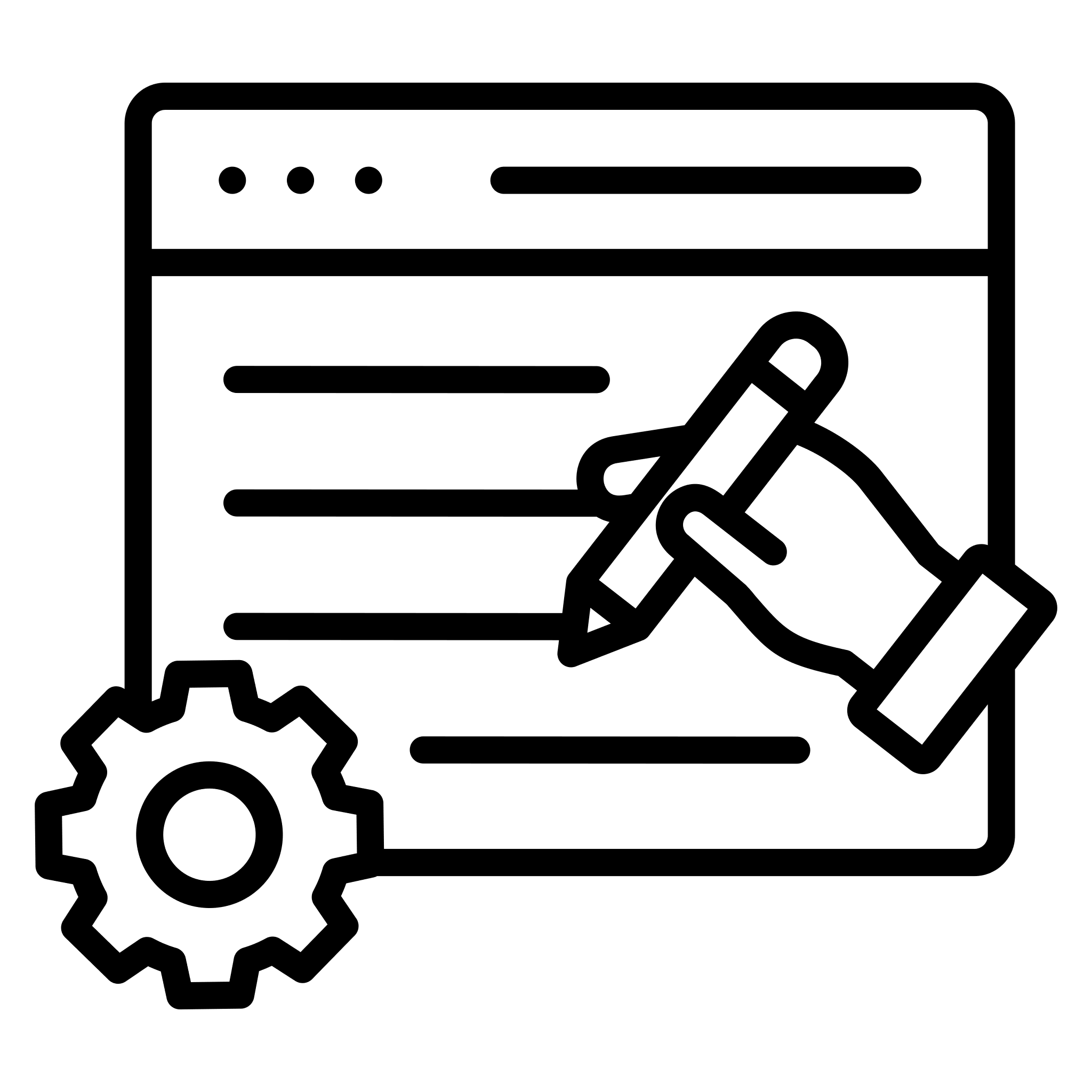 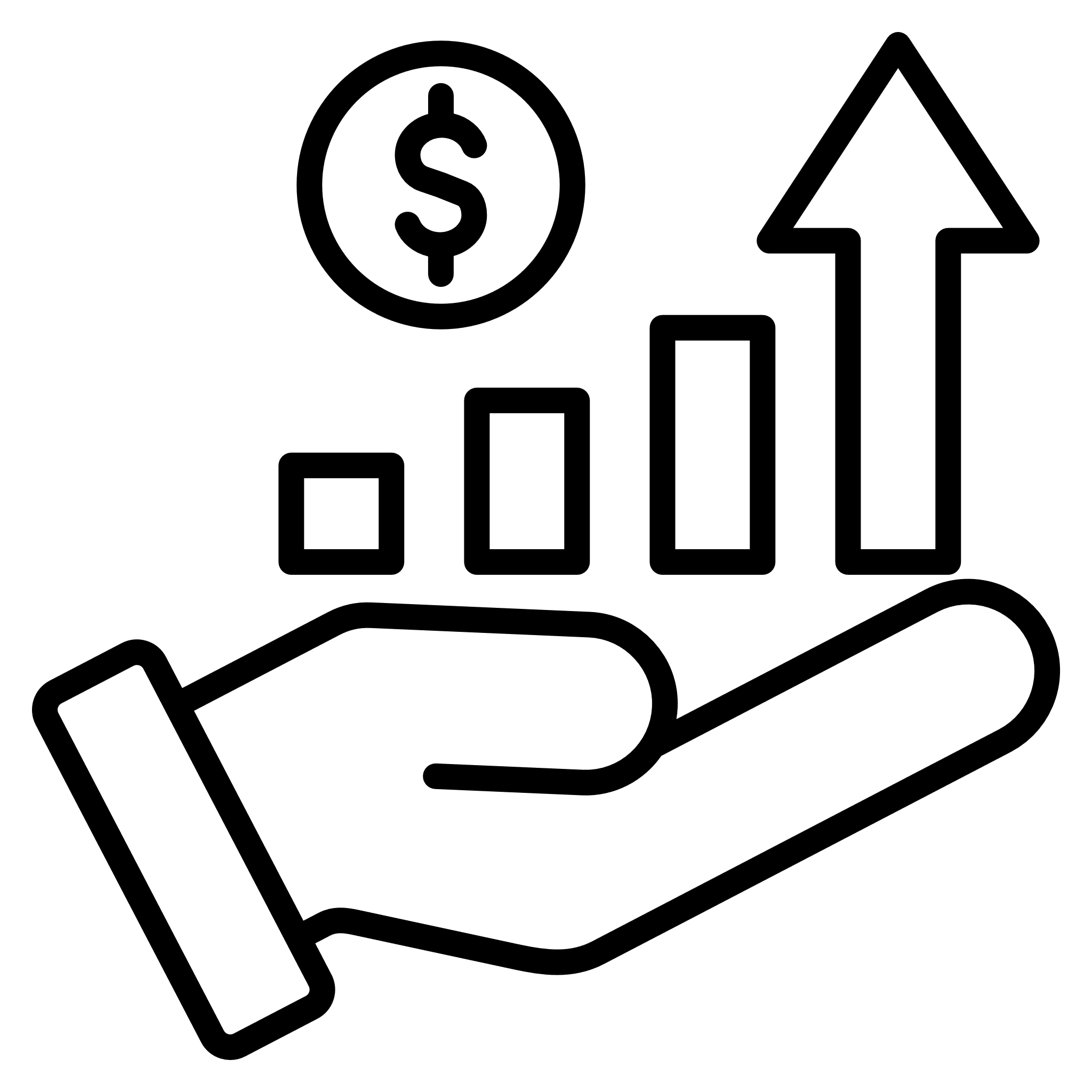 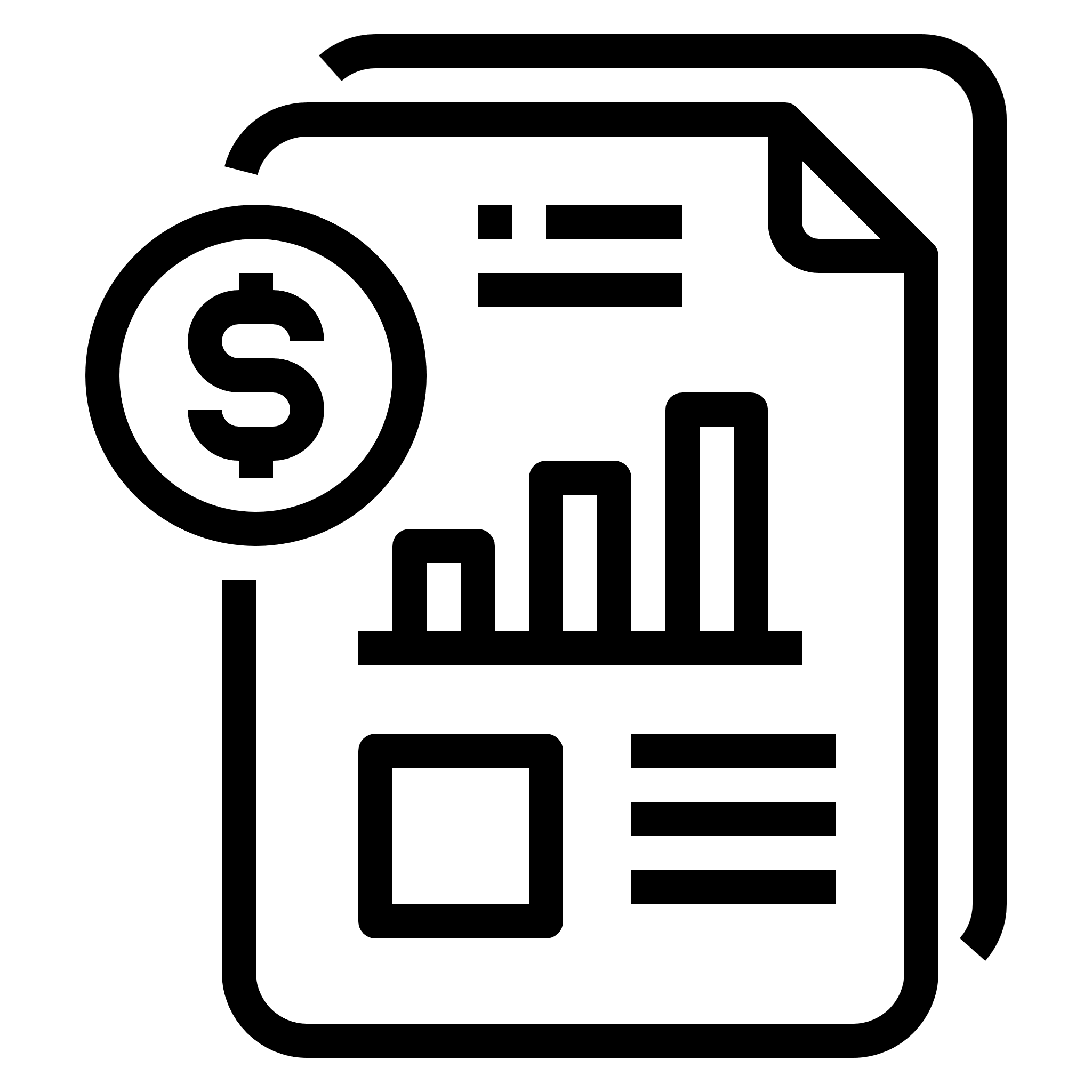 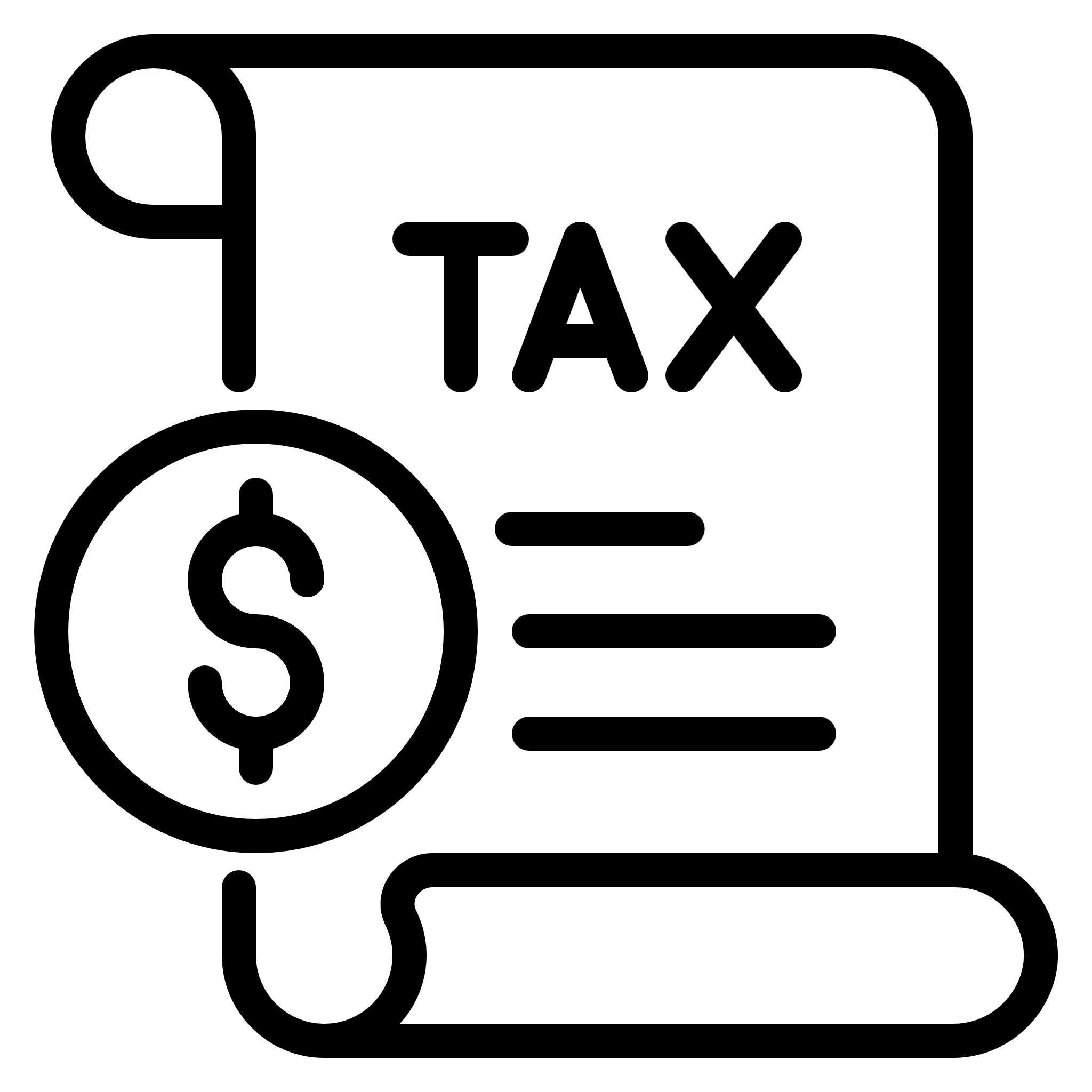 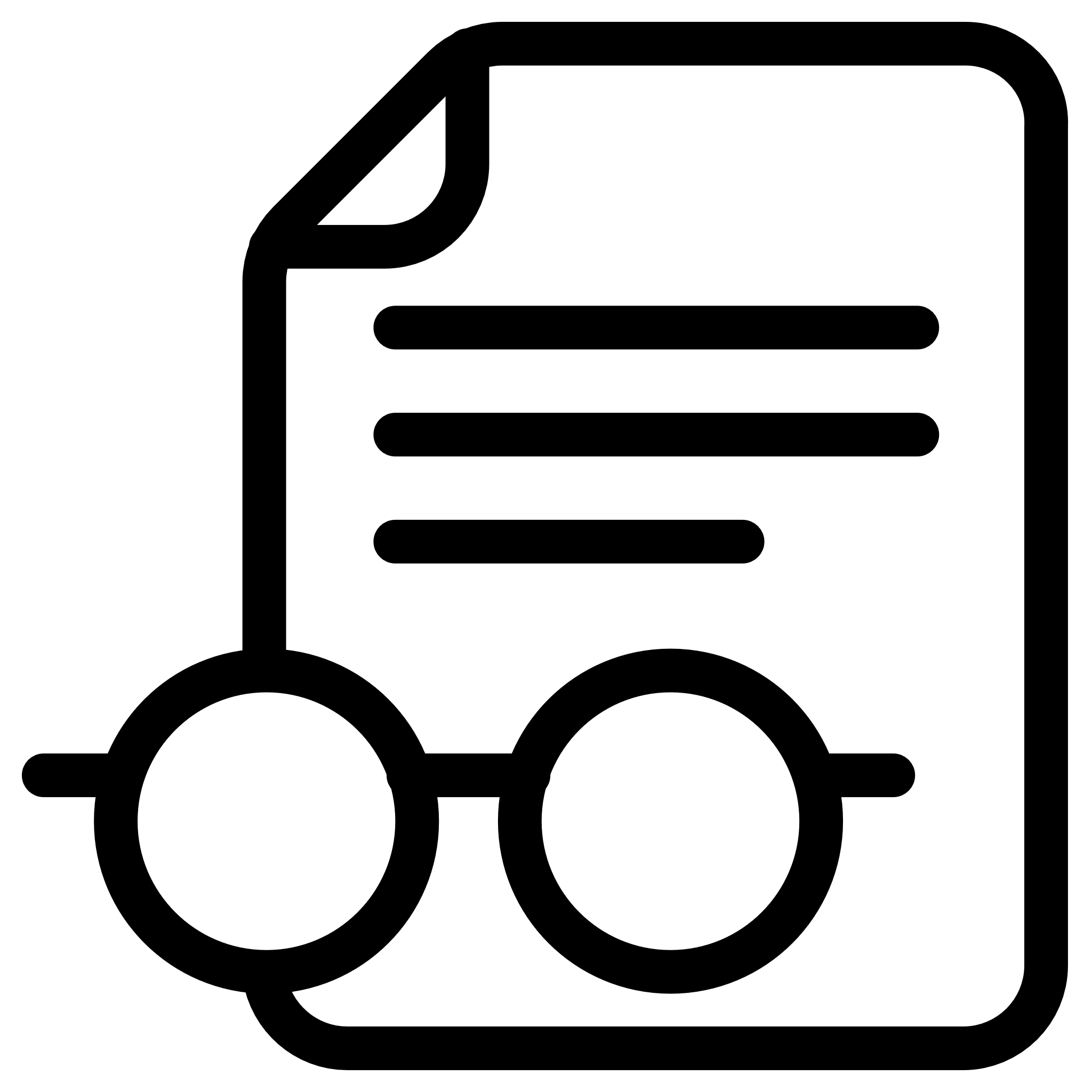 61
ETHICS CE: CFP Board’s Code and Standards
[Speaker Notes: Key instruction points (asterisk includes information that must be addressed through affirmation of discussion or direct instruction; other information is optional but helpful):
*Provide a quick overview of examples of Client’s relevant personal and financial circumstances, which are also found in the Code and Standards (Article B.2)]
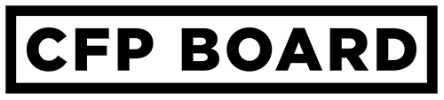 Integration Factors
Number of relevant elements of Client circumstances
Portion and amount of assets
Length of time Client affected
Effect on Client’s exposure to risk
Barriers to modification of advice
62
ETHICS CE: CFP Board’s Code and Standards
[Speaker Notes: Key instruction points (asterisk includes information that must be addressed through affirmation of discussion or direct instruction; other information is optional but helpful):
*Provide an overview of the Integration Factors, also listed in the Code and Standards, which the CFP® professional should consider when determining if Financial Planning is required. 
The full description of the Integration Factors from the Code and Standards is found in Article B.4. The list below provides more detail but is not the exact wording in the Code and Standards:
The number of relevant elements of the Client’s personal and financial circumstances 
The portion and amount of the Client’s Financial Assets
The length of time the Client’s personal and financial circumstances may be affected by the Financial Advice
The effect on the Client’s overall exposure to risk if the Client implements the Financial Advice
Note that this factor concerns the Client’s overall exposure to risk, not the Client’s risk tolerance
The barriers to modifying the actions taken to implement the Financial Advice, such as tax penalties for withdrawing funds or irrevocable trusts.

To prepare for instruction, Instructors should consider reviewing the Commentary on the Code and Standards, p. 16.]
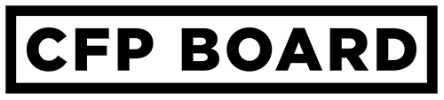 Scenario: Integration Factors
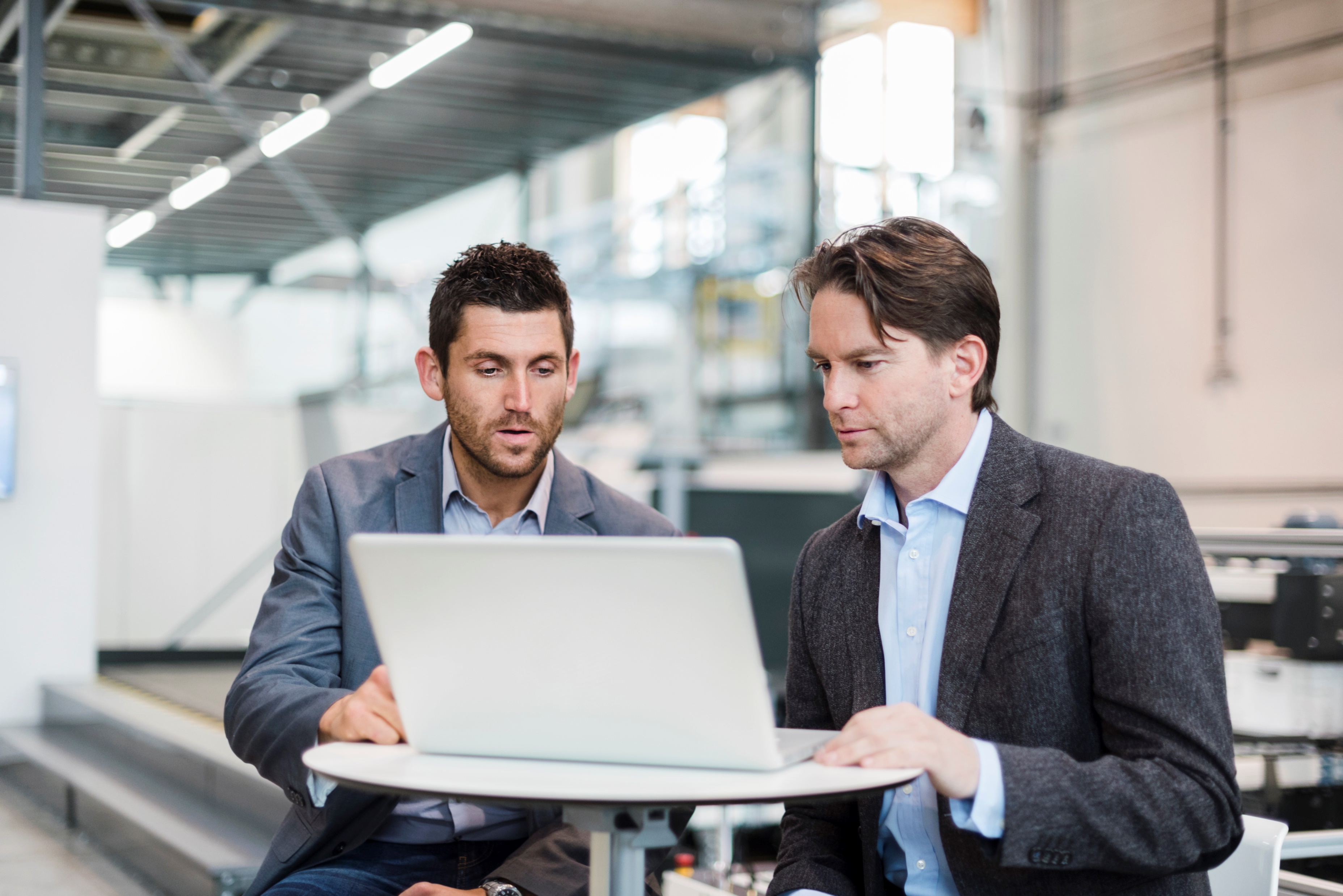 Pedro is a CFP® professional.
Malik, 35, is Pedro’s new Client who recently received a small inheritance.
63
ETHICS CE: CFP Board’s Code and Standards
[Speaker Notes: Interactive Scenario
Scenario begins with introducing a CFP® professional and a prospective Client to bring scenario to life. 

Objective:
Apply the Integration Factors to changing scenarios.

Options for Instruction (applies to entire Interactive Scenario)
Group discussion of questions
Polling questions (e.g., Yes, No, Maybe, I don’t know)
“Sliding scale” – e.g., present a scale of 0-5 on how likely it is that Financial Planning is required (can emphasize that the determination of whether Financial Advice requires Financial Planning depends on the facts and circumstances).]
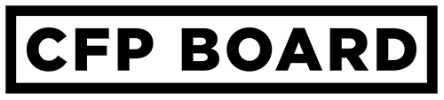 Applying the Integration Factors
Malik has no current plans for the inheritance, and he expresses that he just wants it invested in the market.

The Engagement Agreement 
is explicitly limited to portfolio management of the inheritance.
Number of relevant elements
Is Financial Planning Required?
?
Portion and amount of assets
Length of time
Exposure to Risk
Barriers to modification
64
ETHICS CE: CFP Board’s Code and Standards
[Speaker Notes: Key instruction points (asterisk includes information that must be addressed through affirmation of discussion or direct instruction; other information is optional but helpful):

*Financial planning likely not required
Not many relevant elements of the Client’s circumstances
Amount of Assets – we don’t know what small means from the facts, but Pedro has no current need for the funds
No reason to think that Pedro’s circumstances would be affected for a long period.
No red flags for exposure to risk beyond market risk
No barriers to modification
Students might point out that there is limited information and that there would still need to be more inquiry. 
Affirm this instinct.
Affirm that a deeper dive into the circumstances might change the answer.]
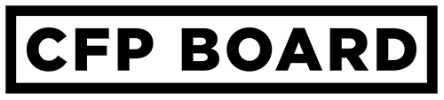 Applying Integration Factors
WHAT IF?
?
Several years later, Malik gets a much larger inheritance. He meets with Pedro and asks:
Is Financial Planning required?
Can I provide for my 2-year-old twins’ college?
Can I leave my current job and begin investing my inheritance in real estate? Can you help with that?
Do I have enough to buy a larger home?
65
ETHICS CE: CFP Board’s Code and Standards
[Speaker Notes: Key instruction points (asterisk includes information that must be addressed through affirmation of discussion or direct instruction; other information is optional but helpful):
*This scenario likely requires Financial Planning.
Number of elements: work, home, education (favors financial planning)
Amount of assets (favors financial planning)
Length of time – early retirement and long-term college planning (favors financial planning)
Exposure to risk and barriers to modifying the Financial Advice: 
Depends on what Pedro’s investment advice is
*Malik’s goals suggest that the Financial Advice might include illiquid assets (real estate) a 529 plan (which are tax-advantaged and therefore have conditions for withdrawal)
*No matter the initial engagement, the changed circumstances indicate that the Financial Advice requires Financial Planning.]
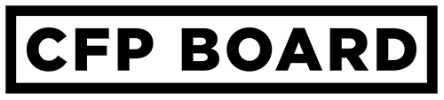 Scenario: Next Steps
So What
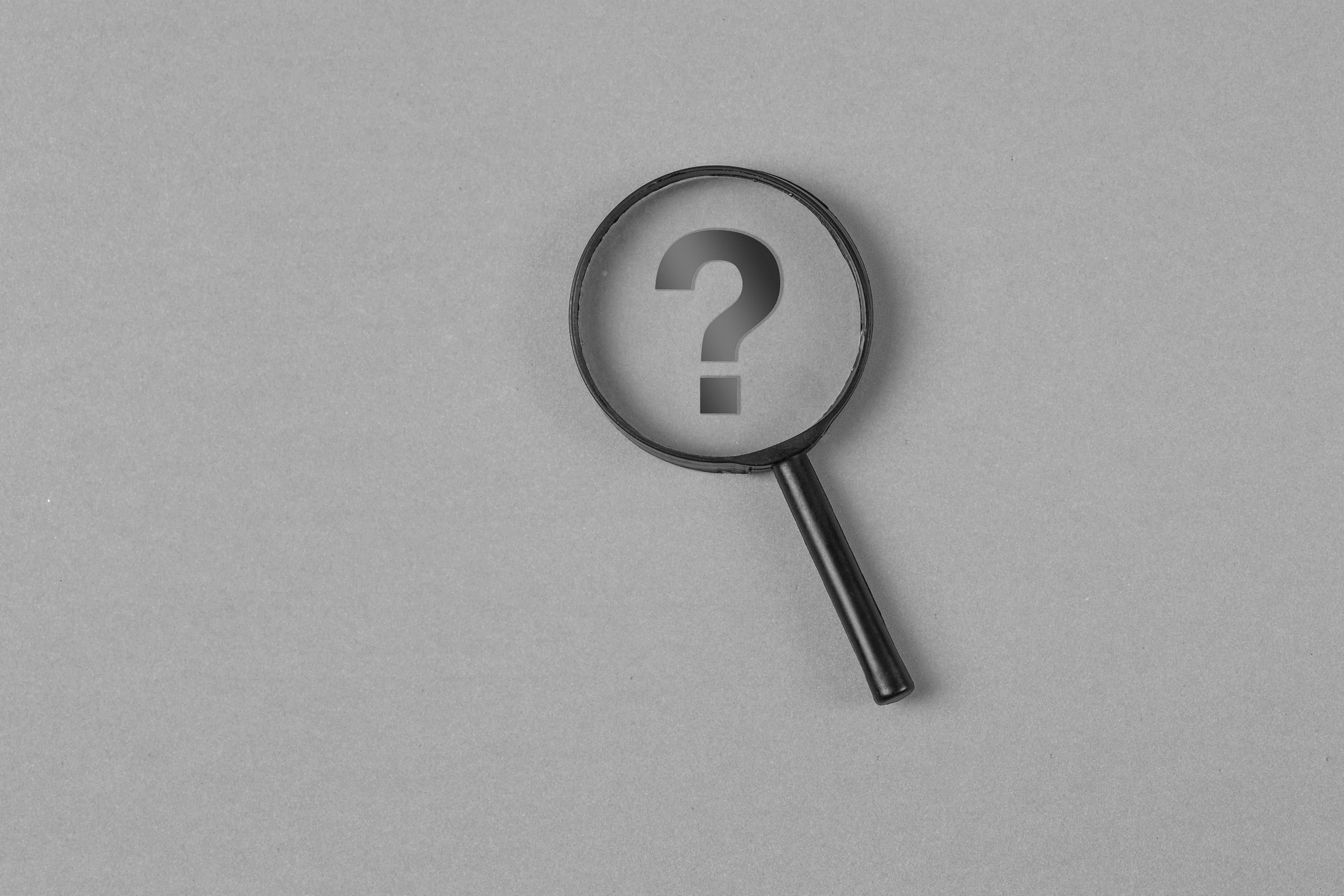 ?
What does Pedro need to do now?
66
ETHICS CE: CFP Board’s Code and Standards
[Speaker Notes: Key instruction points (asterisk includes information that must be addressed through affirmation of discussion or direct instruction; other information is optional but helpful):
*Pedro needs to enter into a new Engagement.
*Must be in writing.
*Must include the scope of the engagement and any limitations.
Implementing the financial plan and Monitoring and Updating the Financial Plan (Steps 6 and 7 of the Practice Standards) are required unless explicitly limited by the terms of the engagement
Provide certain information to the Client in writing (this will be covered in Learning Objective 6)
*Must follow the Practice Standards under the Code and Standards]
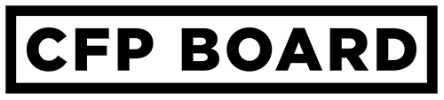 The Financial Planning Process
Understanding the Client’s Personal and Financial Circumstances
Identifying
And Selecting 
Goals
Monitoring
Progress and Updating
1
2
3
4
5
6
7
Analyzing Client’s Current Course of Action and Potential Alternative Course(s) of Action
Implementing
the Financial Planning Recommendation
Presenting
the financial planning 
Recommendation
Developing
the Financial
Planning Recommendation
67
ETHICS CE: CFP Board’s Code and Standards
[Speaker Notes: Note to instructors: 
This course purposely does not go into the Practice Standards in detail as some of the content is discussed as part of the Duty of Care. 
Consider reinforcing the connection between the Practice Standards and the Duty of Care Process.]
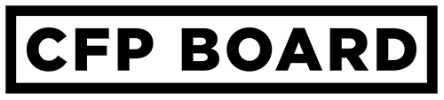 Scenario: Applying Integration Factors
WHAT if
1
Terminate the Engagement.
?
2
3
What if Malik didn’t want to engage Pedro in financial planning?

What could Pedro do?
Limit the Scope of Engagement.
Provide the requested services after informing the Client of two key points.
68
ETHICS CE: CFP Board’s Code and Standards
[Speaker Notes: Key instruction points (asterisk includes information that must be addressed through affirmation of discussion or direct instruction; other information is optional but helpful):
*Any of this options are acceptable.
Terminate the Engagement also includes a decision not to enter into the Engagement with prospective Clients.
*Limit the Scope of Engagement requires the CFP® professional to describe to the Client the services the Client requests that the CFP® professional will not be performing.
*The “two key points” referenced that the CFP® professional must disclose when performing the services are:
how Financial Planning would benefit the Client; and
how the decision not to engage the CFP® professional to provide Financial Planning may limit the CFP® professional’s Financial Advice]
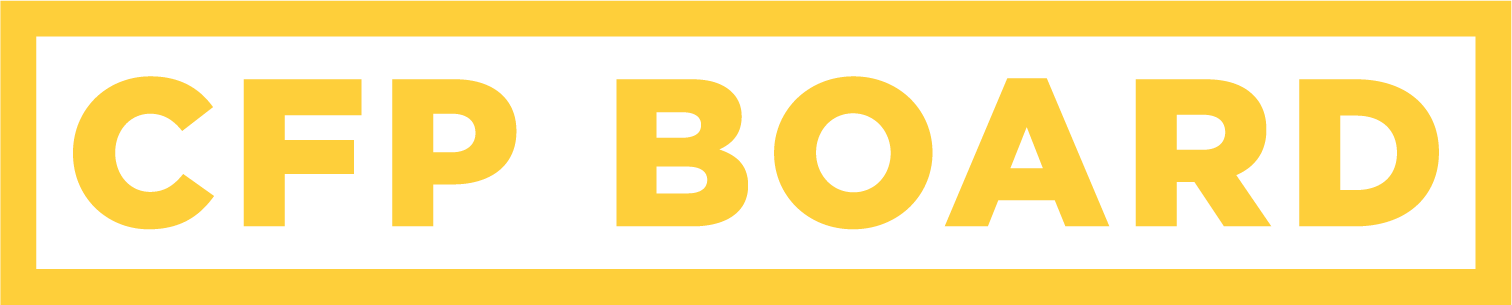 LEARNING OBJECTIVE 4
Identify Duties When Using or Referring Other Service Providers or Technologies
69
ETHICS CE: CFP Board’s Code and Standards
[Speaker Notes: Applied Objectives
Emphasize the similar underlying principles when selecting, engaging and recommending other persons and selecting, using, and recommending technologies through the two-part interactive scenario.
Make students aware of the new resources concerning the Technology Standard.]
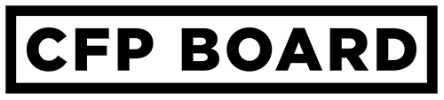 POLL: Recommendations
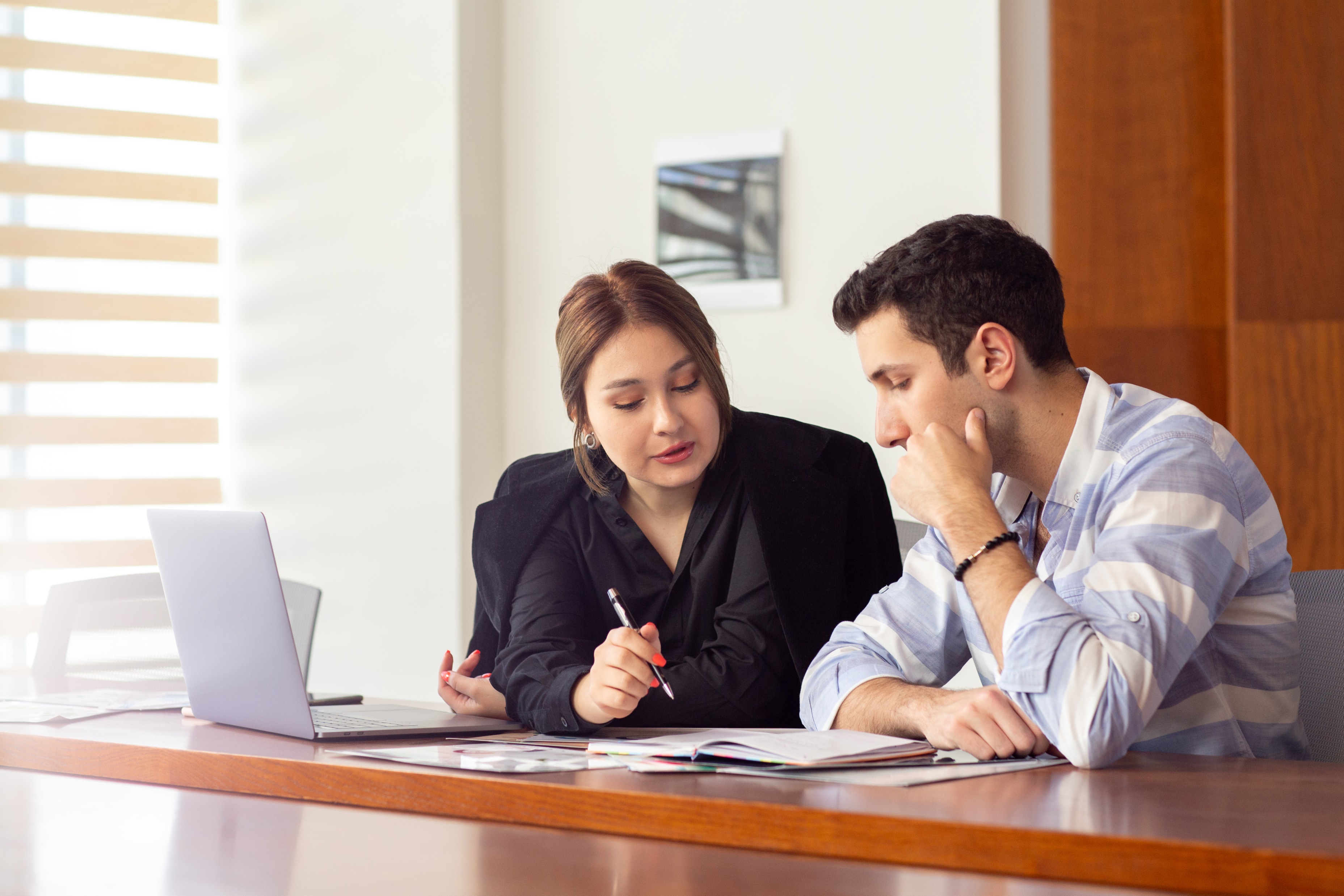 Have you ever had a Client ask you for recommendations for these service providers? (Choose all that apply.)
Insurance agent
Other
Attorney
Accountant
70
ETHICS CE: CFP Board’s Code and Standards
[Speaker Notes: Optional Slide
Options for Instruction:
Both polls in this objective are optional and are intended to be an icebreaker. They can also be used to show the links between the two obligations.
You may omit the polls or replace with another poll or interactive activity. 
Potential optional activity – discussion (live or in a chat) of ways the students and their firms handle referrals.]
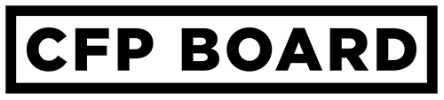 POLL: Tech Recommendations
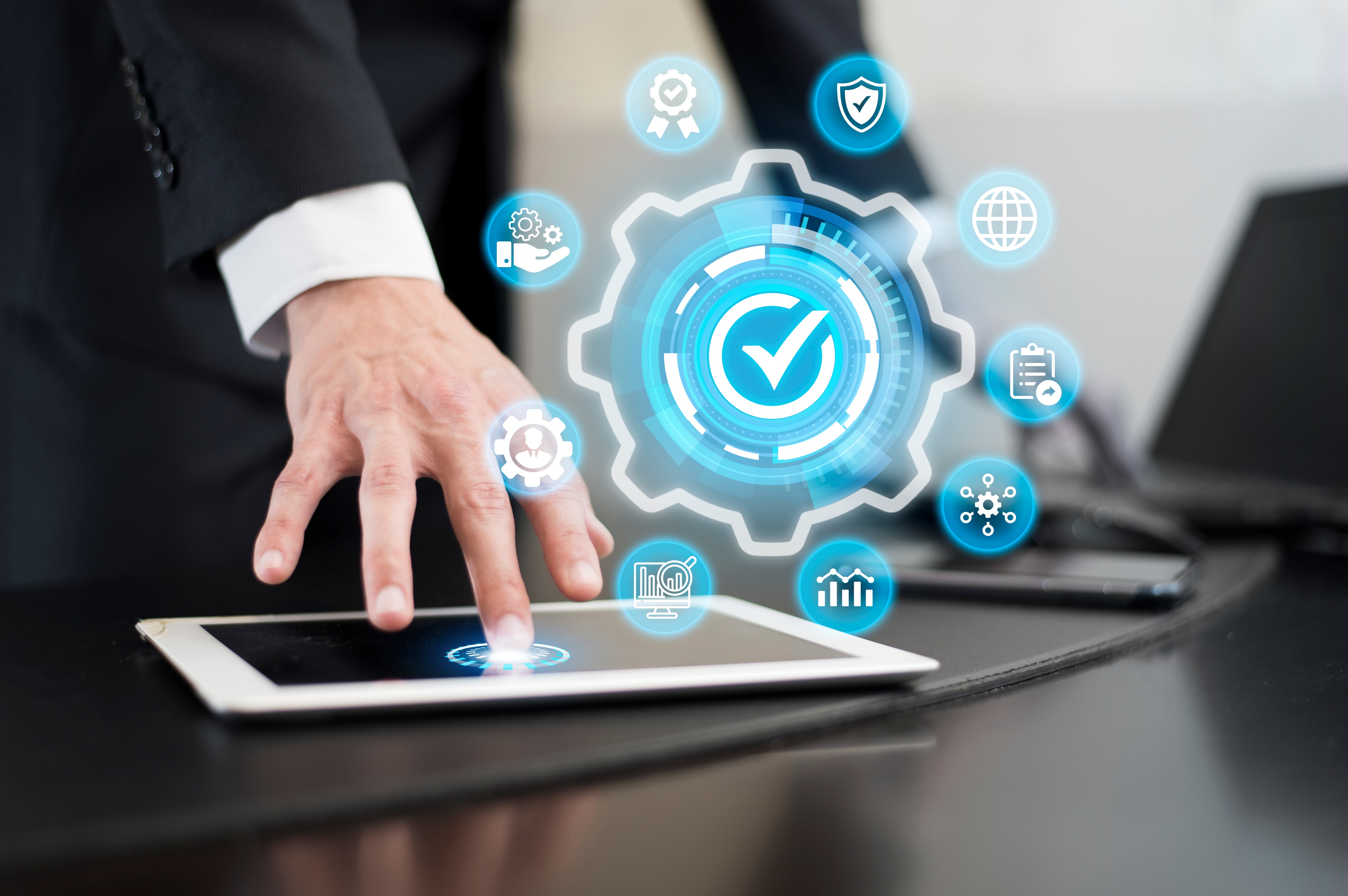 Have you ever had a Client ask you for recommendations for a personal finance application or other software?
YES
NO
71
ETHICS CE: CFP Board’s Code and Standards
[Speaker Notes: Optional slide:
Options for Instruction:
Both polls in this objective are optional and are intended to be an icebreaker. They can also be used to show the links between the two obligations.
You may omit the polls or replace with another poll or interactive activity. 
Potential optional activity – discussion (live or in a chat) of ways the students and their firms handle referrals.]
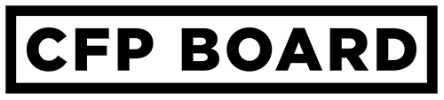 Scenario: Recommendations
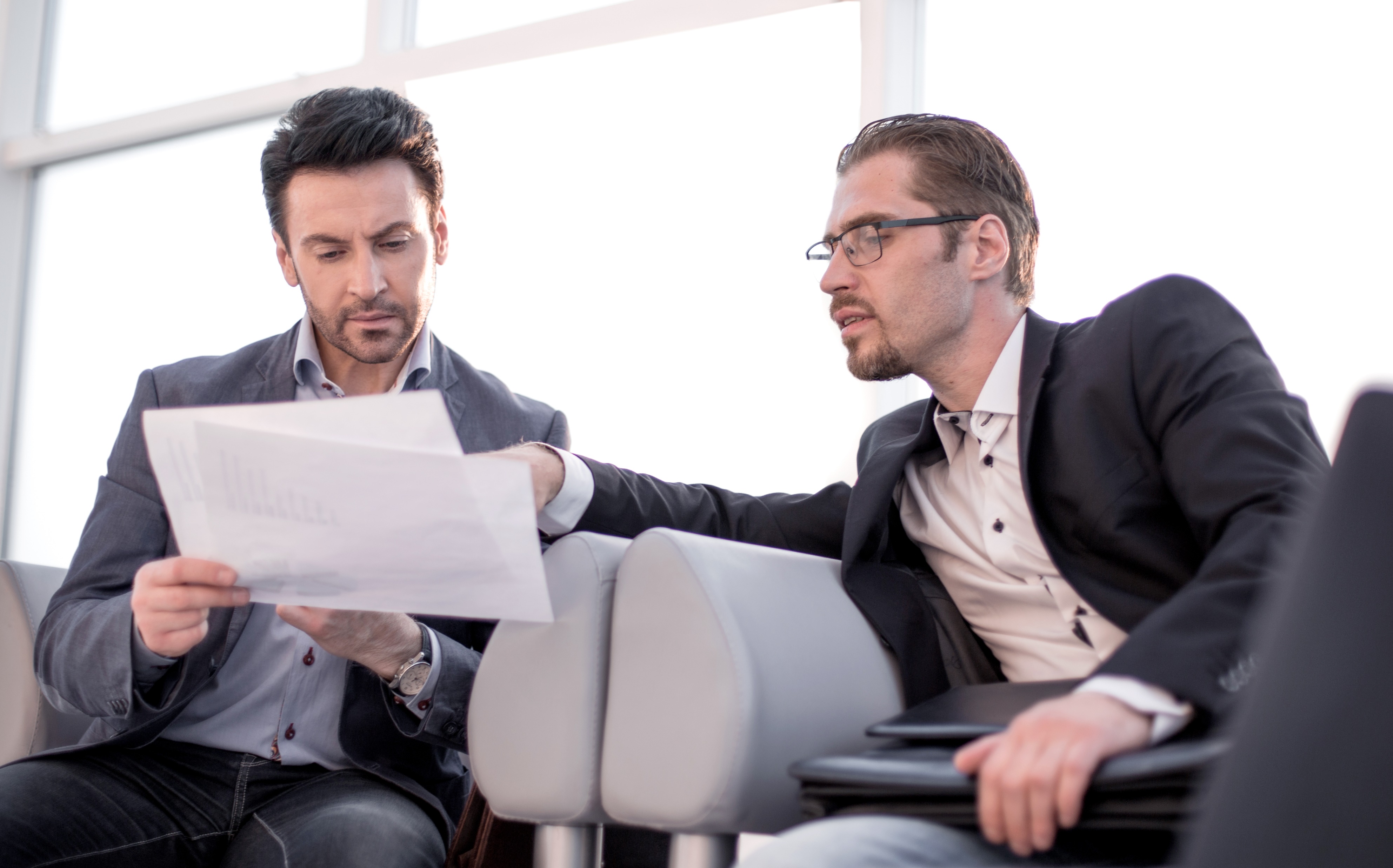 Kareem, a CFP® professional, has a financial planning Client, Javier.
Javier has decided to start a business.
72
ETHICS CE: CFP Board’s Code and Standards
[Speaker Notes: Interactive Scenario
Scenario begins with introducing a CFP® professional and a prospective Client to bring scenario to life. 

Objectives:
Identify duties when offering referrals of other persons or technologies.
Emphasize the importance of clear communication with the Client when you do not have a reasonable basis for a recommendation.]
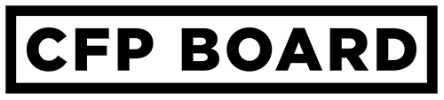 Scenario: Recommendations
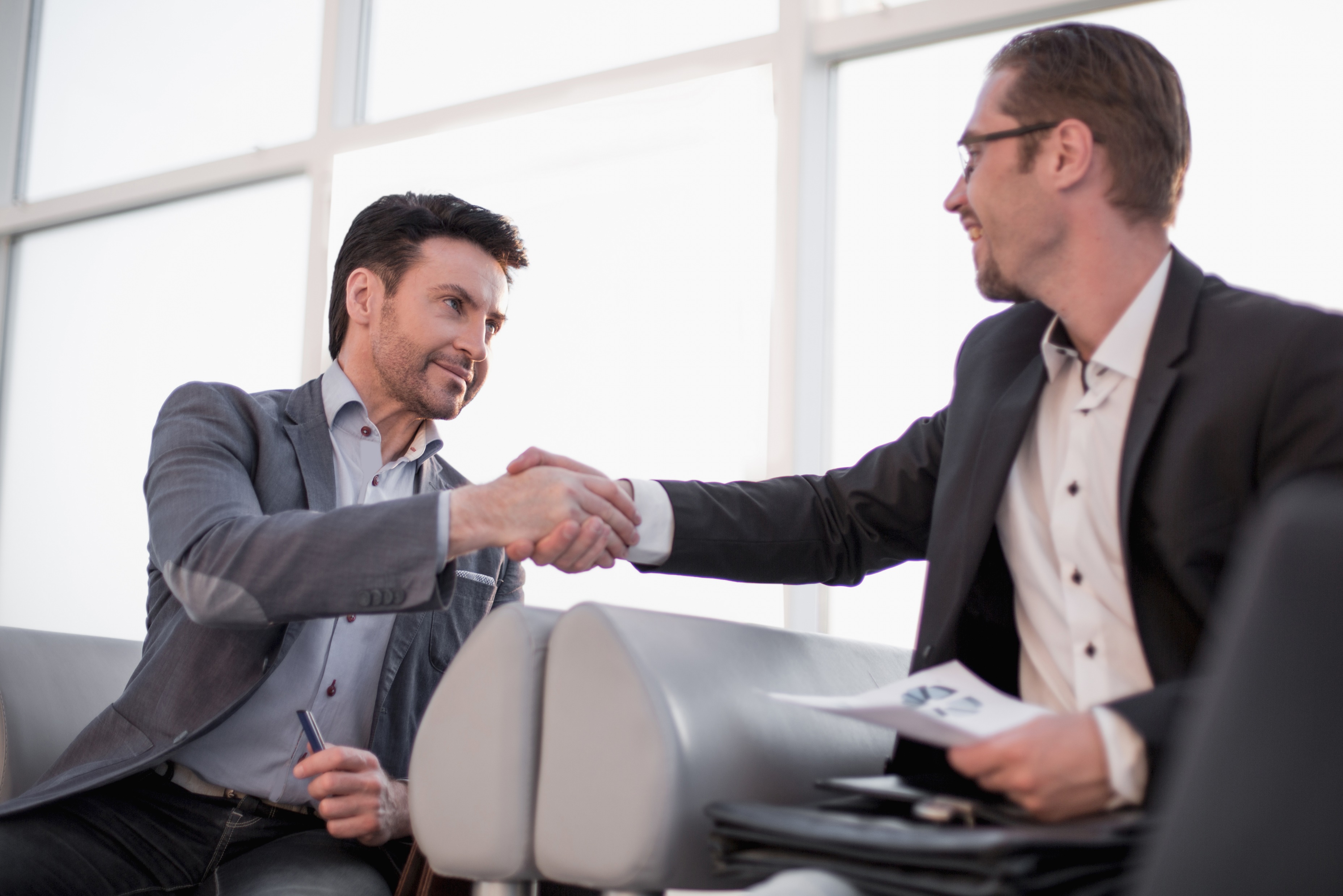 Javier asks Kareem if he knows of any accountants for small businesses.
73
ETHICS CE: CFP Board’s Code and Standards
[Speaker Notes: Interactive Scenario continues on  the next page with the Duty to Recommend Additional Persons]
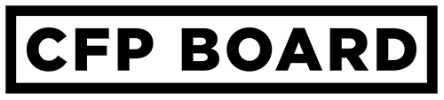 Scenario: Recommendations
Recommending or Engaging Additional Persons to Provide Professional Services to a Client
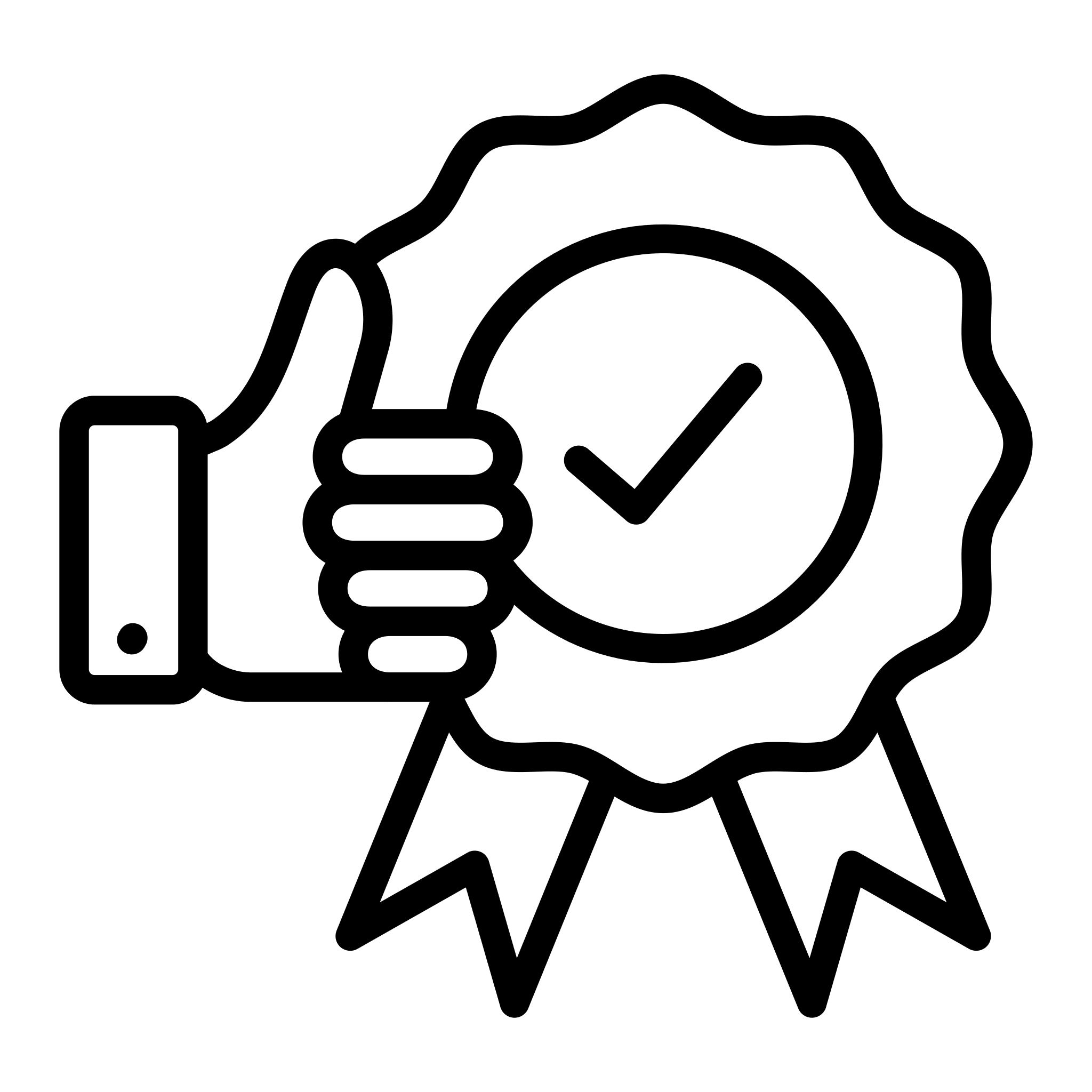 When engaging a person to provide services for a Client, exercise reasonable care to protect the Client’s interests.
Reasonable basis for the recommendation:
Reputation | Experience | Qualifications
Disclosure of any compensation agreement for referring the provider
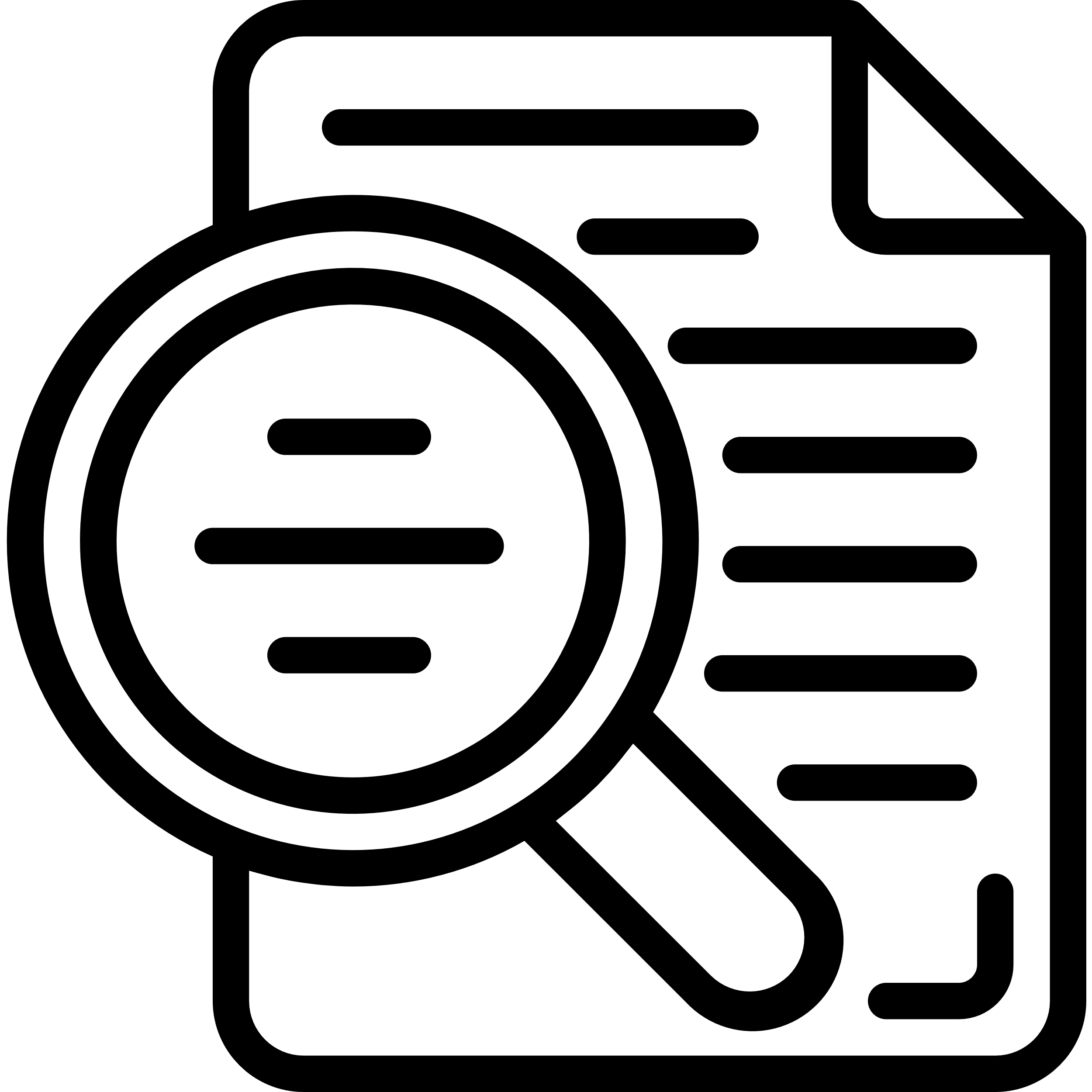 Practice Tip
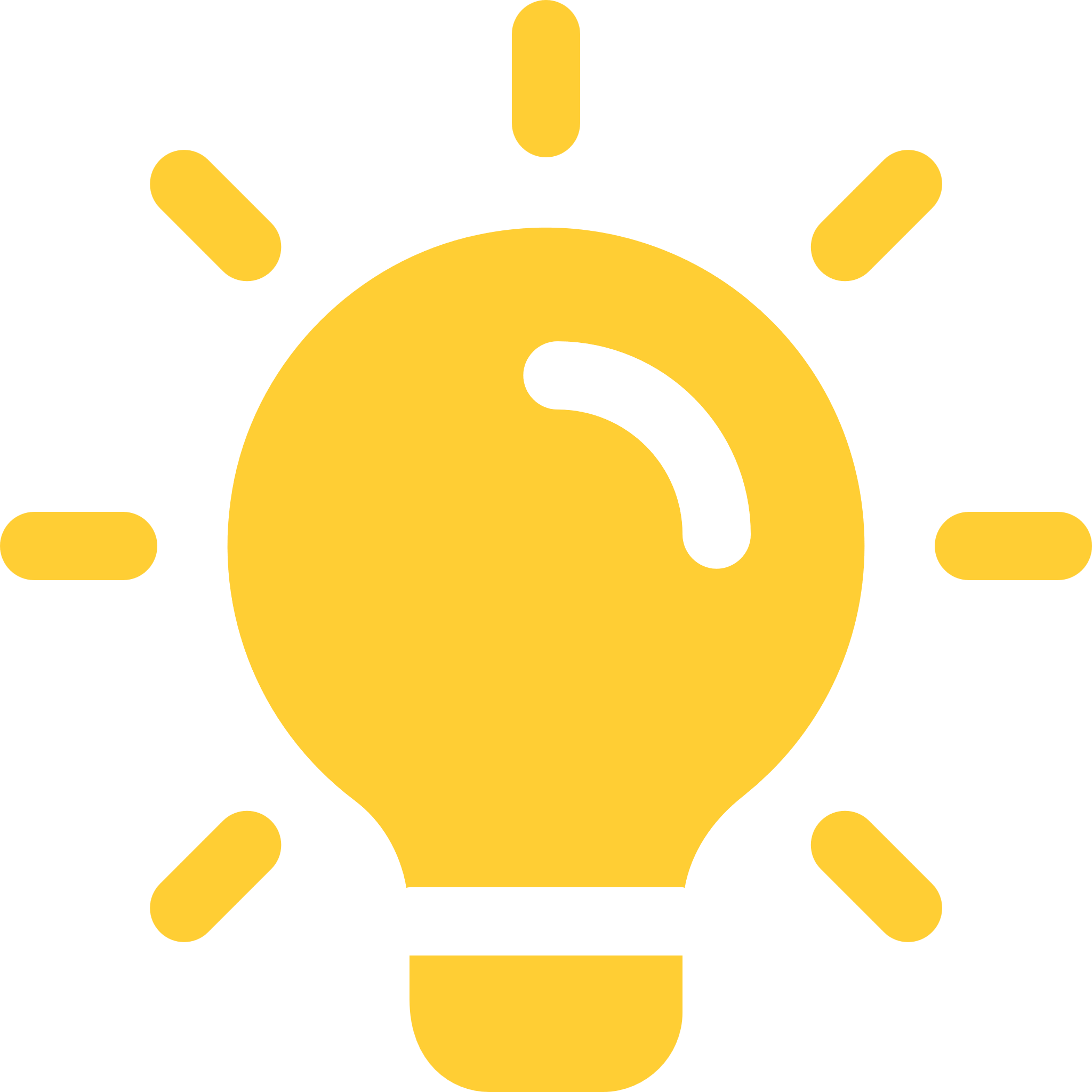 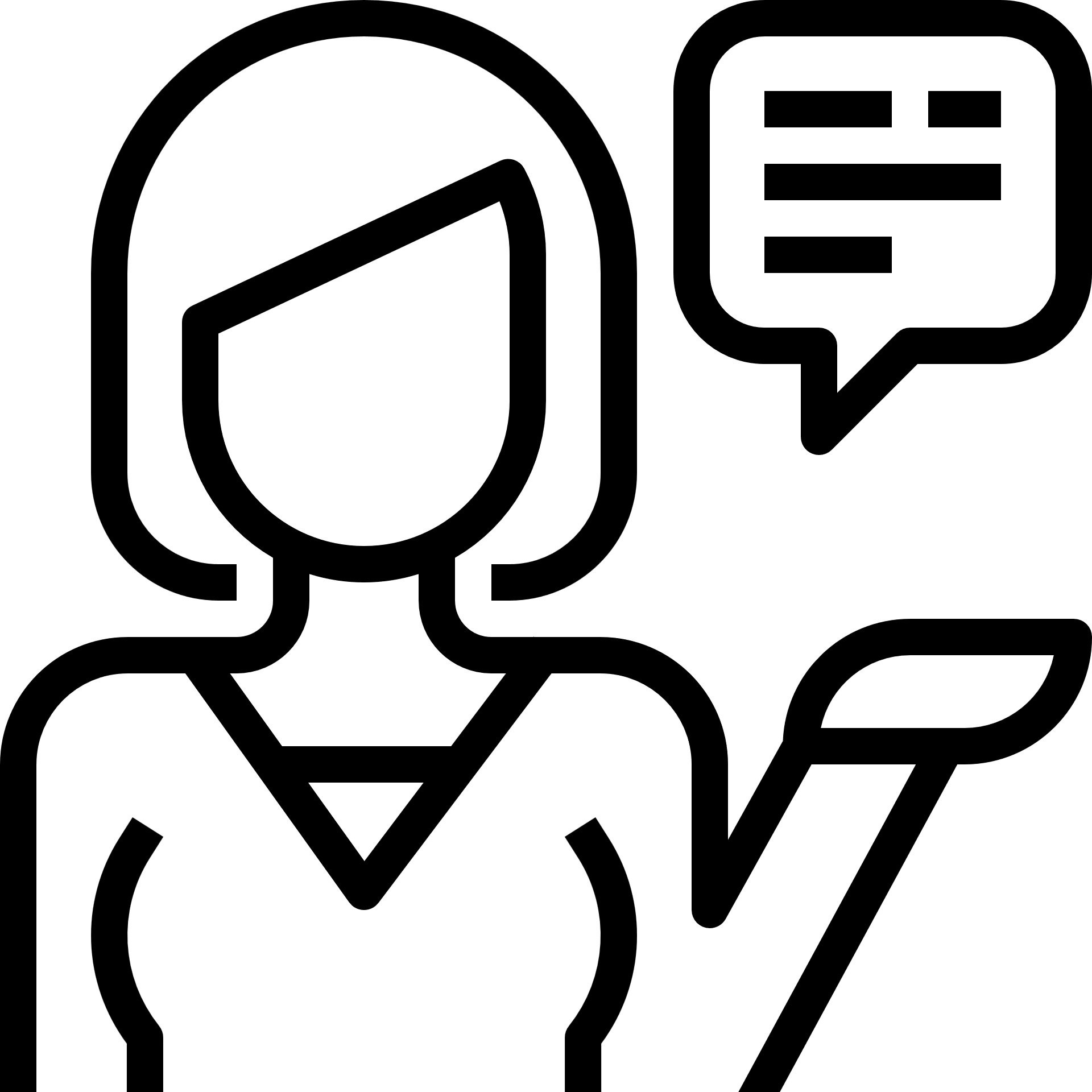 Consider recommending more than one person if you have a reasonable basis for each recommendation.
74
ETHICS CE: A Practical Application of CFP Board’s code and standards
[Speaker Notes: Key instruction points (asterisk includes information that must be addressed through affirmation of discussion or direct instruction; other information is optional but helpful):
*Walk through the obligations when recommending others 
*Remind students that recommendations of others to provide professional services is part of the definition of Financial Advice.
Consider discussing a best practice of having more than one individual to recommend.]
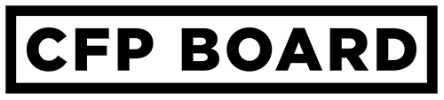 Scenario: Tech Recommendations
WHAT if
Technology Standard
?
Javier asks for recommendations for small business accounting software?

Kareem is not familiar with those programs, but he wants to be helpful. Kareem knows a colleague liked CashFlow Finance Solutions.

Does Kareem have enough knowledge to make a recommendation?
Reasonable care and judgment
Reasonable level of understanding
Reasonable basis for trusting the technology
75
ETHICS CE: CFP Board’s Code and Standards
[Speaker Notes: Key instruction points (asterisk includes information that must be addressed through affirmation of discussion or direct instruction; other information is optional but helpful):
*Make the connection between the process for this and the process for recommending other persons.
*The wording is different, but in both cases you need to have reasonable basis for supplying the recommendation
*Kareem does not have a sufficient basis to recommend a technology/software solution
If asked, the Technology Standard, including technology recommendations, is explicitly limited to the context of providing Professional Services to a Client.

Full Text of the Technology Standard (Code and Standards Article A.14)
A CFP® professional must exercise reasonable care and judgment when selecting, using, or recommending any software, digital advice tool, or other technology while providing Professional Services to a Client. 
A CFP® professional must have a reasonable level of understanding of the assumptions and outcomes of the technology employed.
A CFP® professional must have a reasonable basis for believing that the technology produces reliable, objective, and appropriate outcomes.]
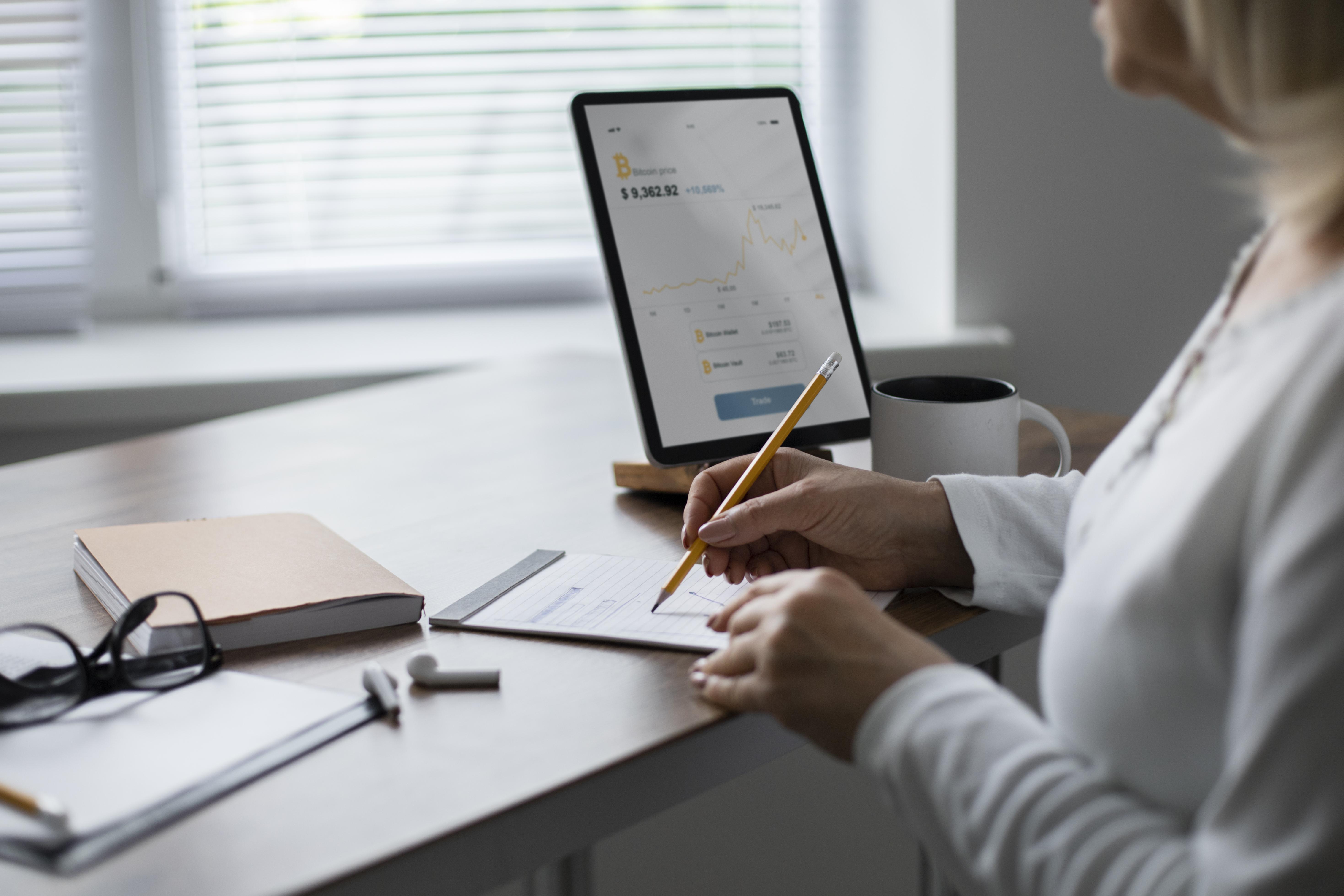 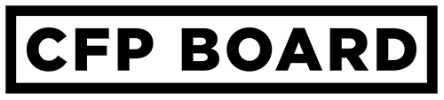 Knowledge Check – Technology Recommendation
Identify the appropriate communications to Javier given Kareem’s level of knowledge.
My colleague told me they like Cash Flow CareTaker, but I do not have experience with it or other programs.
Cash Flow CareTaker is good.
1
I have no recommendation.
2
3
76
ETHICS CE: CFP Board’s Code and Standards
[Speaker Notes: Key instruction points (asterisk includes information that must be addressed through affirmation of discussion or direct instruction; other information is optional but helpful):
1. I have no recommendation.
*This is appropriate and probably the safest response. 
However, it can be difficult in the moment to provide no information, so there are other options.
2. Cash Flow Caretaker is good: 
*This is not an appropriate response.
*Javier might reasonably assume that Kareem has a reasonable basis to recommend the technology, such as a result of personal experience or due diligence.
3. My colleague told me they like Cash Flow CareTaker, but I do not have experience with it or other programs.
 *This is ALSO an appropriate response
*By giving Javier the full context for mentioning CashFlow Caretaker, a reasonable Client could discern that the basis for mentioning the software is limited.]
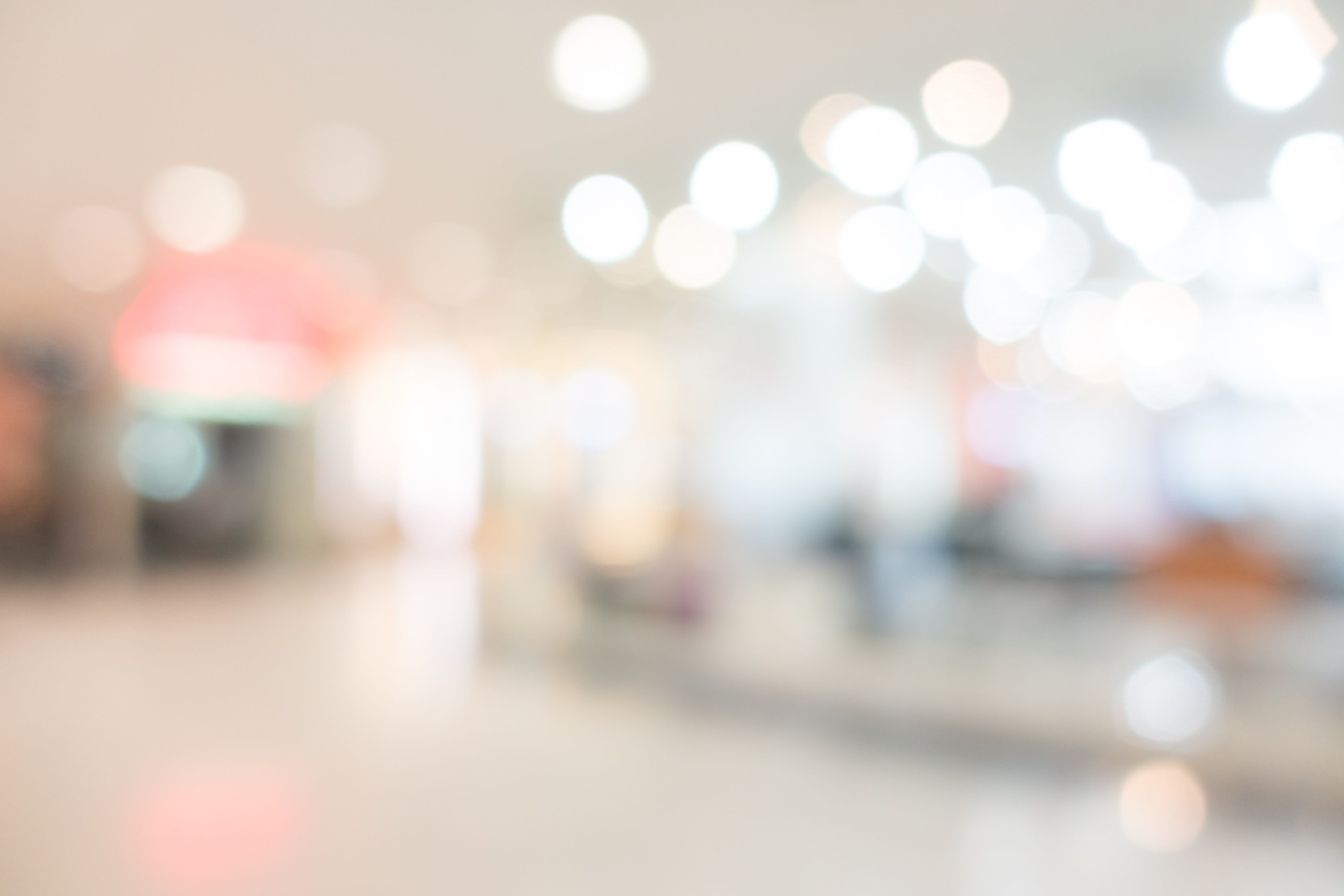 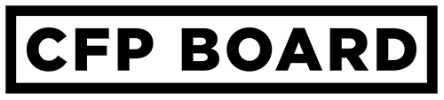 Selecting and Using Technology
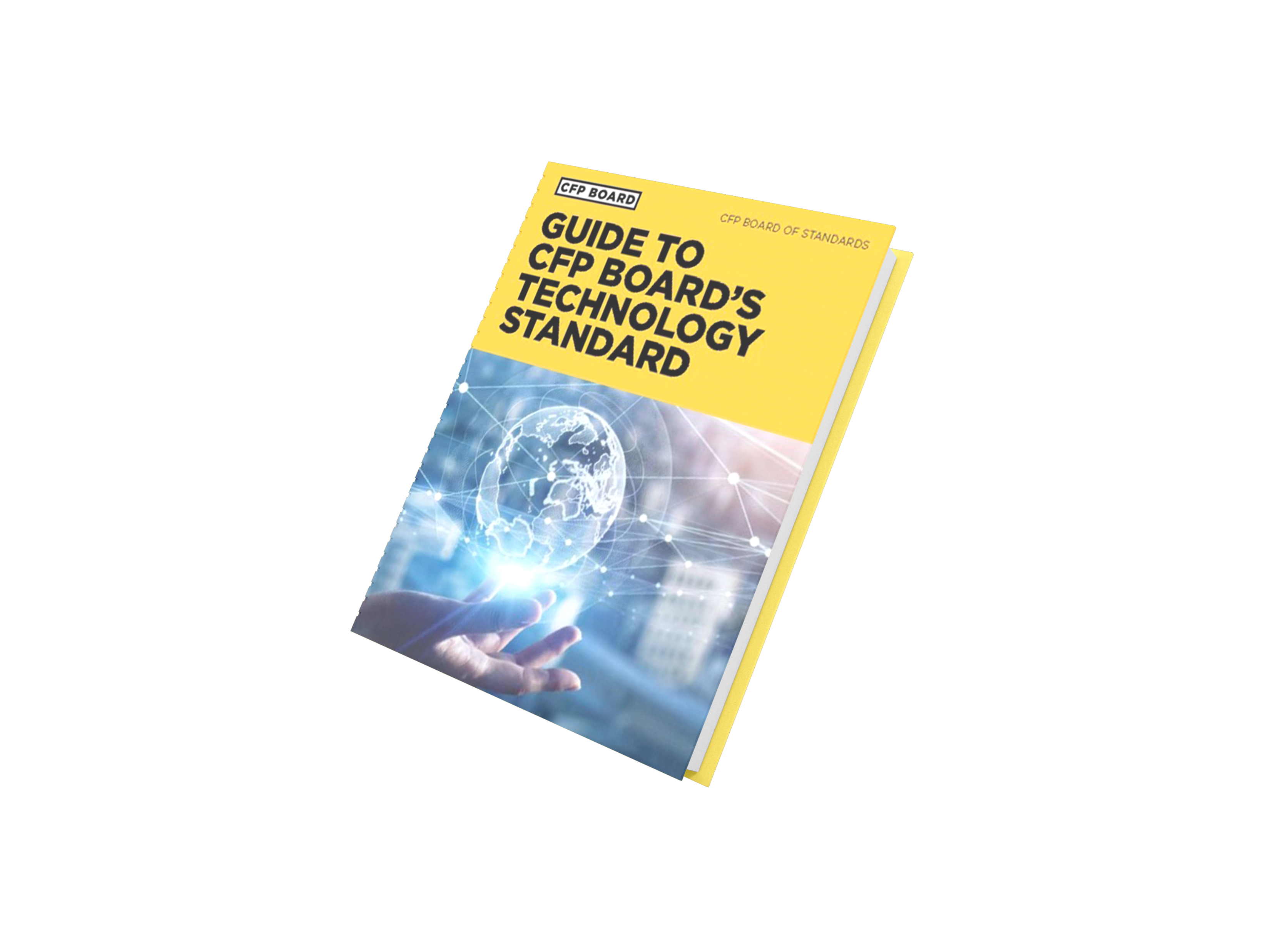 Understand the Technology Platform.
Monitor the Technology Platform.
If selecting, conduct due diligence (can reasonably rely on your firm or custodian’s due diligence).
Gain necessary proficiency.
Understand embedded assumptions.
Gut check output.
Technology is a tool.
Technology does not replace expertise.
77
ETHICS CE: CFP Board’s Code and Standards
[Speaker Notes: Key instruction points (asterisk includes information that must be addressed through affirmation of discussion or direct instruction; other information is optional but helpful):
The Slide shows the six 6 key considerations for satisfying CFP Board’s Technology Standard as outlined in the Technology Guide.  
*A CFP® professional cannot rely on a technology’s outcomes without question or review. A CFP® professional must always use their professional skill and judgment to assess whether the technology’s outputs are:
(i) accurate and error-free, 
(ii) the product of any bias or conflicts of interest, and
(iii) proper for the Client’s circumstances and the purpose for which they will be used. Helps prevent automation bias (See Technology Guide, p. 10).
CFP® professionals working at firms that use technology can reasonably rely on the selection of technology by the firm or the custodian they select, but if they identify concerns they should raise them (See Technology Guide, p. 8).]
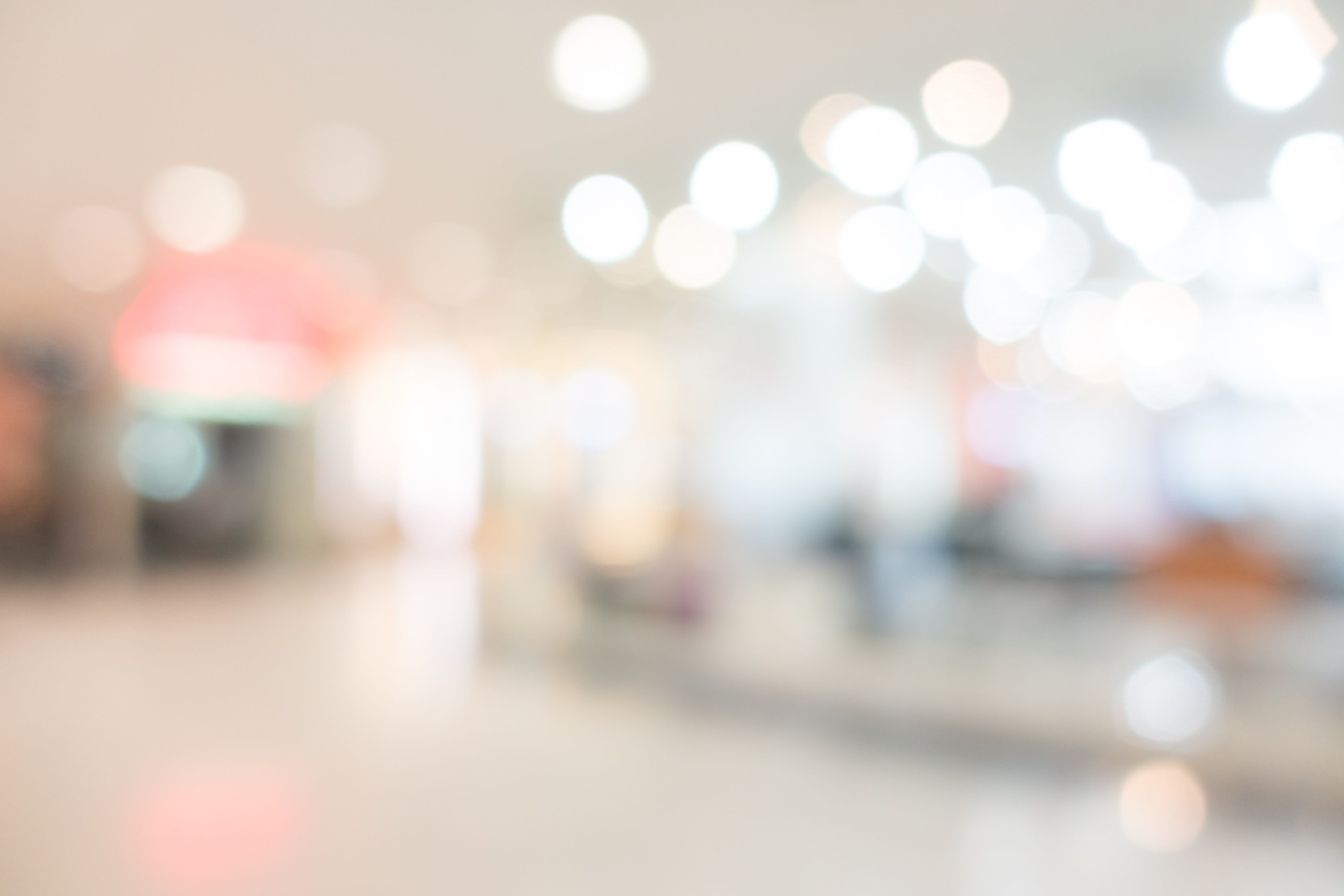 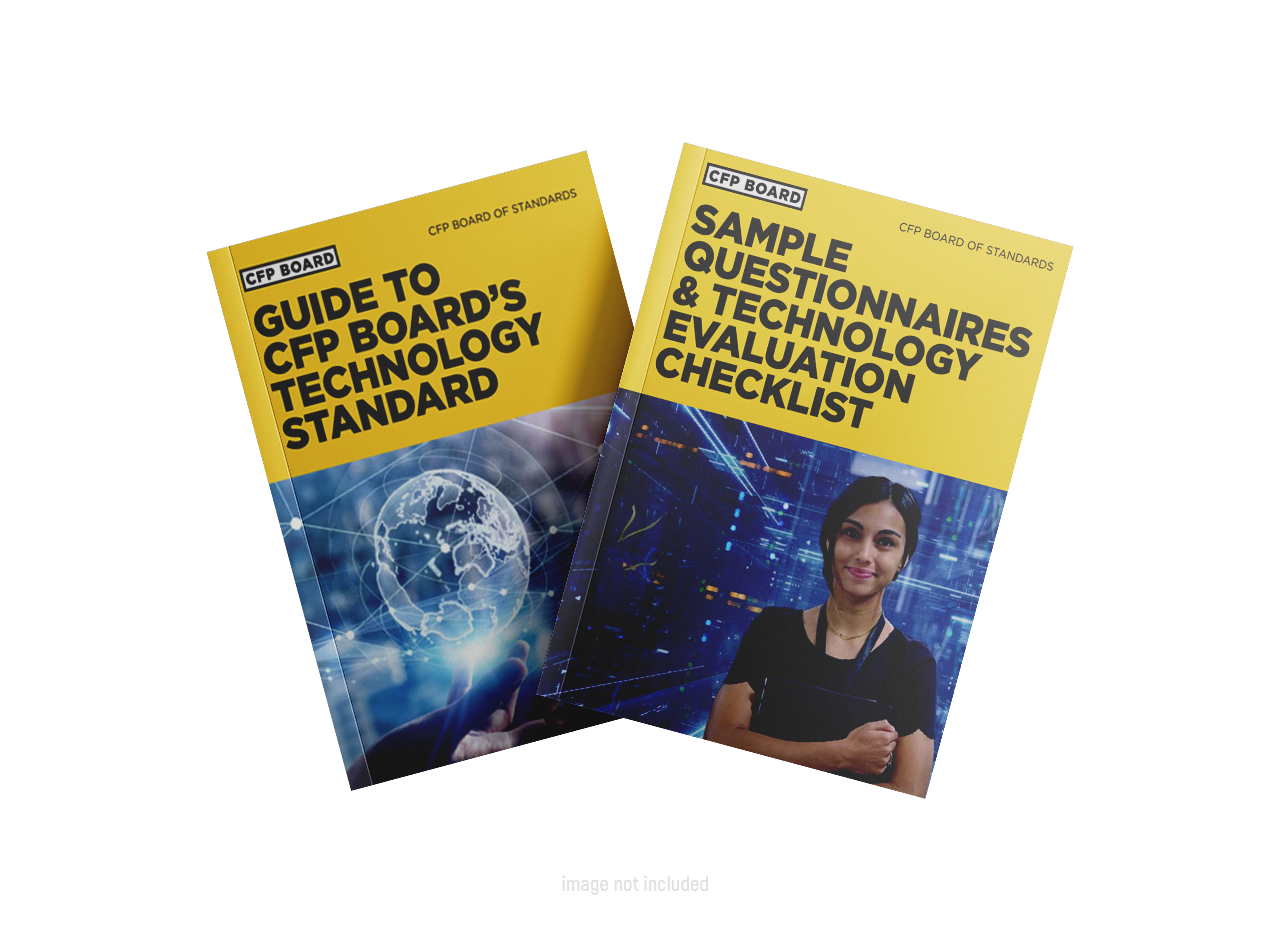 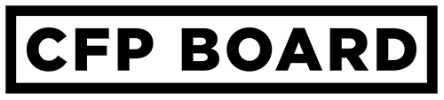 Technology Standard: Helpful Resources
Comprehensive 
guidance to assist CFP® professionals
78
ETHICS CE: CFP Board’s Code and Standards
[Speaker Notes: Key instruction points (asterisk includes information that must be addressed through affirmation of discussion or direct instruction; other information is optional but helpful):
*CFP Board developed the Technology Guide, as well as Sample Questionnaires and a Technology Evaluation Checklist, in order to provide a valuable resource to aid CFP® professionals.

All of these materials are designed to help you comply with the Technology Standard, but more broadly to simply help you better use, select, and recommend technology when working with your clients.]
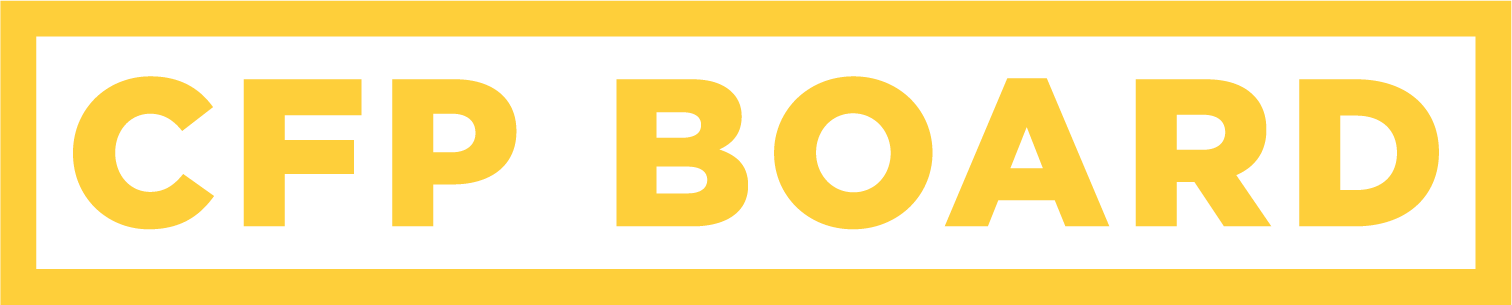 LEARNING OBJECTIVE 5
Describe the Process CFP Board Follows to Uphold the Code and Standards
79
ETHICS CE: CFP Board’s Code and Standards
[Speaker Notes: Applied Objectives
Provide an overview of the Enforcement process, with emphasis on:
The range of sanctions for violations
The separation of functions between CFP Board staff that investigate misconduct and the Disciplinary and Ethics Commission, which hears evidence and makes sanctions determination
Emphasize the importance of the Duty to Report, with an emphasis on general categories of reportable matters and common mistakes when reporting.]
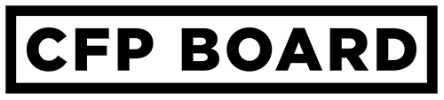 Enforcement Process Overview
After watching the video, be prepared to answer these questions:
Which sanctions are published on CFP® Board’s website?
Which statements about the Disciplinary and Ethics Commission (DEC) are TRUE?
The DEC imposes sanctions
The DEC investigates allegations
The DEC is comprised of CFP® professionals and members of the public
Private censure
Revocation
Public censure
Suspension
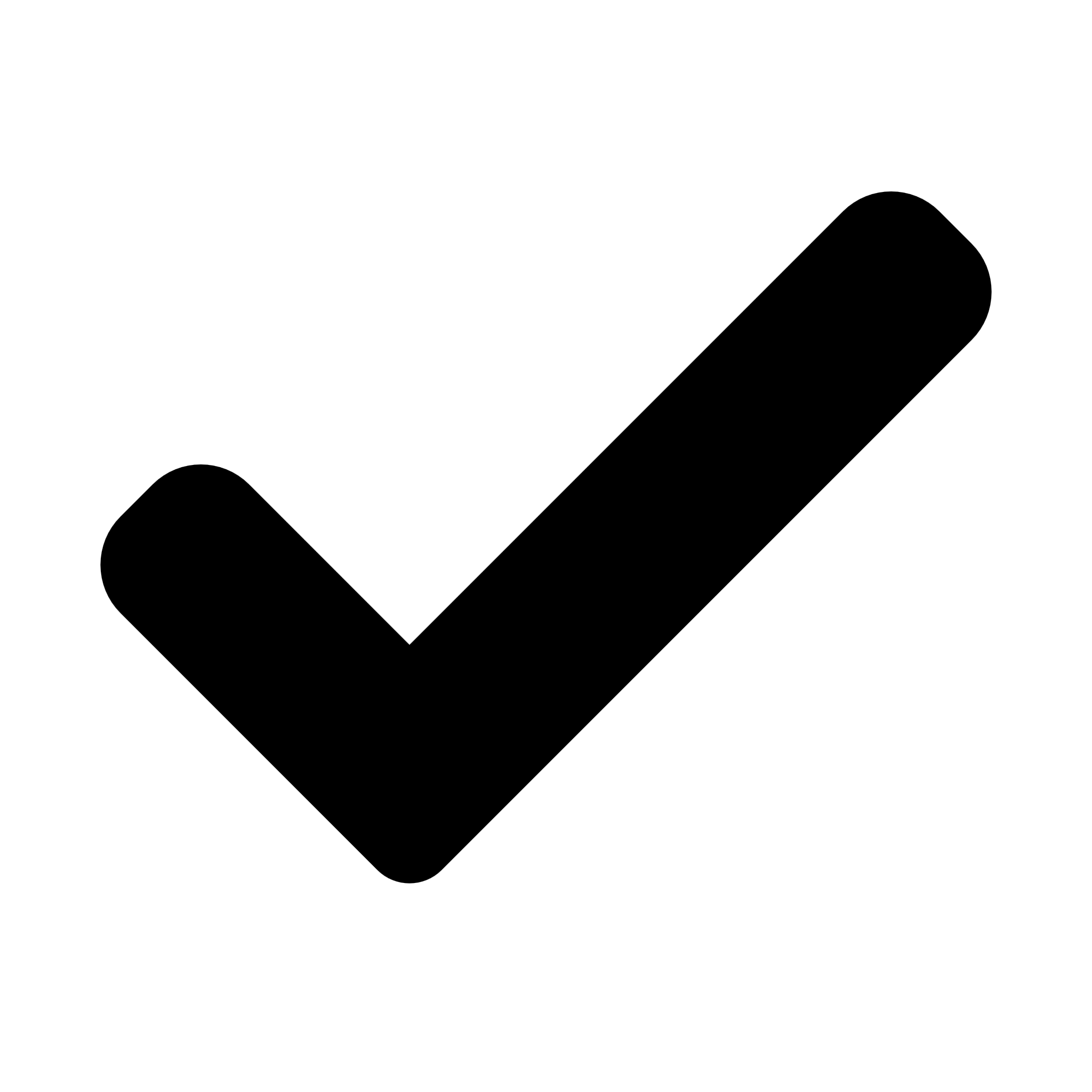 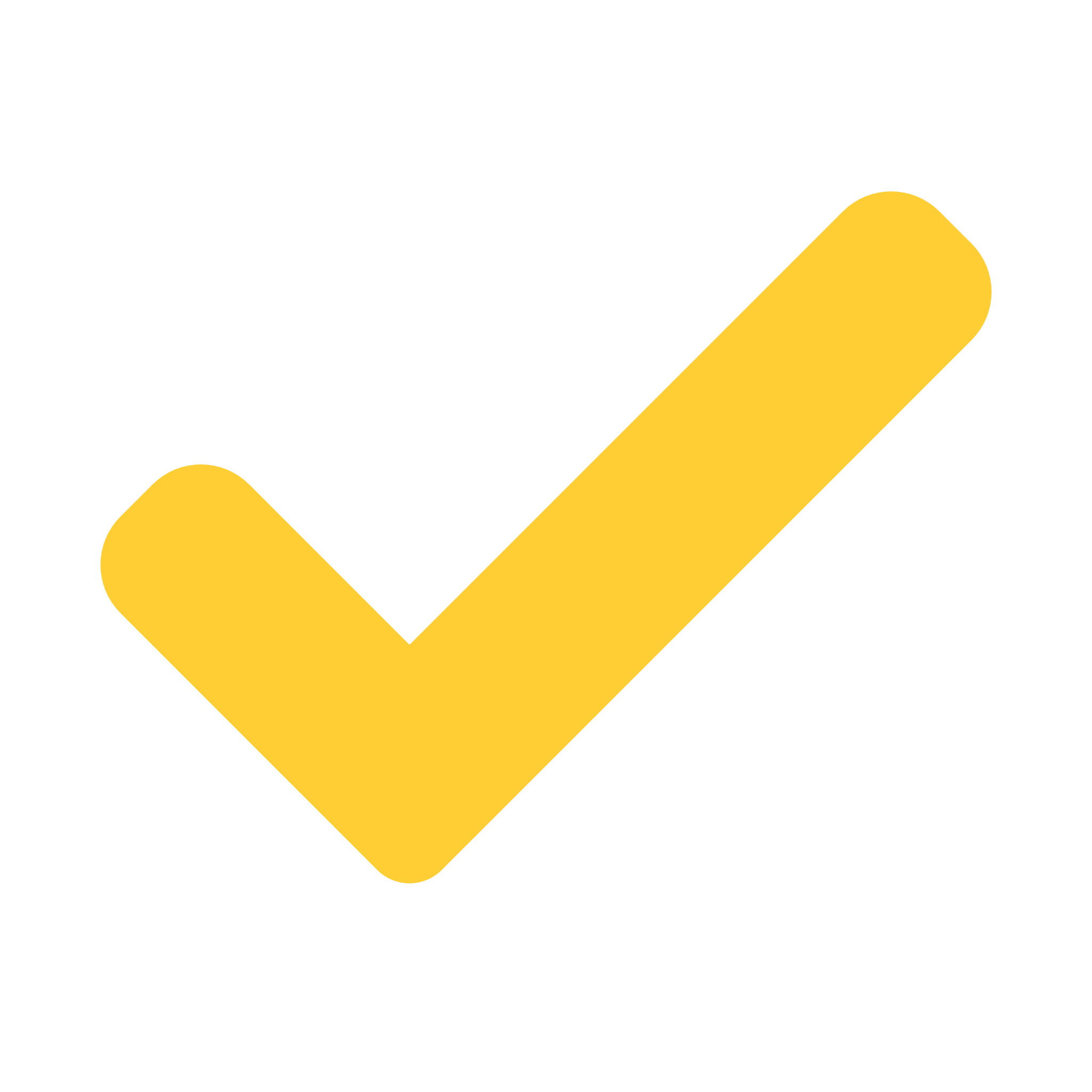 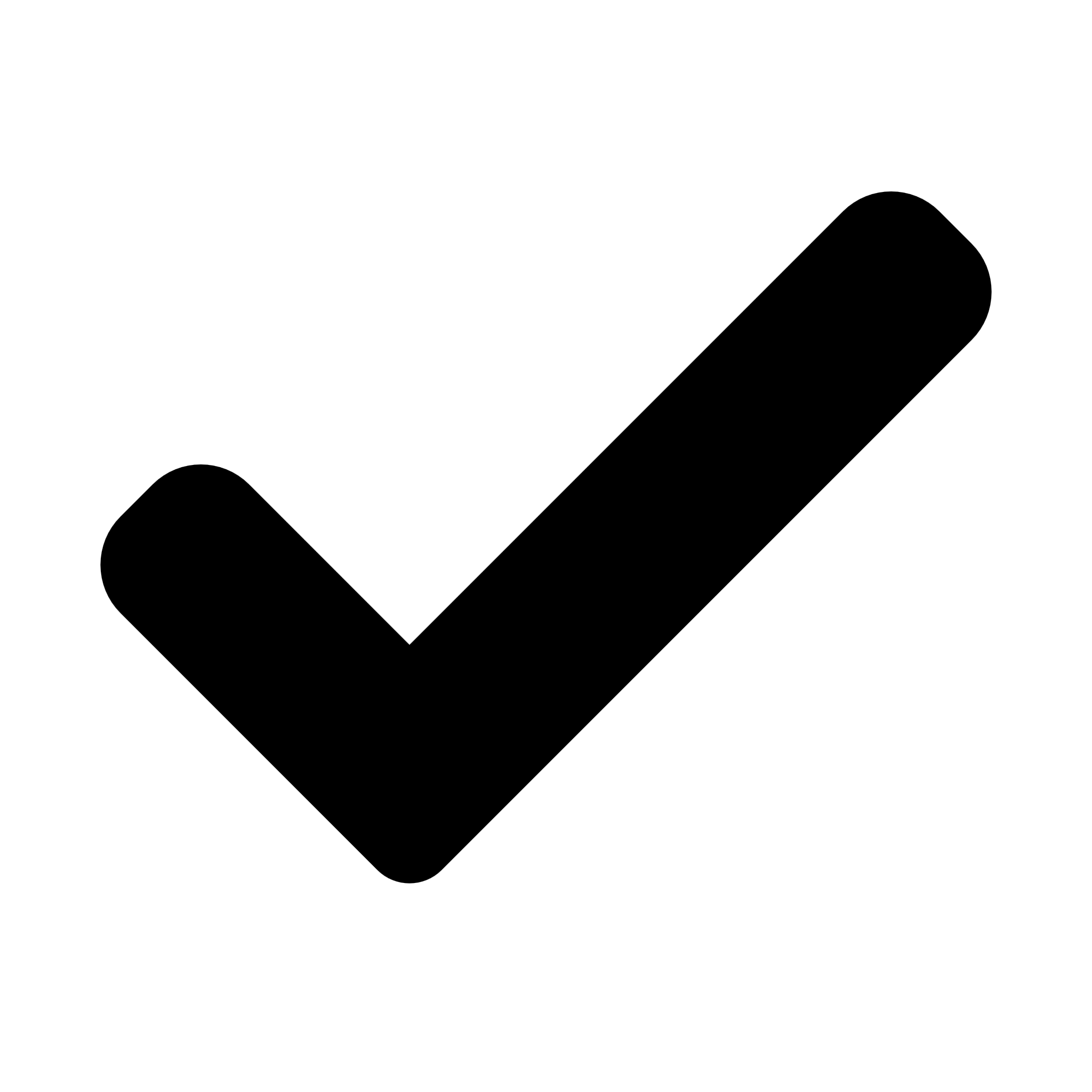 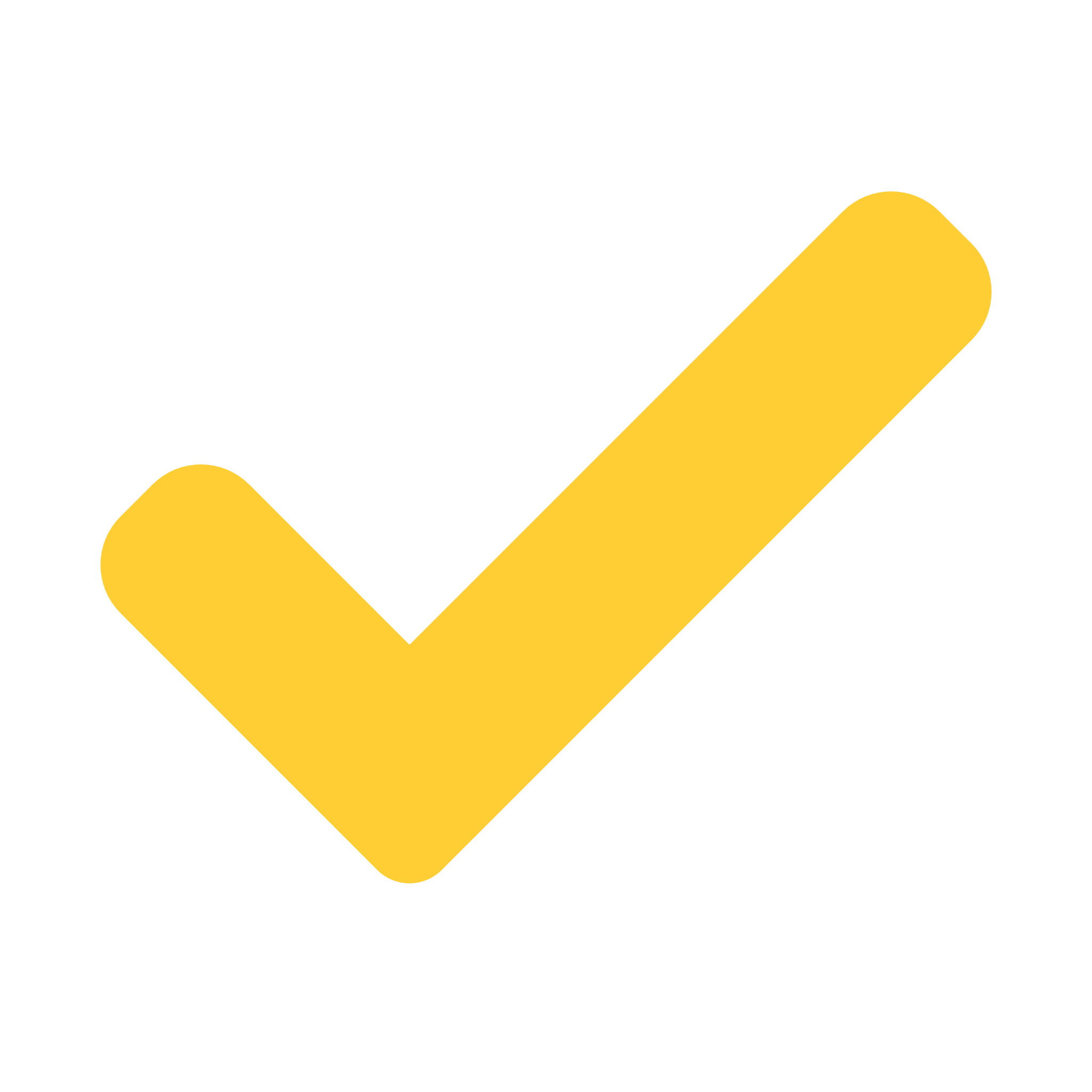 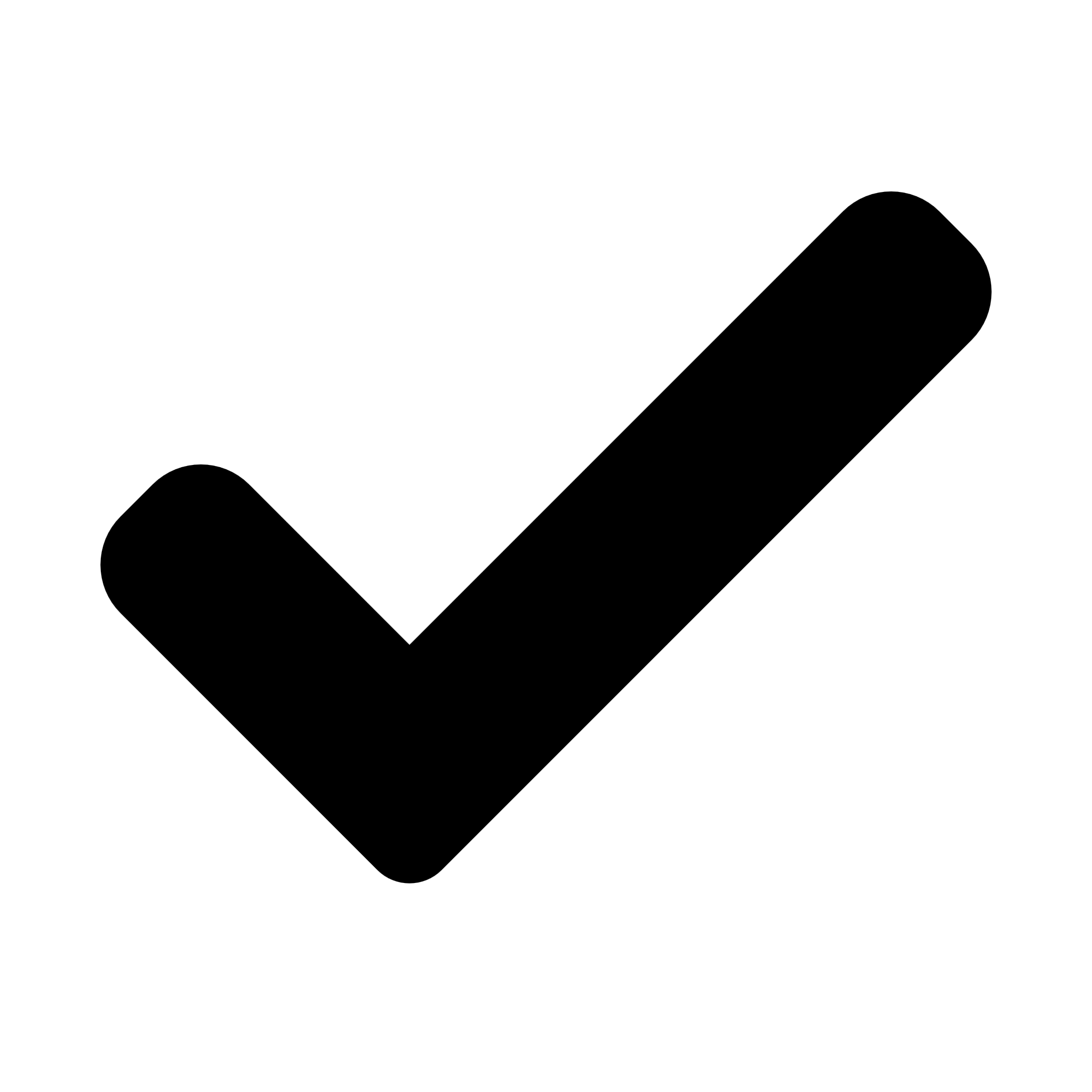 80
ETHICS CE: CFP Board’s Code and Standards
[Speaker Notes: Instructor Notes:
Show the video: https://www.youtube.com/watch?v=qJNNDId5fxE

Key instruction points (asterisk includes information that must be addressed through affirmation of discussion or direct instruction; other information is optional but helpful):
*The range of censures goes from Private Censure to Revocation.
*Everything but a public censure is published on the website and does not get removed.
*Emphasize that while CFP Board Staff investigate matters and decide whether to bring the complaint, it is the DEC that hears evidence and determines any sanction
Consider mentioning:
The newly revised Sanctions Guidelines for those wanting more information.
That this video is part of a series that explains the Enforcement process.]
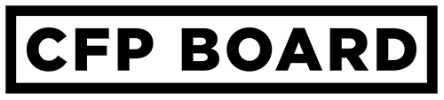 Importance of the Duty to Report
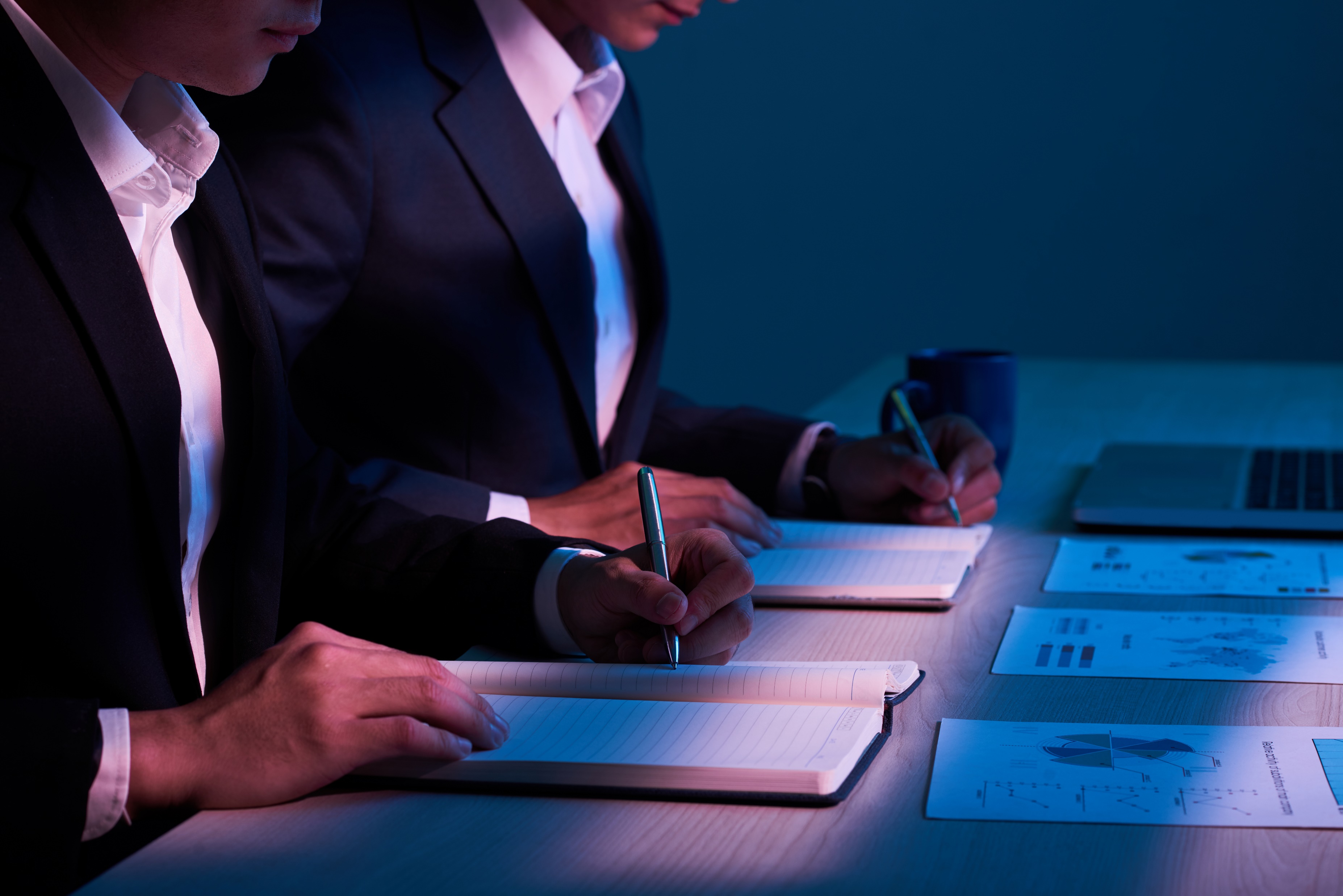 Why is the Enforcement process important?
For the value of the CFP® certification
For Clients
For Individual CFP® professionals CFP® professionals
81
ETHICS CE: CFP Board’s Code and Standards
[Speaker Notes: Optional Slide to connect the role of the Duty to Report in an effective Enforcement program.

Key instruction points (asterisk includes information that must be addressed through affirmation of discussion or direct instruction; other information is optional but helpful):
For the value of the CFP® certification?
The Duty to Report is a Key element of an enforcement program that seeks to detect potential misconduct.  
*A significant component of the value of CFP® certification is derived from the fact that CFP Board enforces the Code and Standards.  

For Clients:
*Clients can have greater confidence that they are working with individuals who act in their best interests and act with integrity and competence. 
The reporting and enforcement process provides credibility for the public.

For individual CFP® professionals:
See next slide]
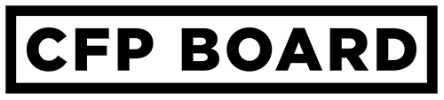 Importance of the Duty to Report
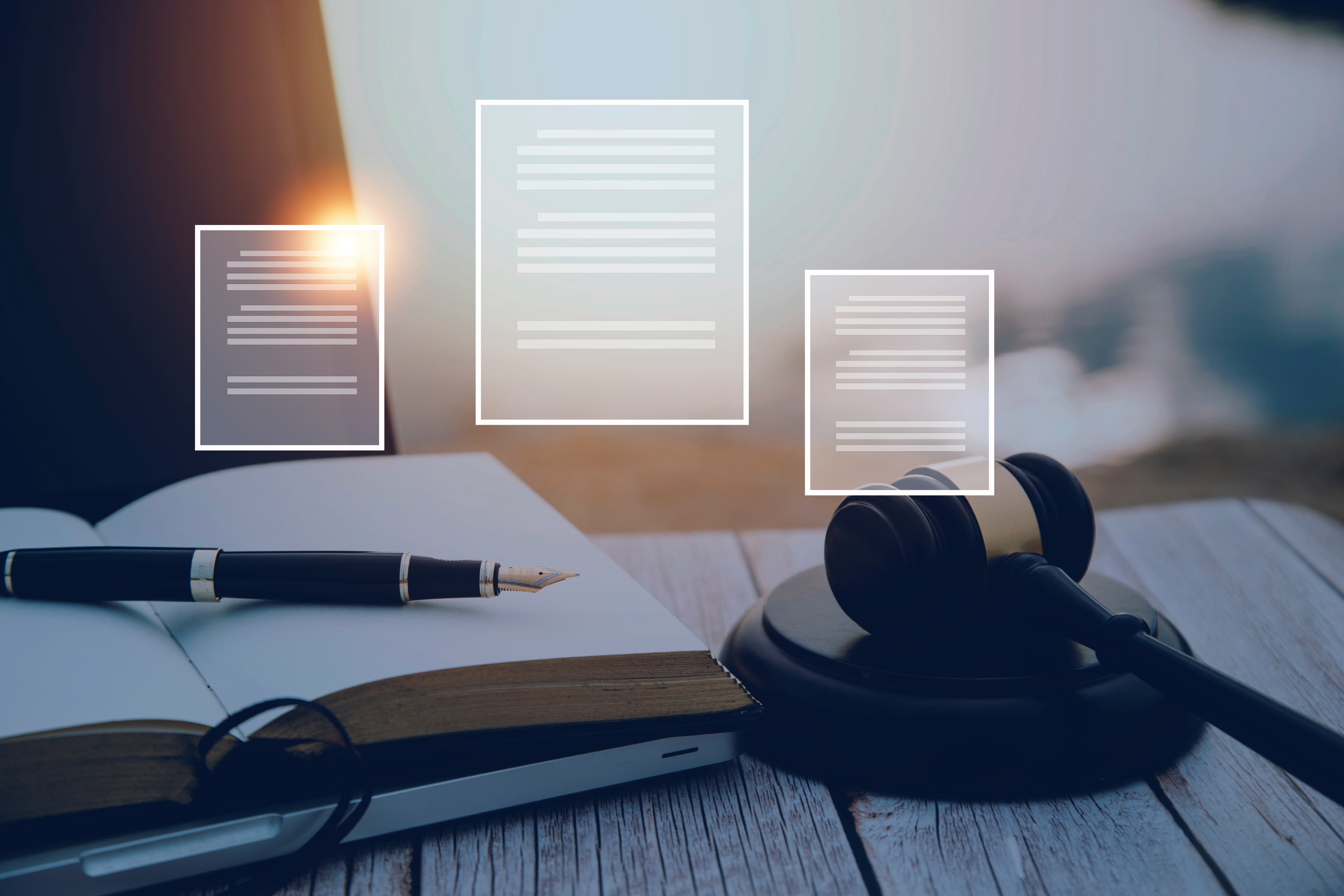 The Sanction Guideline for violation of the Duty to Report is a Public Censure even if the reportable matter would not have ultimately resulted in a sanction.​
You must self-report events within 30 days.
82
ETHICS CE: CFP Board’s Code and Standards
[Speaker Notes: Key instruction points (asterisk includes information that must be addressed through affirmation of discussion or direct instruction; other information is optional but helpful):
*Emphasize the reporting deadline of 30 days from the initiation of the event.
*Updates to the same event must be reported if they are also a reportable event (e.g., a customer complaint becomes an arbitration, an arrest becomes a conviction).
If needed in response to a question: Favorable resolutions to events, such as dismissals, are not required to be reported, but it is a good idea to report them.]
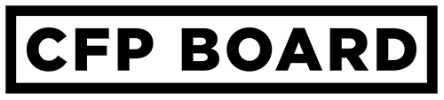 How to Report
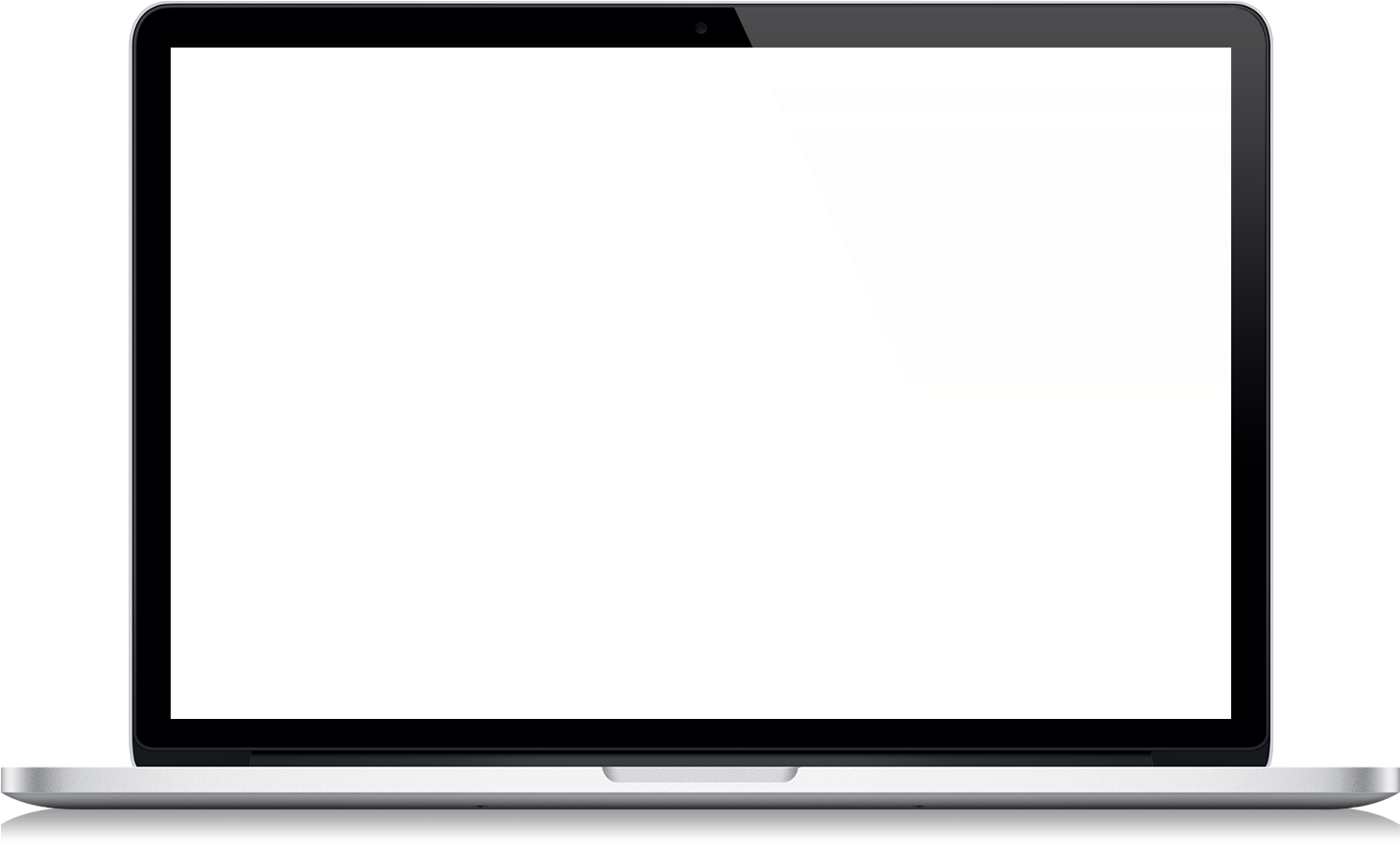 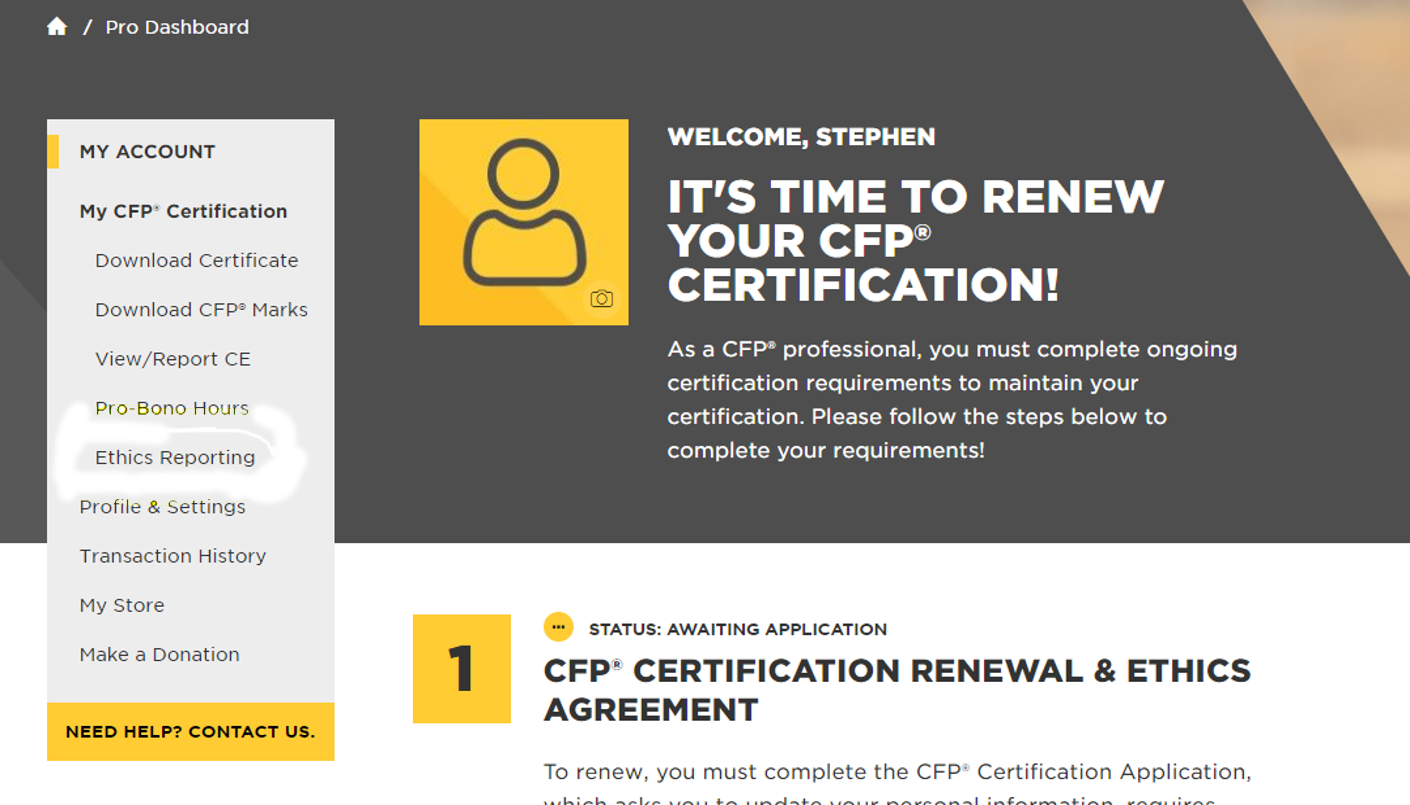 83
ETHICS CE: CFP Board’s Code and Standards
[Speaker Notes: Key instruction points (asterisk includes information that must be addressed through affirmation of discussion or direct instruction; other information is optional but helpful):

*Provide a quick reminder that reporting is completed online by logging into their account (full instructions provided below).

Once a CFP® professional has accessed his or her account to make a report, they will navigate to the tab that is titled Ethics Reporting.  This tab is accessible through the dashboard shown here.  Once a CFP® professional submits a report, the information is stored permanently within that user’s account.  The user can access prior reports but cannot change a report once it has been submitted.

CFP Board has established an online reporting form that is located at CFP.net/ethics/reporting, at which the user will be directed to the relevant reporting page within his or her online account. Thereafter, a CFP® professional also must complete the CFP Board Ethics Declaration when renewing his or her certification, although once a matter required to be reported is reported, it is not necessary to report it again.]
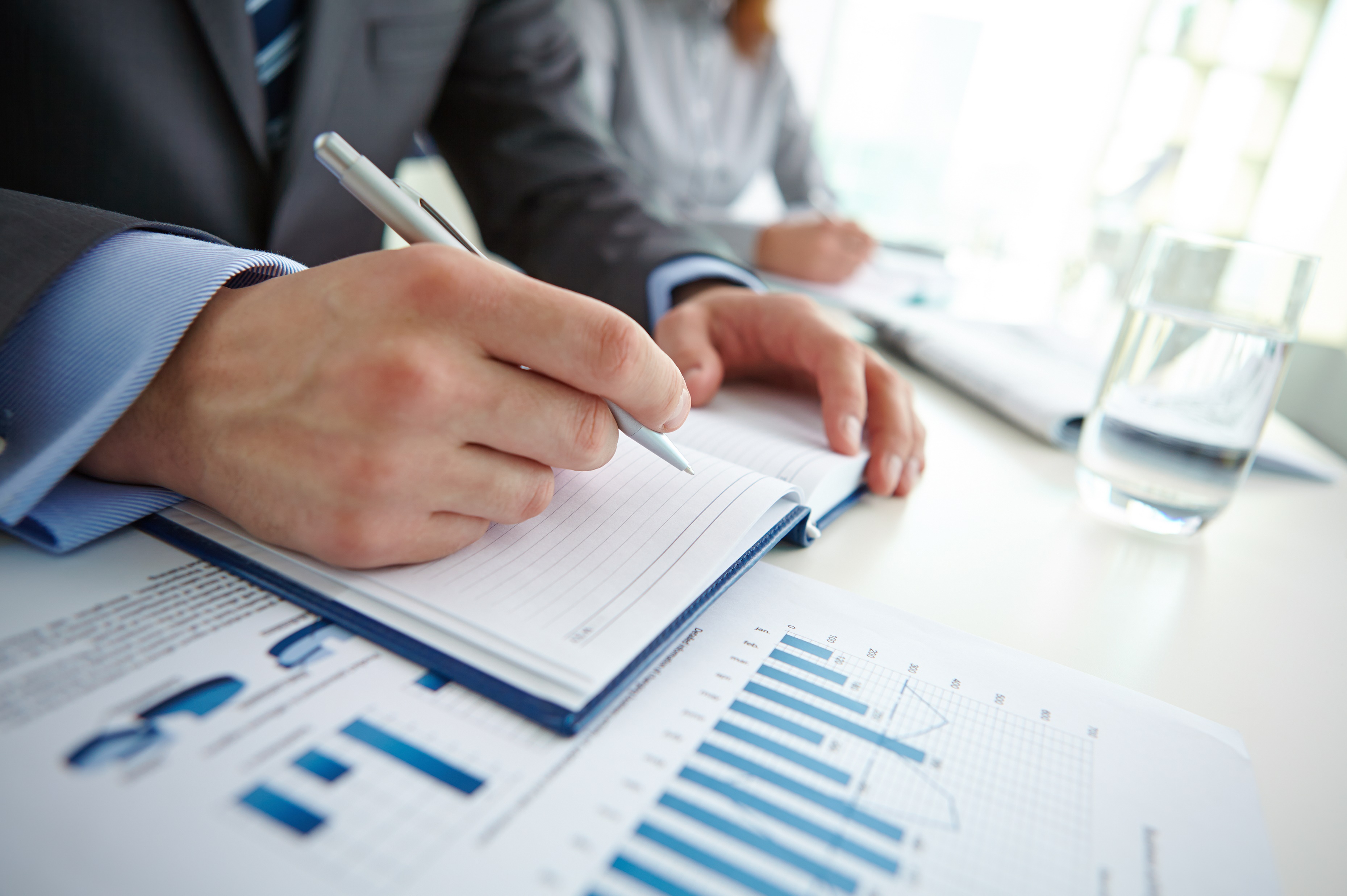 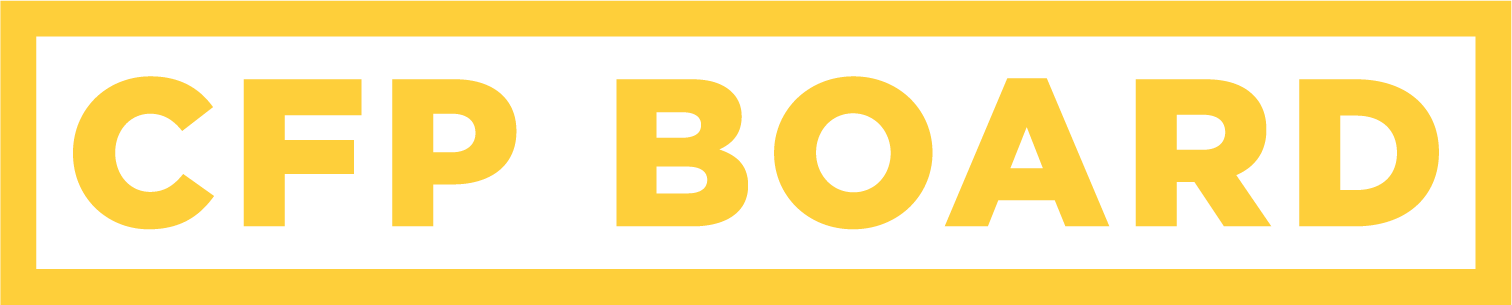 Reporting – General Categories
Termination for regulatory or firm policy violation
Regulatory or SRO Investigations or actions
License suspension or revocation
Felonies and certain misdemeanors
Customer complaints
Litigation or arbitration
Bankruptcies and liens
84
ETHICS CE: CFP Board’s Code and Standards
[Speaker Notes: Key instruction points (asterisk includes information that must be addressed through affirmation of discussion or direct instruction; other information is optional but helpful):
*The slide shows general categories only
*Students should consult the Duty to Report Brochure (in the Companion Guide and available on the website) if they ever have the following to determine if it is reportable:
termination
lawsuit or arbitration
customer complaint
arrest]
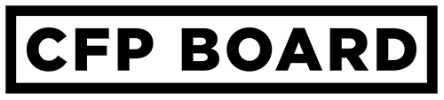 Reporting – Common Mistakes
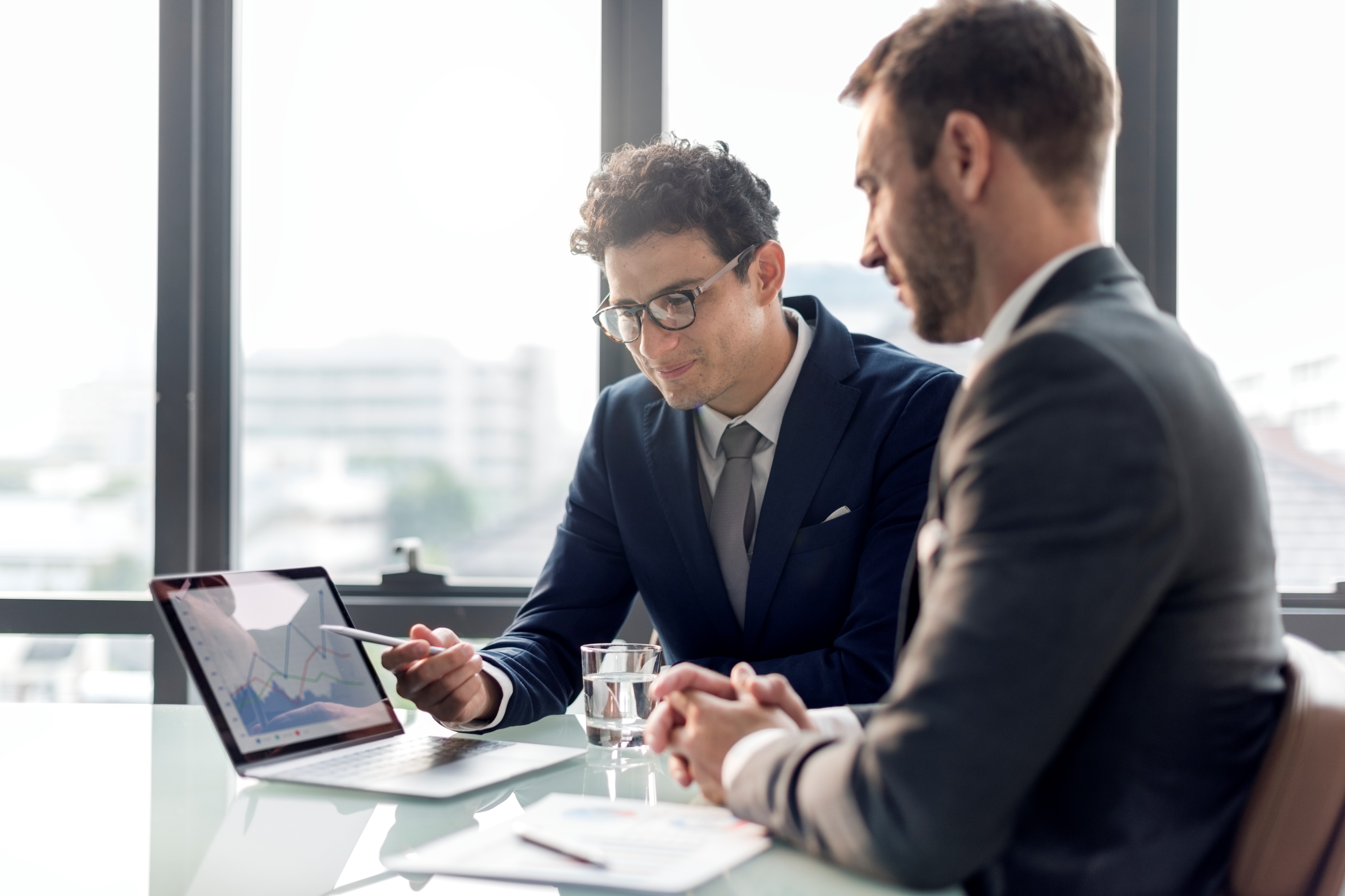 Waiting until next renewal cycle to report
Waiting to report a complaint until the firm has investigated
Assuming your firm will handle reporting
Not reporting events unrelated to Professional Services
85
ETHICS CE: CFP Board’s Code and Standards
[Speaker Notes: Key instruction points (asterisk includes information that must be addressed through affirmation of discussion or direct instruction; other information is optional but helpful):
*While the questions asked at each renewal cycle regarding Ethics are about reportable violations, there is a separate requirement to report within 30 days.
*Customer complaints also are reportable regardless of whether your firm believe there is merit to the complaint.
*Certain events, particularly events involving allegations of fraud, dishonesty, and misrepresentation, are reportable even if they are outside the context of your professional work.

The following information may be used if a participant asks a question about reporting information on Form U4 (Uniform Application for Securities Industry Registration or Transfer):
When CFP Board announced that, effective January 2024, the sanction guideline for a failure to timely report information would be a public censure, CFP Board also stated that timely reporting on Form U4 is equivalent to timely reporting to CFP Board. (See https://www.cfp.net/news/2021/11/cfp-board-increases-sanction-for-self-reporting-failures-requests-comments-on-proposed.) 
This is a “safe harbor” that exists only for the information that is reported on Form U4.  A CFP® professional who states that he or she timely reported the information on Form U4 may be asked to provide a copy of the Form U4 showing that the information was timely reported on the Form U4.]
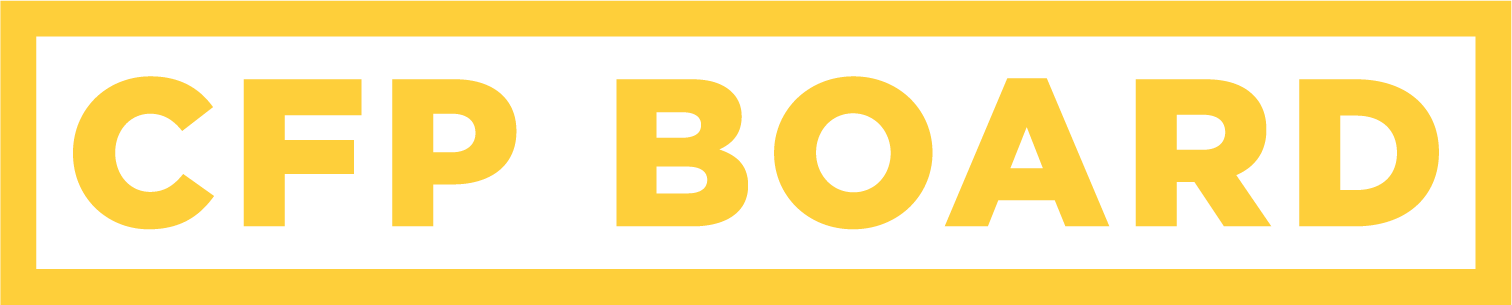 LEARNING OBJECTIVE 6
Determine what Information Must be Provided to the Client and When to Document the Exchange of Information
86
ETHICS CE: CFP Board’s Code and Standards
[Speaker Notes: Applied Objective: This is meant to be a short objective to provide an overview of the categories of information required, what needs to be in writing, and when information needs to be provided.]
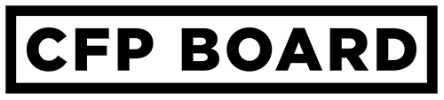 Providing Information – Guidance
87
ETHICS CE: CFP Board’s Code and Standards
[Speaker Notes: Key instruction points (asterisk includes information that must be addressed through affirmation of discussion or direct instruction; other information is optional but helpful):
*Let Participants know that the Roadmap includes the Financial Advice Engagements Disclosure Guide (p. 10) and the Financial Planning Engagements Disclosure Guide (p. 14). 
The information required to be provided both for Financial Advice generally and Financial Advice that Requires Financial Planning
What must be in writing
Documents that might contain the information to be disclosed (Form ADV, Form CRS, etc.)]
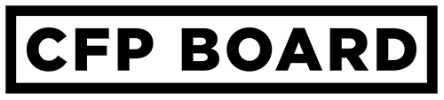 Duty to Provide Information to a Client
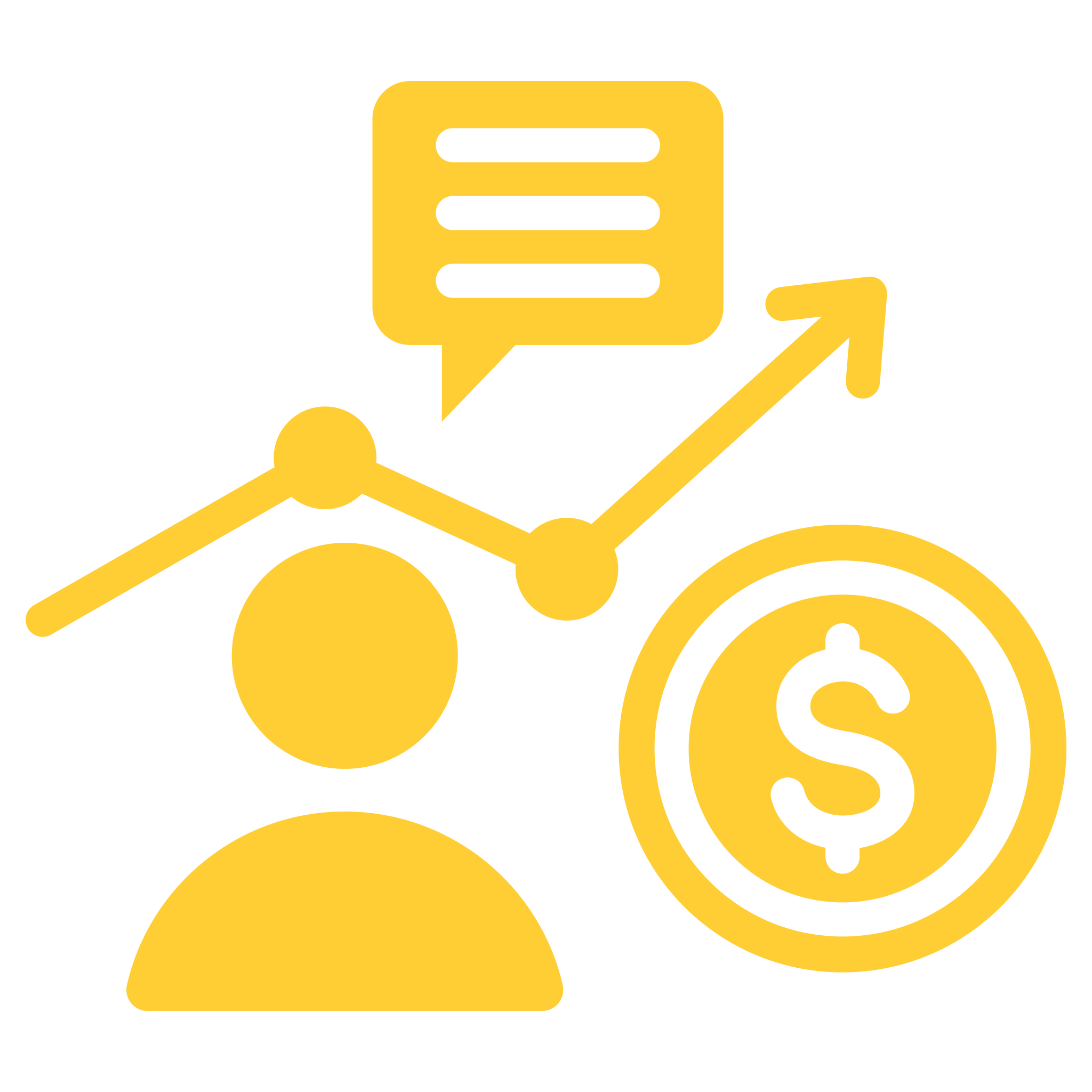 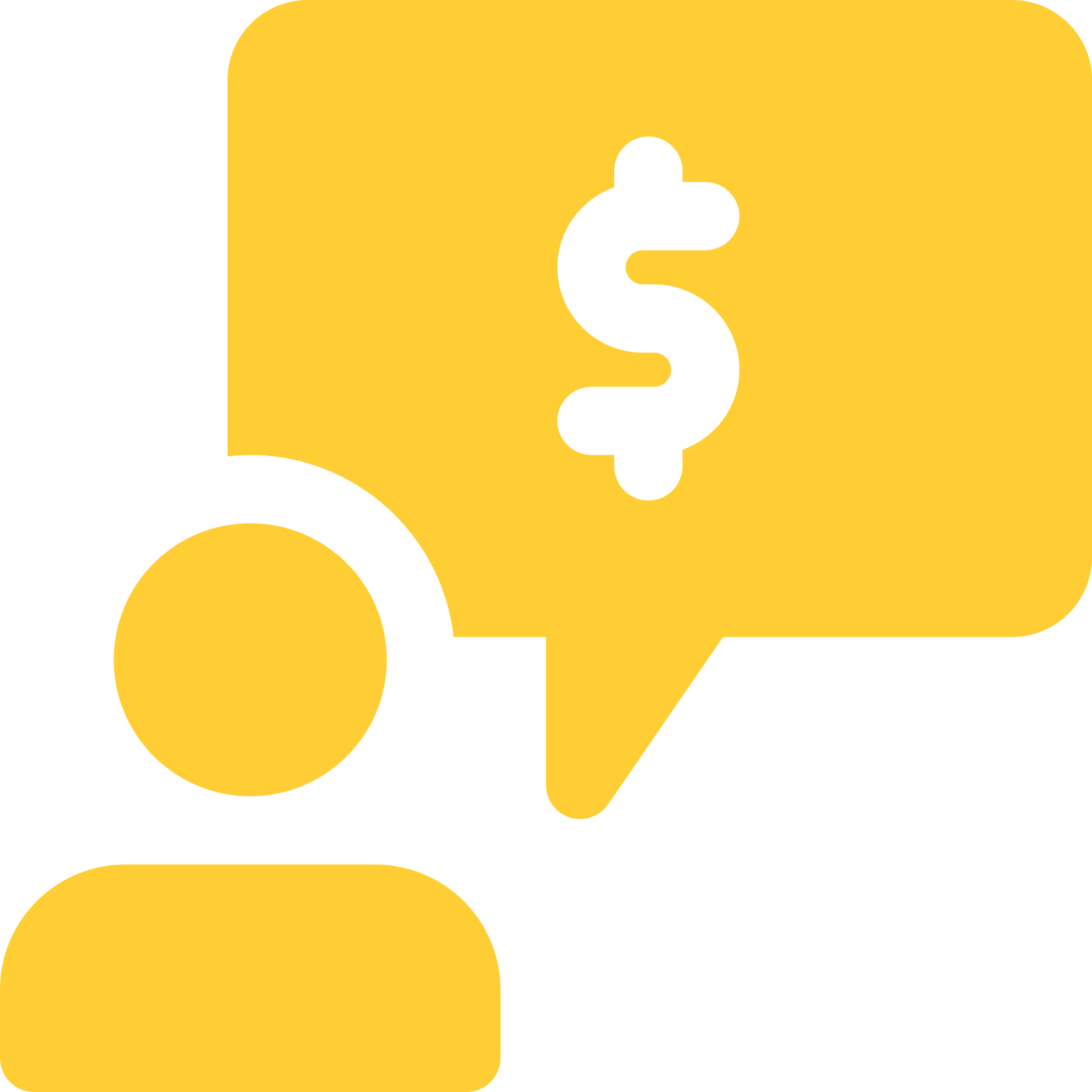 Financial Advice
Financial Planning
Provide in One or More Written Documents
Provide in One or More Written Documents
Provide Orally or in Writing
Provide Orally or in Writing
Privacy Policy
How you, your Firm, and Related Parties are Compensated
How you, your Firm, and Related Parties are Compensated
Terms of Engagement (Implementing, Monitoring, and Updating Is Required Unless Explicitly Excluded)
Referral Compensation Arrangements
Referral Compensation Arrangements
Privacy Policy
Services and Products
How the Client Pays
Public Discipline and Bankruptcy
Other Material Information
Material Conflicts of Interest
Services and Products
How the Client Pays
Public Discipline and Bankruptcy
Other Material Information
Material Conflicts of Interest
88
ETHICS CE: A Practical Application of CFP Board’s code and standards
[Speaker Notes: Key instruction points (asterisk includes information that must be addressed through affirmation of discussion or direct instruction; other information is optional but helpful):
*Information must be provided to the client in all Financial Advice arrangements at or before the Time of Engagement.
Financial Advice that does not require Financial Planning:
*The Privacy Policy must be in writing.
*You must document that you have provided the information to the Client even if the information is not provided in writing. 
Financial Advice that requires Financial Planning:
Everything must be in writing except Conflicts of Interest (the provision of Conflicts disclosure still must be documented).
Why not Material Conflicts of Interest?
“CFP Board recognizes, however, that in some business models and in some circumstances, such a requirement may present logistical challenges, and thus the proposal does not include such a requirement.” Commentary to the Code and Standards, p. 8
*You must also provide, in writing, Terms of the Engagement
A CFP® professional is responsible for implementing, monitoring, and updating the Financial Planning recommendation(s) unless specifically excluded from the Scope of Engagement.]
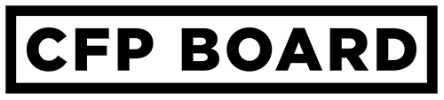 When to Provide Information
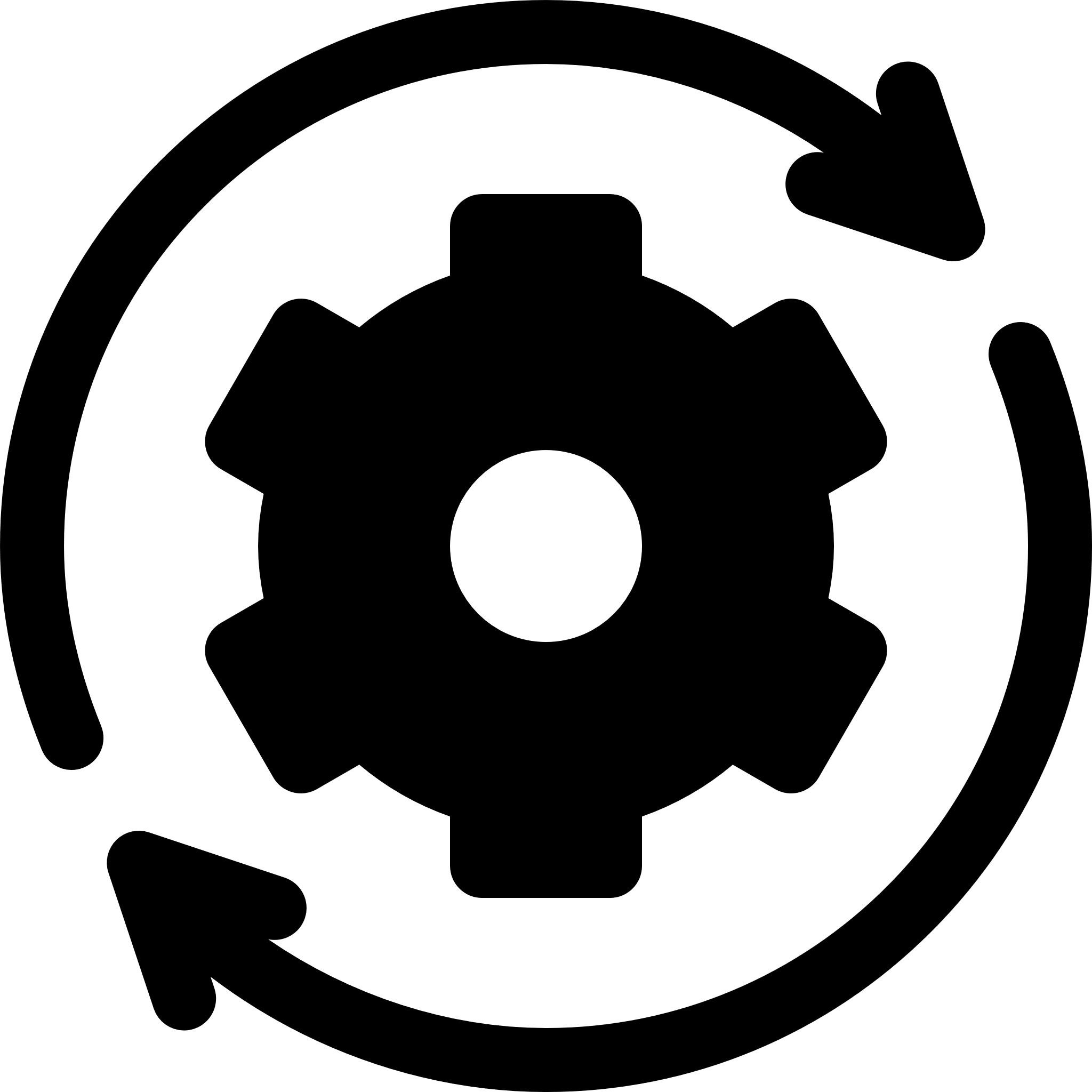 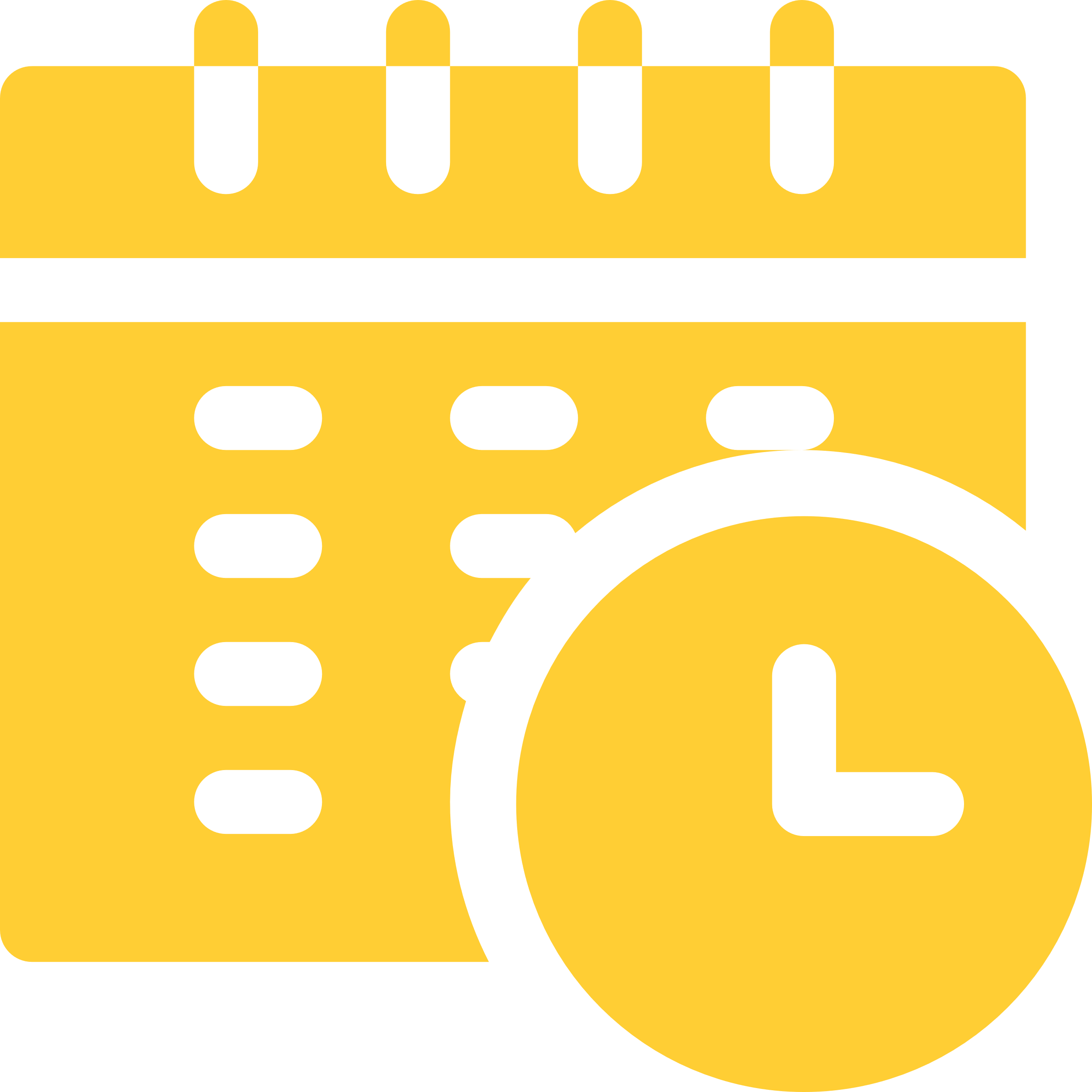 Updating
Timing
Ongoing obligation
Within 90 days for bankruptcy or public discipline
Prior to or at the time of engagement
89
ETHICS CE: CFP Board’s Code and Standards
[Speaker Notes: Key instruction points (asterisk includes information that must be addressed through affirmation of discussion or direct instruction; other information is optional but helpful):

*Timing (Article A.10.a.). The required information must be provided prior to or at the time of the Engagement.  

*Updating (Article A.10.d.).  A CFP® professional has an ongoing obligation to provide to the Client any information that is a Material change or update to the information required to be provided to the Client.  Material changes and updates to public disciplinary history or bankruptcy information must be disclosed to the Client within ninety days, together with the location(s) of the relevant webpages that publish the disciplinary actions and bankruptcies.]
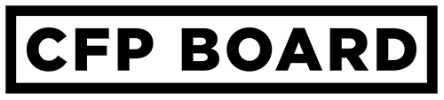 POLL: Providing Information
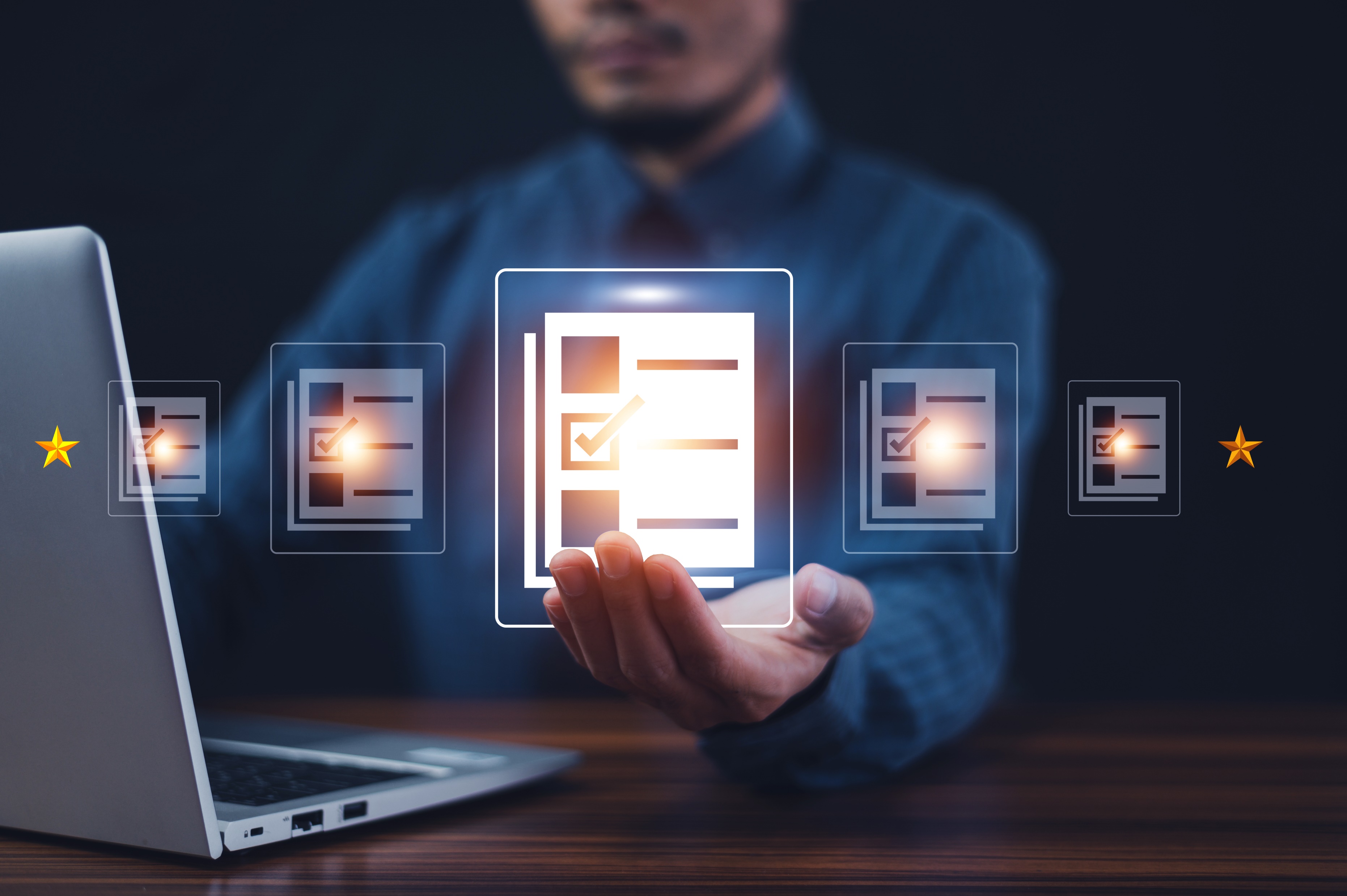 Do you have a system in place to document when you provide information to clients?
YES
NO
90
ETHICS CE: CFP Board’s Code and Standards
[Speaker Notes: Optional Exercise
Emphasize that the Code and Standards requires the CFP® professional to document that they provided the information (such as in a Customer Relationship Management System) even if they are not required to provide information in writing.
The obligation rests with the CFP® professional under the Code and Standards, even if you are relying on your firm for recordkeeping.]
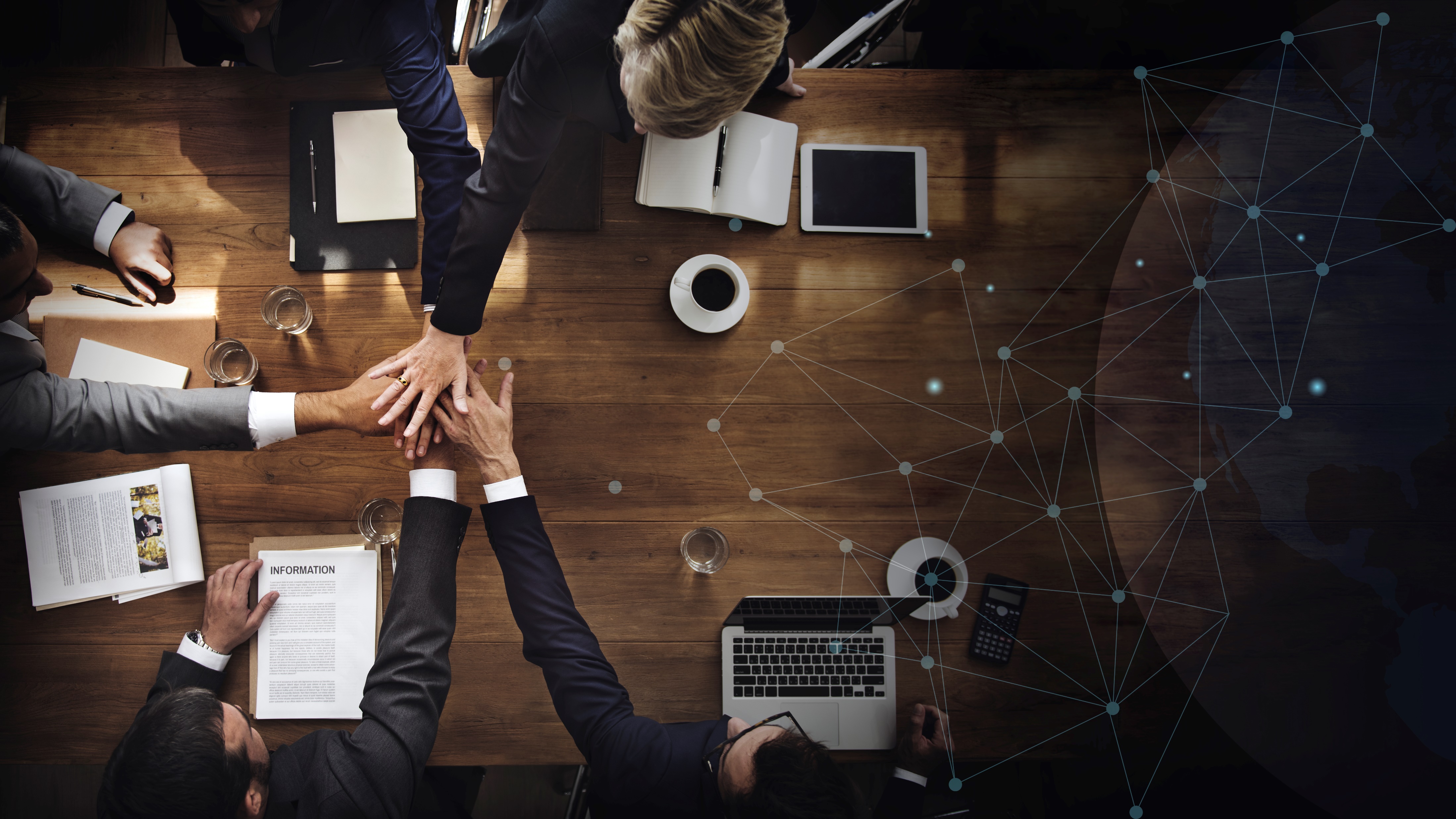 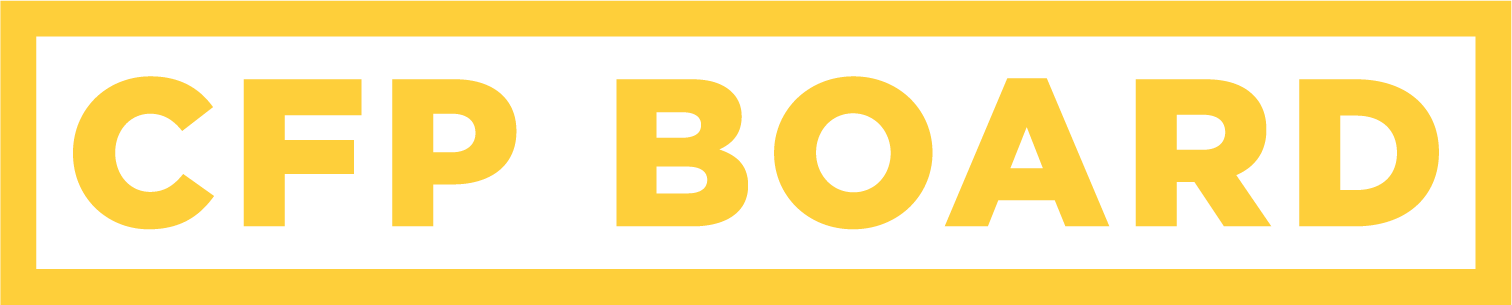 Seeking Guidance
CFP BOARD RESOURCES!
91
ETHICS CE: CFP Board’s Code and Standards
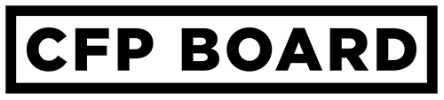 CFP Board's Compliance Resource Library
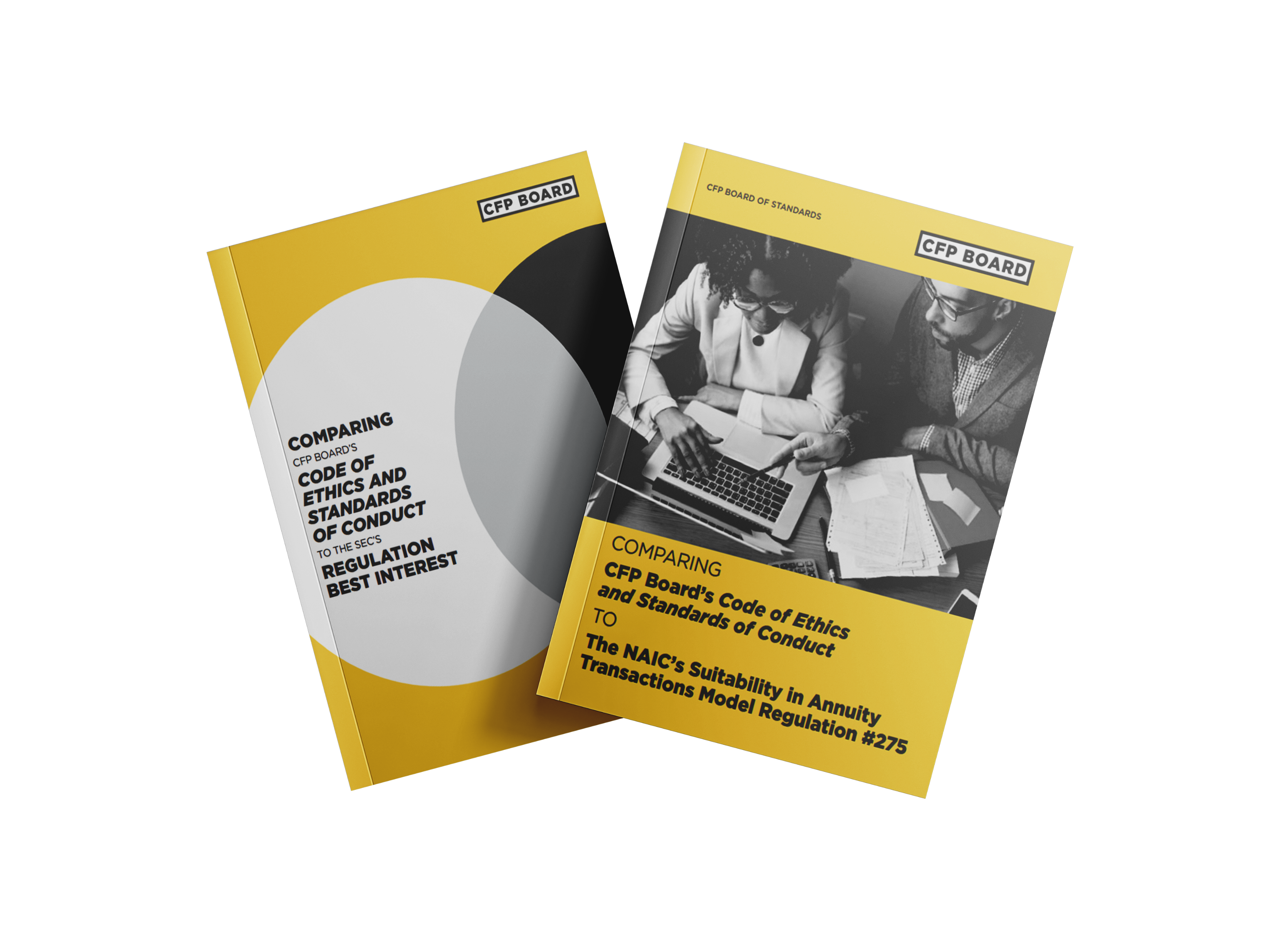 Over  35 case studies  with real-world scenarios
15 guides including:
Comparison guides to Reg BI and NAIC Model Regulation
Managing Conflicts
Duty of Care
Financial Planning Process
Financial Advice Engagement Disclosure
092
ETHICS CE: CFP Board’s Code and Standards
[Speaker Notes: Instructor Notes
Remind participants of the availability of CFP Board Compliance Resources and that the Companion Guide includes a copy of the Roadmap, as well as guidance on the Duty to Report, and QR codes with links to all compliance resources.]
Thank you
93